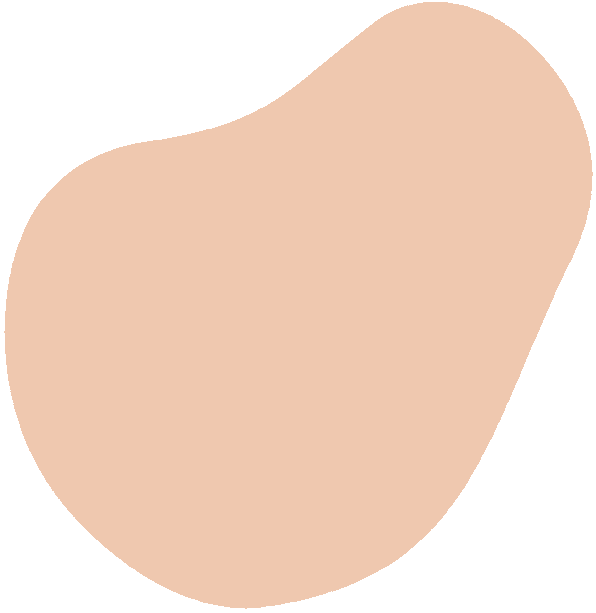 Bài 2: 
XÀ PHÒNG VÀ CHẤT GIẶT RỬA
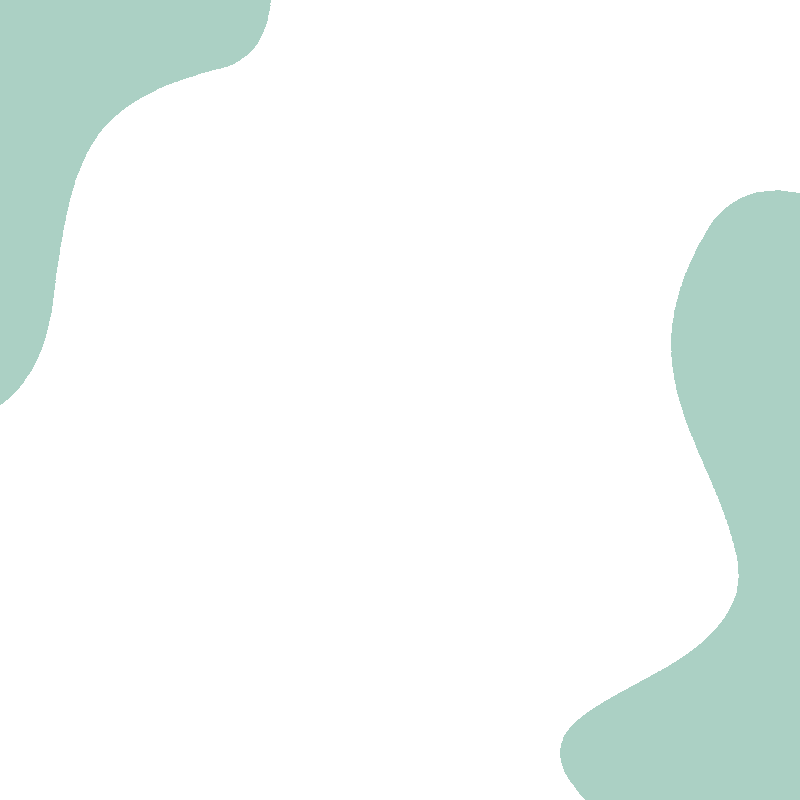 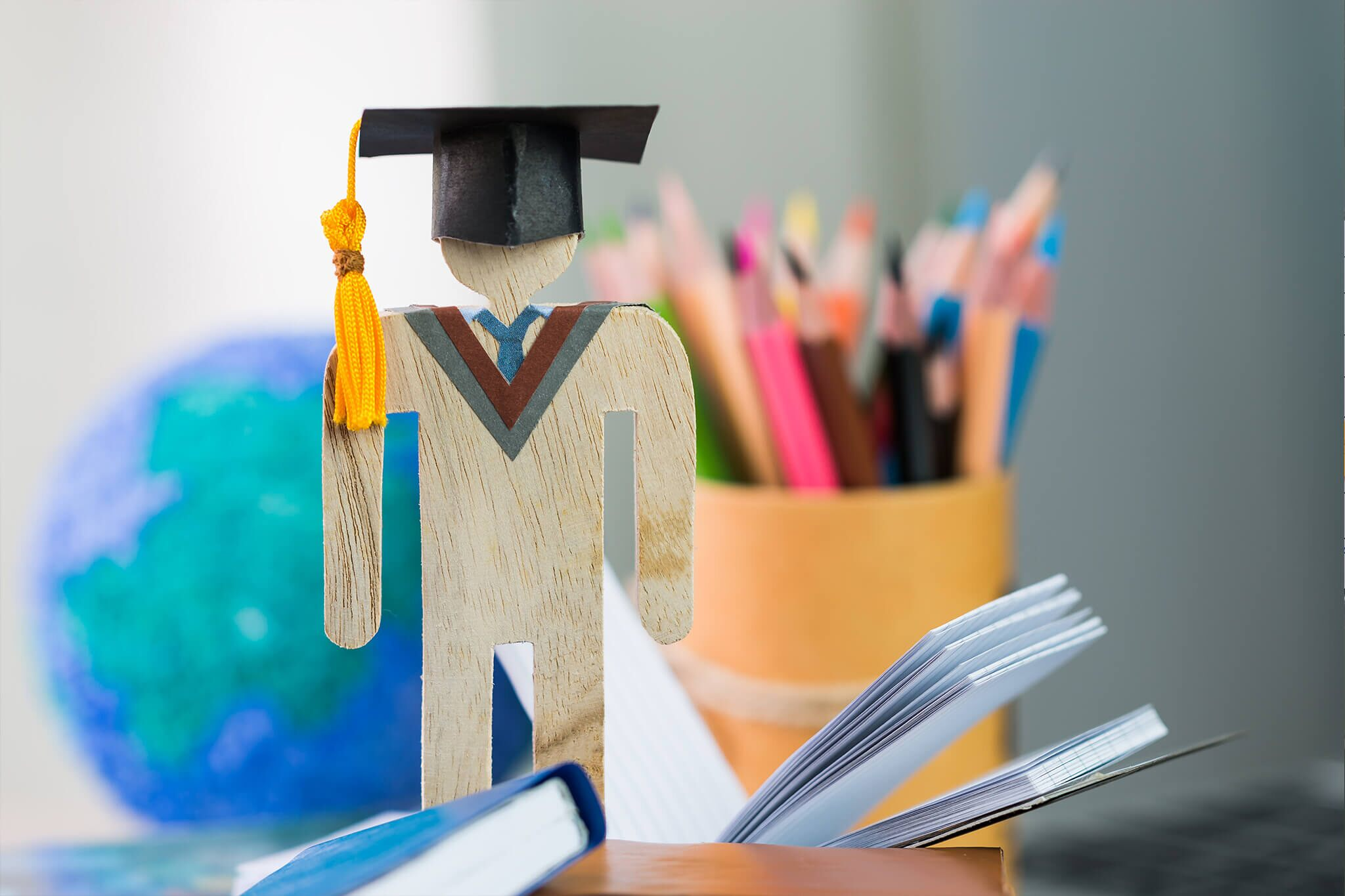 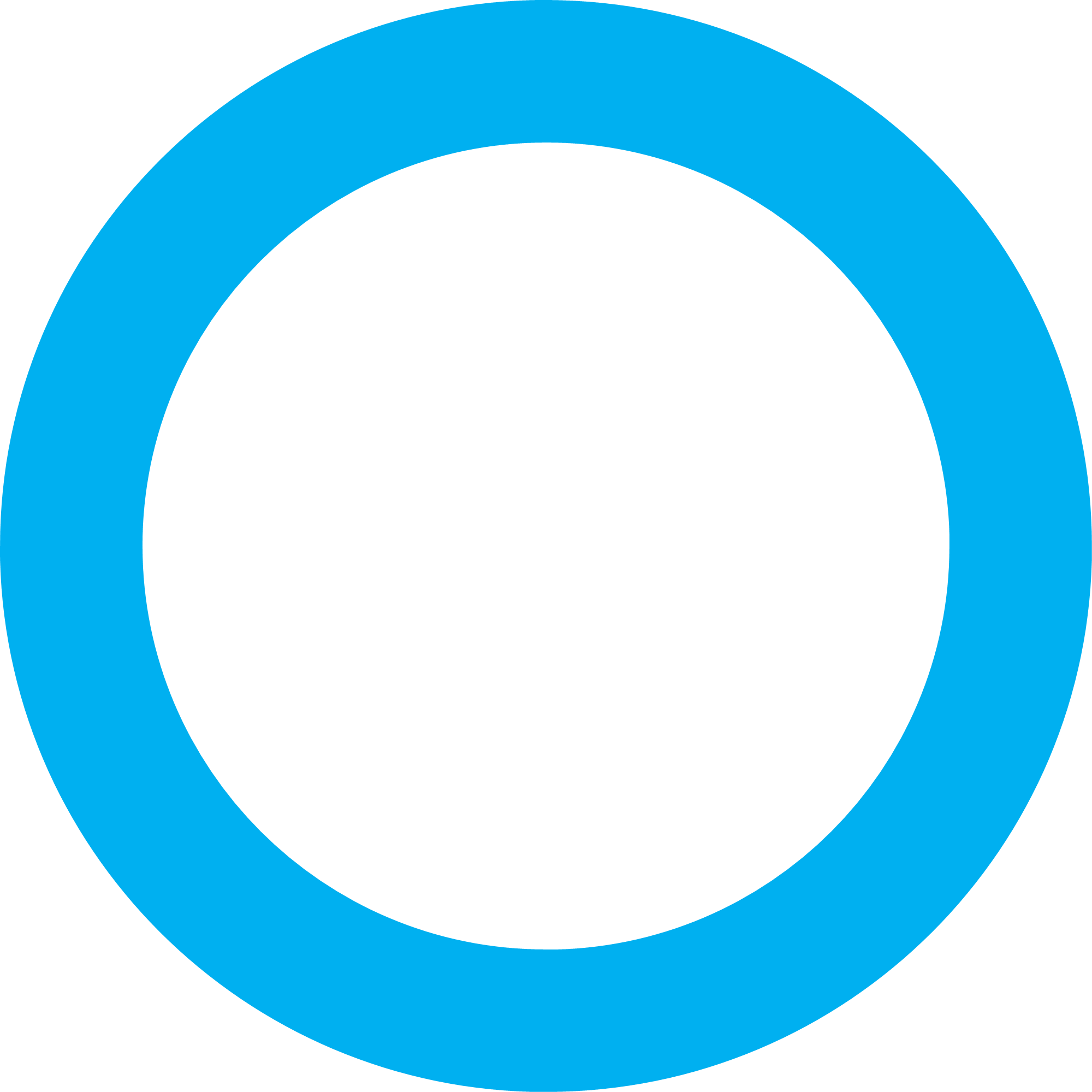 Tại sao xà phòng và chất giặt rửa có thể loại bỏ các vết bẩn trên quần áo, dầu mỡ ở chén bất.
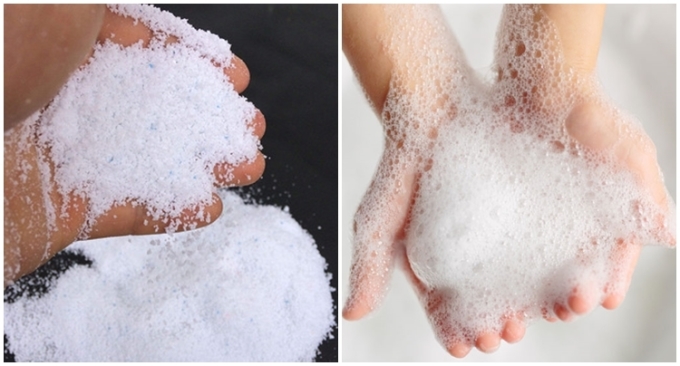 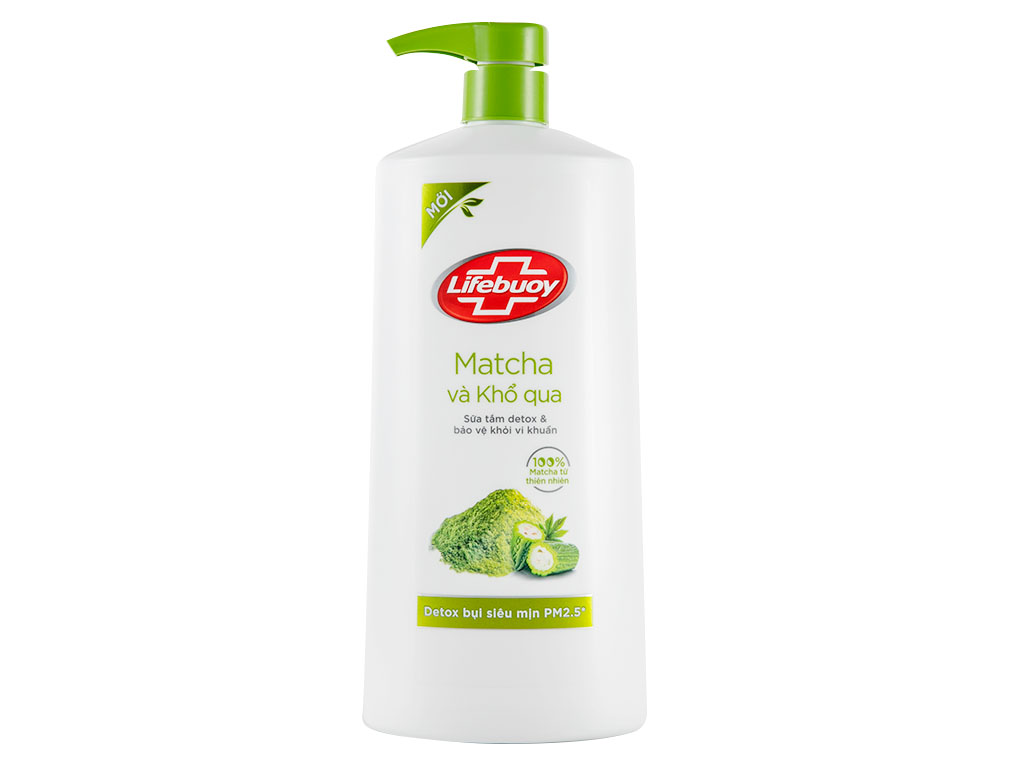 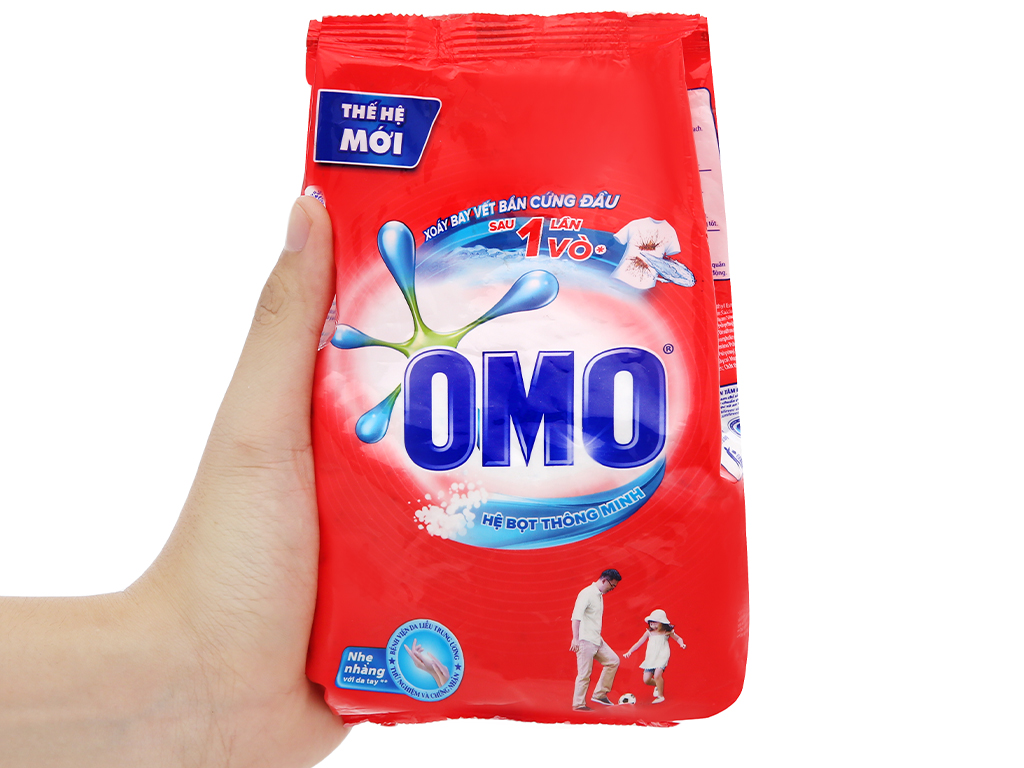 Sữa tắm
Bột giặt
search
I.
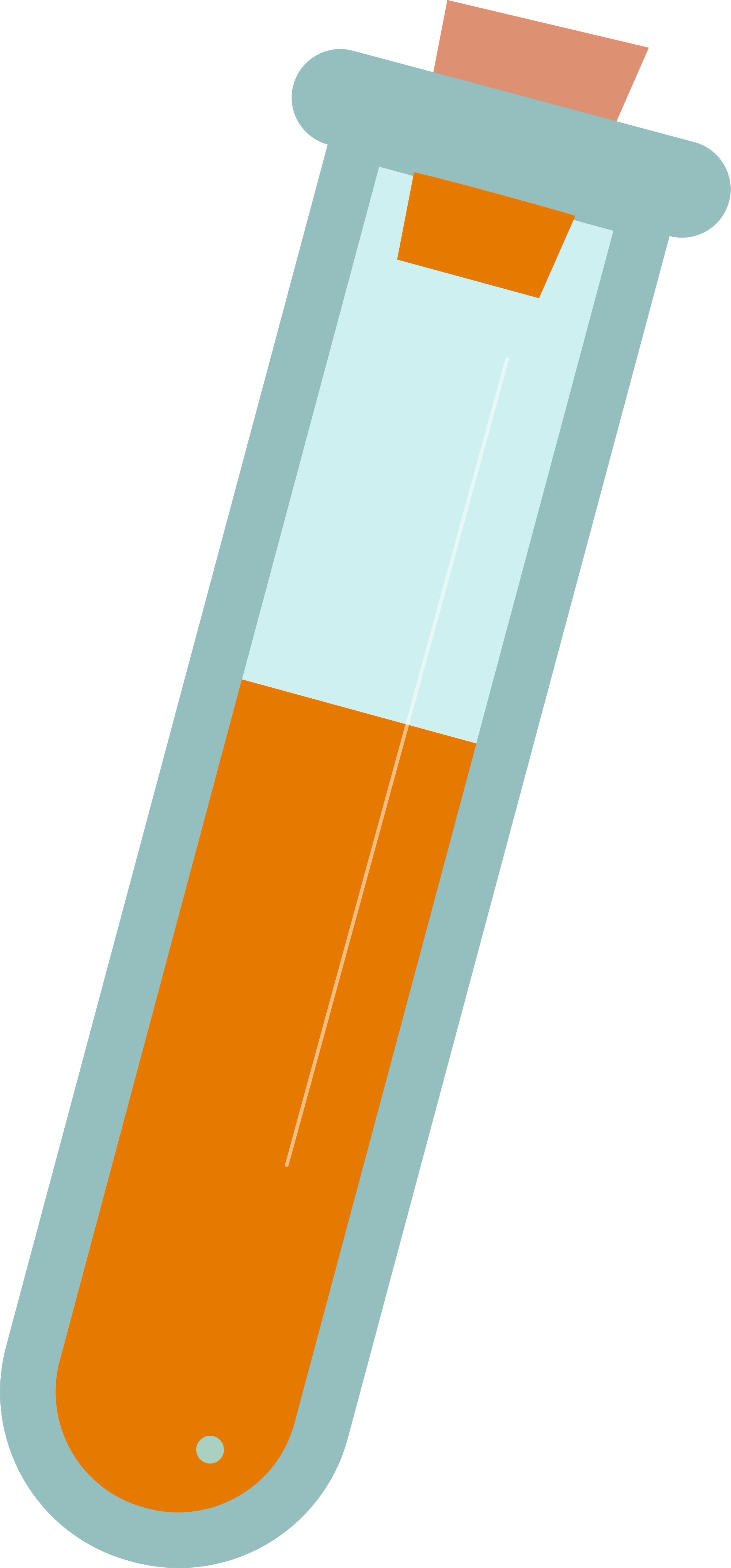 KHÁI NIỆM, ĐẶC ĐIỂM CẤU TẠO CỦA XÀ PHÒNG VÀ CHẤT GIẶT RỬA
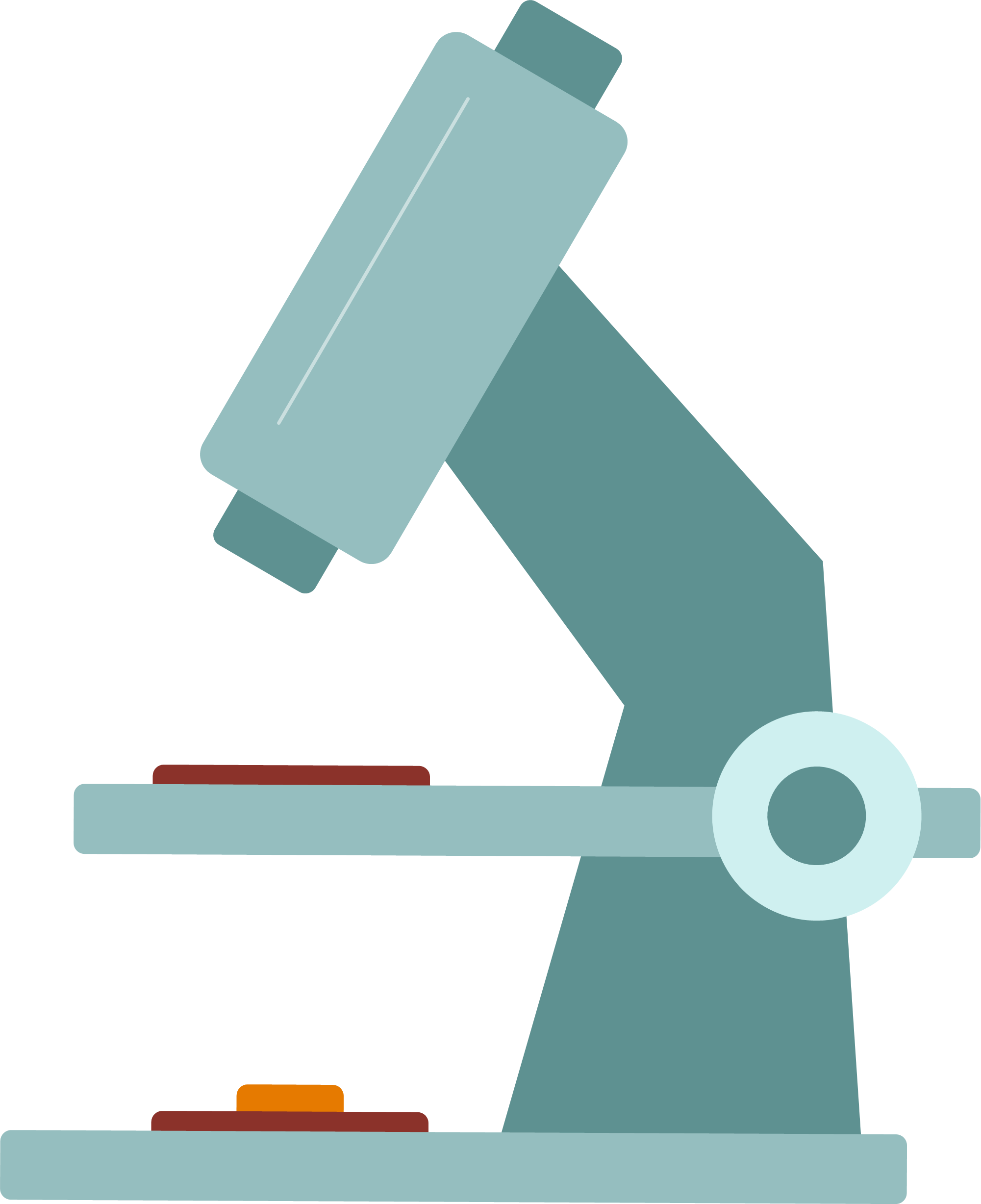 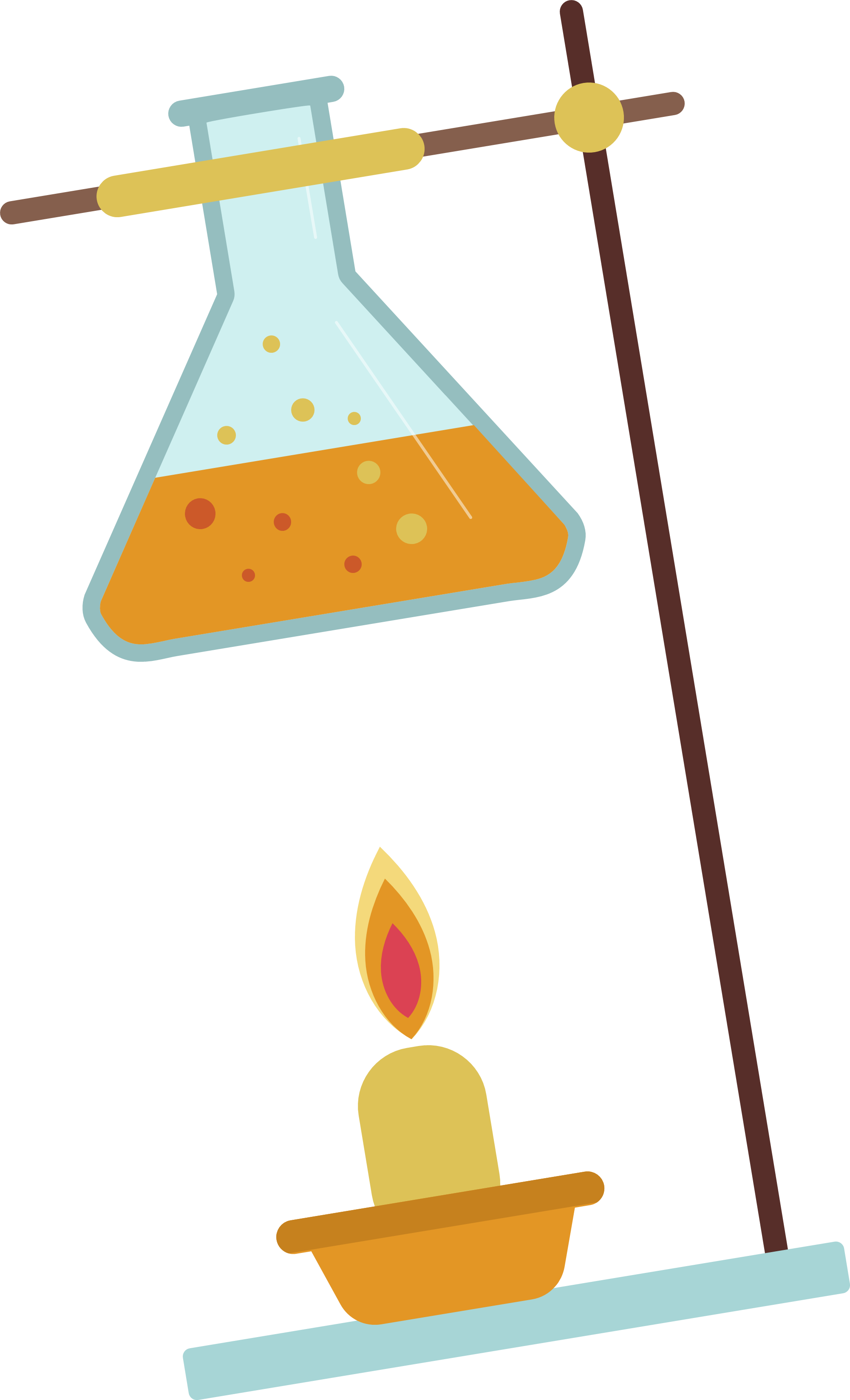 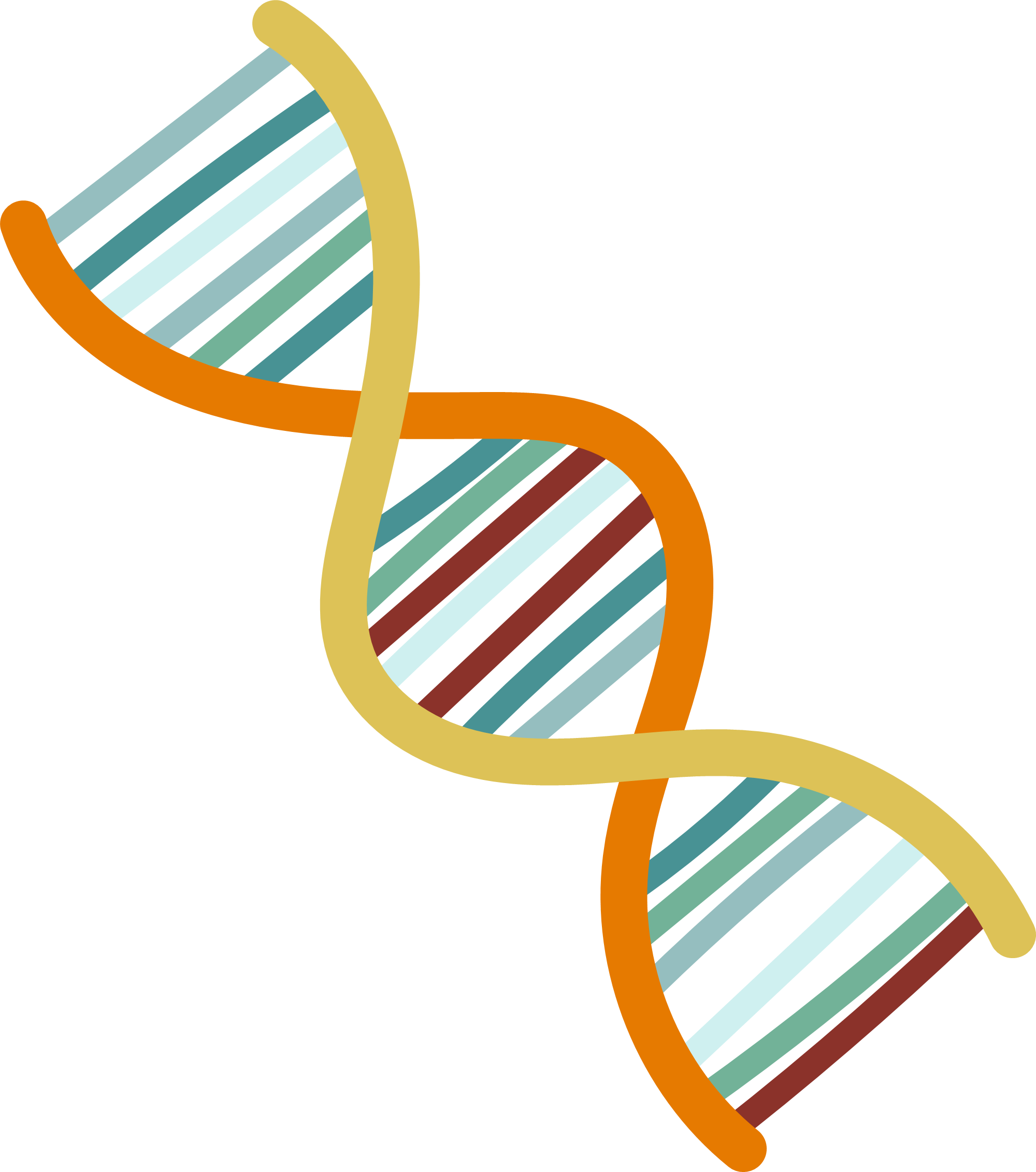 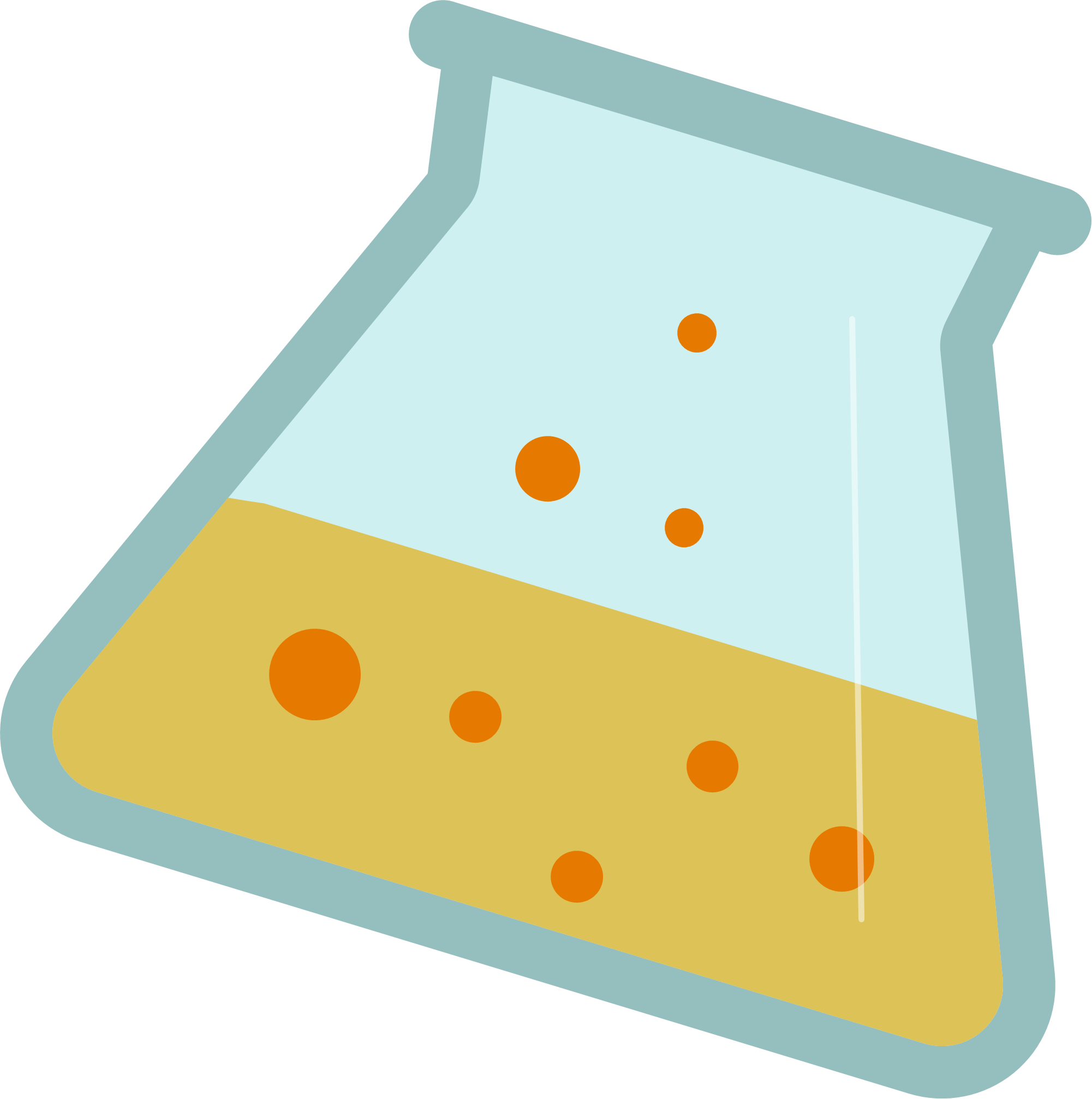 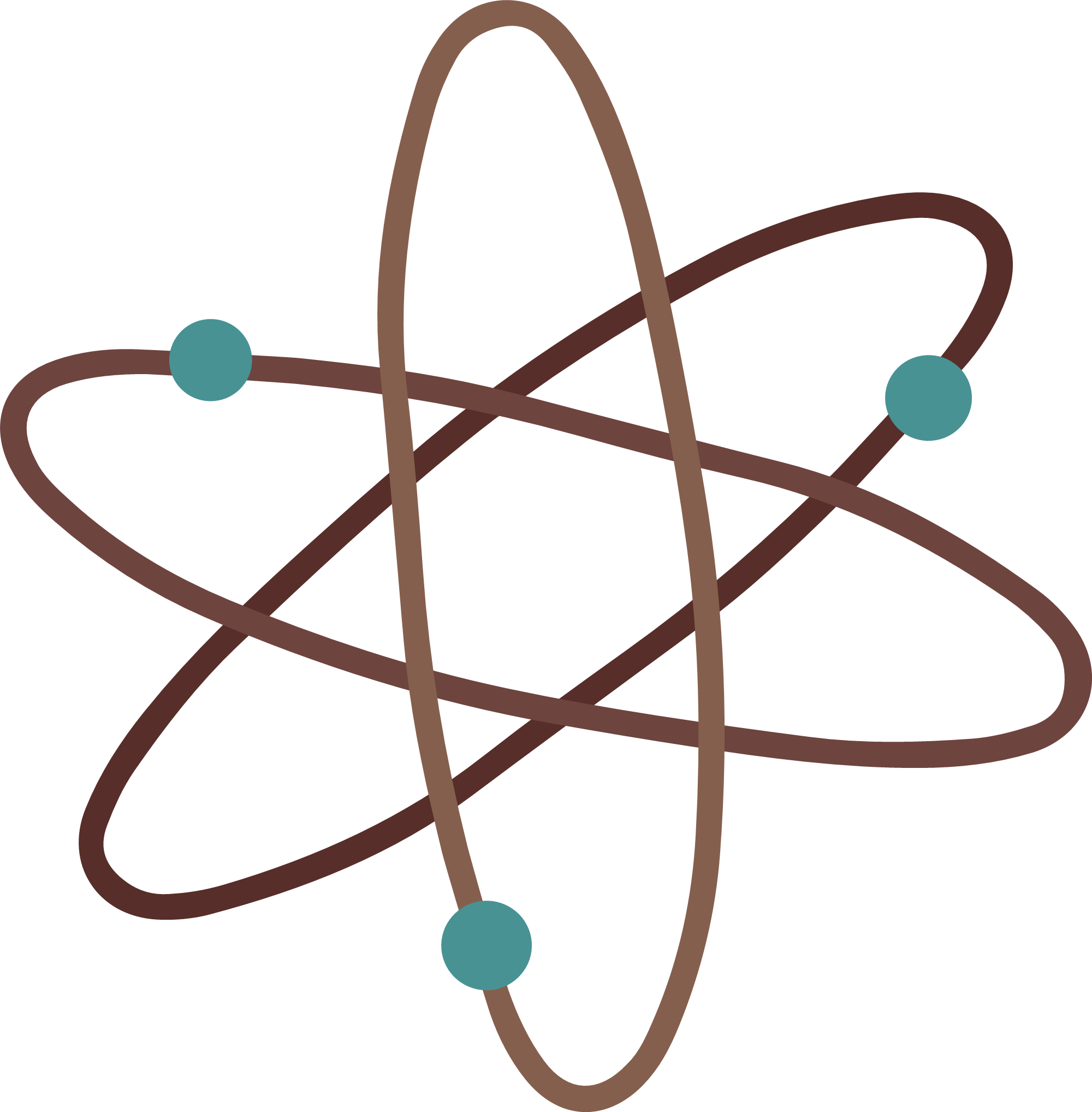 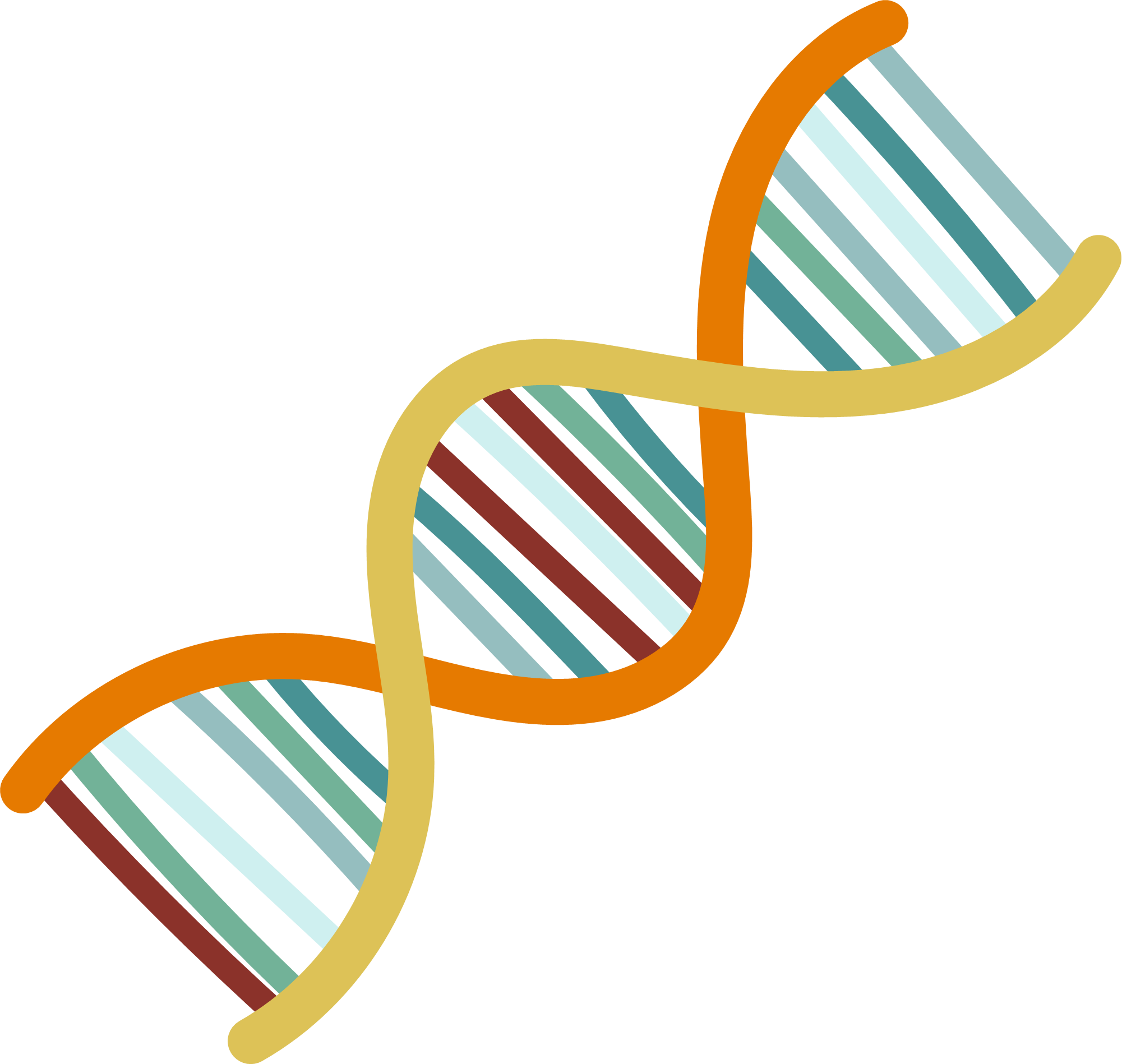 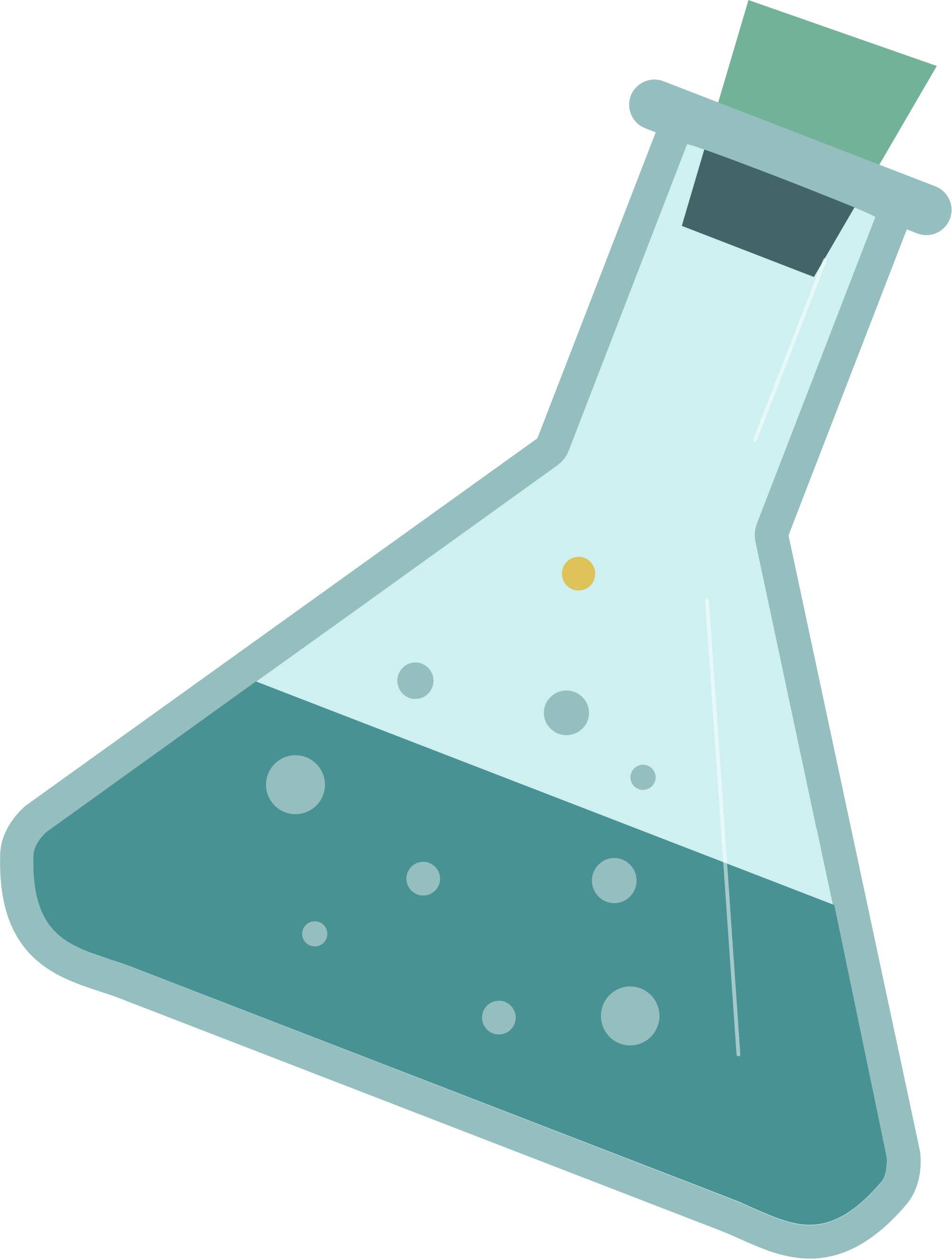 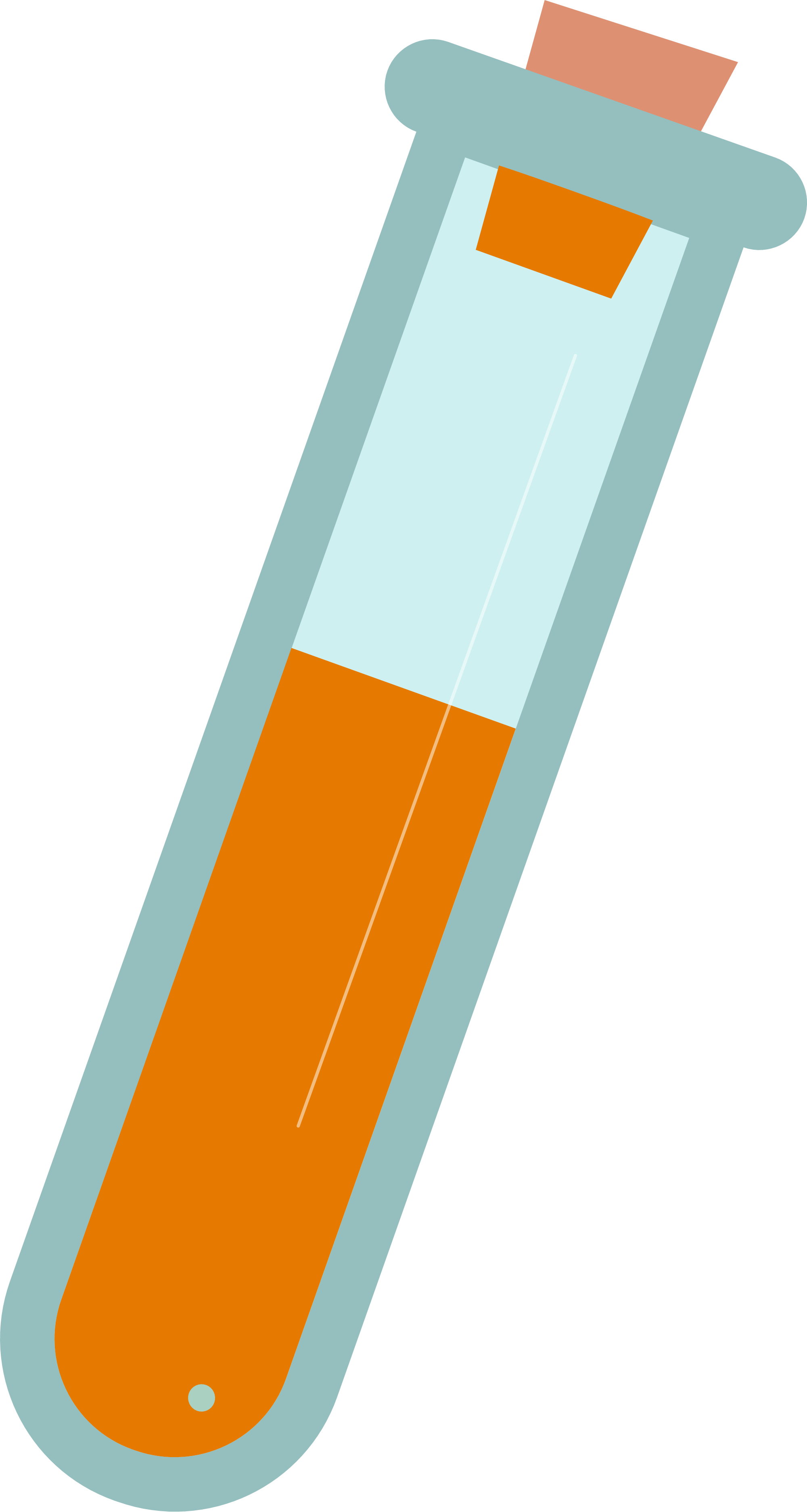 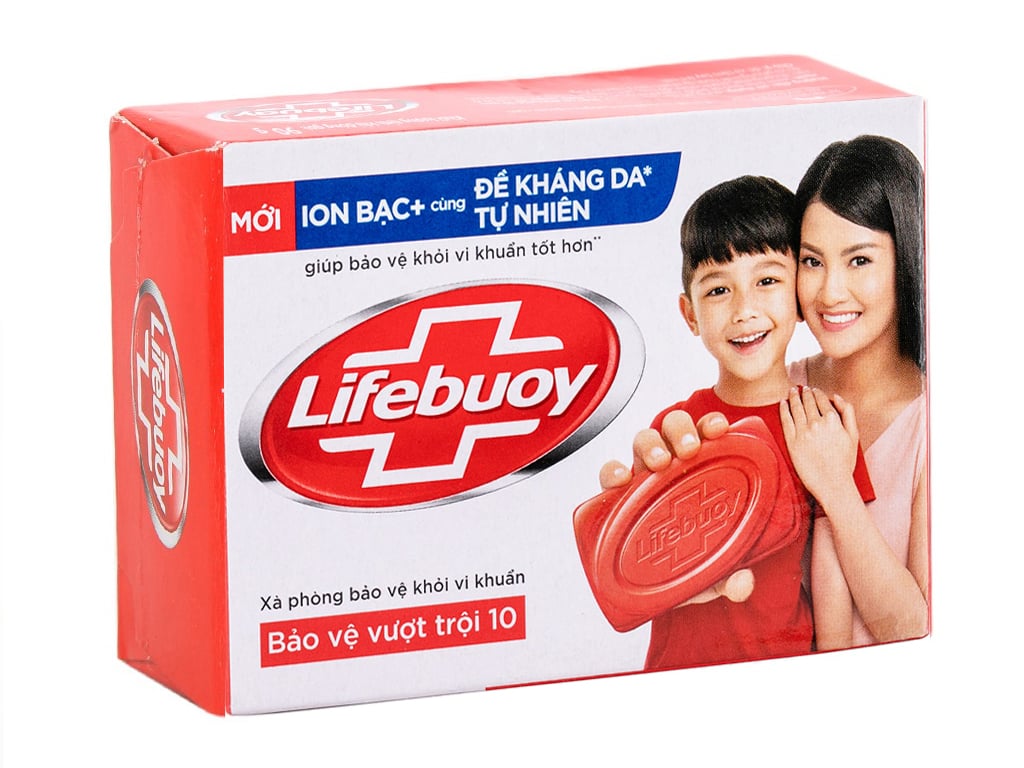 XÀ PHÒNG
KHÁI NIỆM
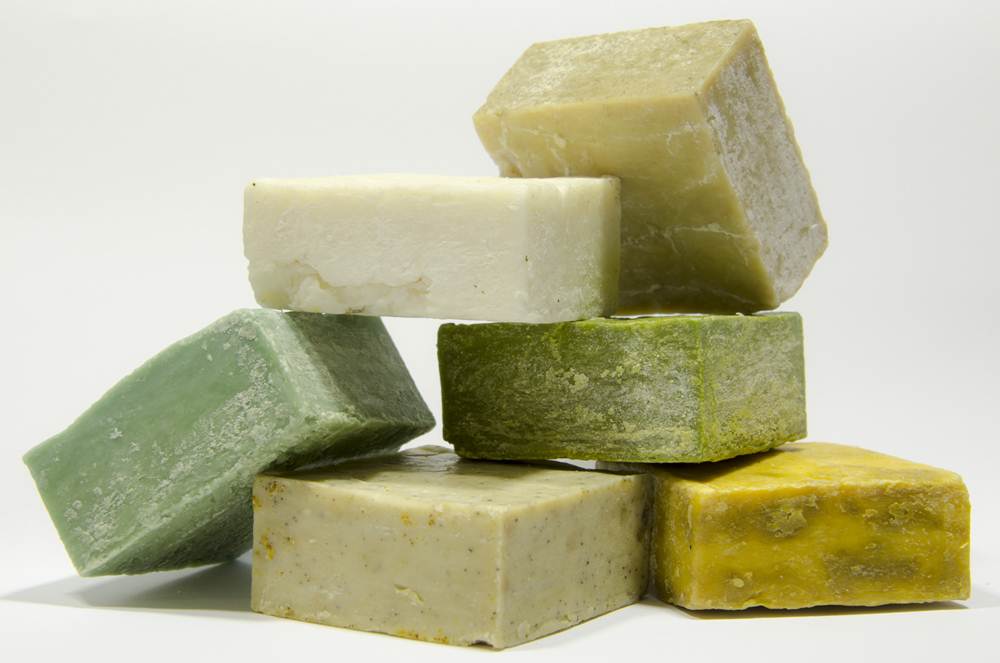 - Xà phòng có thành phần chính là muối sodium hoặc potassium của các acid béo
Hình. Xà phòng
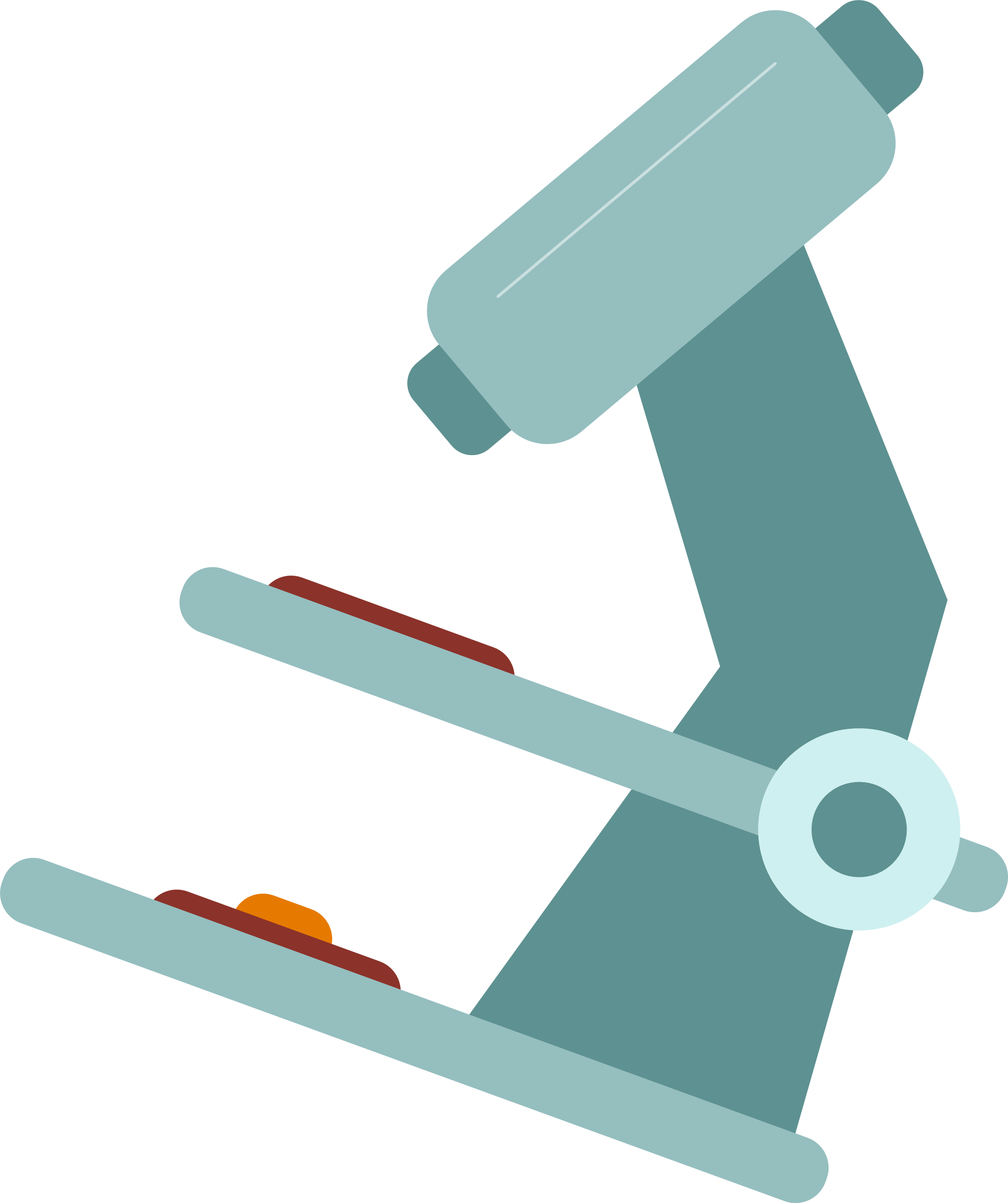 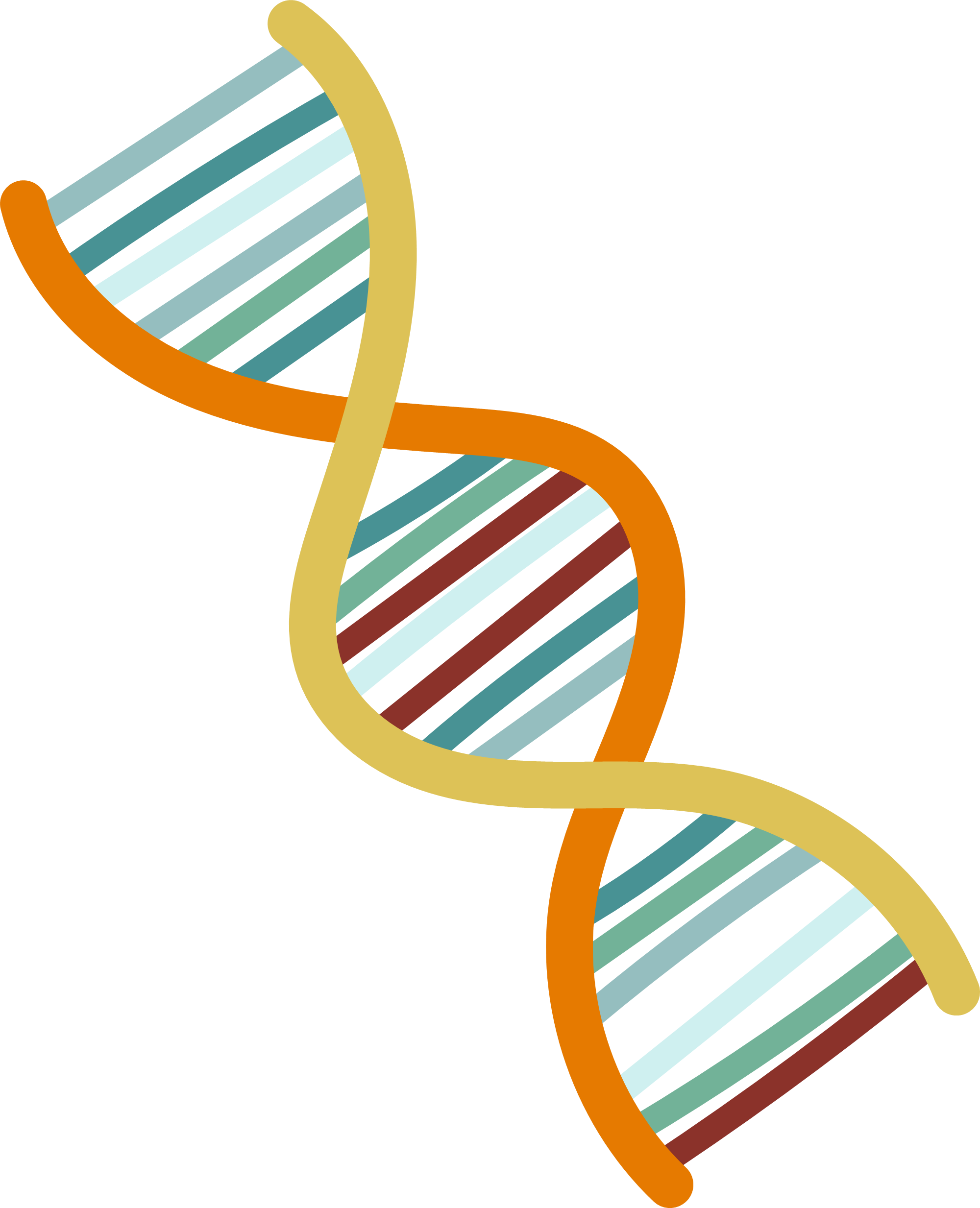 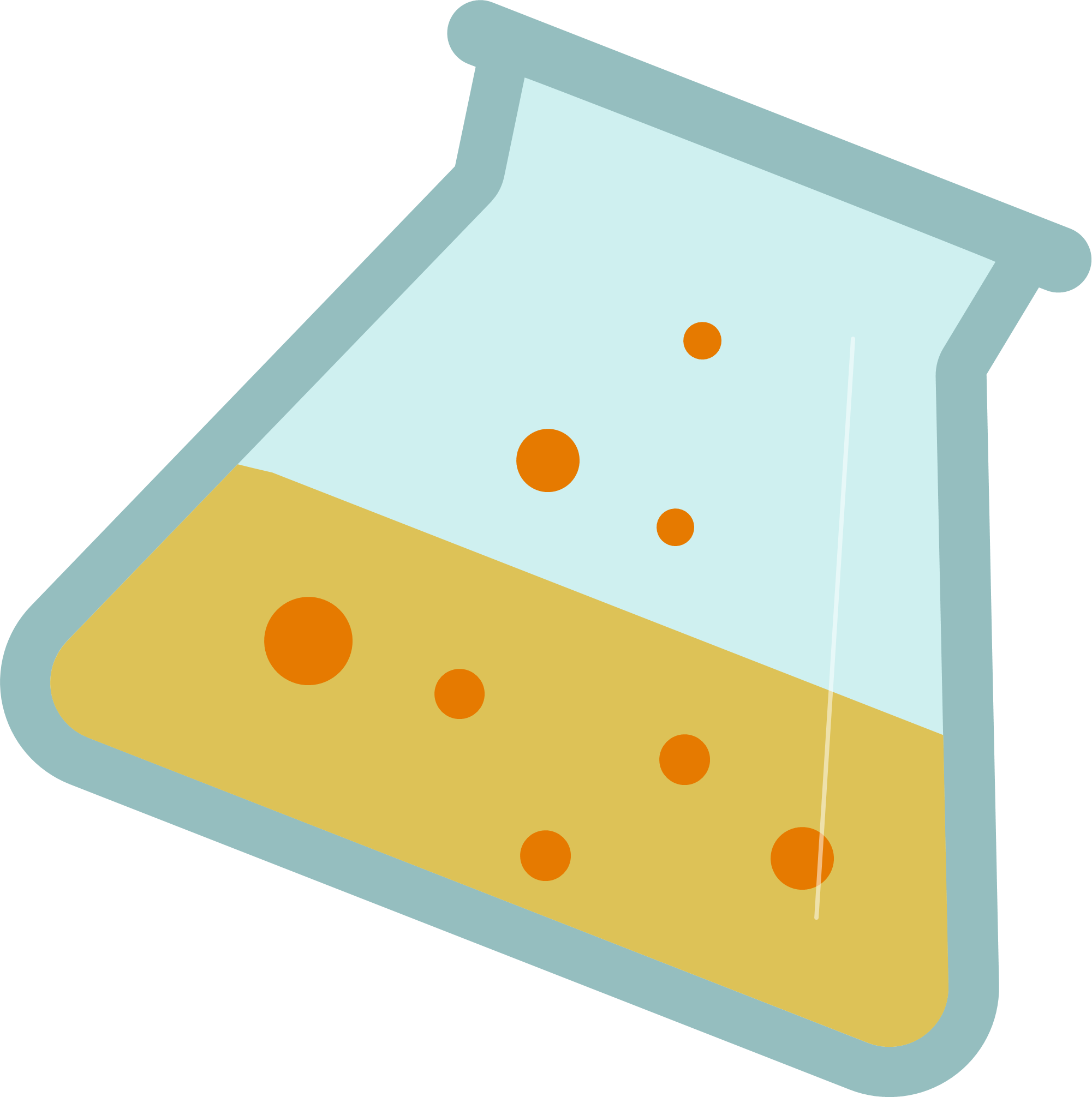 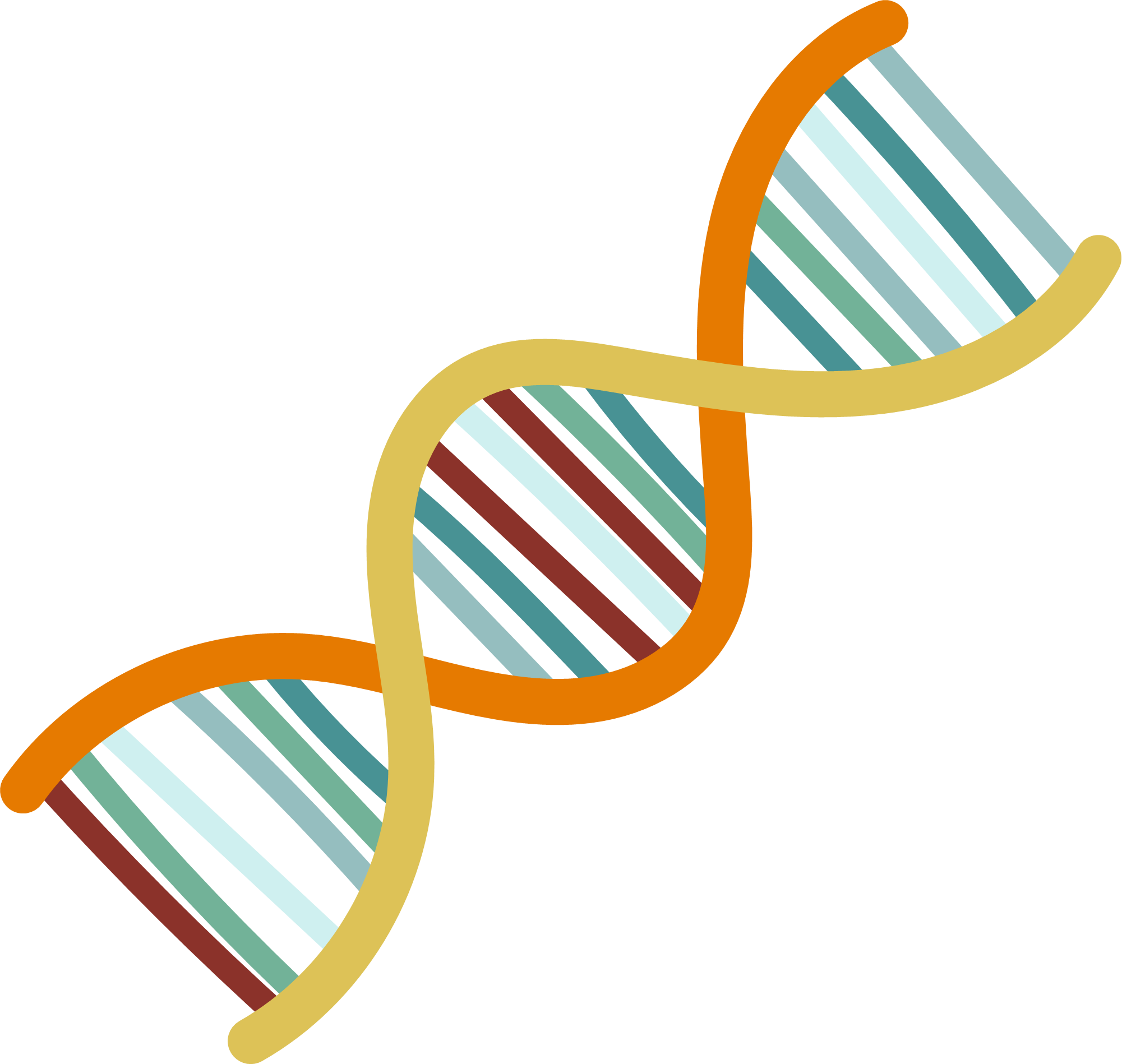 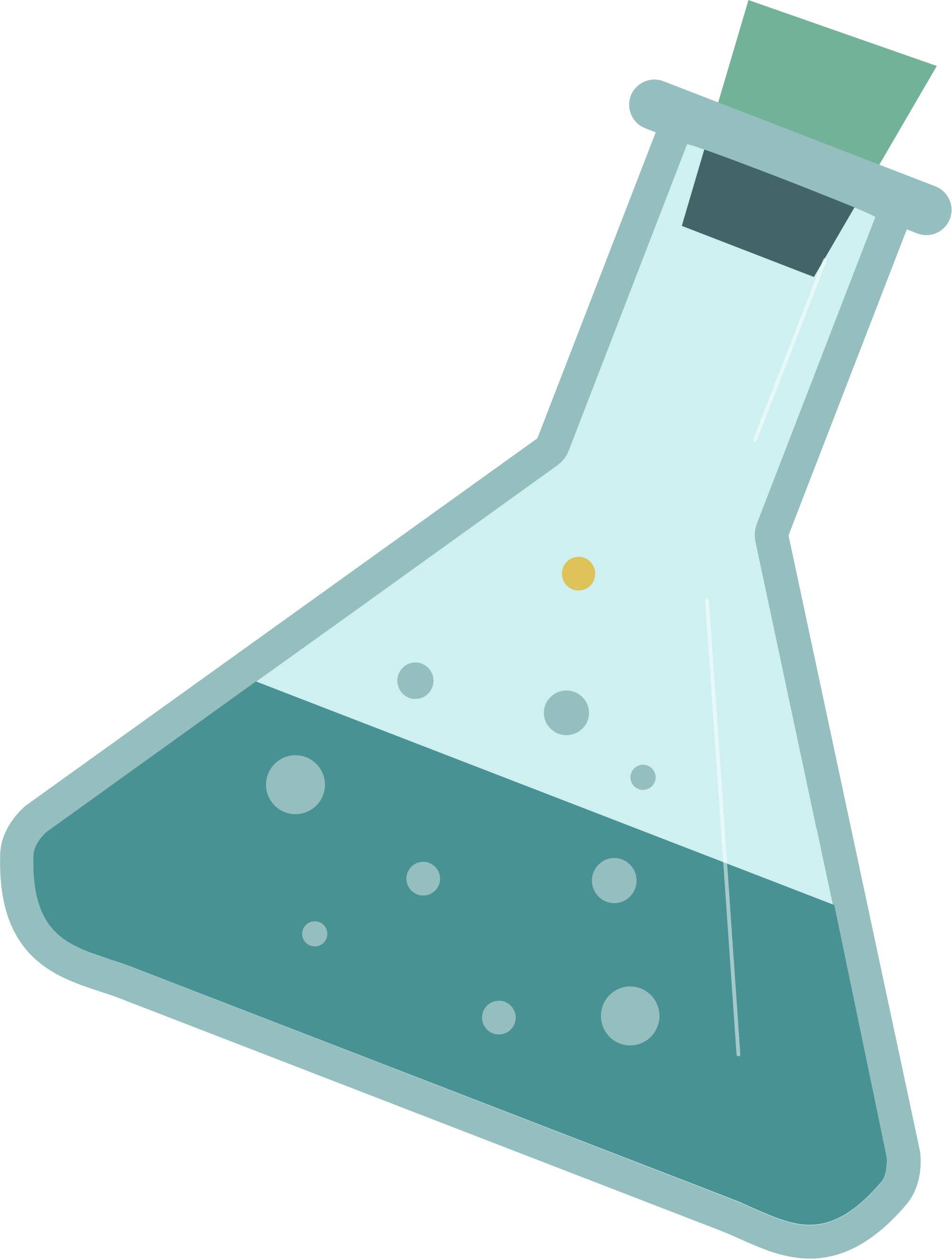 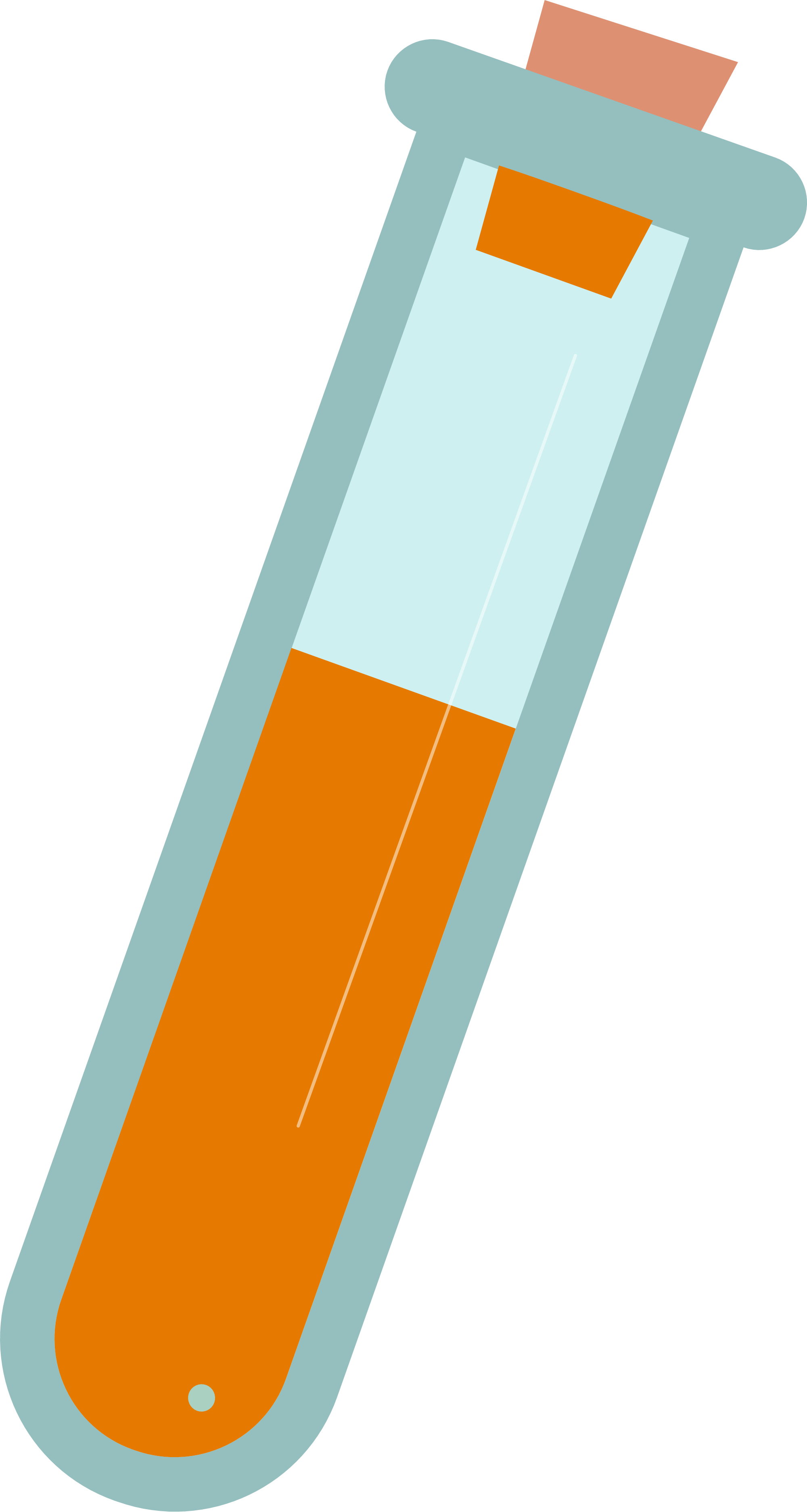 XÀ PHÒNG
- Thành phần chủ yếu của xà phòng thường là muối sodium của palmitic acid hoặc stearic acid.
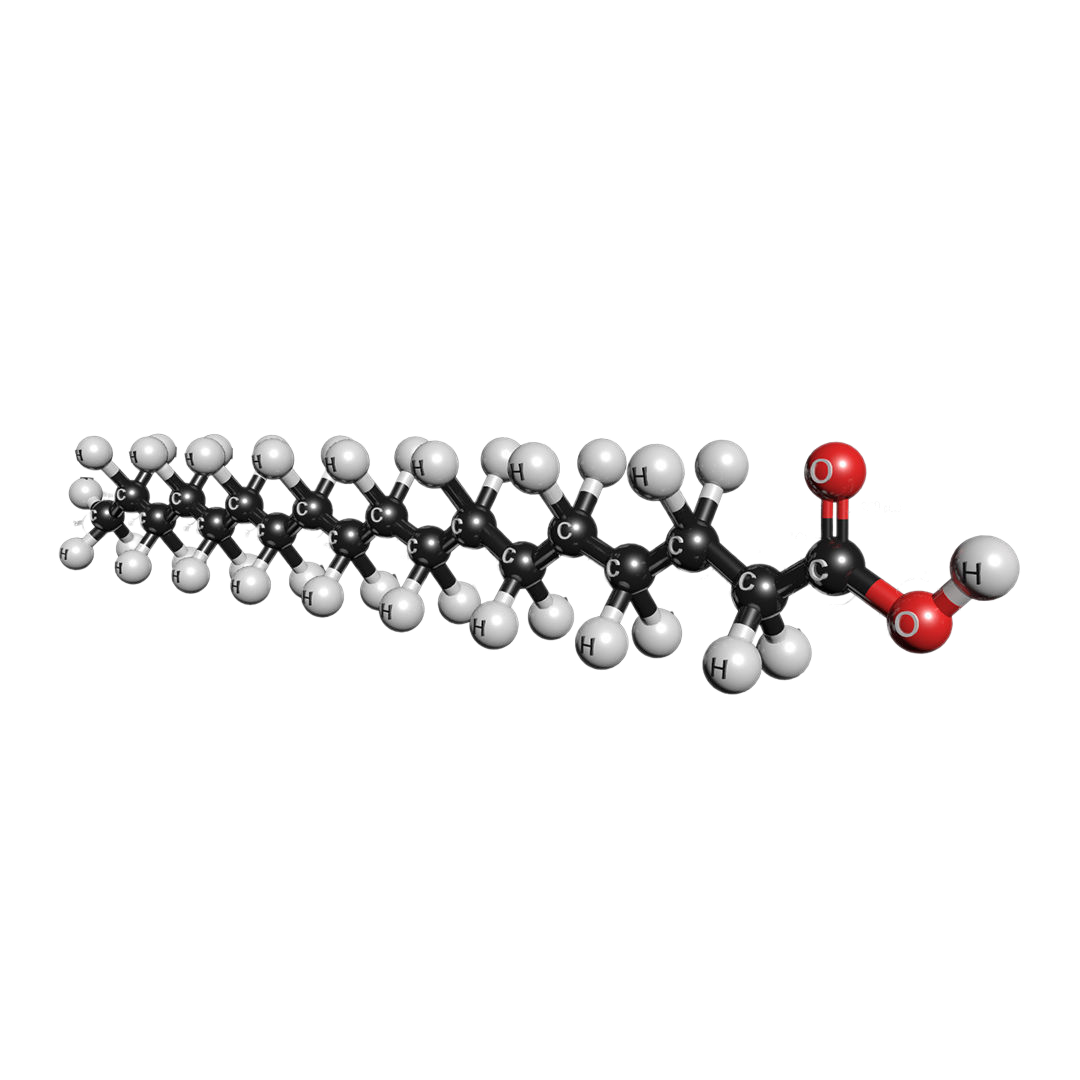 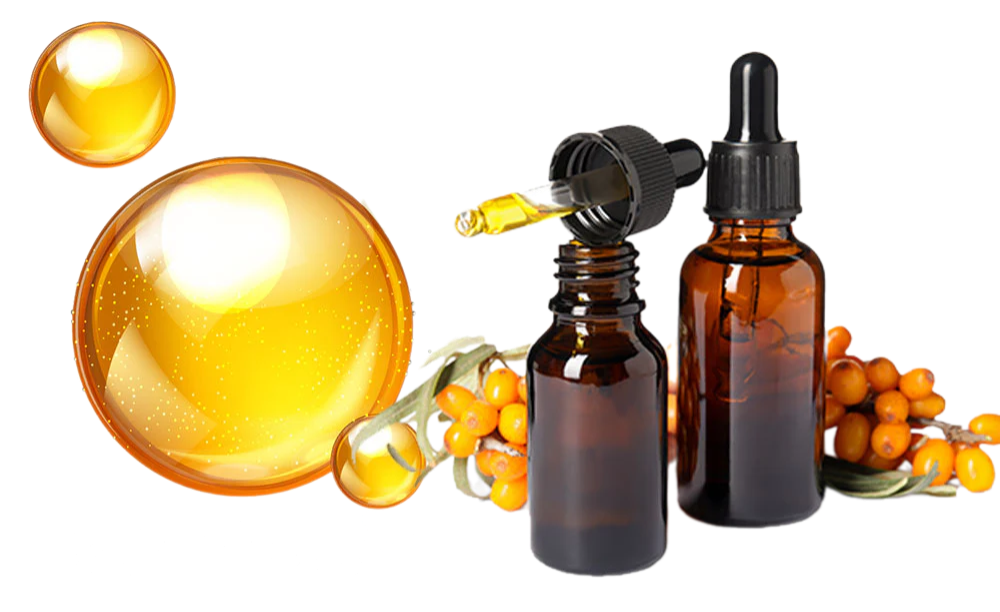 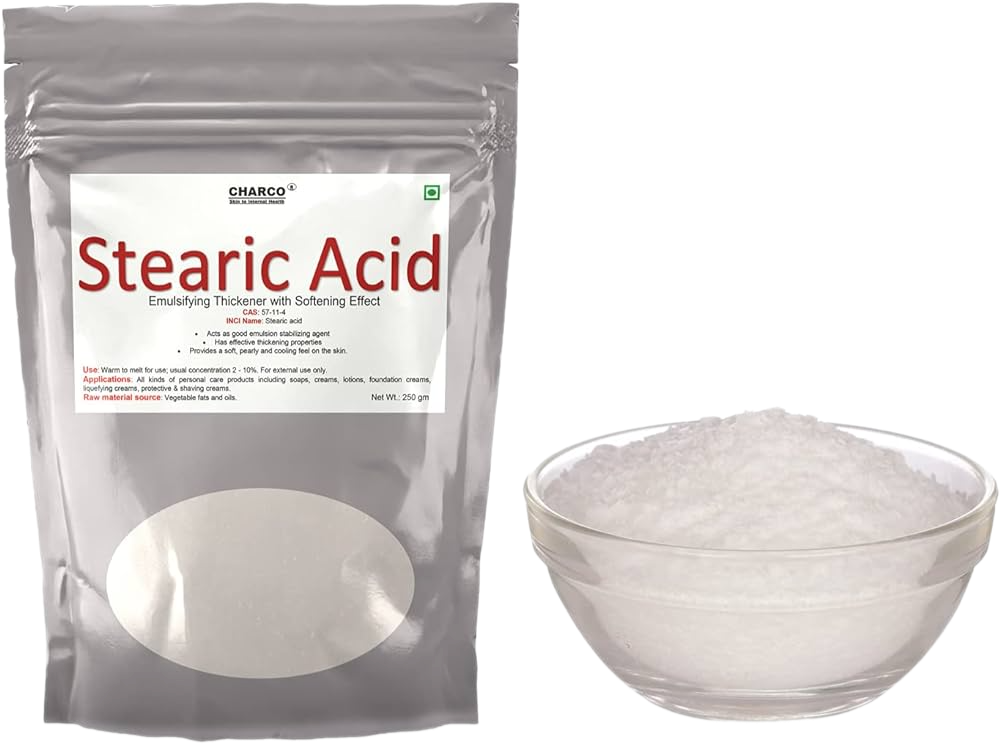 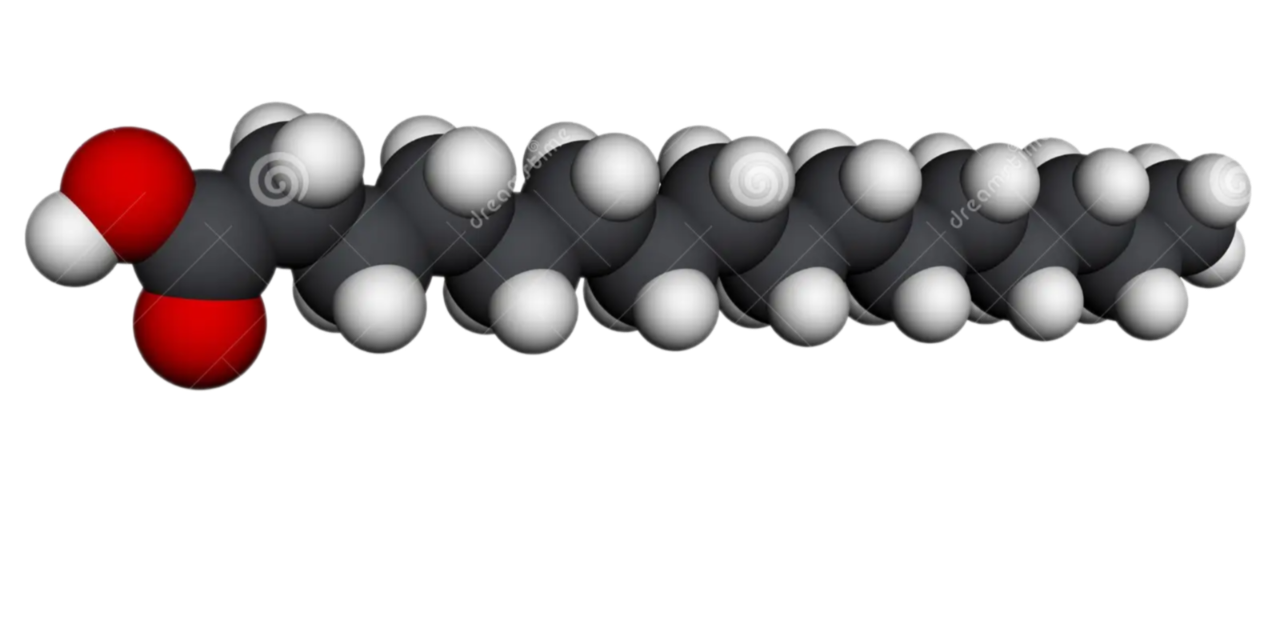 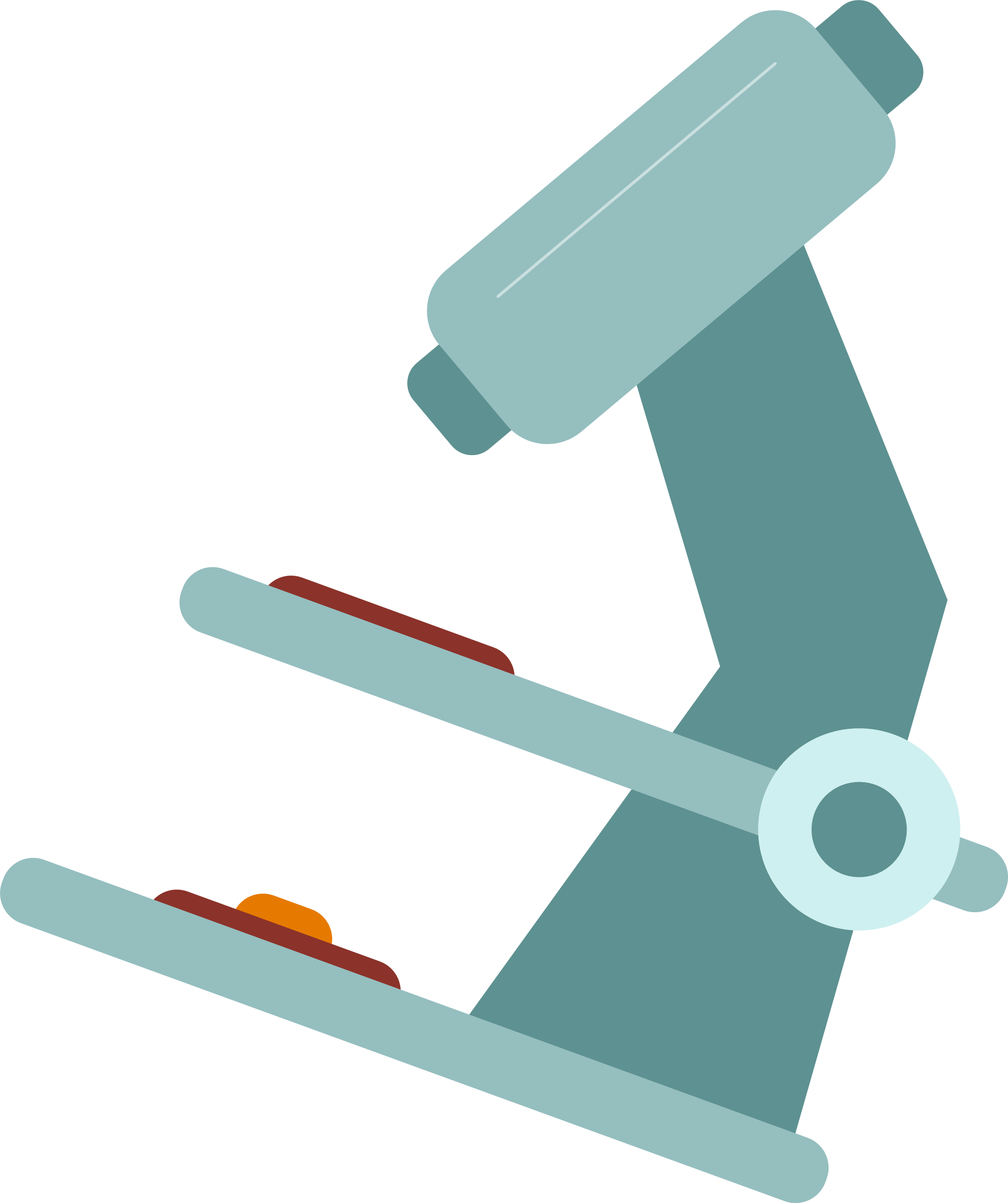 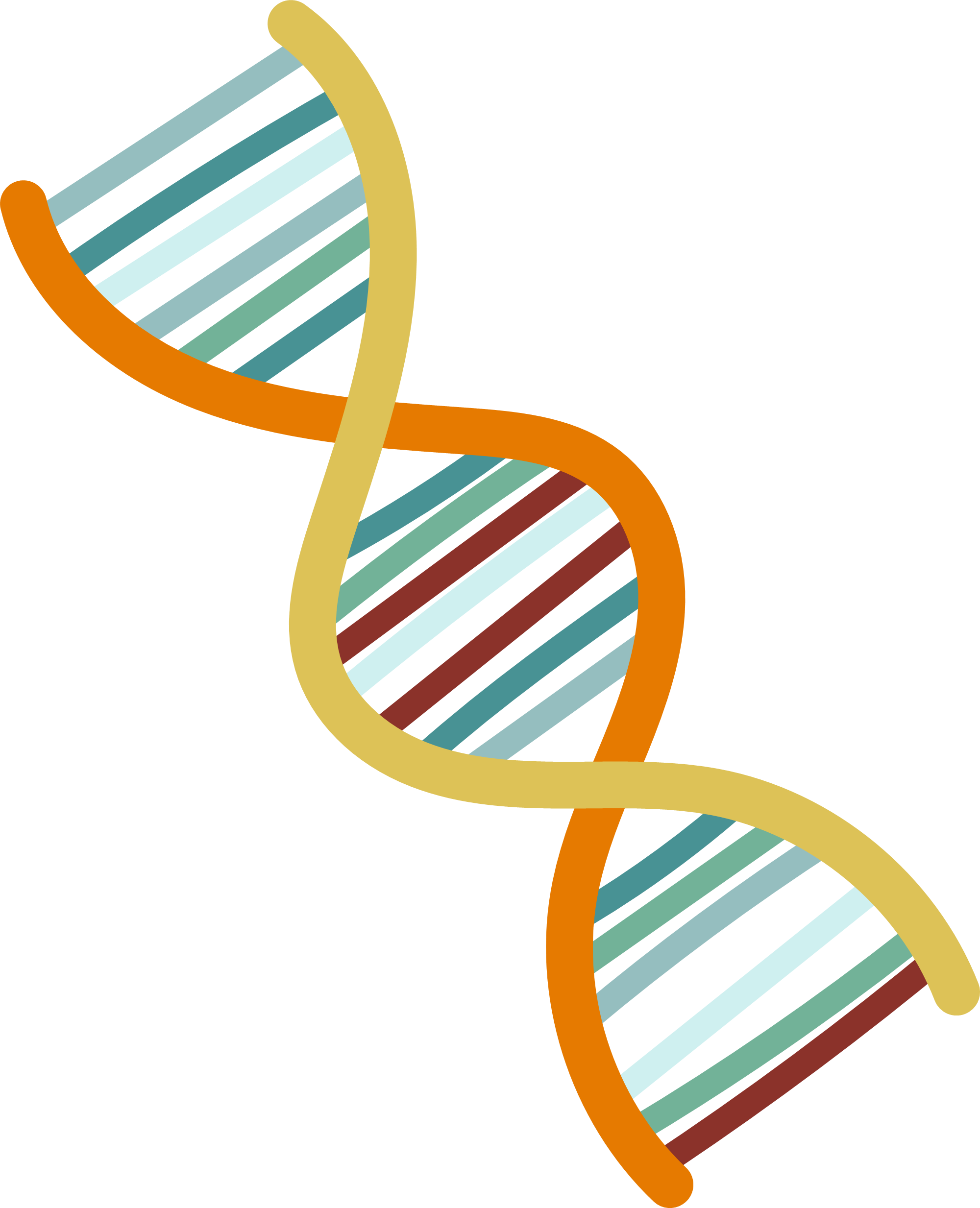 Palmitic acid
Stearic acid
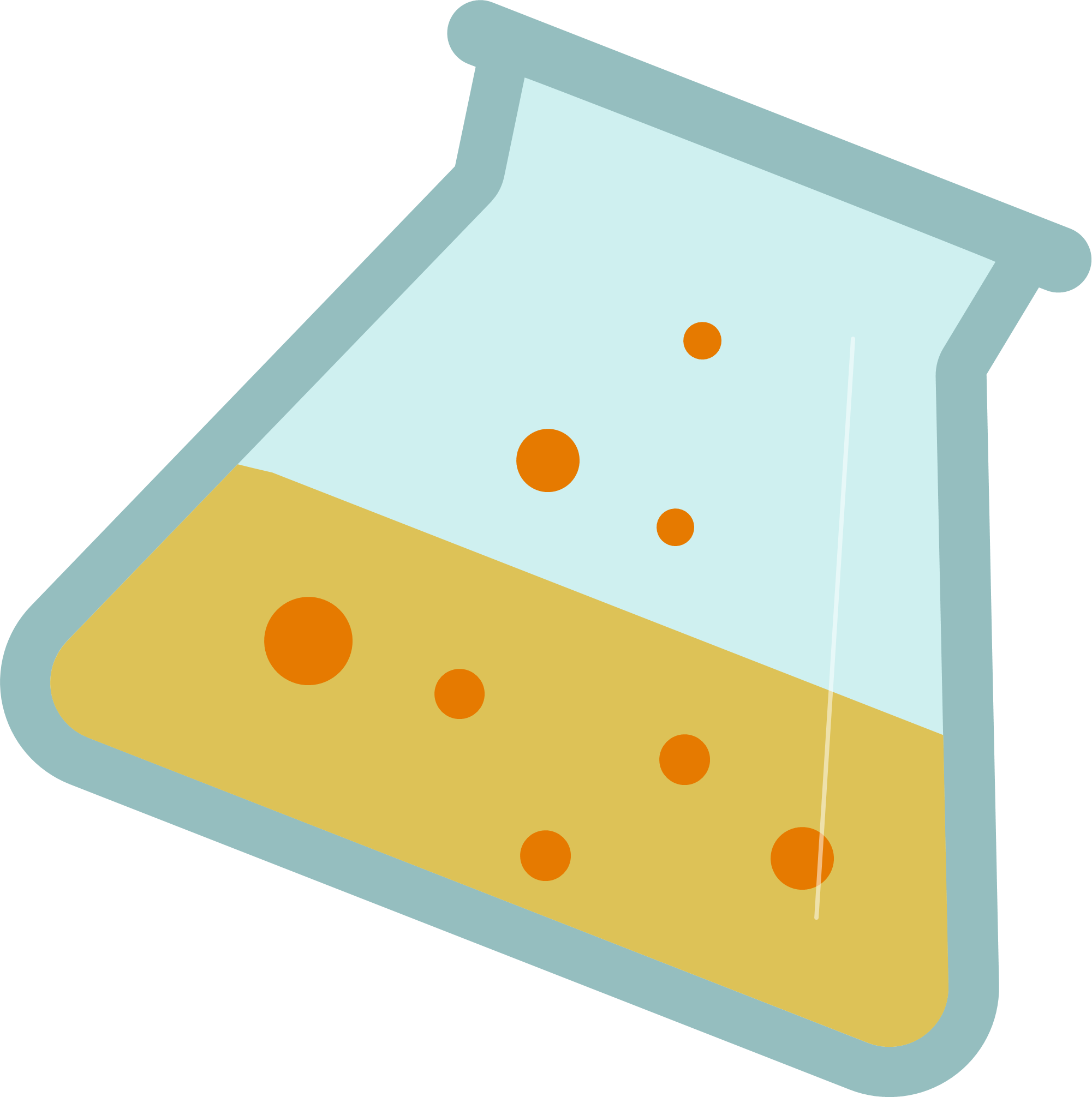 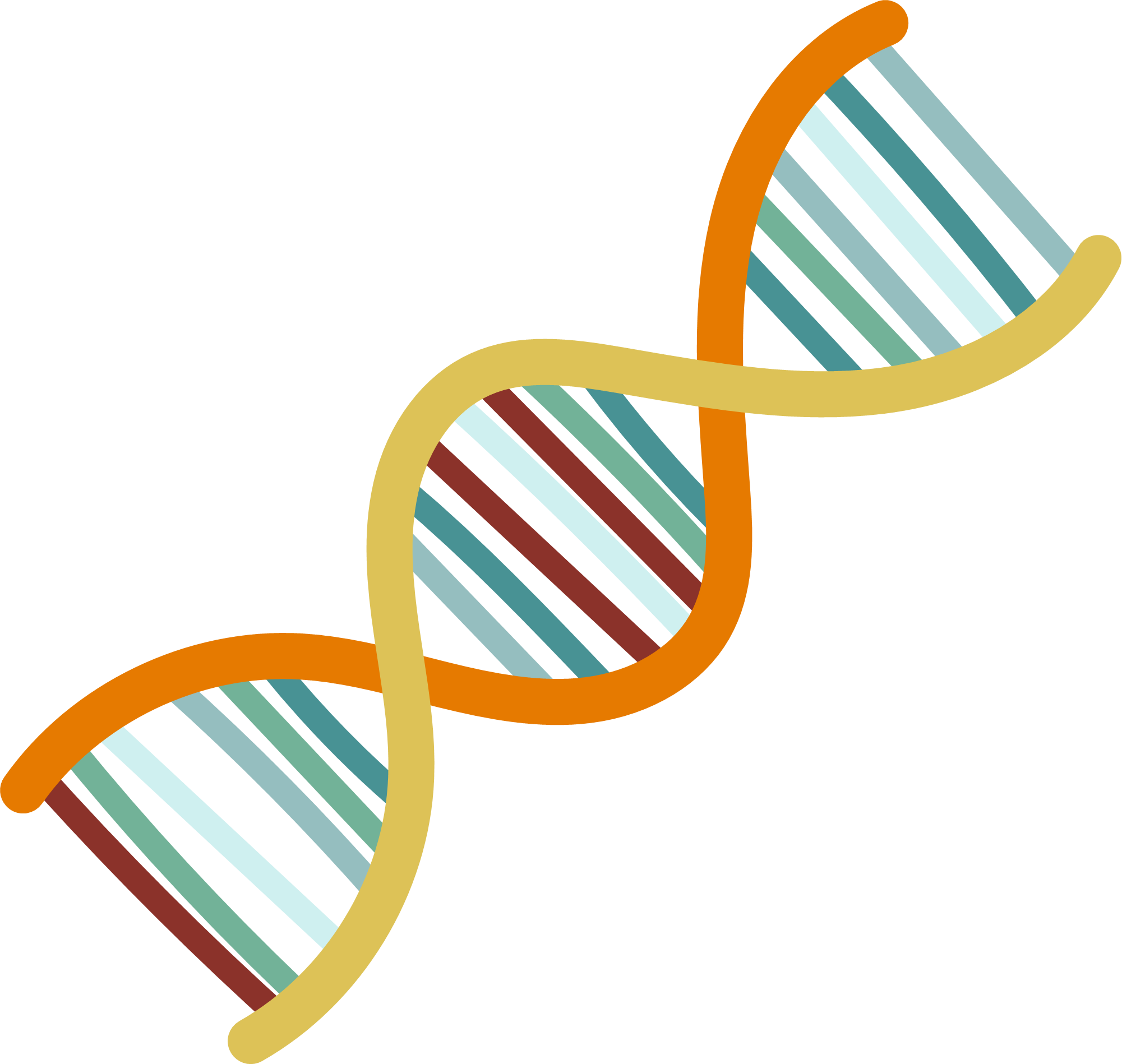 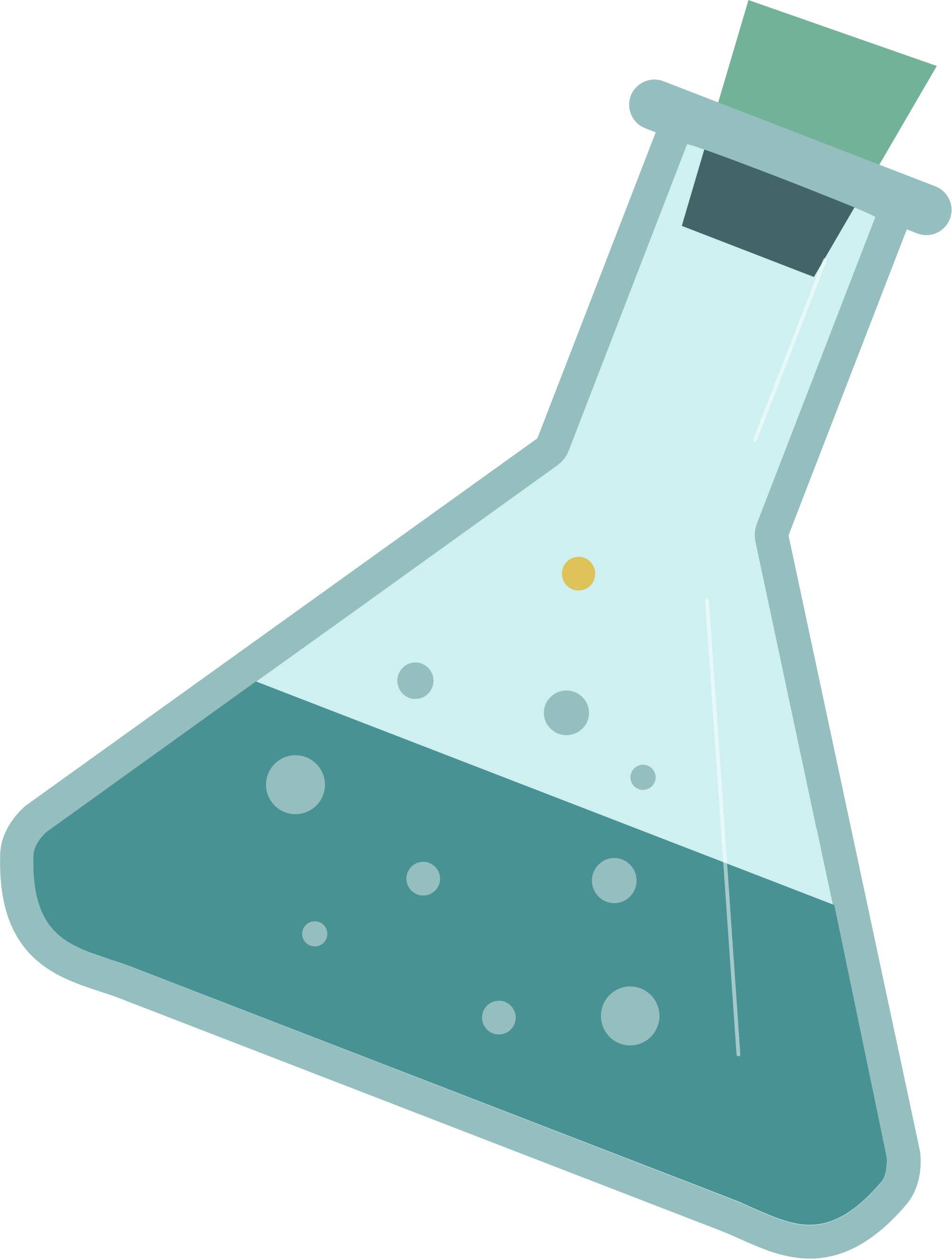 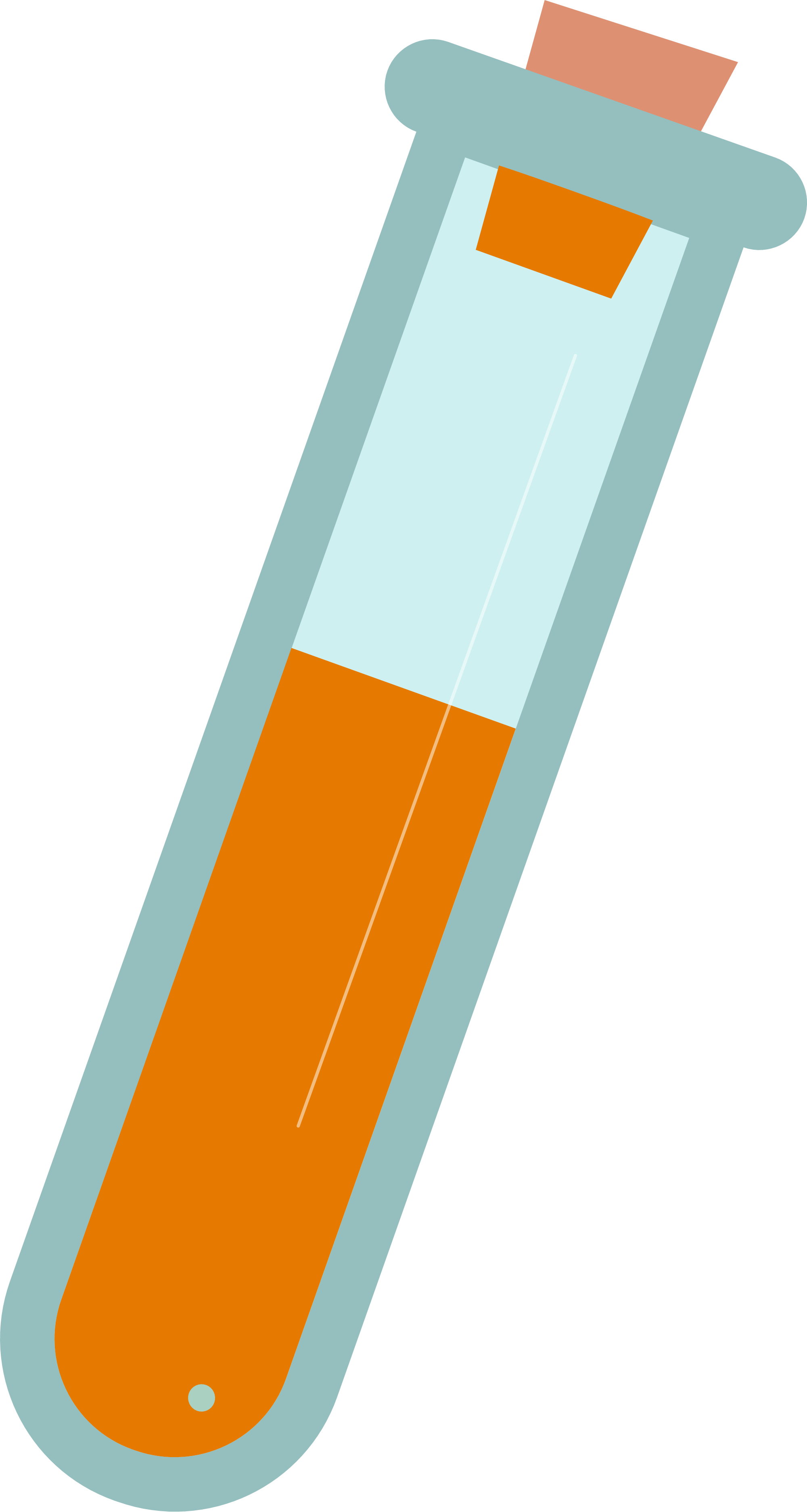 CHẤT GIẶT RỬA TỔNG HỢP
KHÁI NIỆM
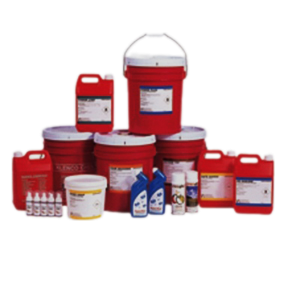 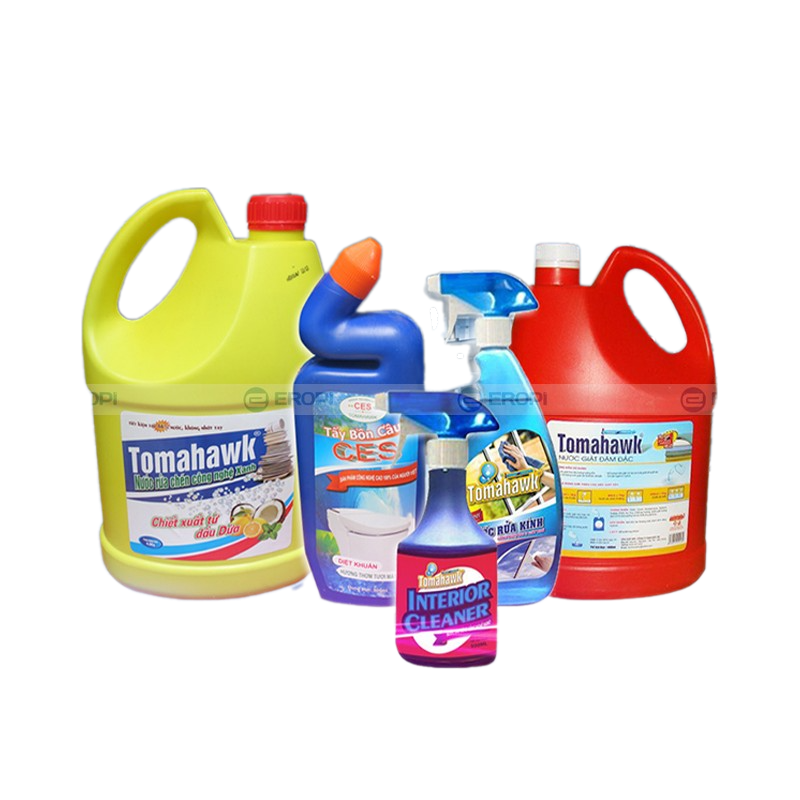 Chất giặt rửa tự nhiên, tổng hợp không phải muối sodium, potassium của các acid béo, nhưng có tính năng giặt rửa tương tự xà phòng.
Hình. Chất giặt rửa
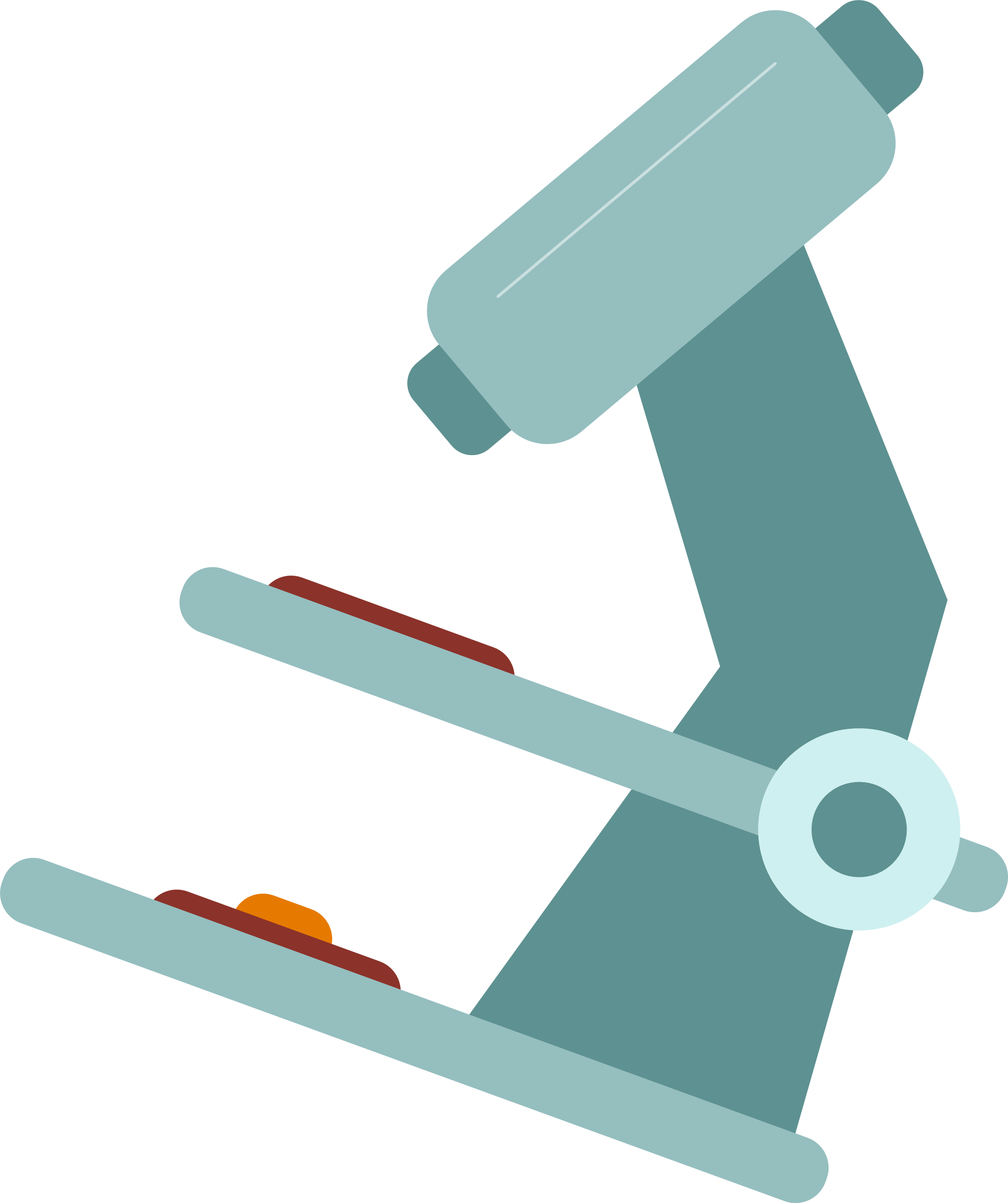 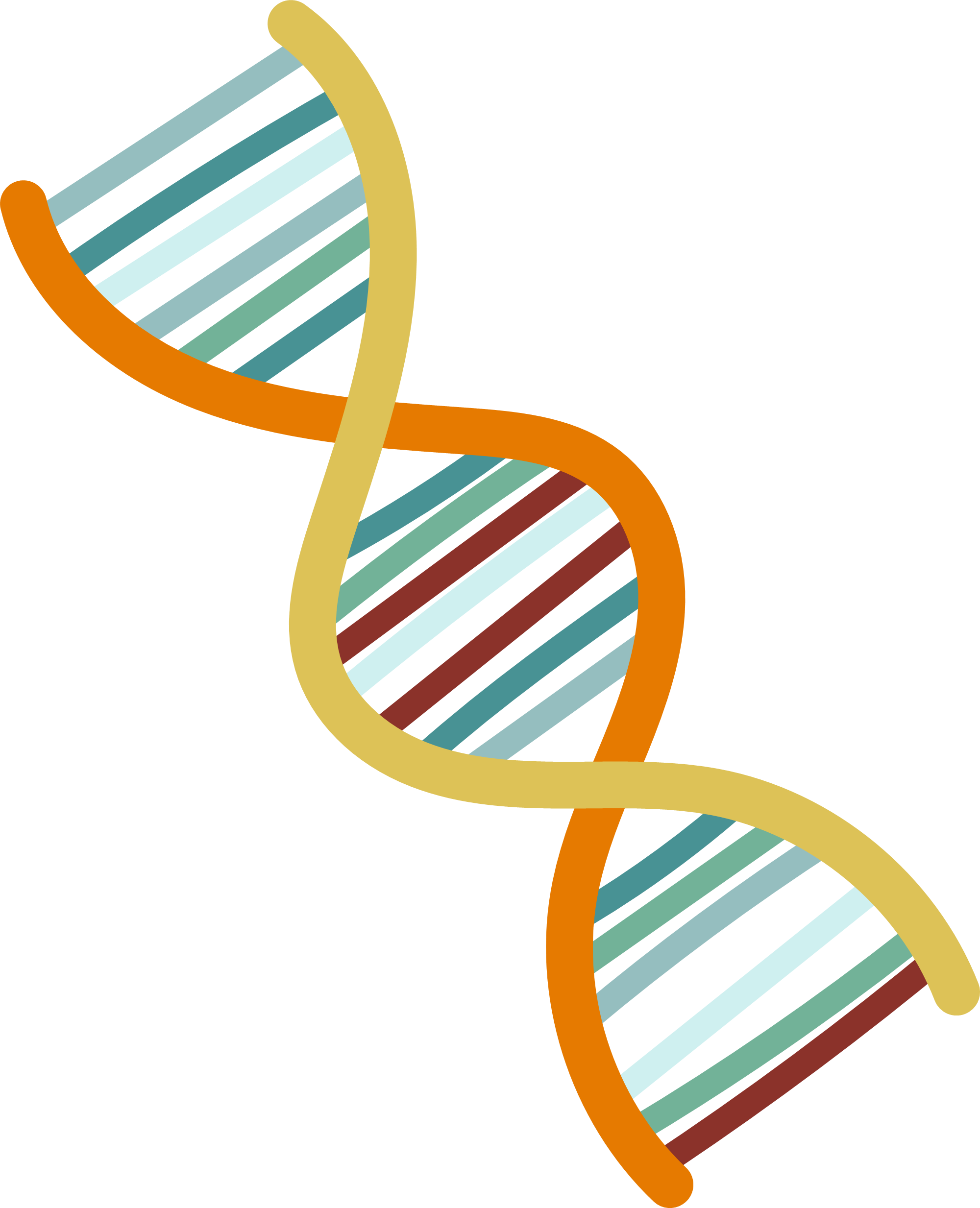 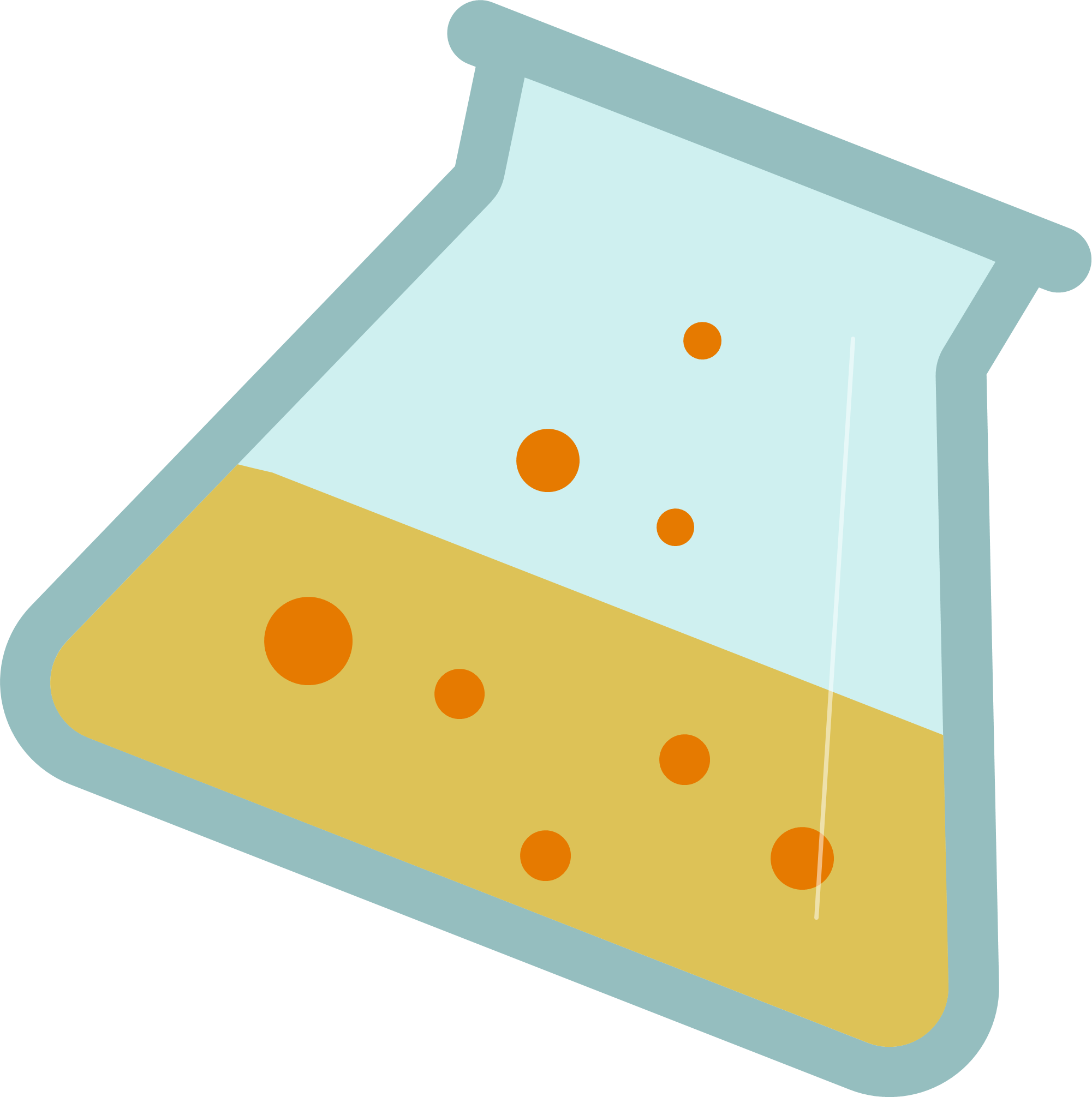 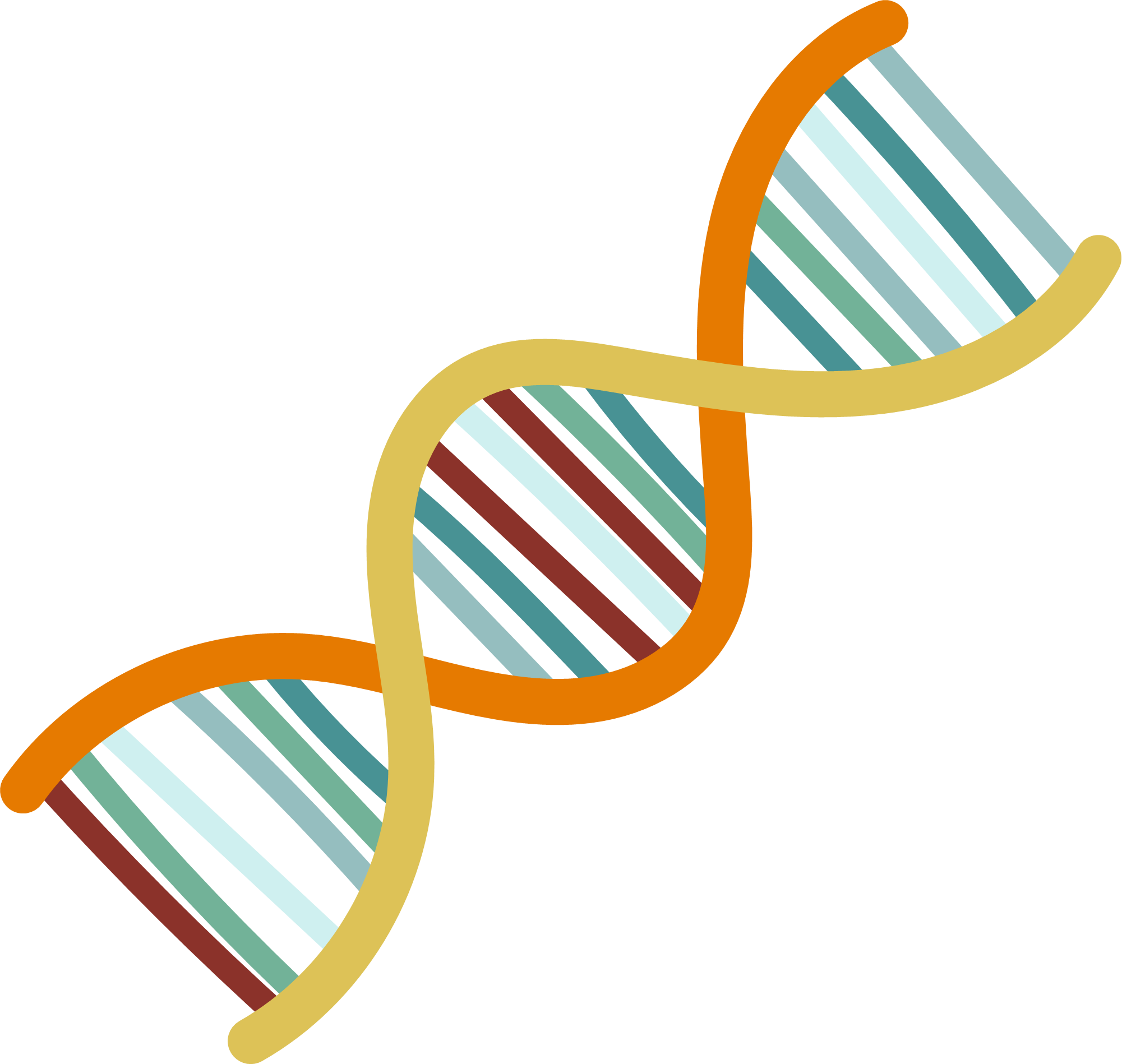 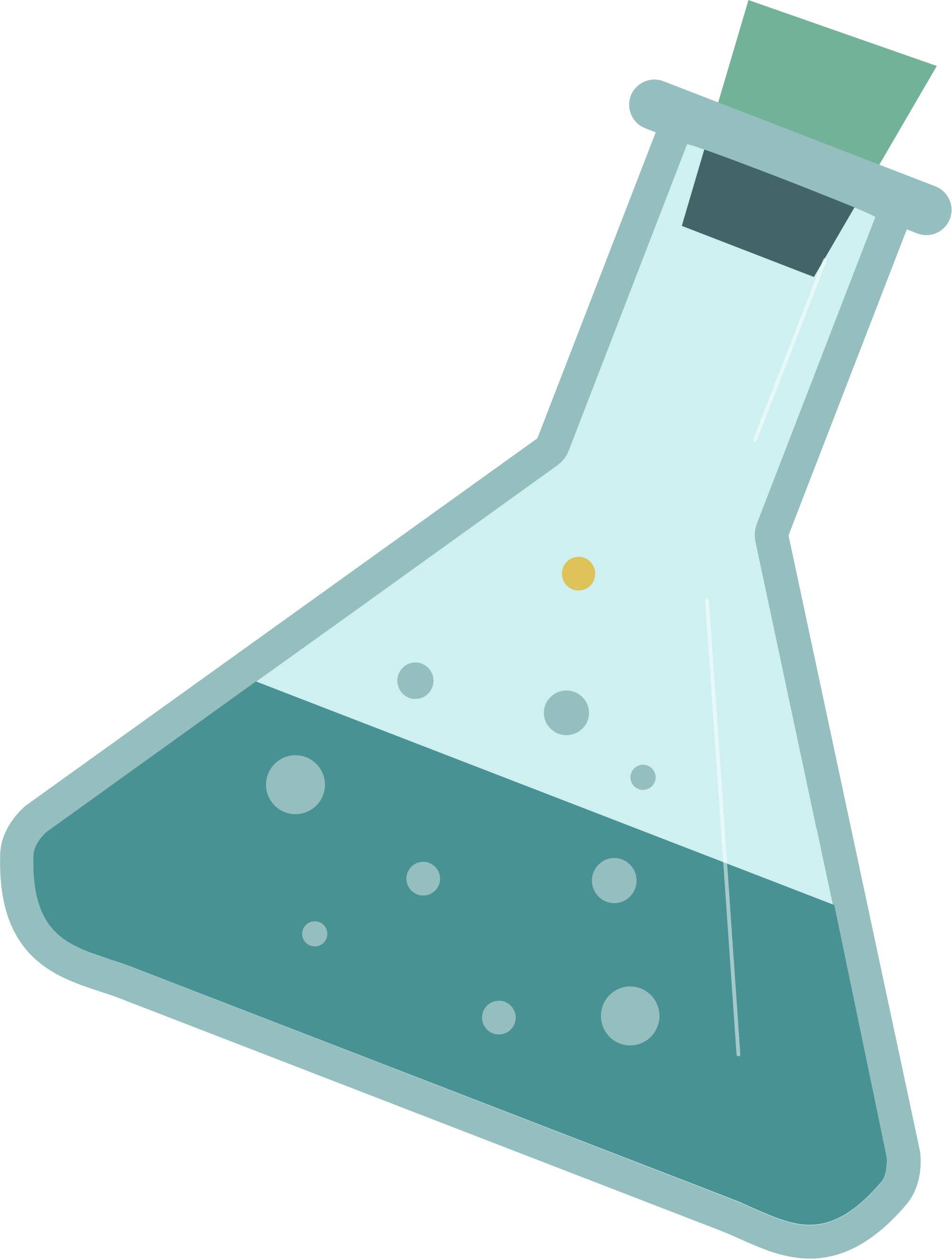 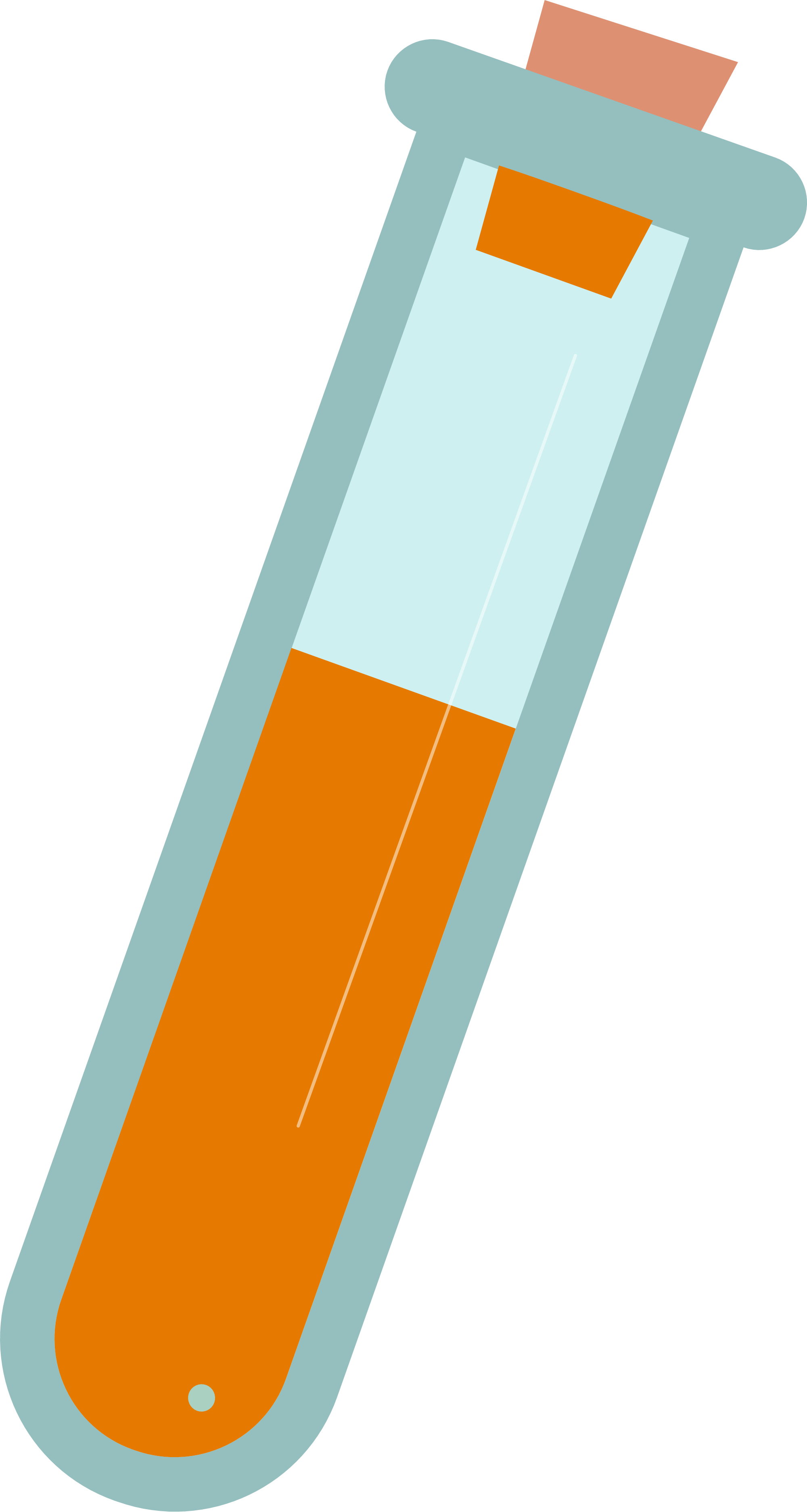 CHẤT GIẶT RỬA TỔNG HỢP
- Thường là muối sodium alkylsulfate hoặc alkylbenzene sulfonate.
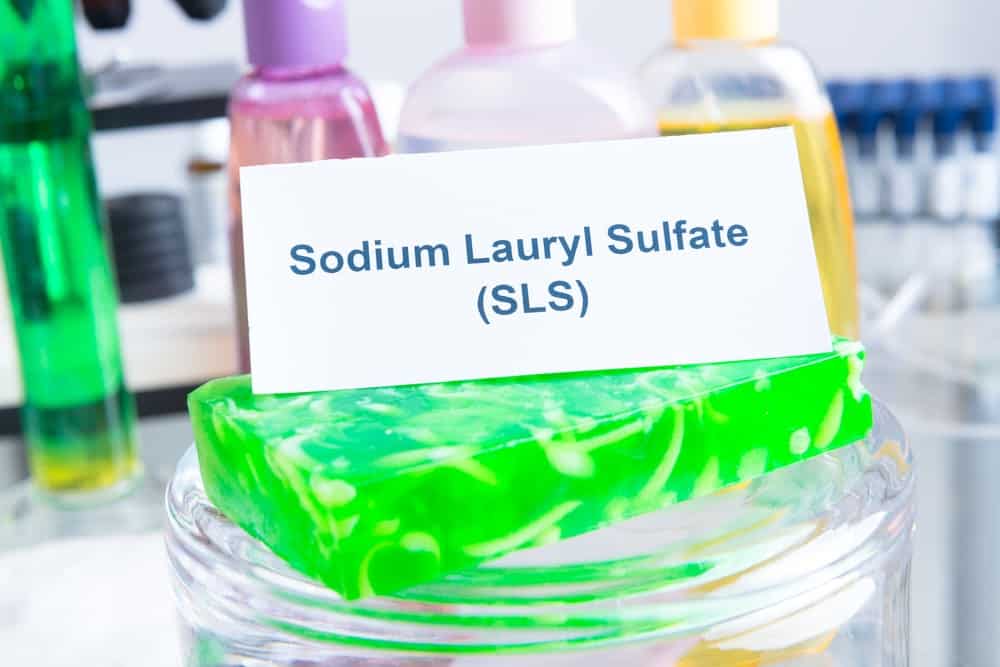 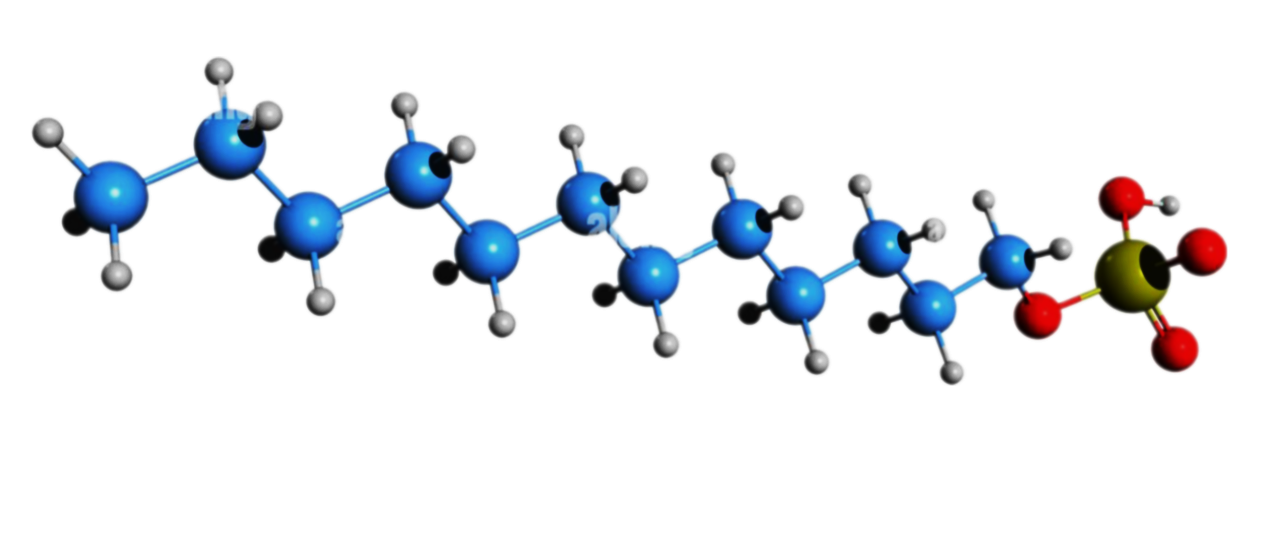 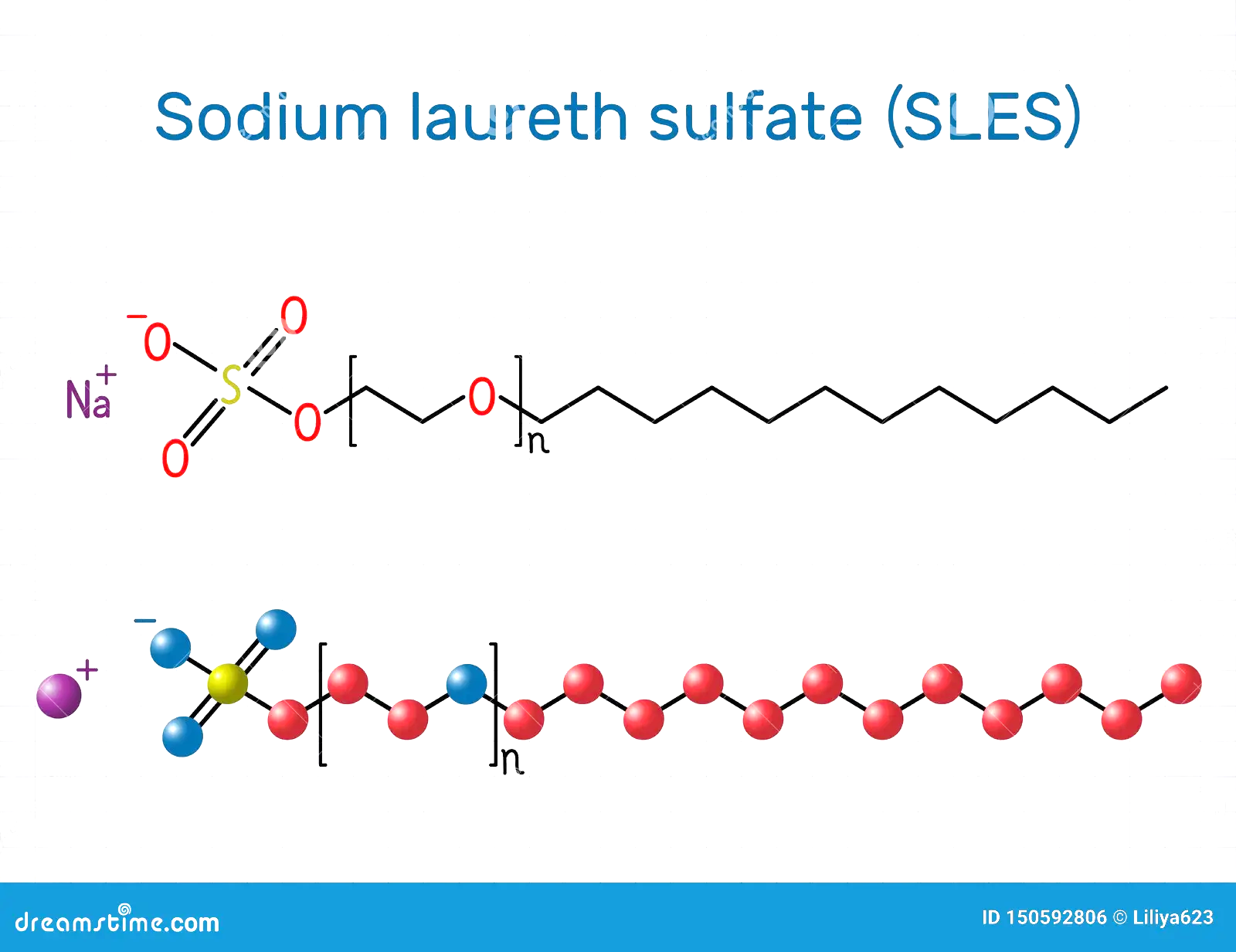 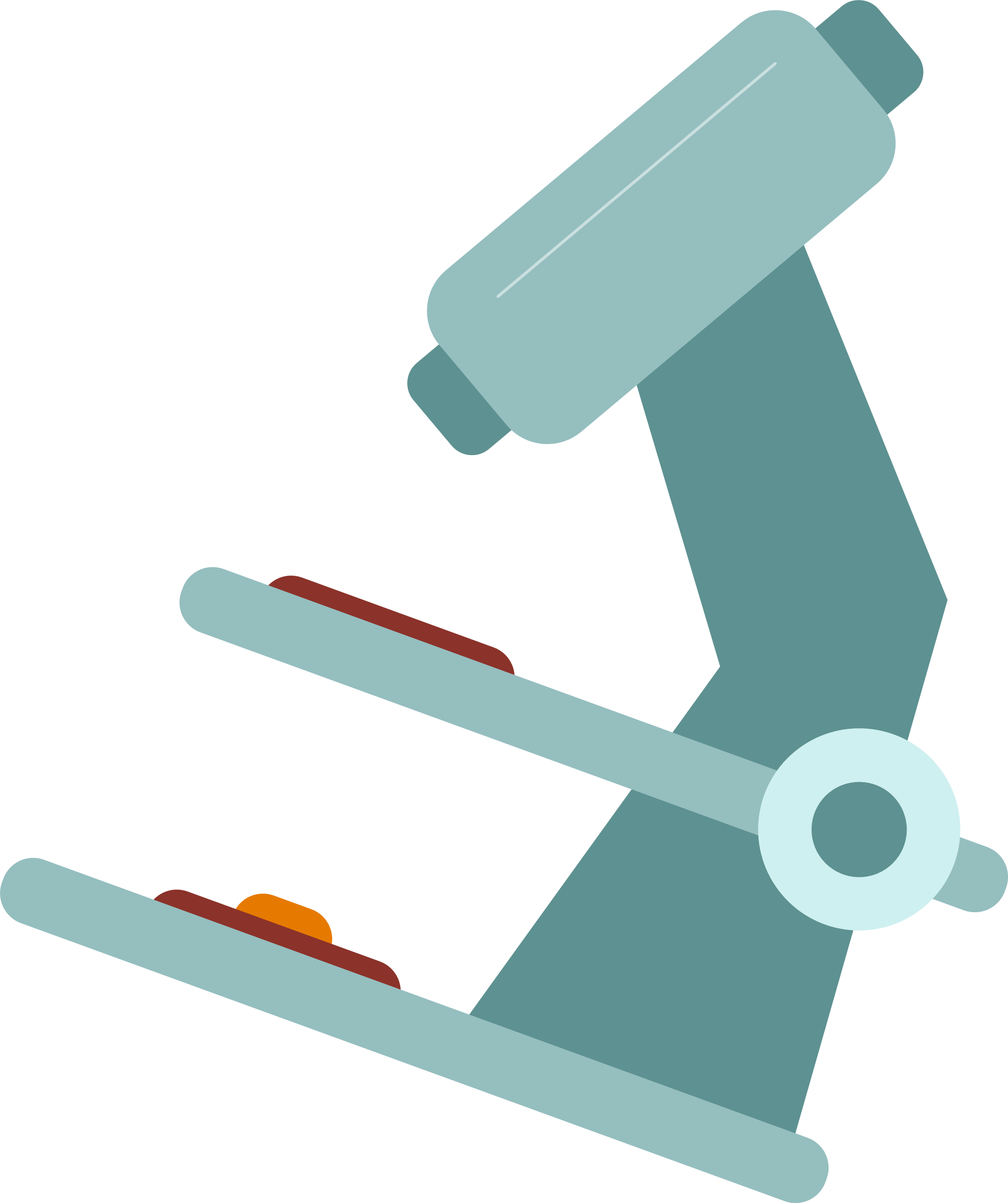 Sodium lauryl sulfate
Sodium laureth sulfate
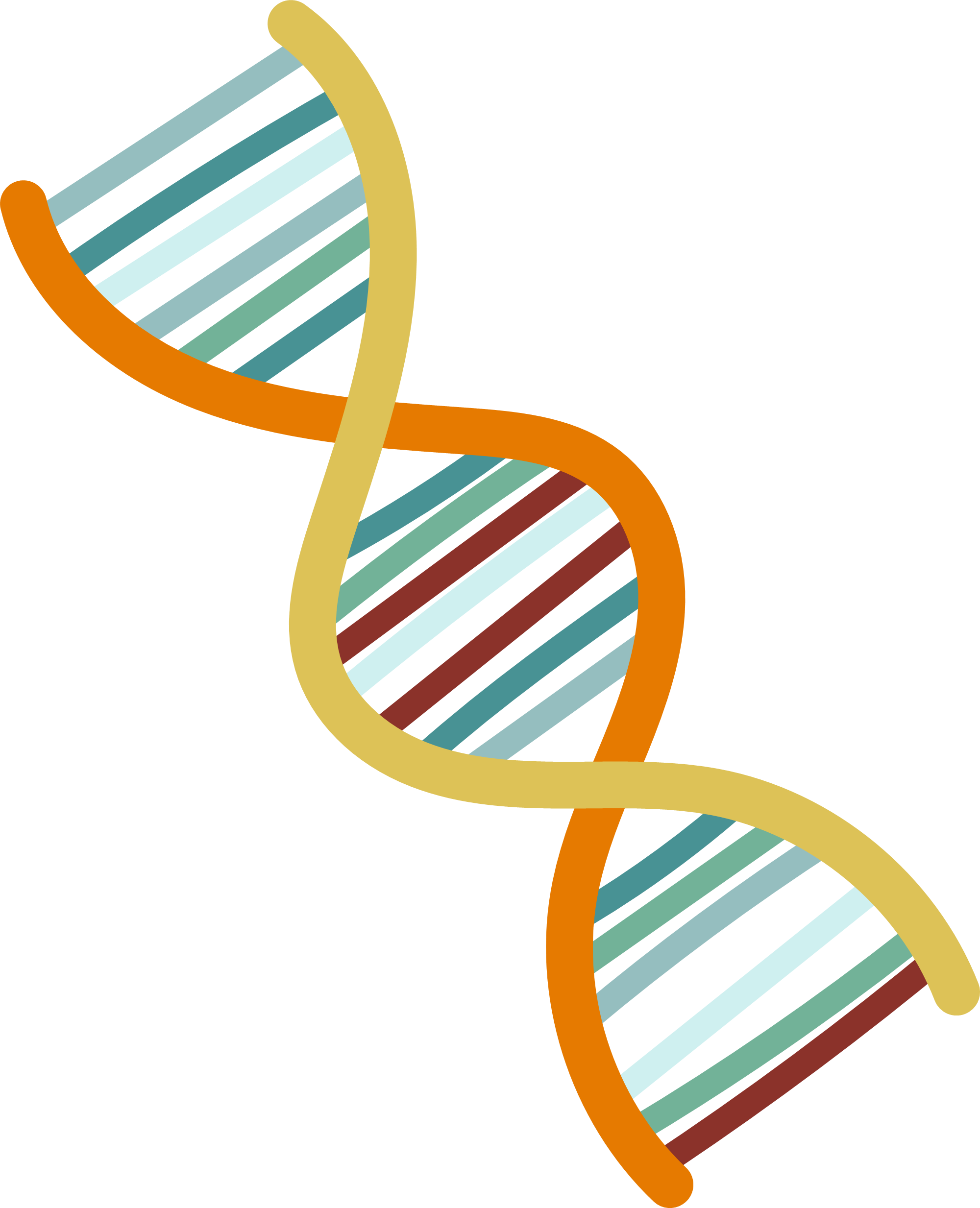 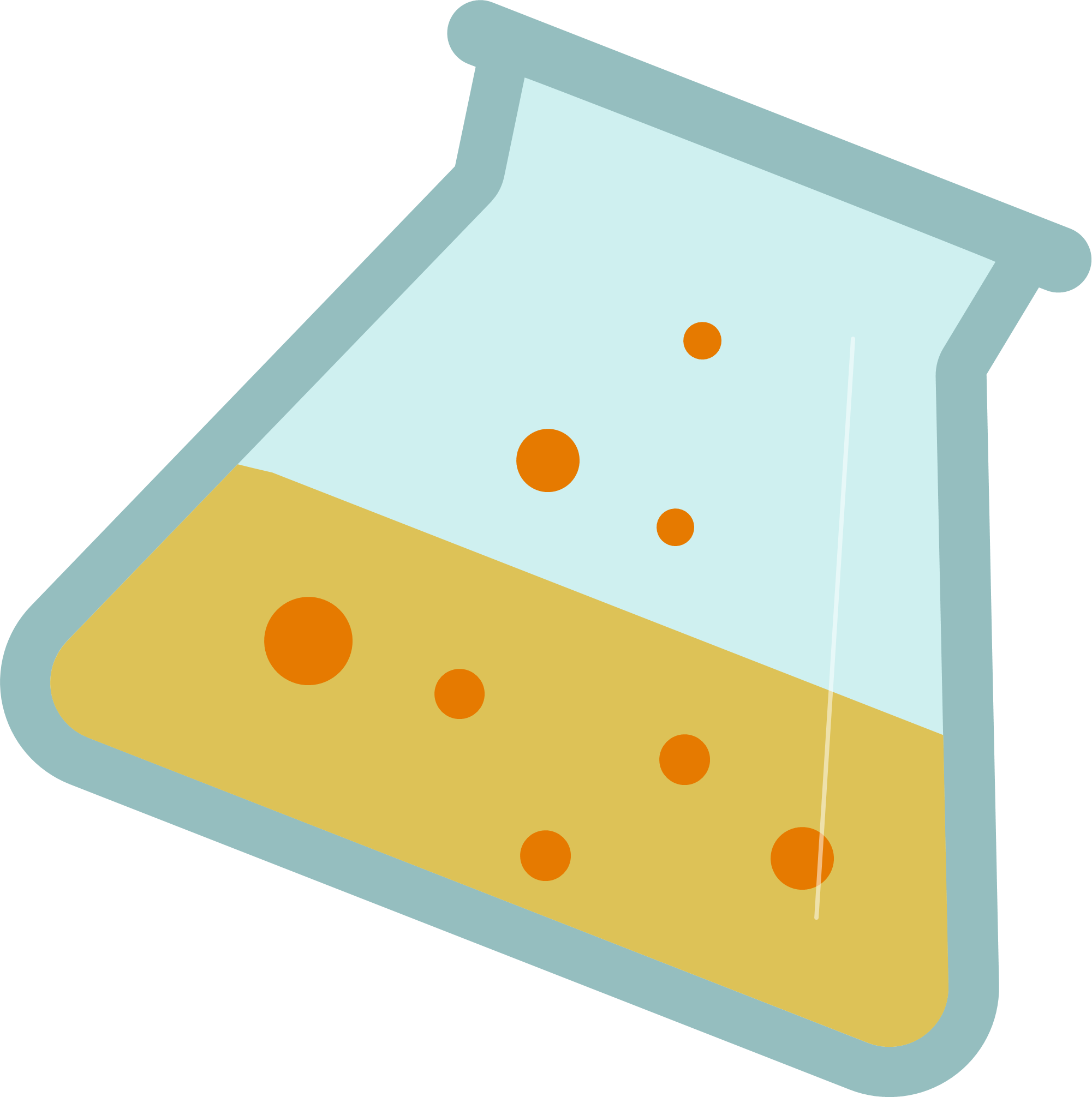 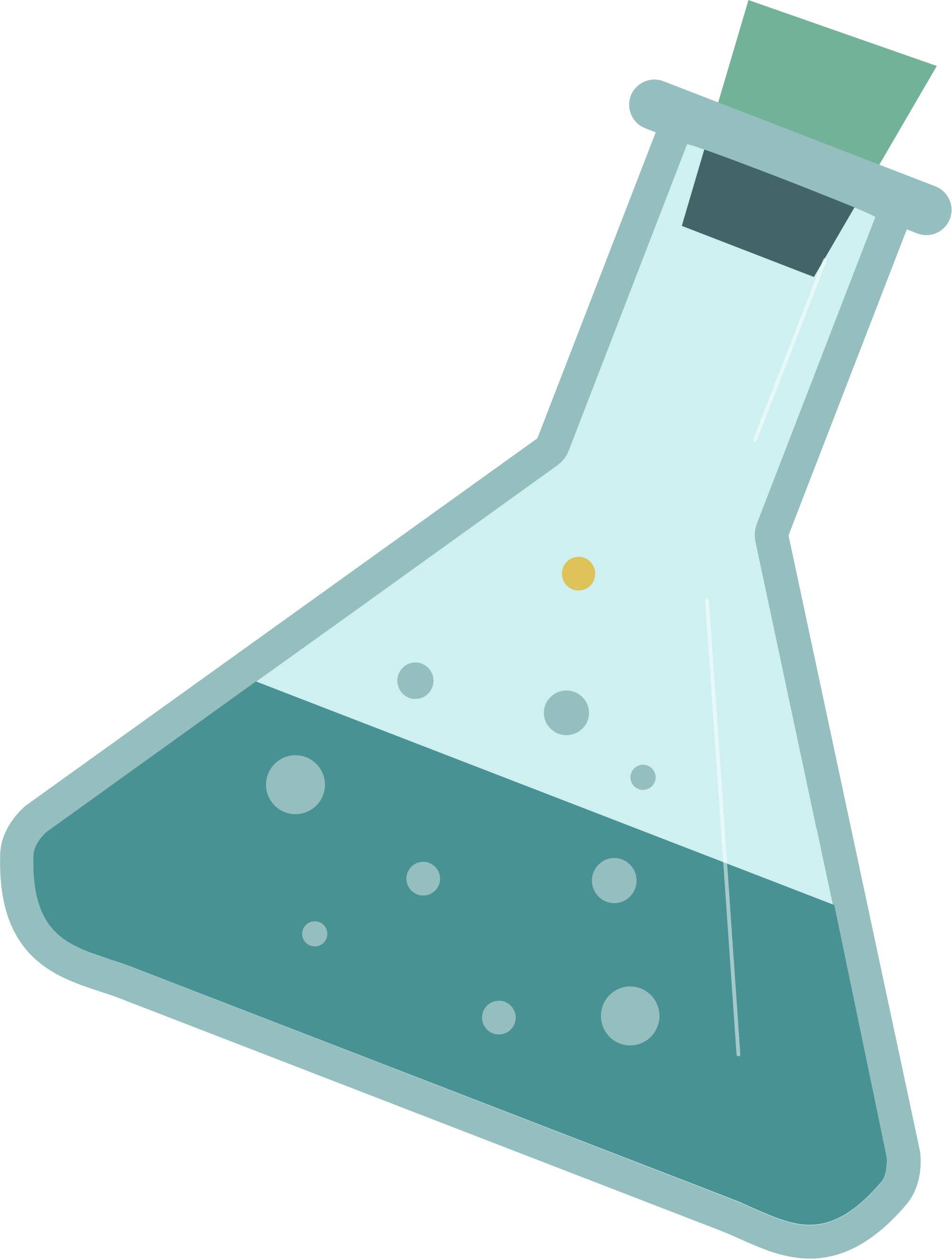 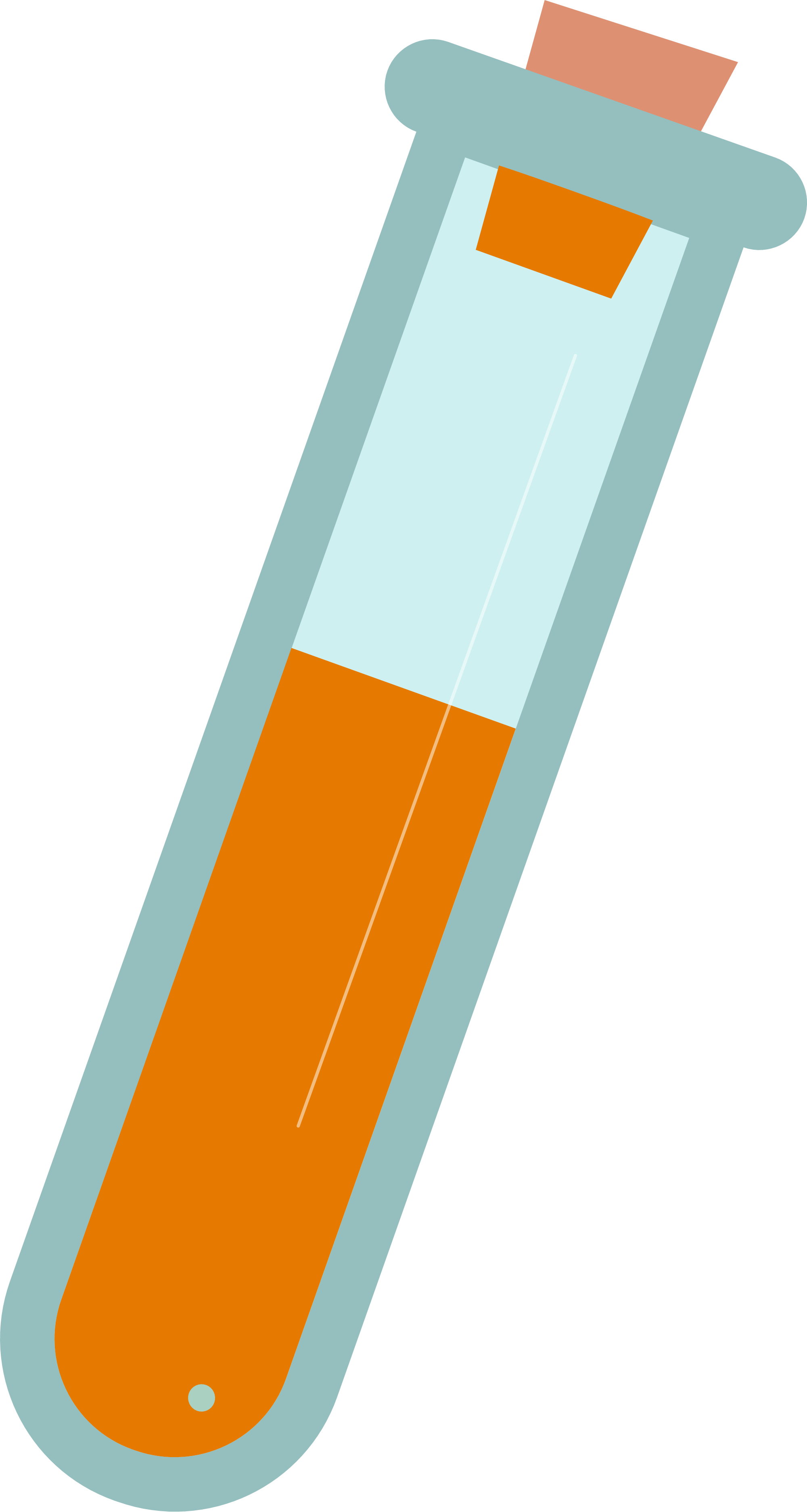 CHẤT GIẶT RỬA TỰ NHIÊN
Từ thời xa xưa, con người đã biết sử dụng các chất giặt rửa có nguồn gốc từ thiên nhiên như quả bồ hòn, quả bồ kết,...
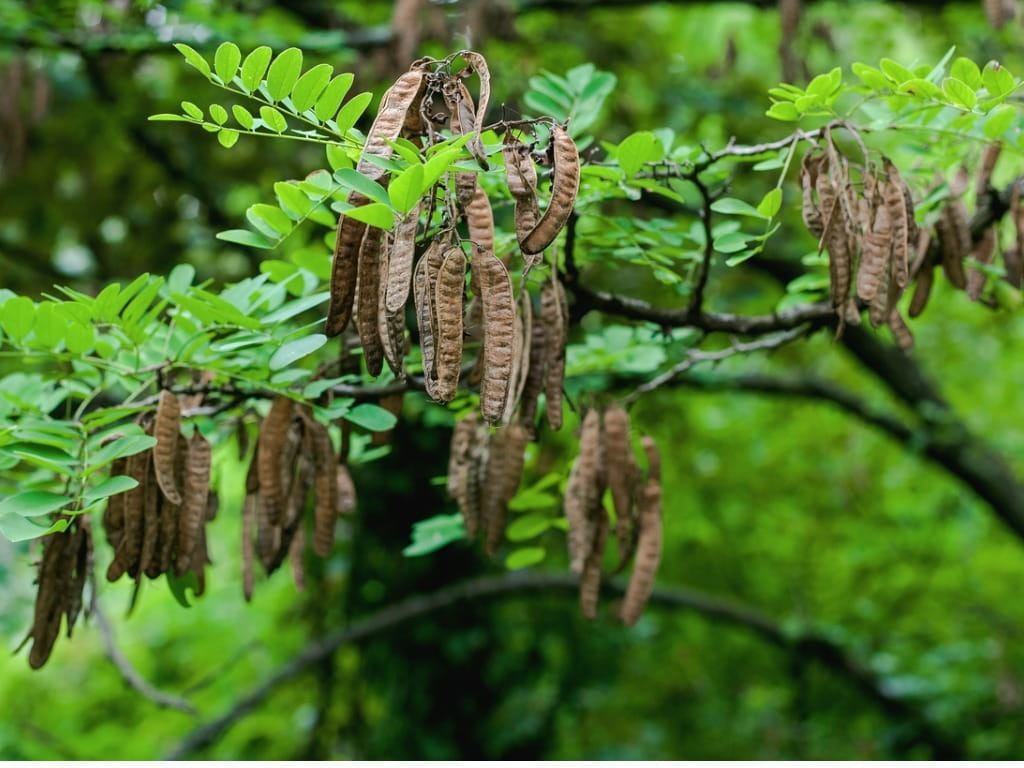 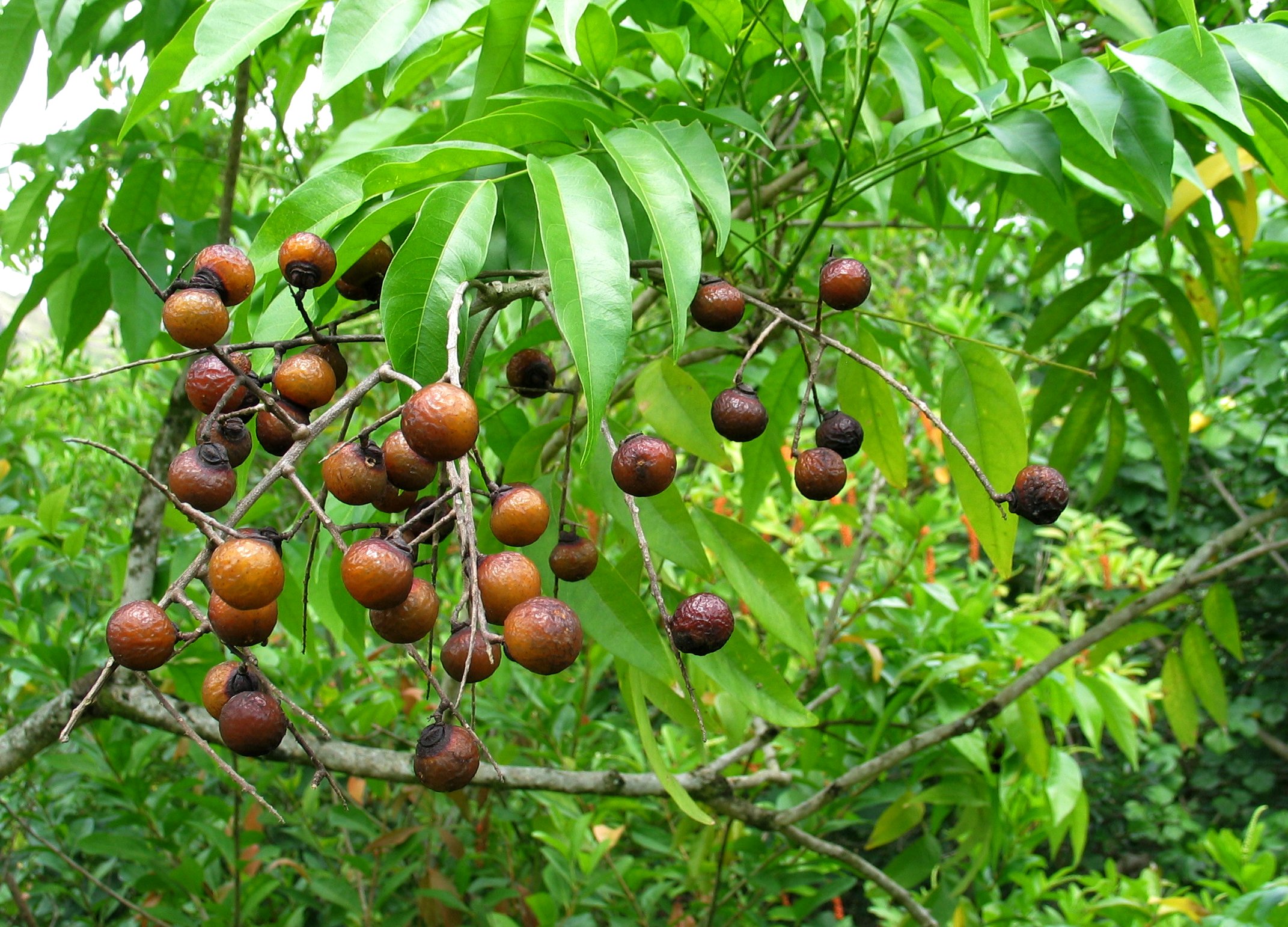 Hình. Quả bồ hòn
Hình. Quả bồ kết
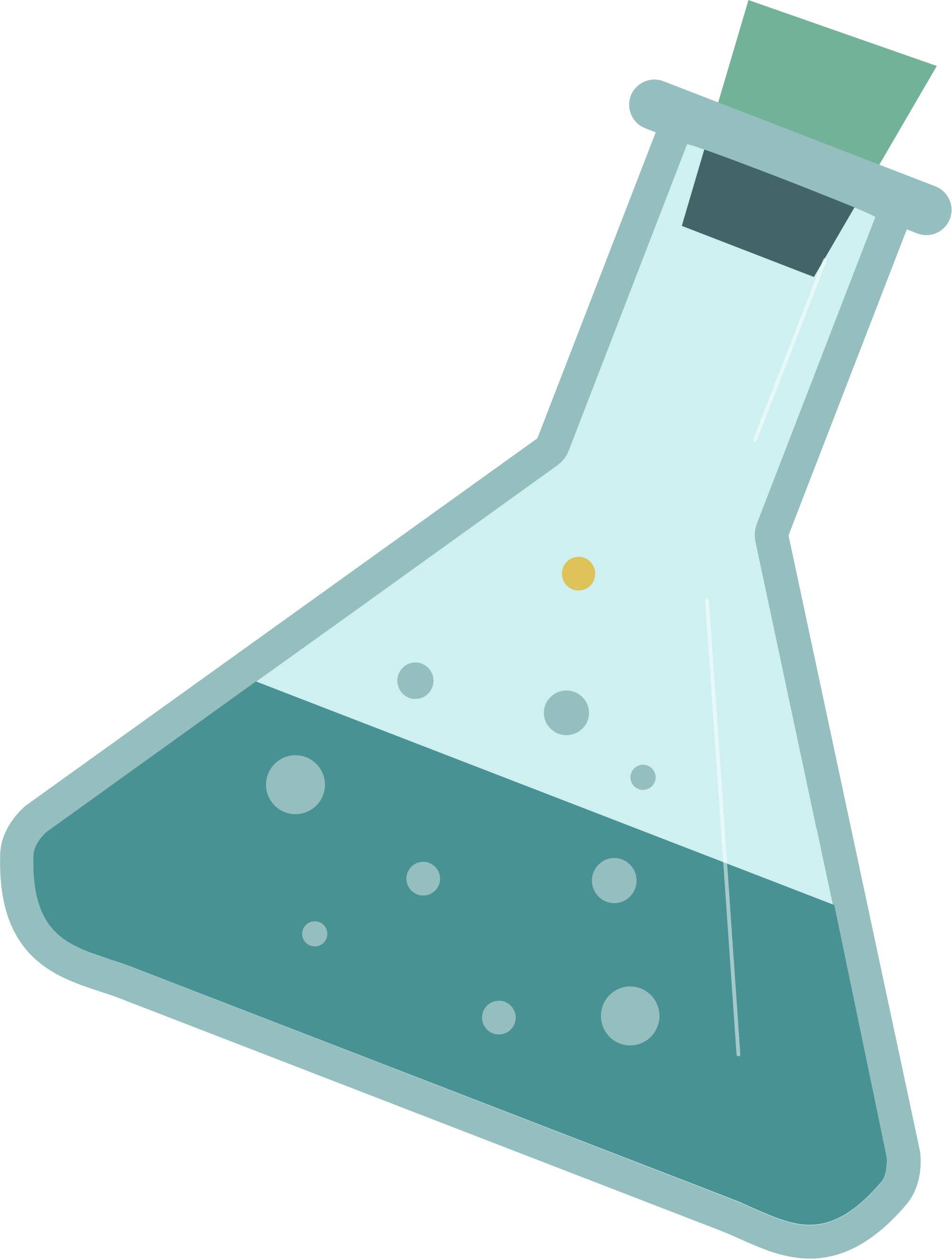 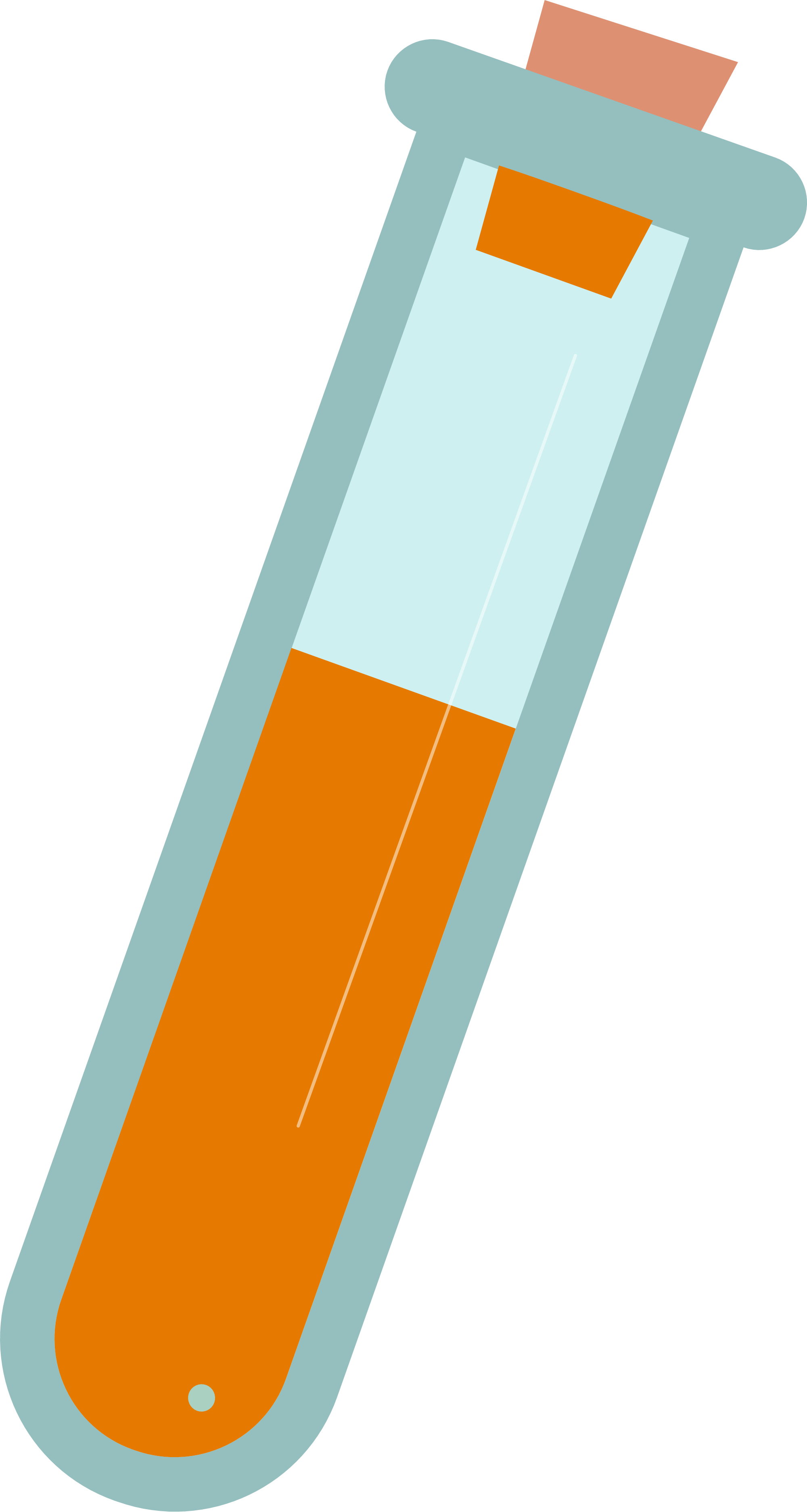 CHẤT GIẶT RỬA TỰ NHIÊN
Saponin trong bồ hòn và bồ kết có khả năng giặt rửa. Khi tiếp xúc với nước, saponin tạo ra lớp bọt nhẹ tương tự xà phòng.
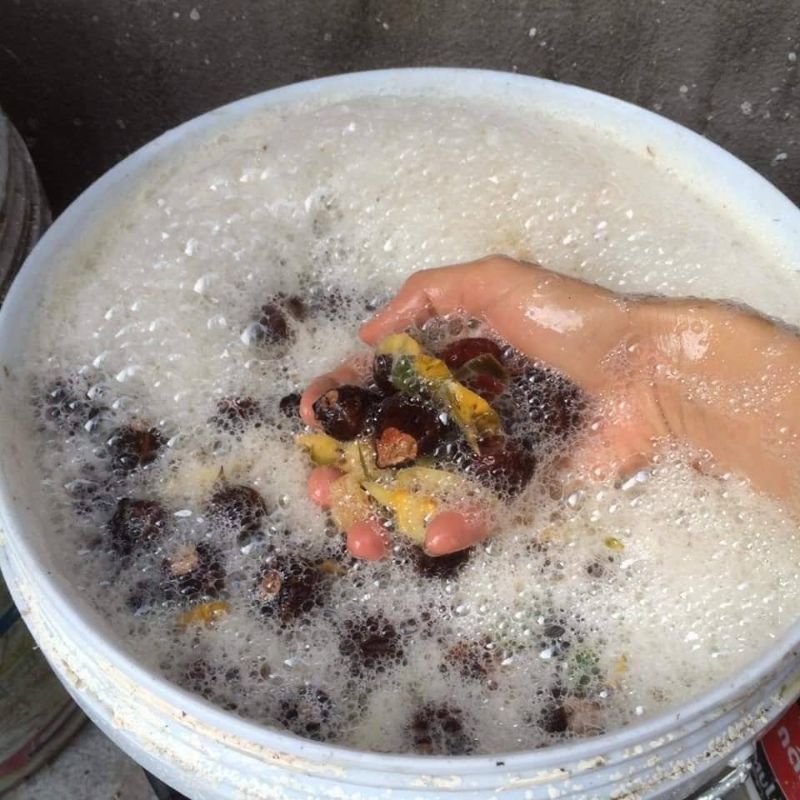 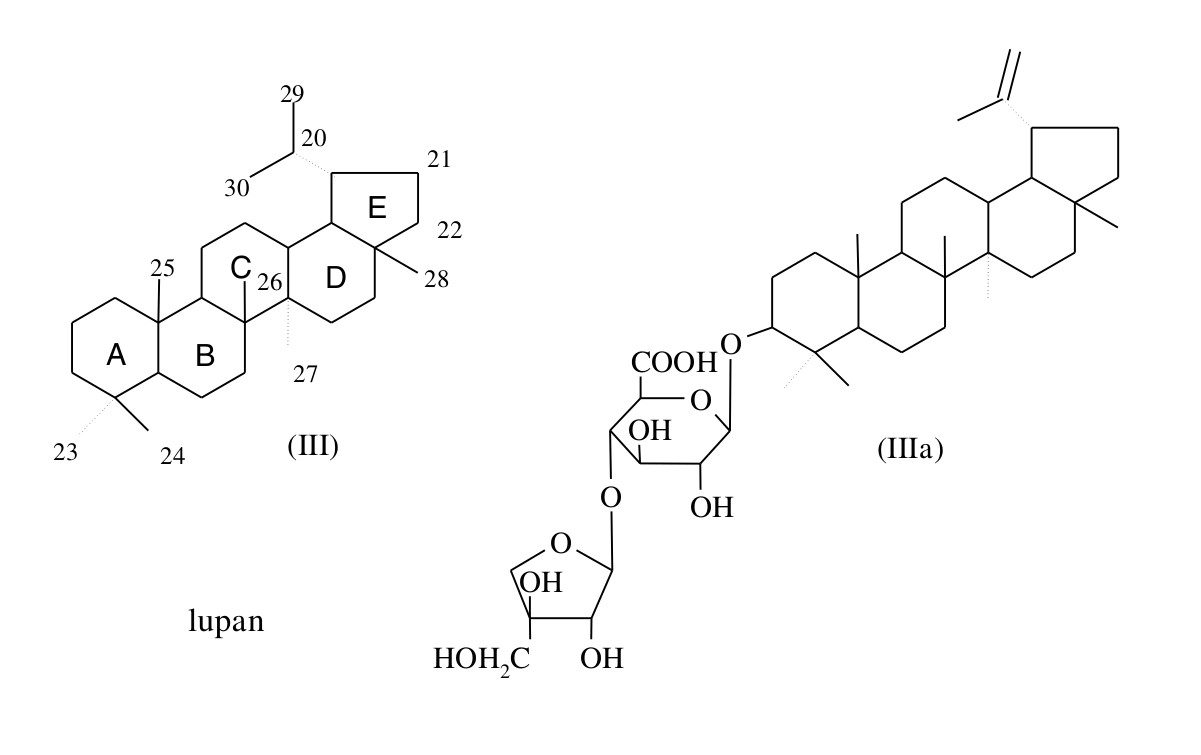 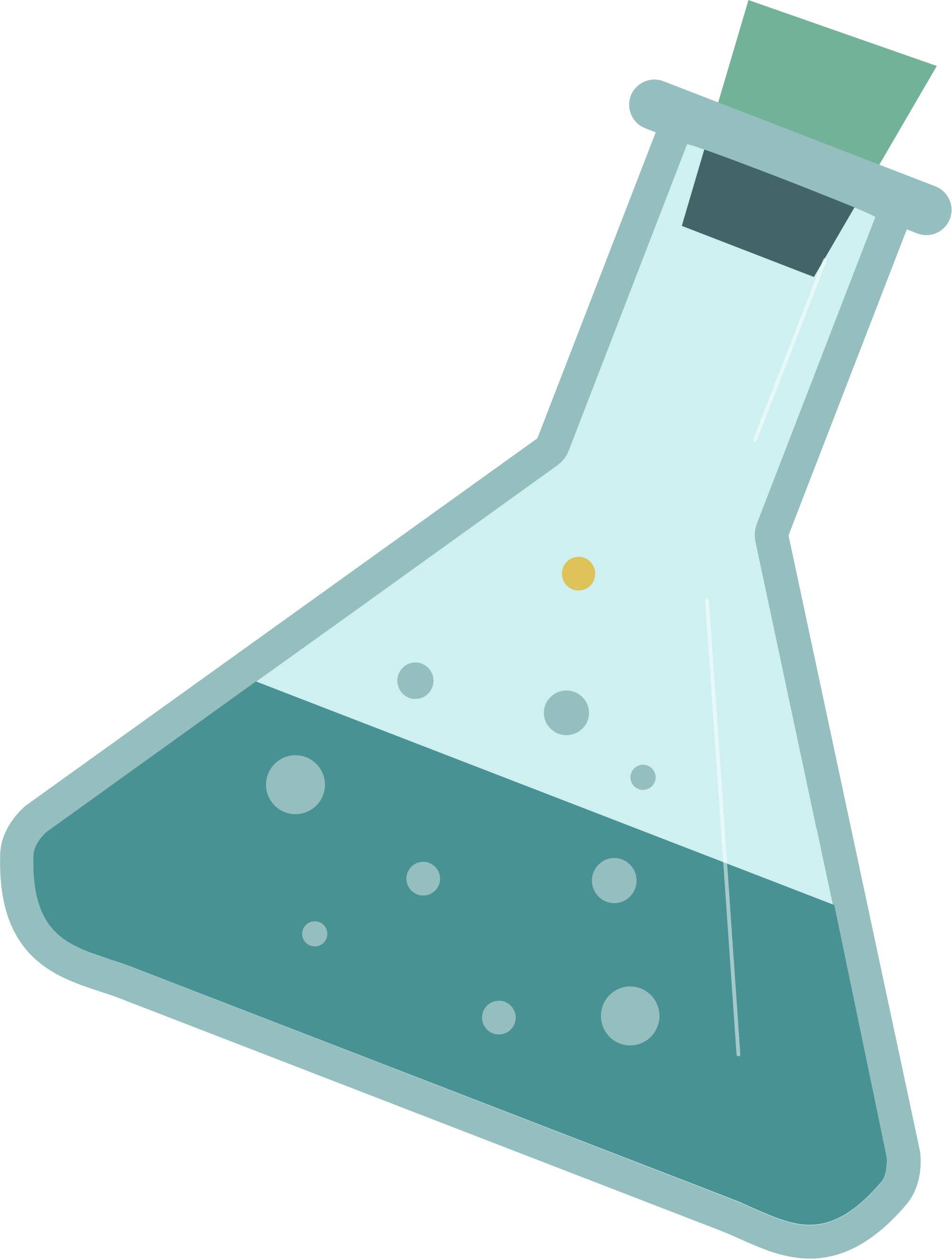 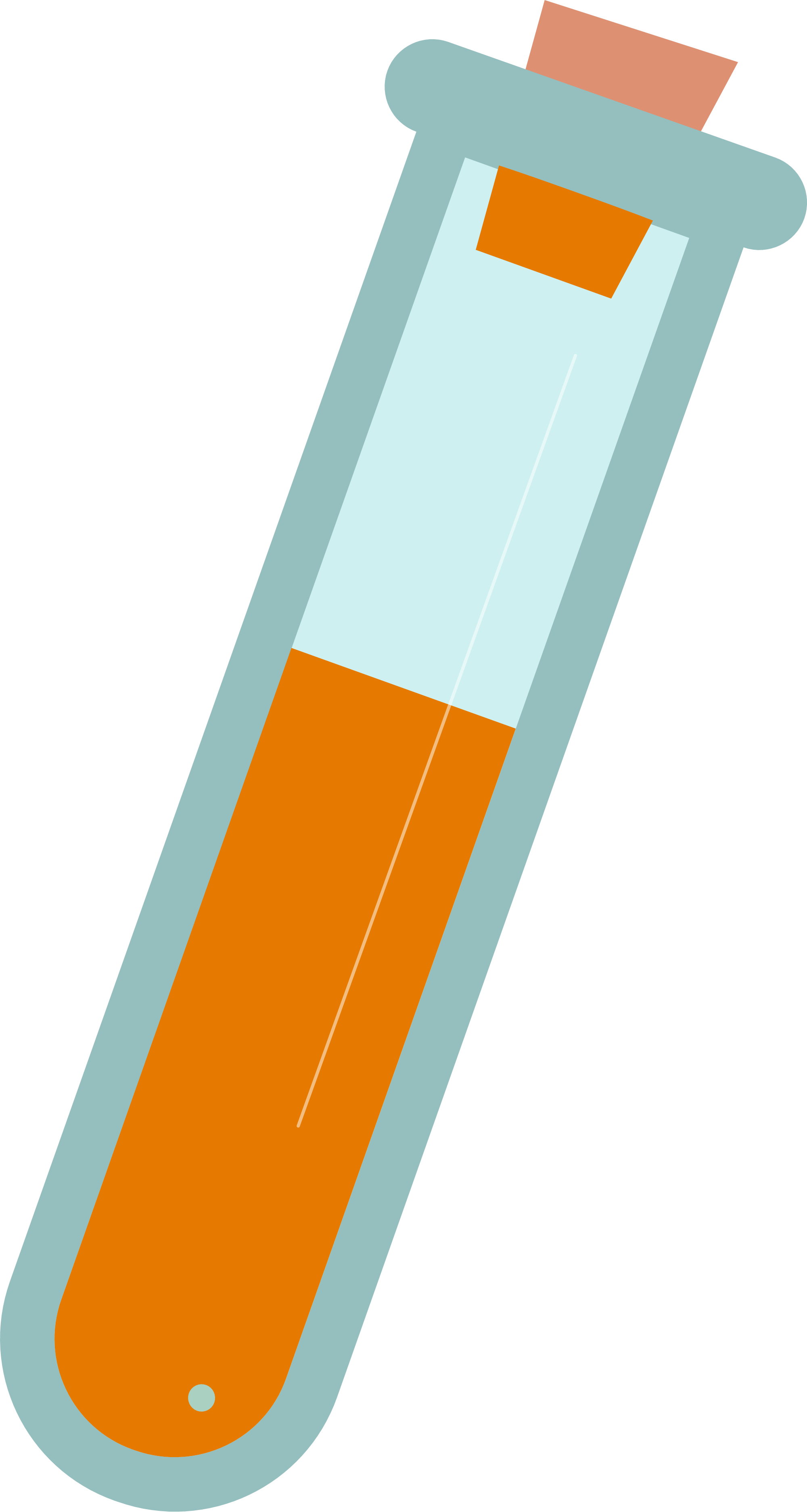 CHẤT GIẶT RỬA TỰ NHIÊN
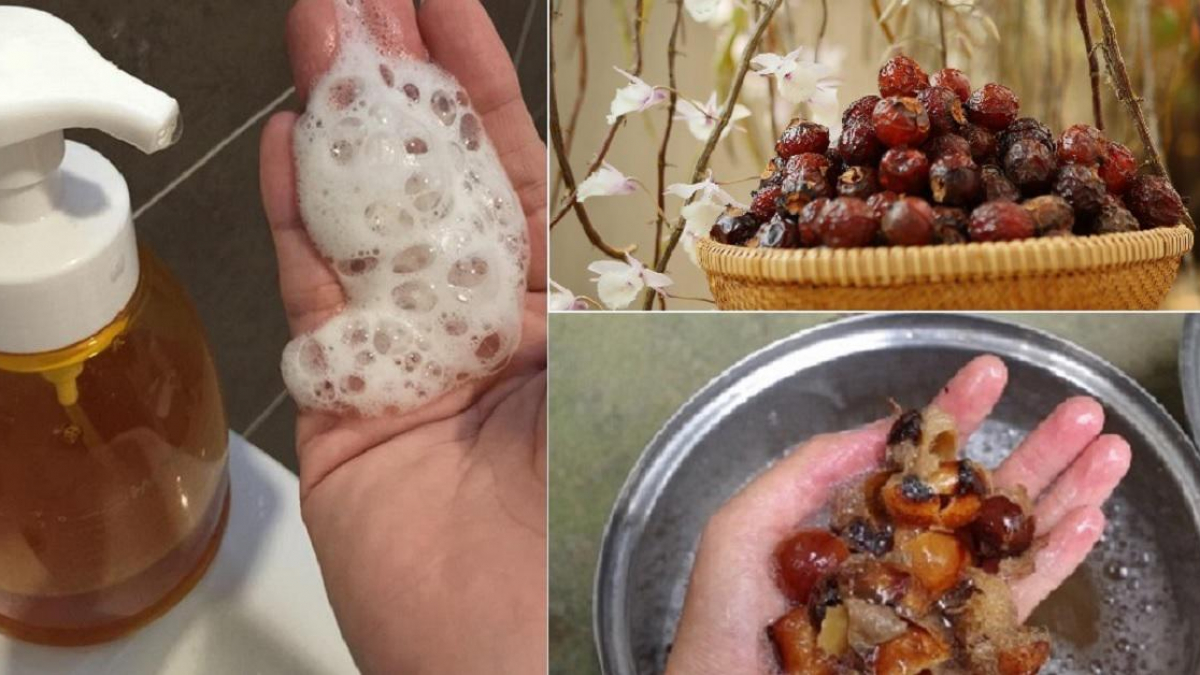 2. ĐẶC ĐIỂM CẤU TẠO CỦA XÀ PHÒNG VÀ CHẤT GIẶT RỬA
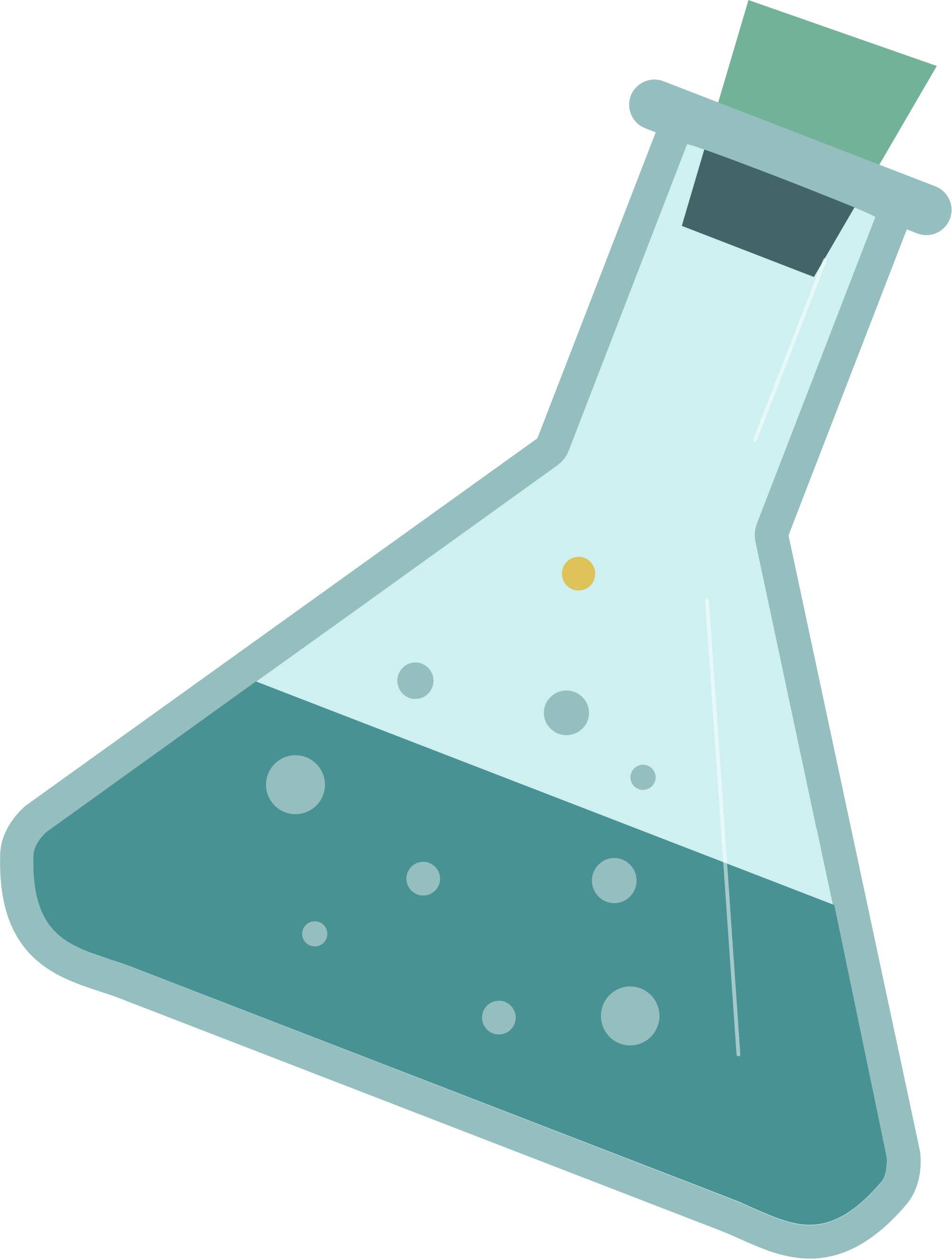 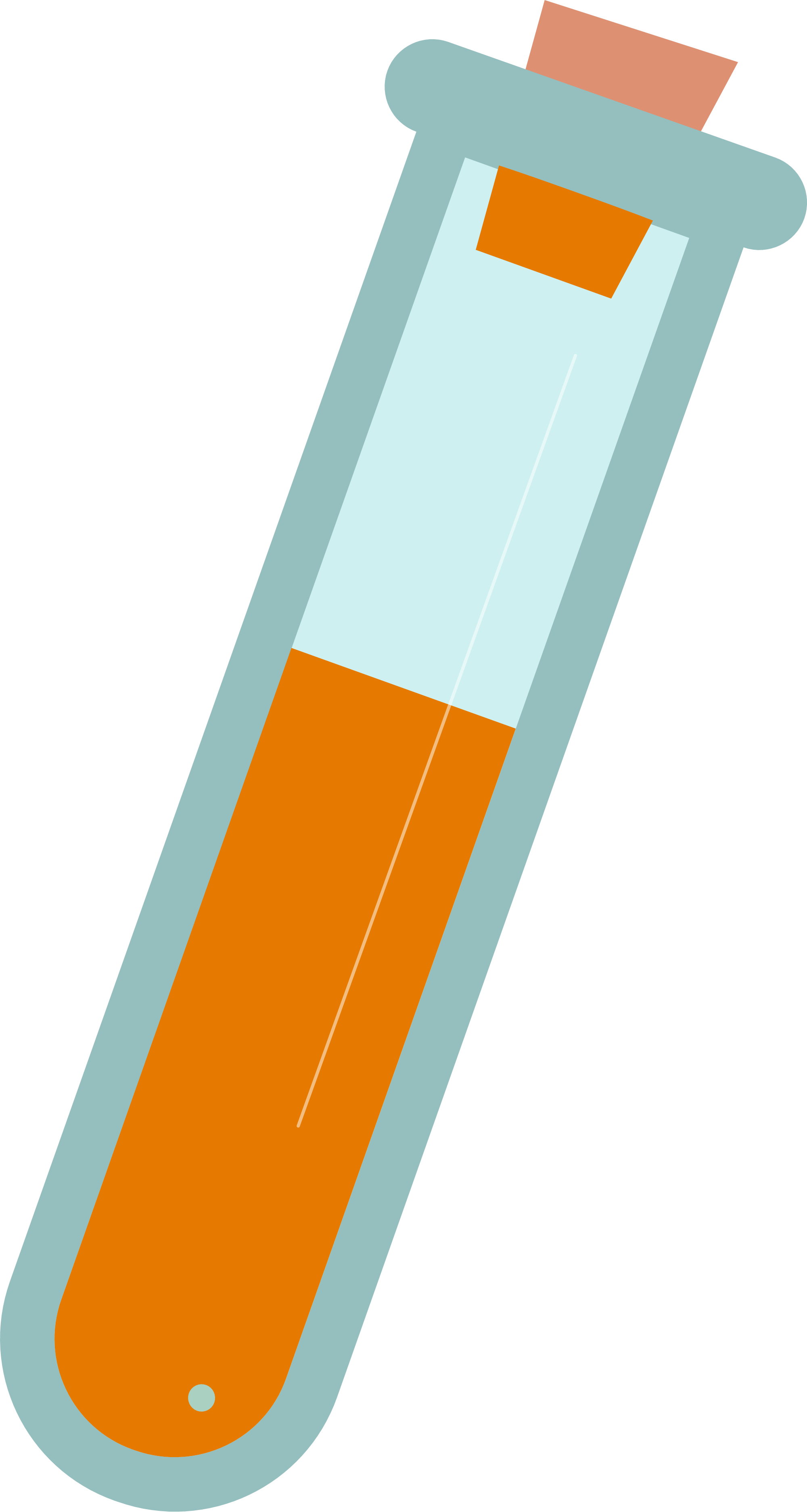 Cấu tạo của xà phòng và chất giặt rửa phổ biến thường gồm 2 phần:
   • Phần phân cực (“đầu” ưa nước): là nhóm carboxylate (xà phòng) hoặc nhóm sulfate, sulfonate (chất giặt rửa tổng hợp). Phần này có thể hoà tan được trong nước.
   • Phần không phân cực (“đuôi” kị nước): là gốc hydrocarbon có mạch dài (R). Phần này không tan trong nước.
2. ĐẶC ĐIỂM CẤU TẠO CỦA XÀ PHÒNG VÀ CHẤT GIẶT RỬA
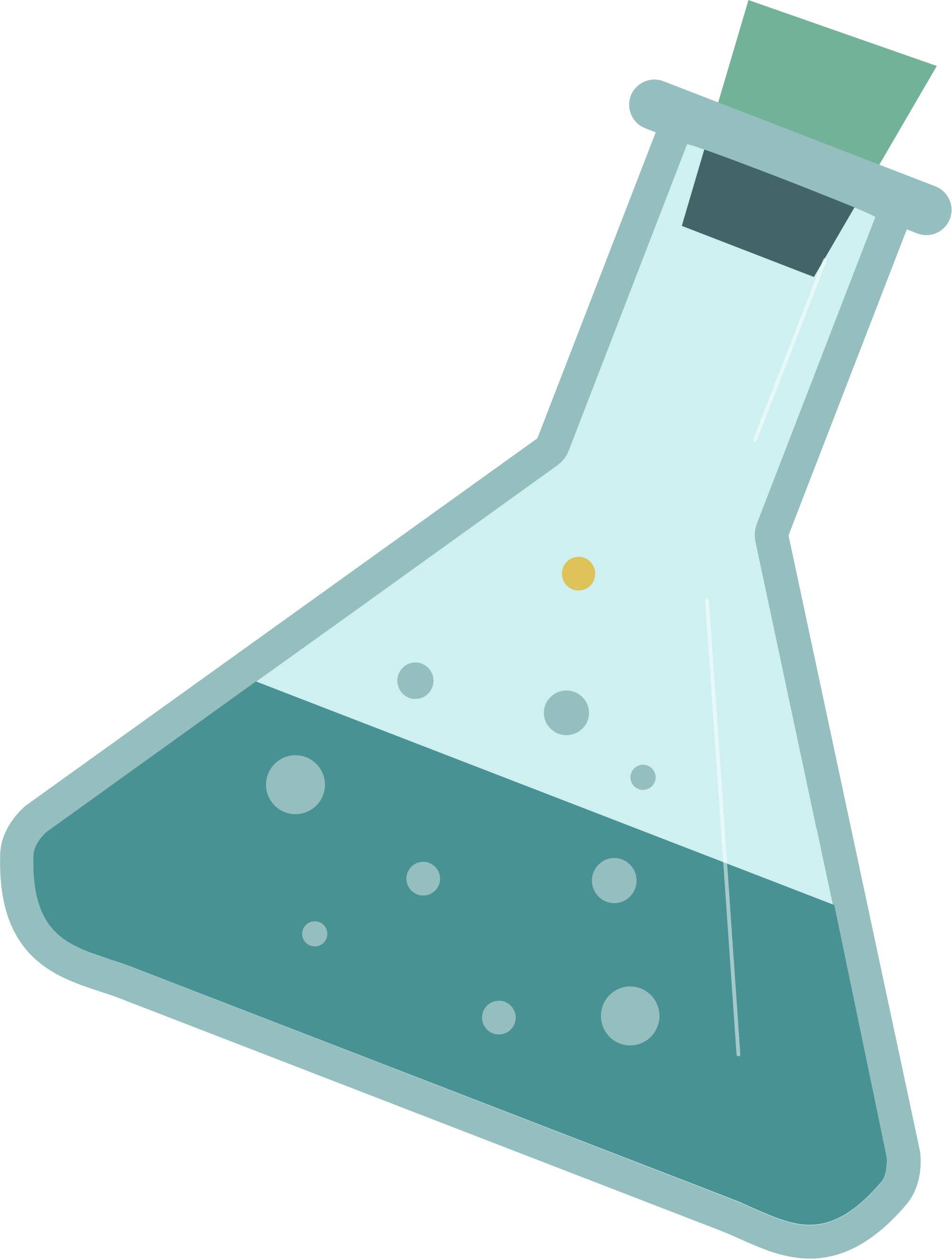 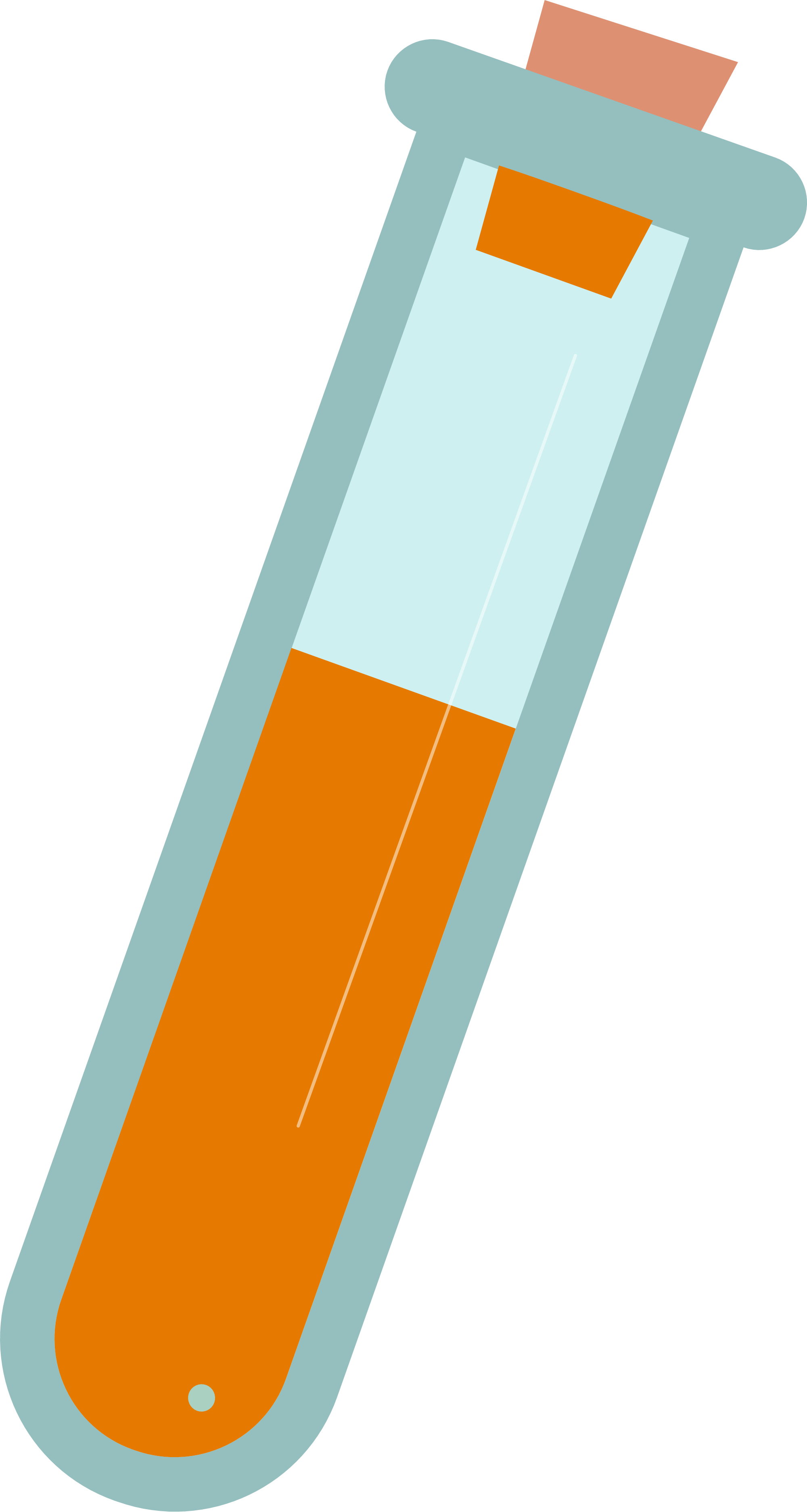 Chất giặt rửa
Xà phòng
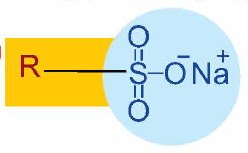 Phần không phân cực (kị nước)
Phần phân cực (ưa nước)
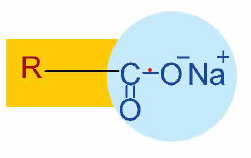 Phần không phân cực (kị nước)
Phần phân cực (ưa nước)
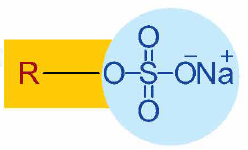 Phần phân cực (ưa nước)
Phần không phân cực (kị nước)
Hình 2.1. Cấu tạo chung của xà phòng và chất giặt rửa tổng hợp phổ biến
ĐẶC ĐIỂM CẤU TẠO CỦA XÀ PHÒNG
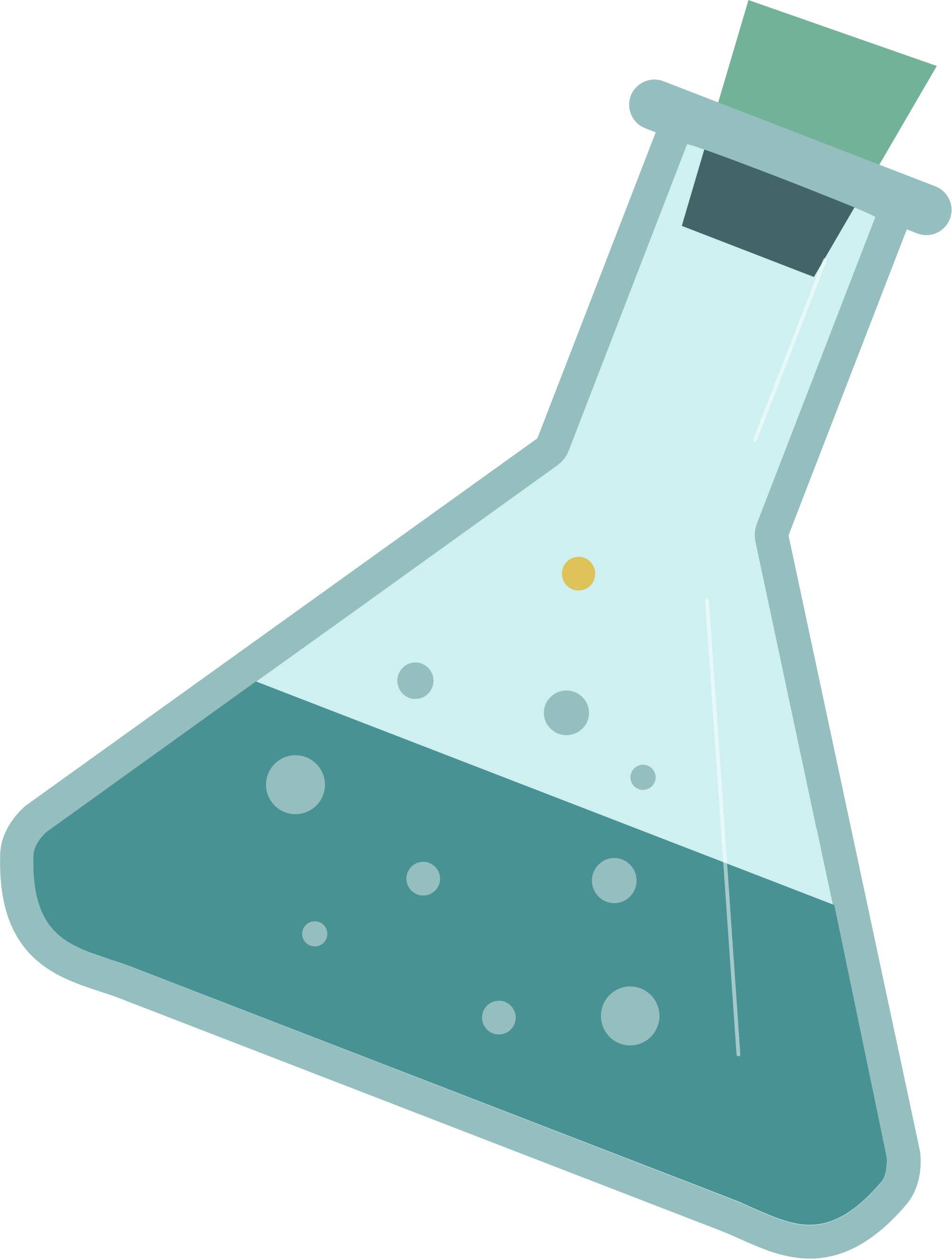 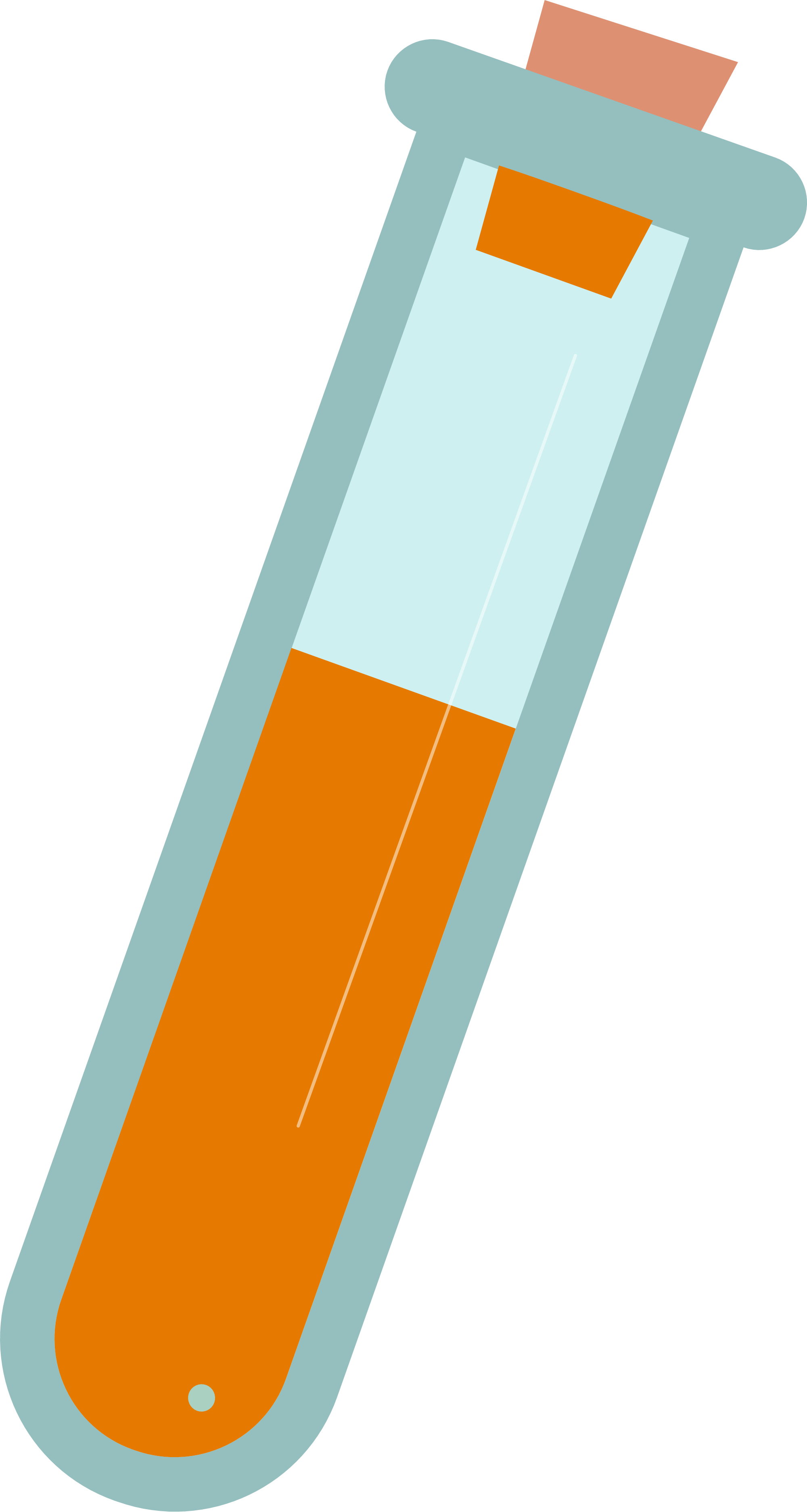 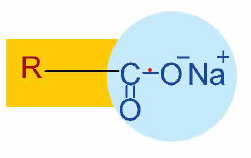 Phần không phân cực (kị nước)
Phần phân cực (ưa nước)
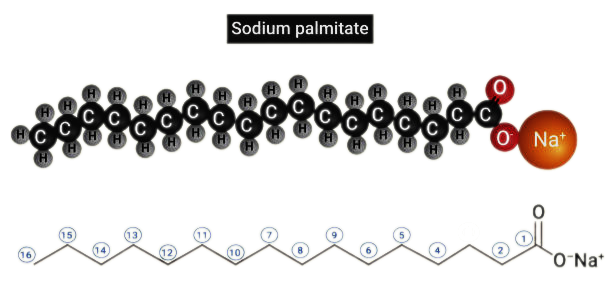 Xà phòng sodium palmitate
ĐẶC ĐIỂM CẤU TẠO CỦA CHẤT GIẶT RỬA
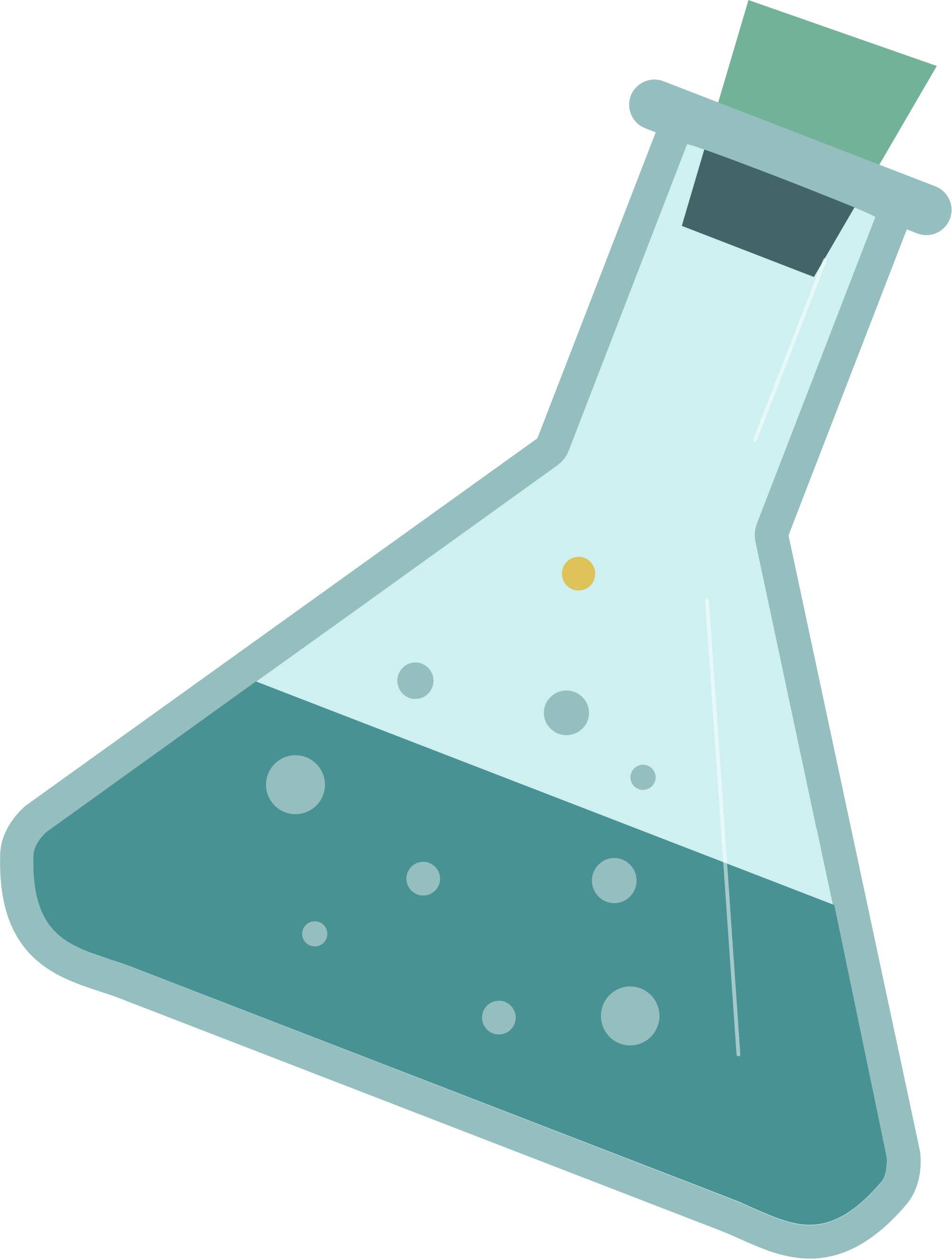 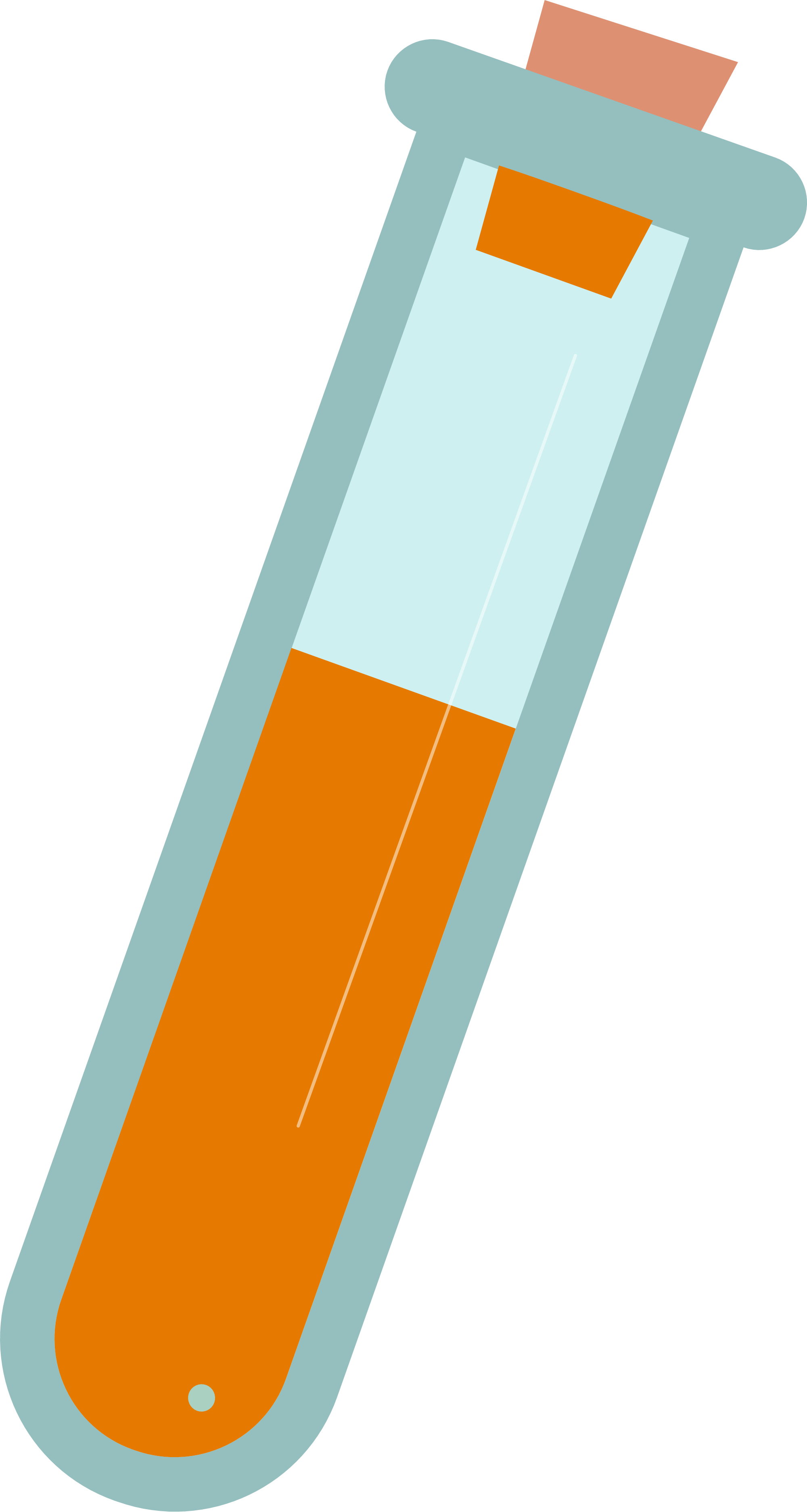 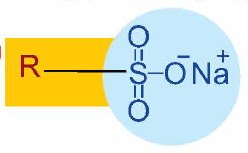 Phần không phân cực (kị nước)
Phần phân cực (ưa nước)
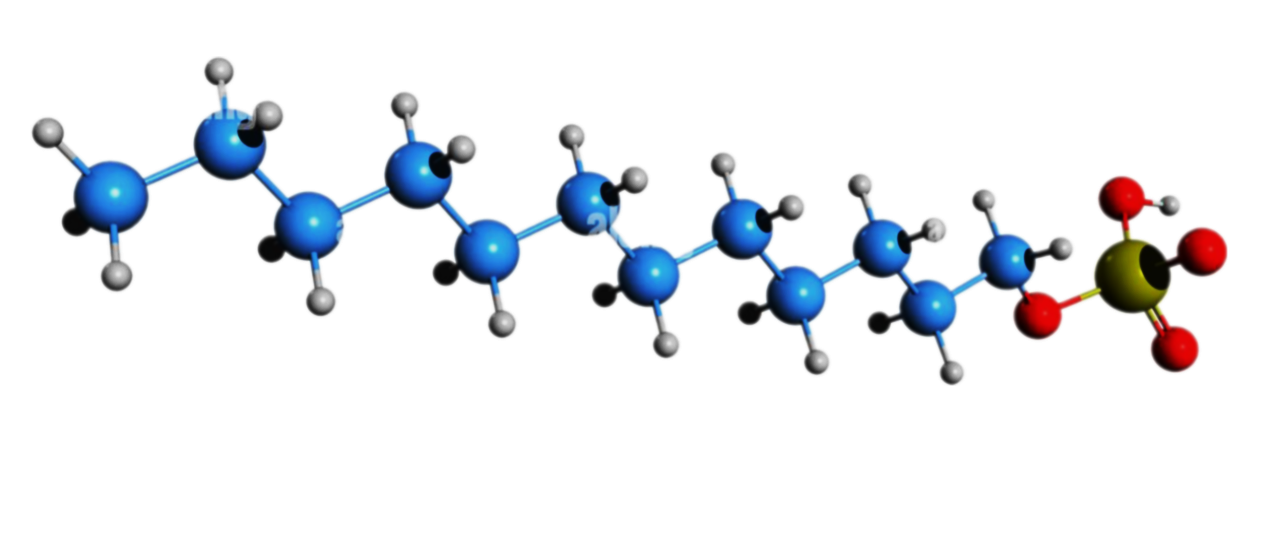 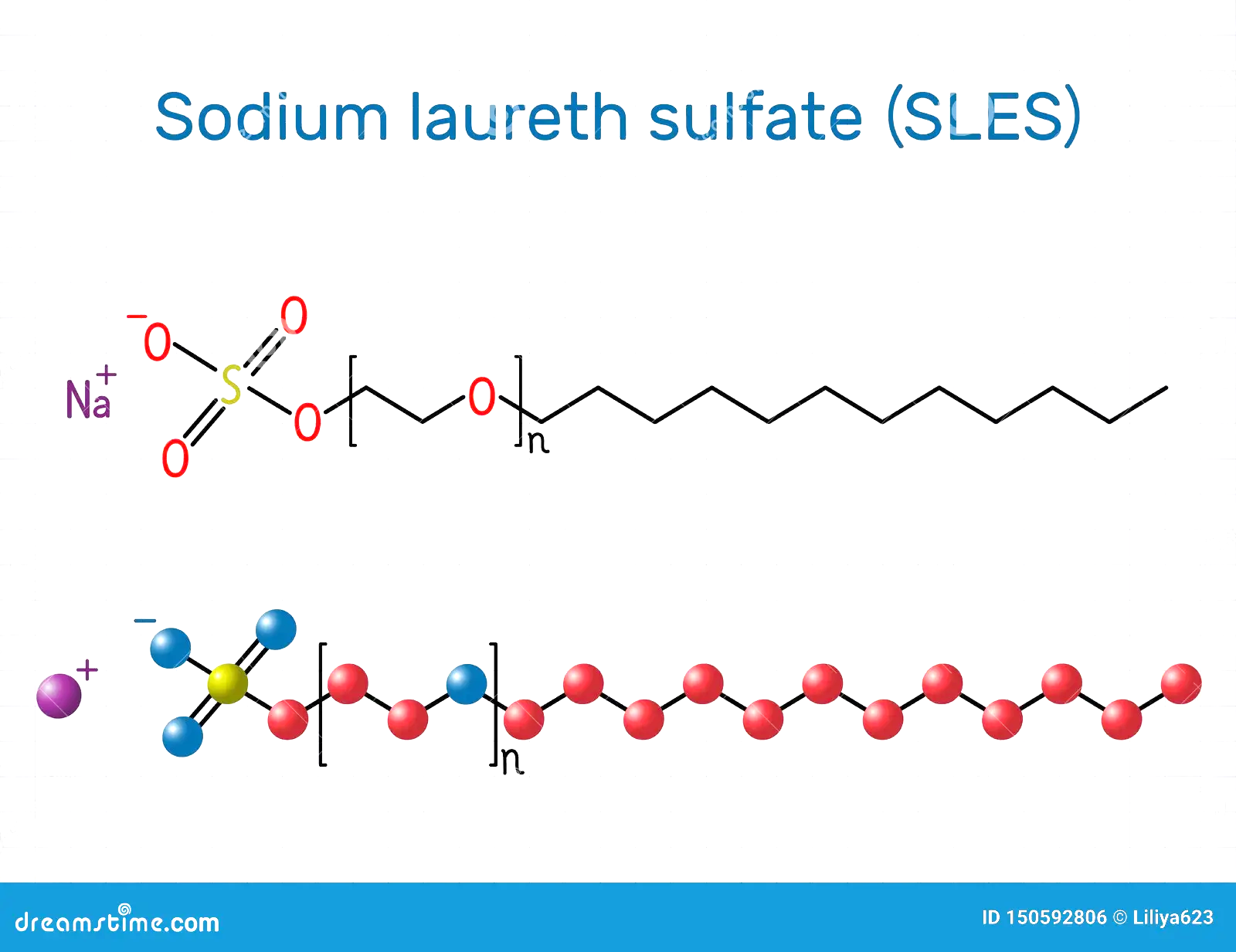 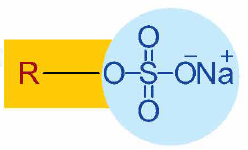 Phần phân cực (ưa nước)
Phần không phân cực (kị nước)
Chất giặt rửa tổng hợp sodium laureth sulfate
Chất giặt rửa tổng hợp sodium laurylsulfate
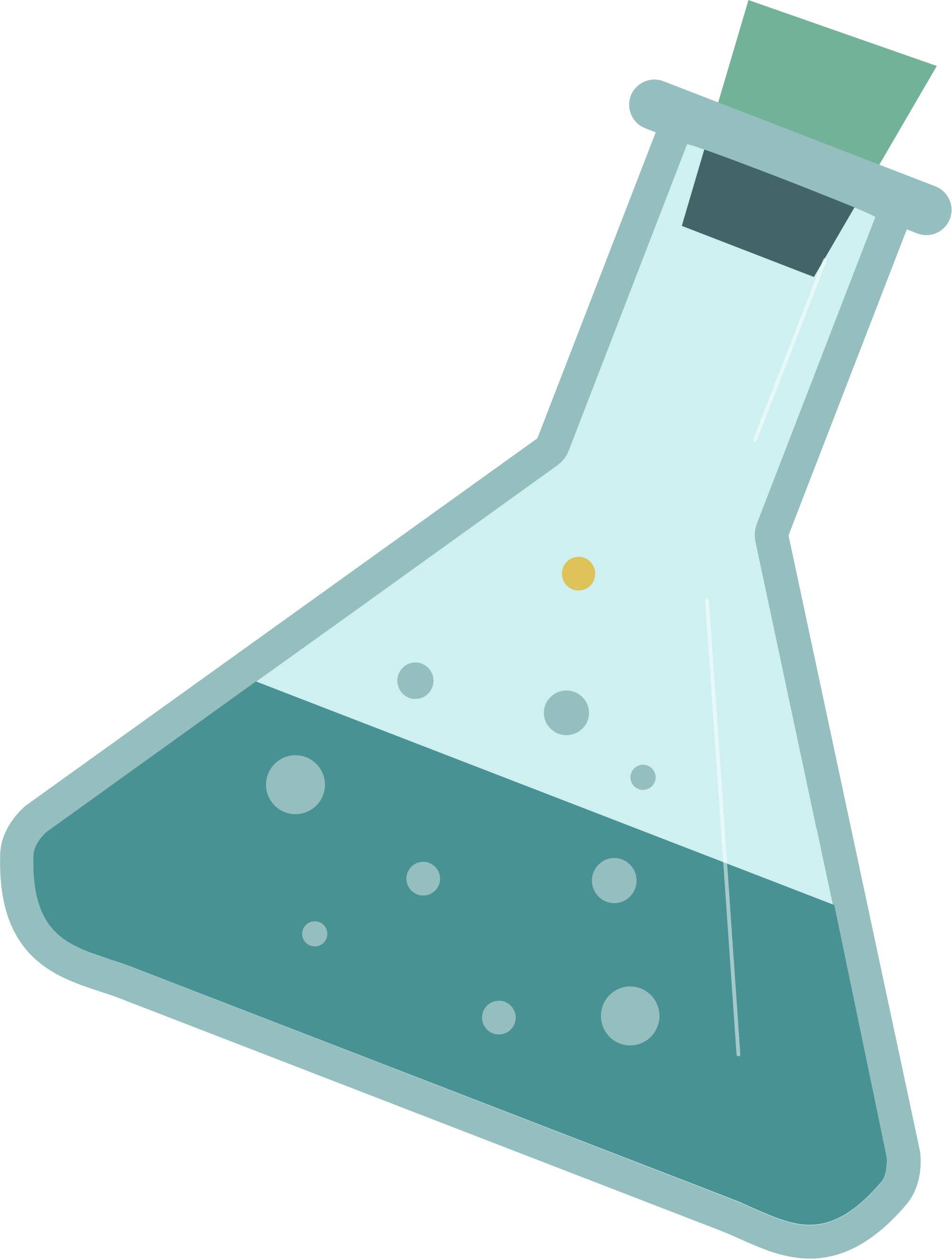 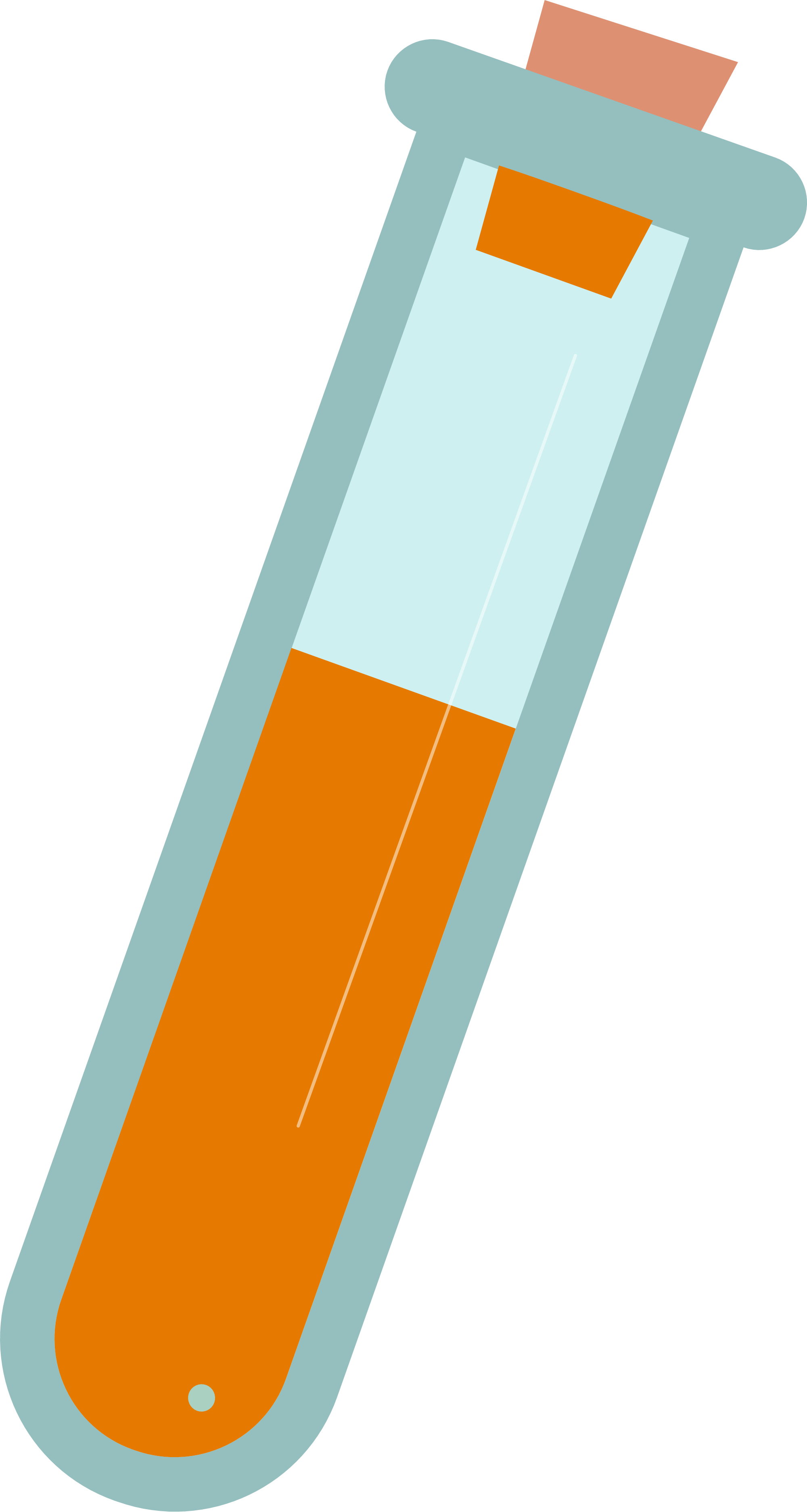 2. ĐẶC ĐIỂM CẤU TẠO CỦA XÀ PHÒNG VÀ CHẤT GIẶT RỬA
Ví dụ 1: Xà phòng sodium palmitate
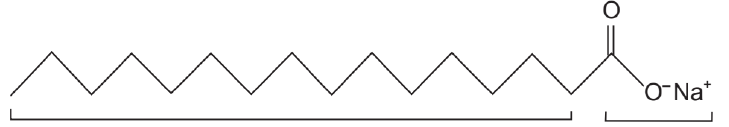 Đầu ưa nước
Đuôi dài kị nước
Ví dụ 2: Chất giặt rửa tổng hợp sodium laurylsulfate
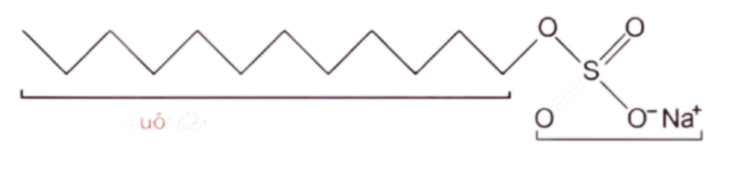 Đuôi dài kị nước
Đầu ưa nước
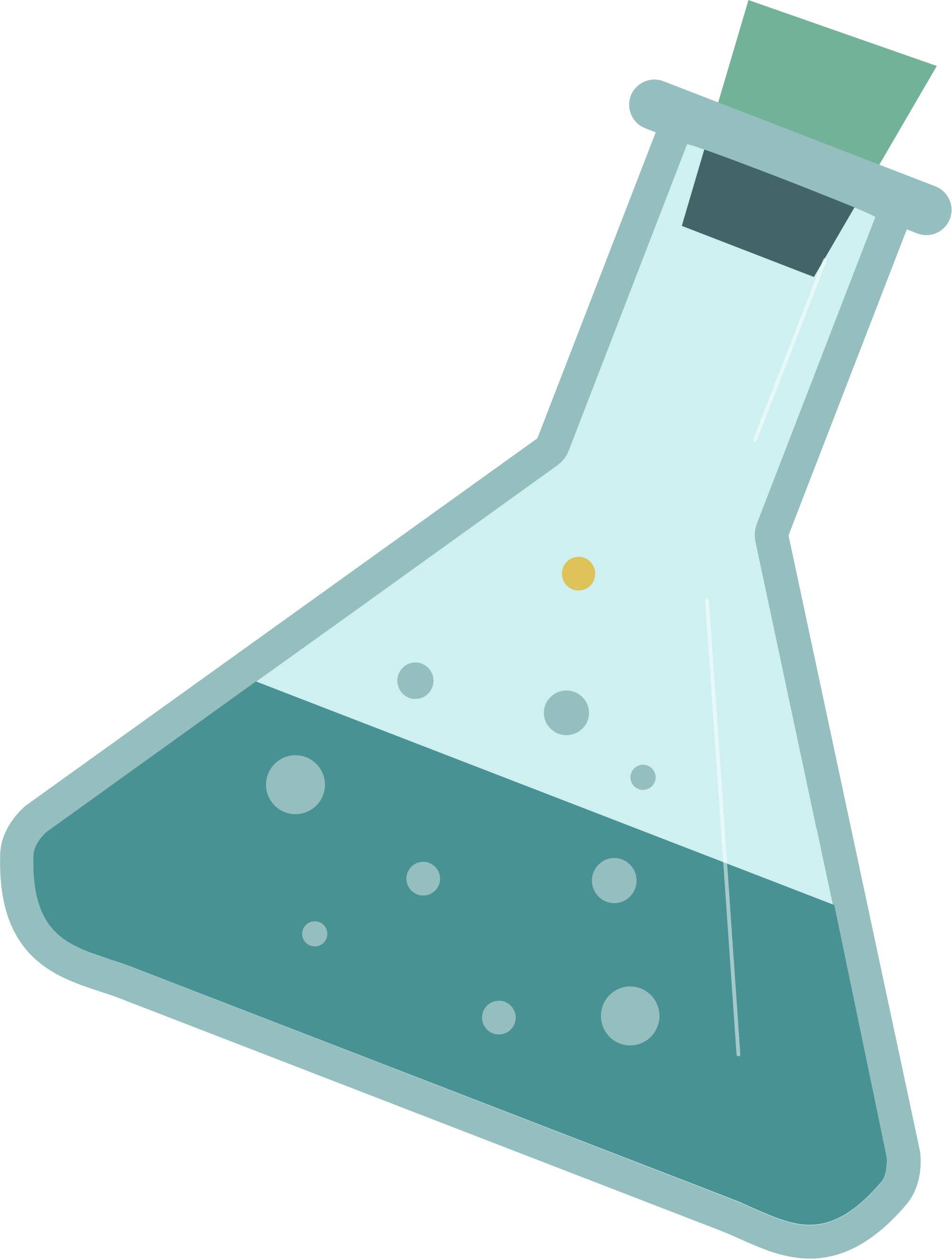 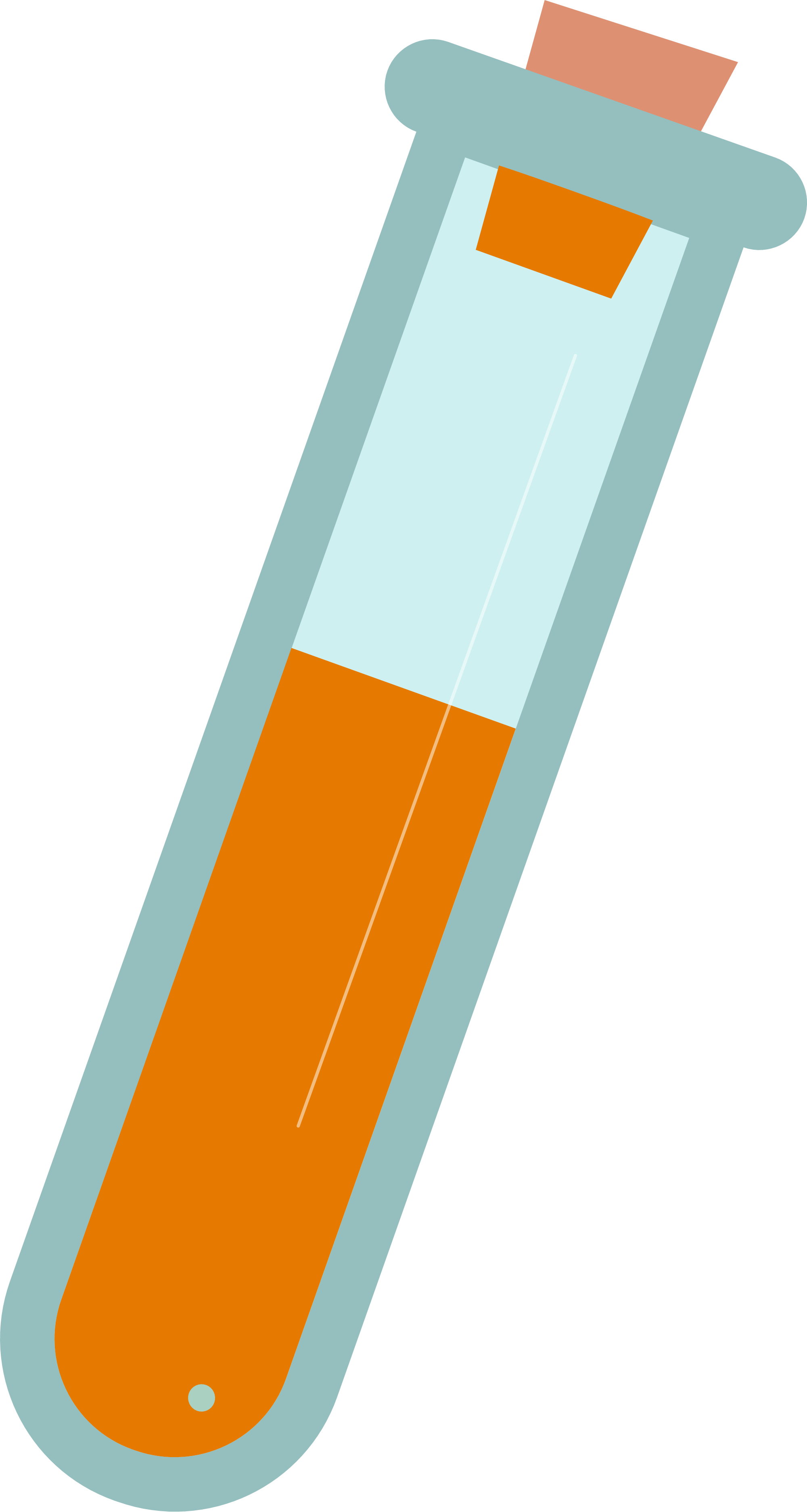 2. ĐẶC ĐIỂM CẤU TẠO CỦA XÀ PHÒNG VÀ CHẤT GIẶT RỬA
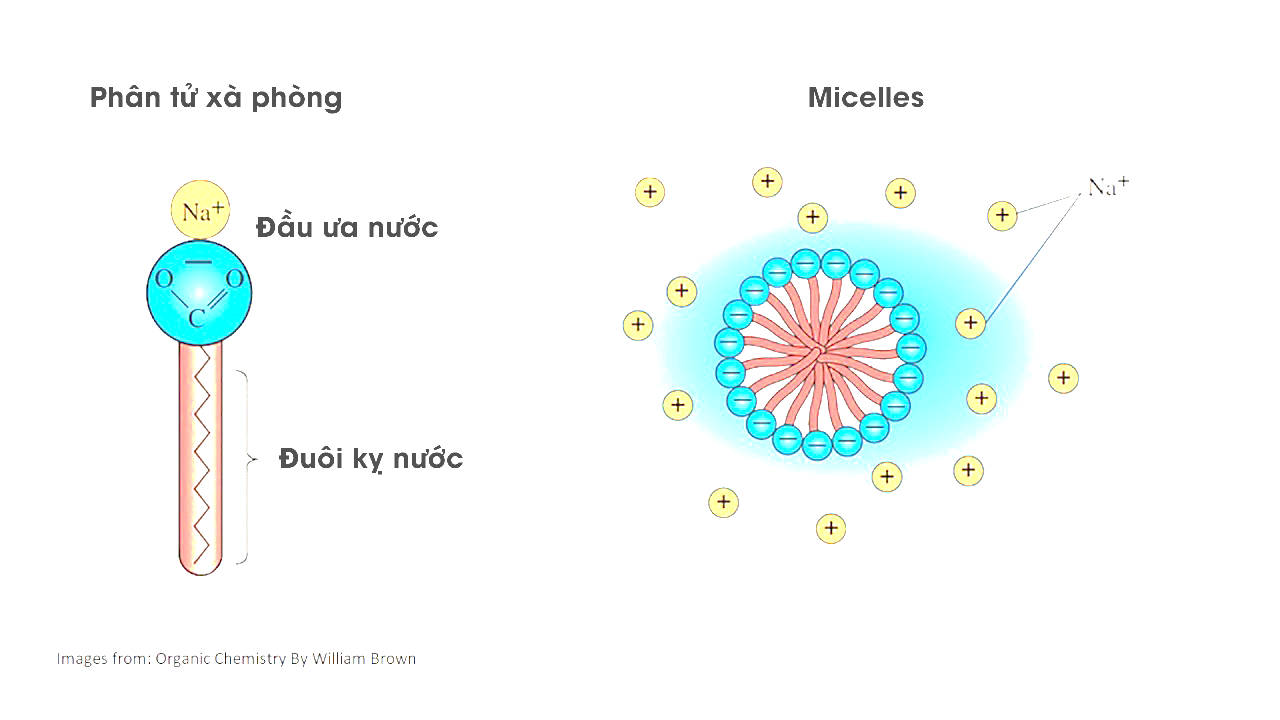 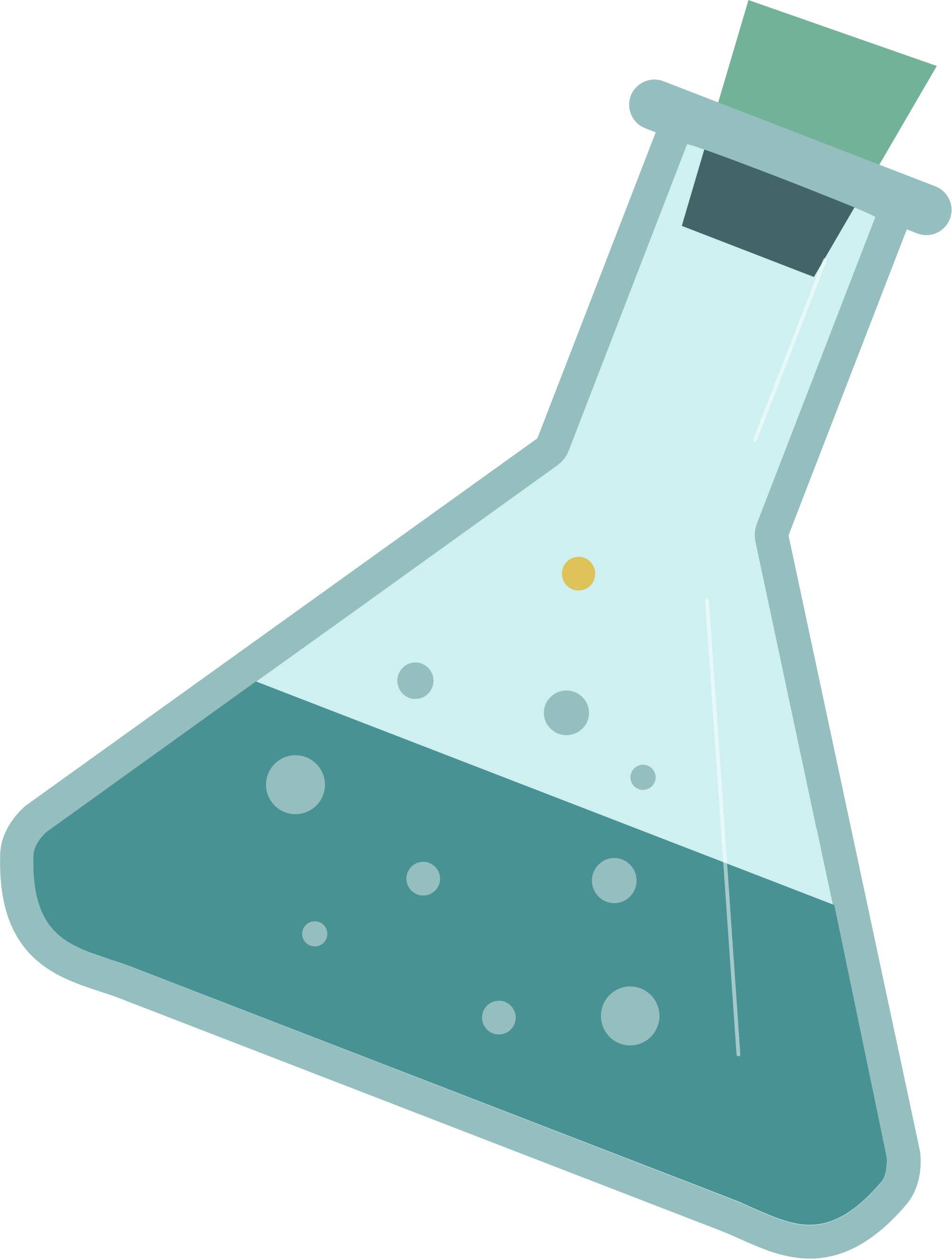 1. Em hãy nêu sự giống và khác nhau về cấu tạo giữa xà phòng và chất giặt rửa tổng hợp.
?
Lời giải
- Giống:
+ Cùng kiểu cấu trúc, đuôi dài không phân cực, ưa dầu mỡ kết hợp với phần đầu phân cực, ưa nước.
+ Đuôi kị nước là gốc hydrocarbon mạch dài.
- Khác:
+ Đầu ưa nước của xà phòng là nhóm carboxylate.
+ Đầu ưa nước của chất giặt rửa tổng hợp là nhóm sulfate, hoặc nhóm sulfonate.
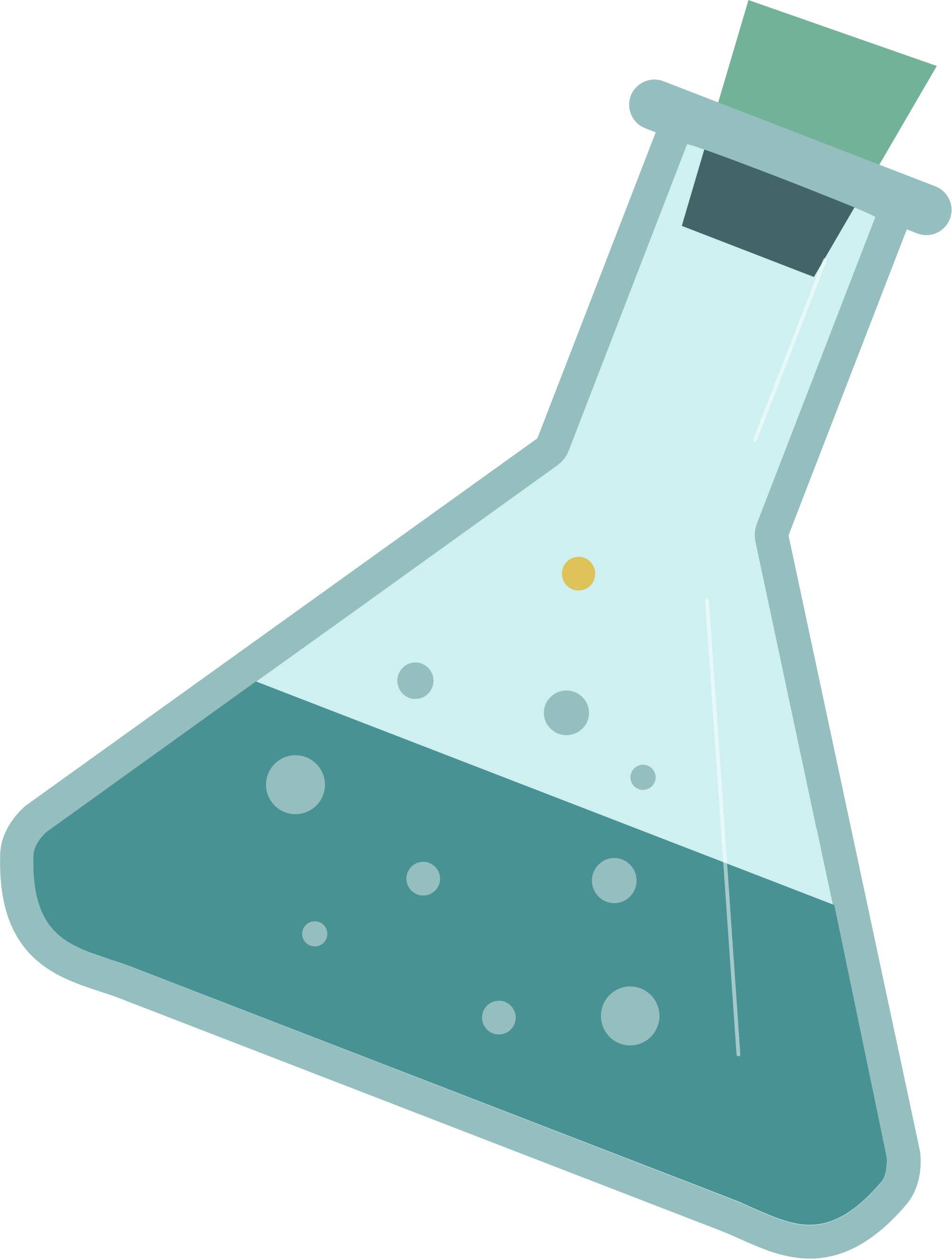 2. Trong các chất sau, chất nào là xà phòng, chất nào là chất giặt rửa tổng hợp? Xác định đầu ưa nước và đuôi kị nước của các chất này.
a) CH3[CH2]14COONa;	b) CH3[CH2]10CH2OSO3Na.
?
Lời giải
CH3[CH2]14COONa là muối sodium của các acid béo nên CH3[CH2]14COONa là xà phòng. Trong đó:
+ Đầu ưa nước: −COO−Na+
+ Đuôi kị nước: CH3[CH2]14−
b) CH3[CH2]10CH2OSO3Na là muối sodium alkylsulfate nên CH3[CH2]10CH2OSO3Na là chất giặt rửa tổng hợp. Trong đó:
+ Đầu ưa nước: −O−SO3−Na+
+ Đuôi kị nước: CH3[CH2]10CH2−
search
II.
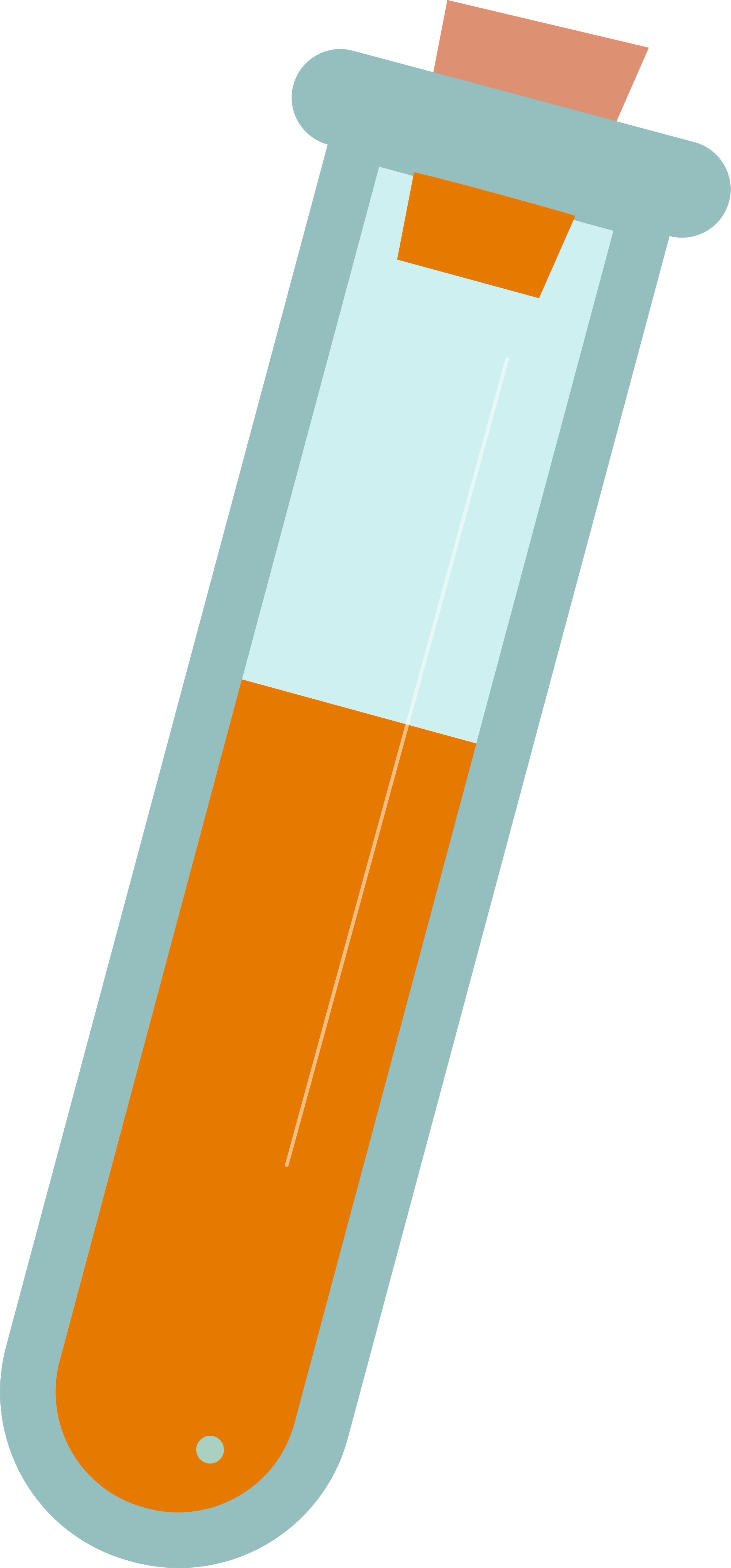 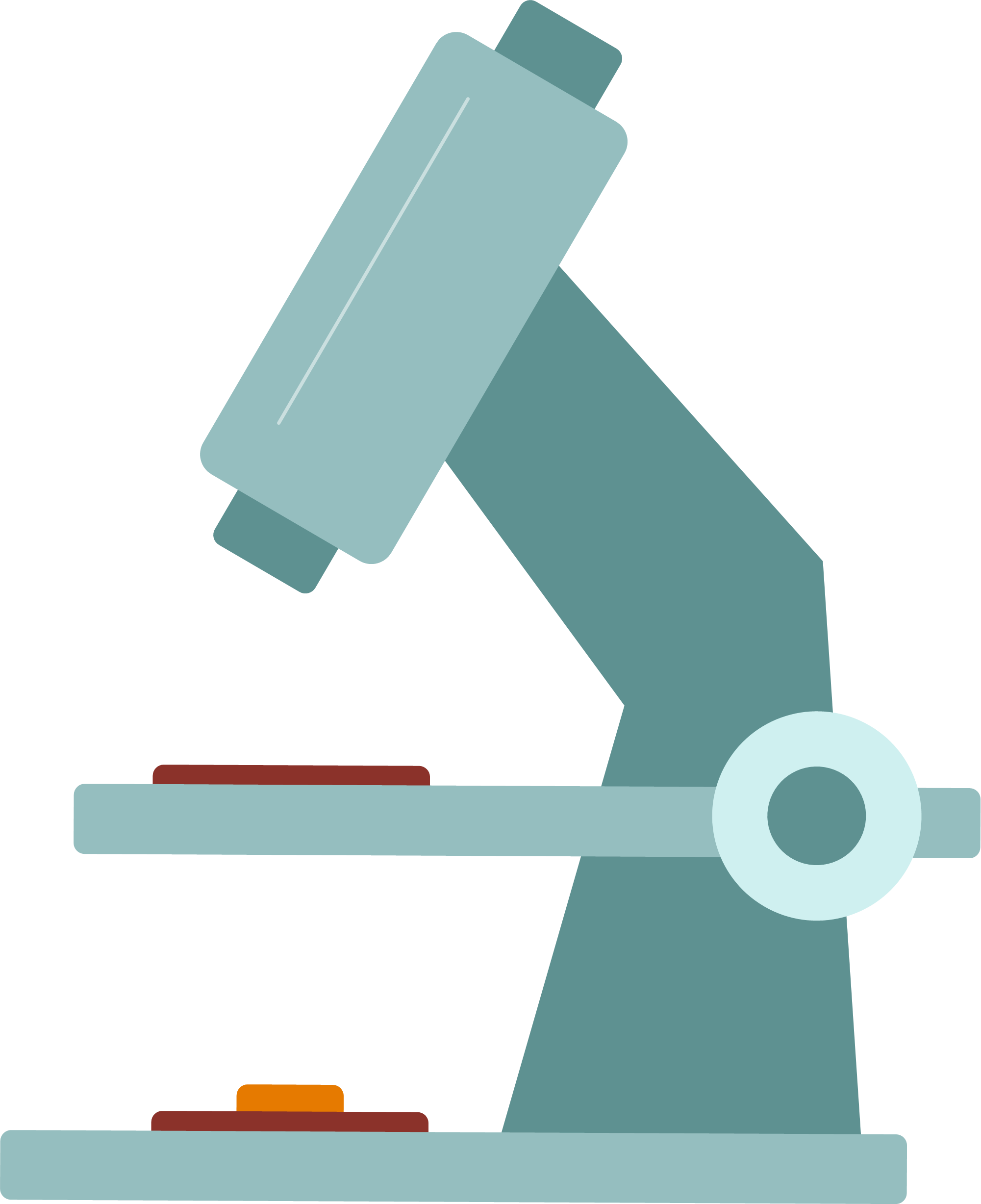 TÍNH CHẤT GIẶT RỬA
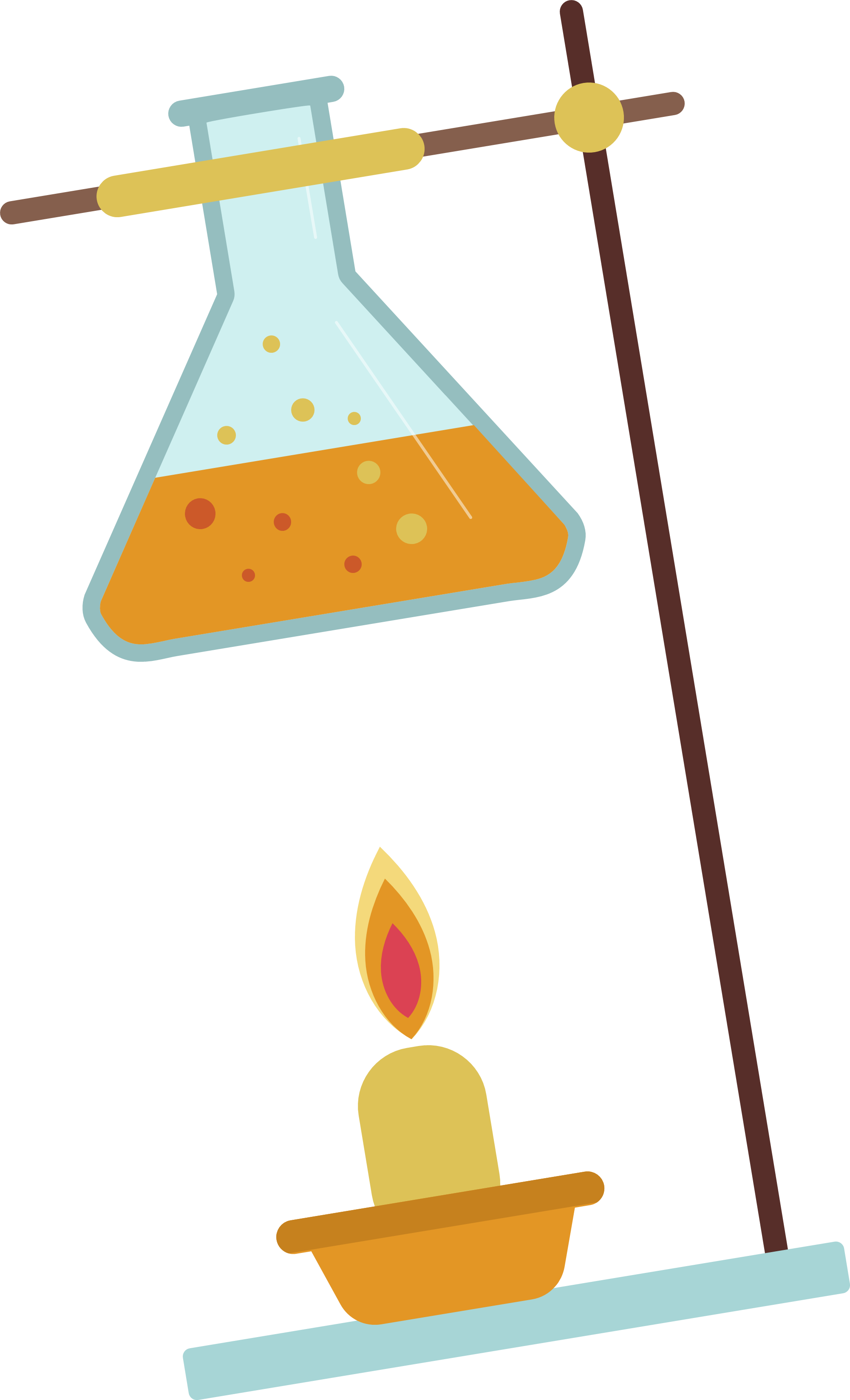 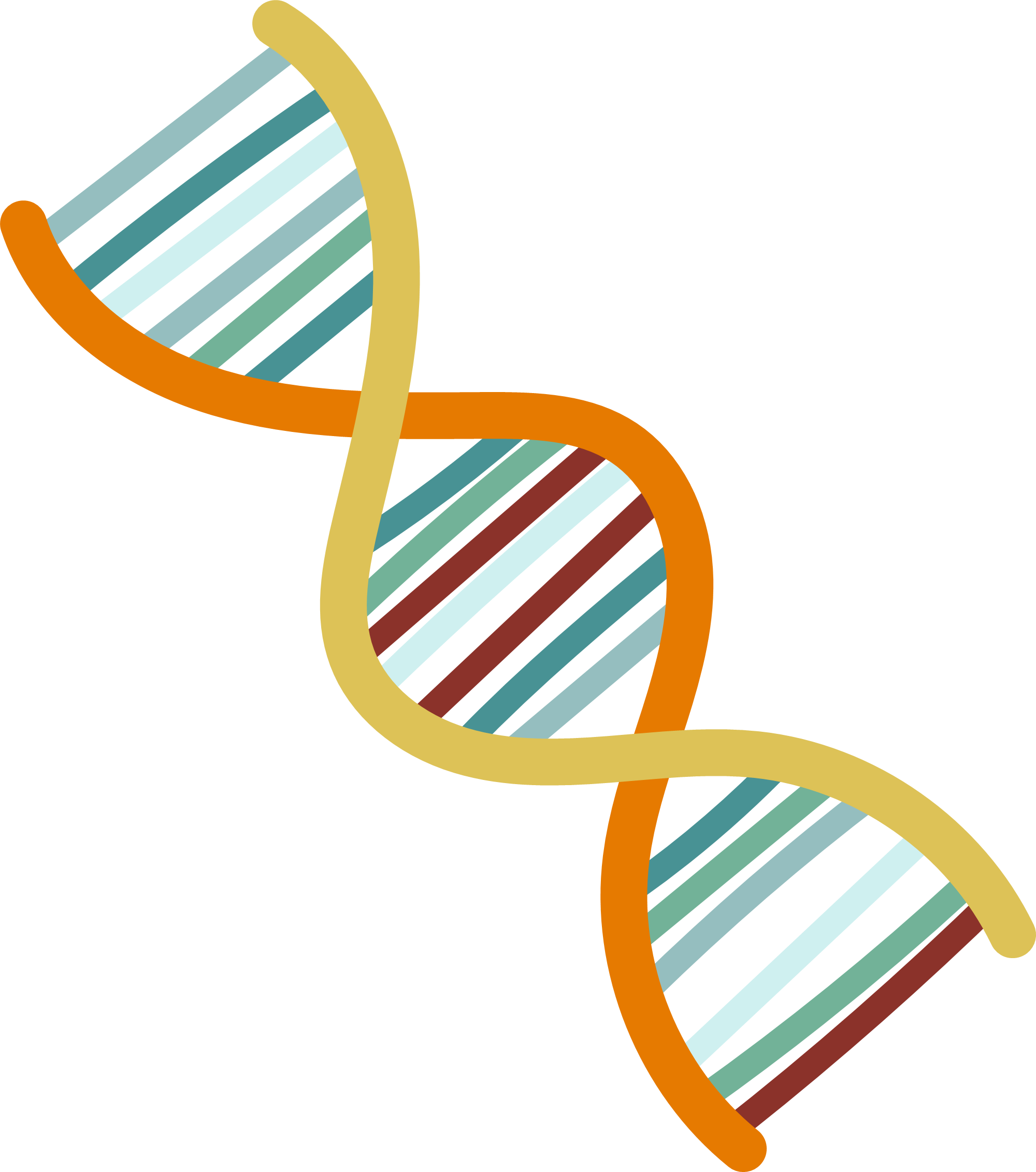 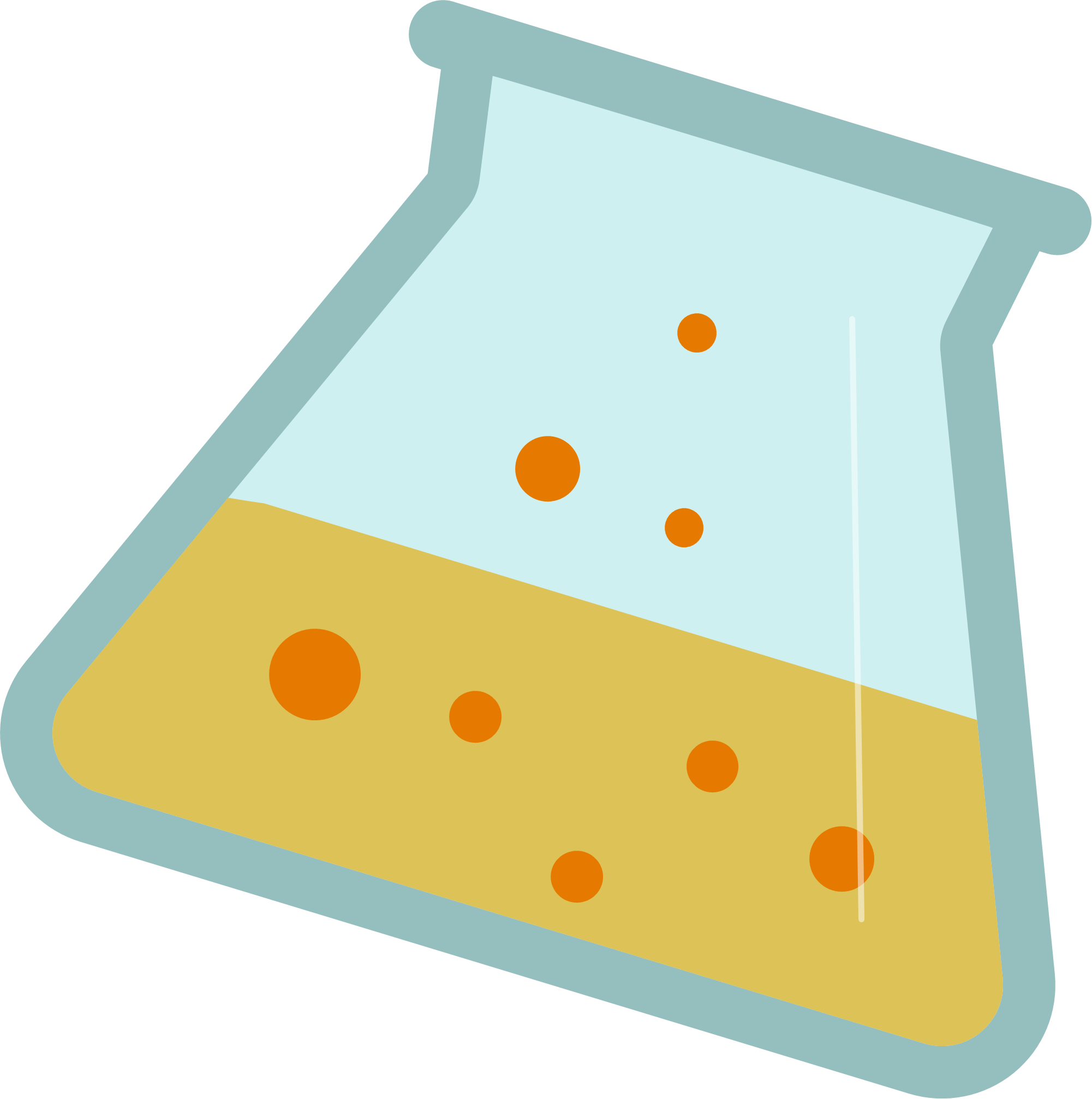 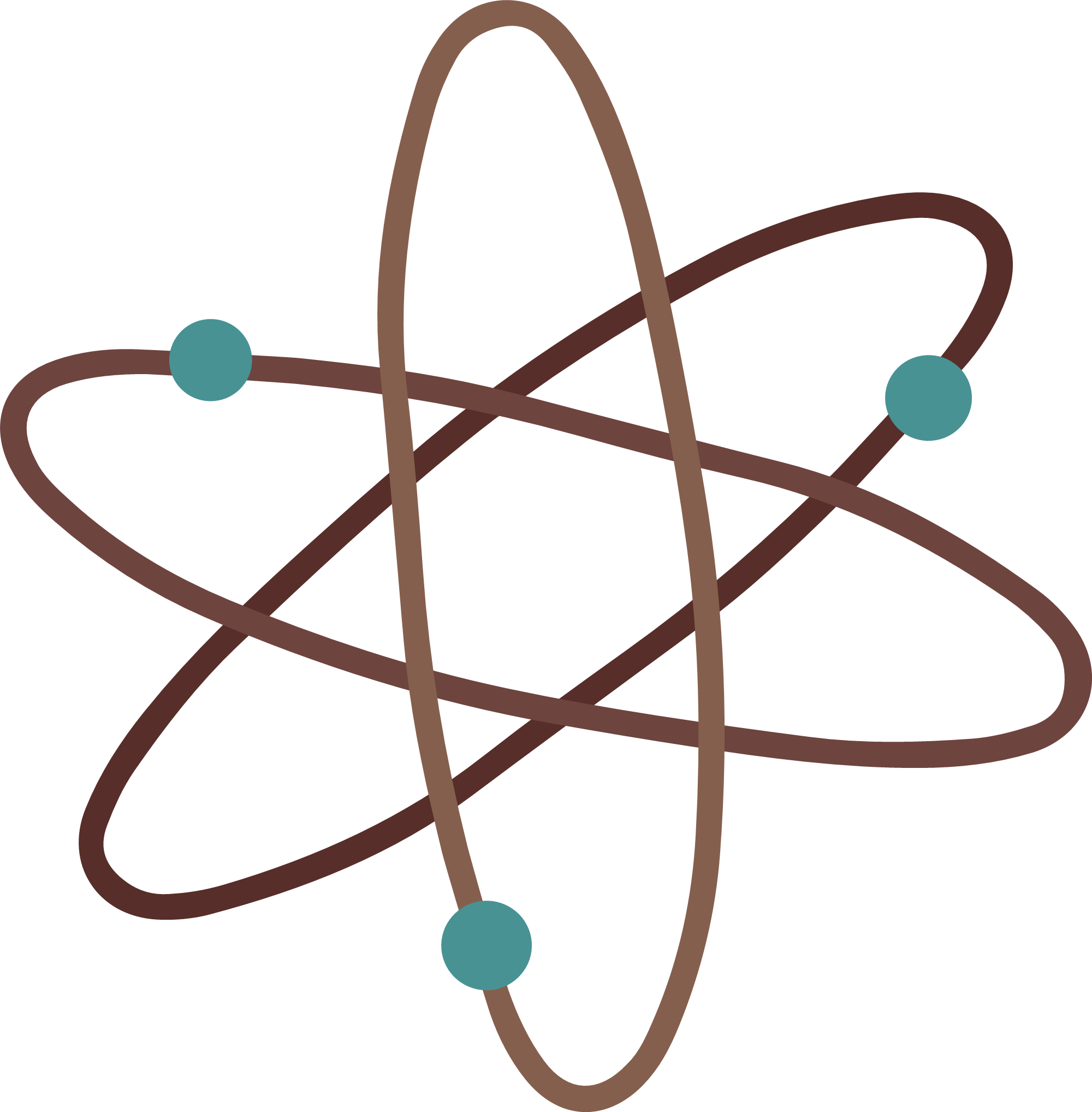 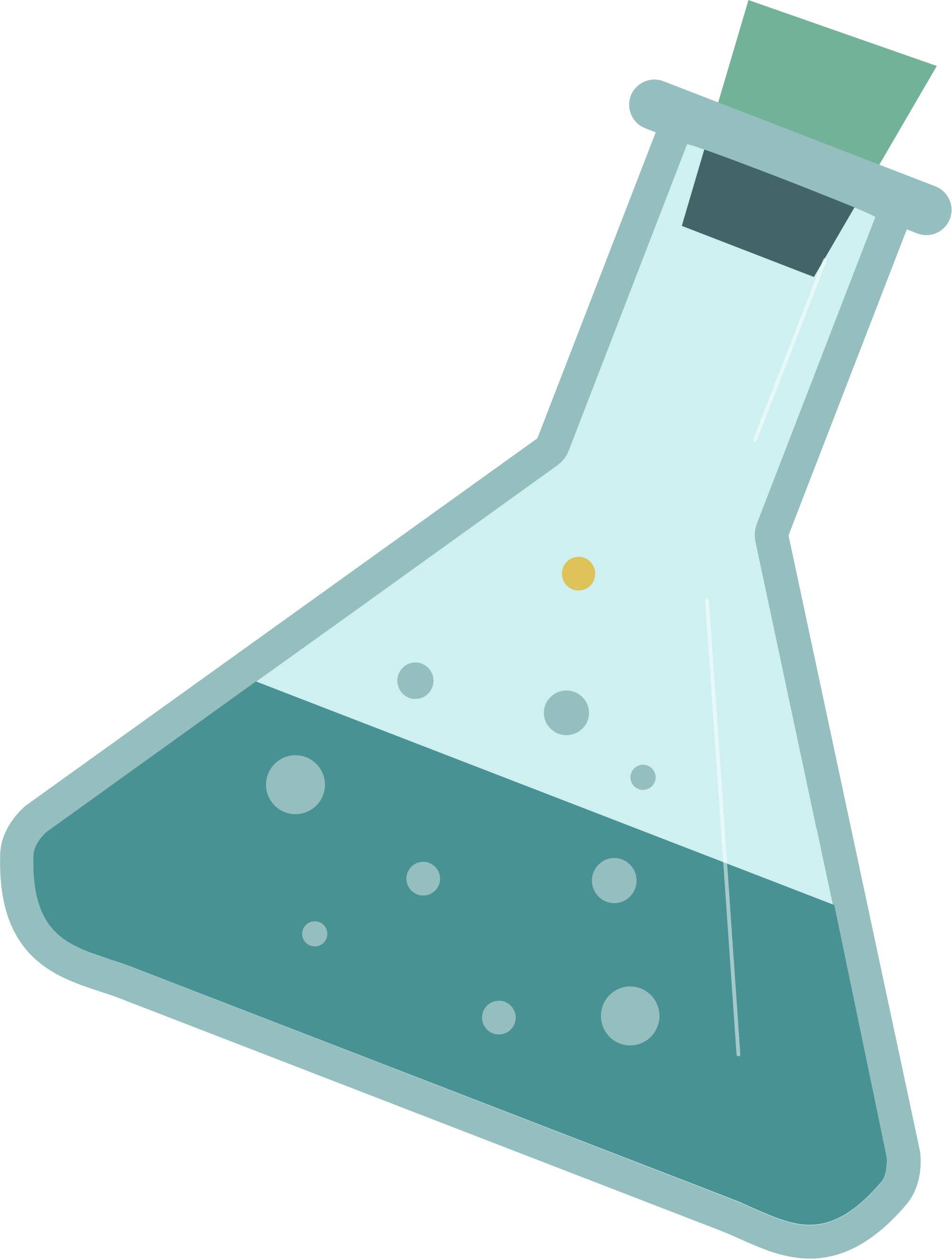 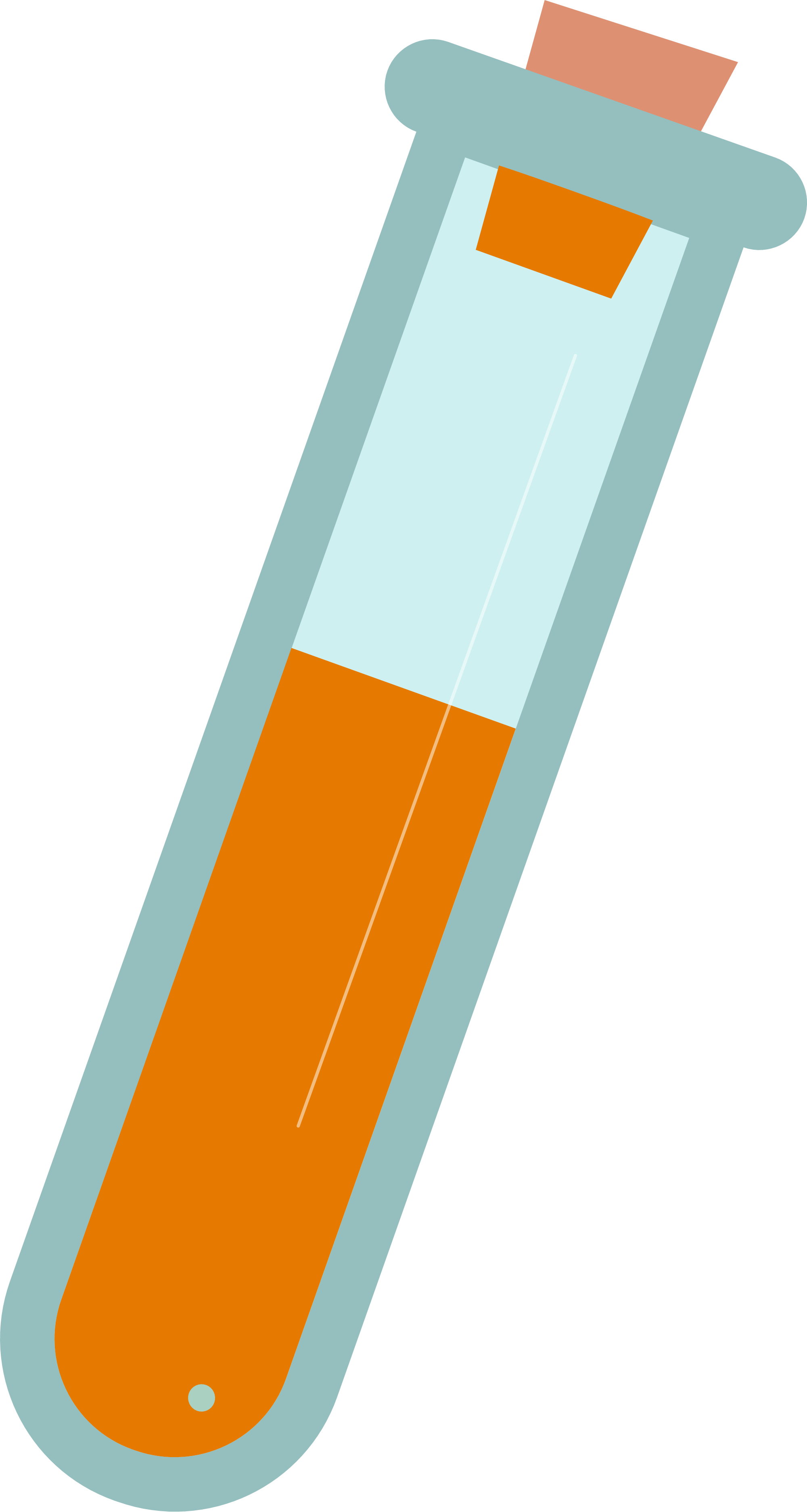 CƠ CHẾ GIẶT RỬA CỦA XÀ PHÒNG
C17H35
COONa
Nước
Vết dầu bẩn
Vật liệu
b)
a)
Hình. Sơ đồ mô tả cơ chế giặt rửa của xà phòng 
Quá trình thâm nhập của phần kị nước của xà phòng vào vết dầu mỡ; 
Quá trình các hạt dầu, mỡ nhỏ bị các phân tử xà phòng phân tán vào nước
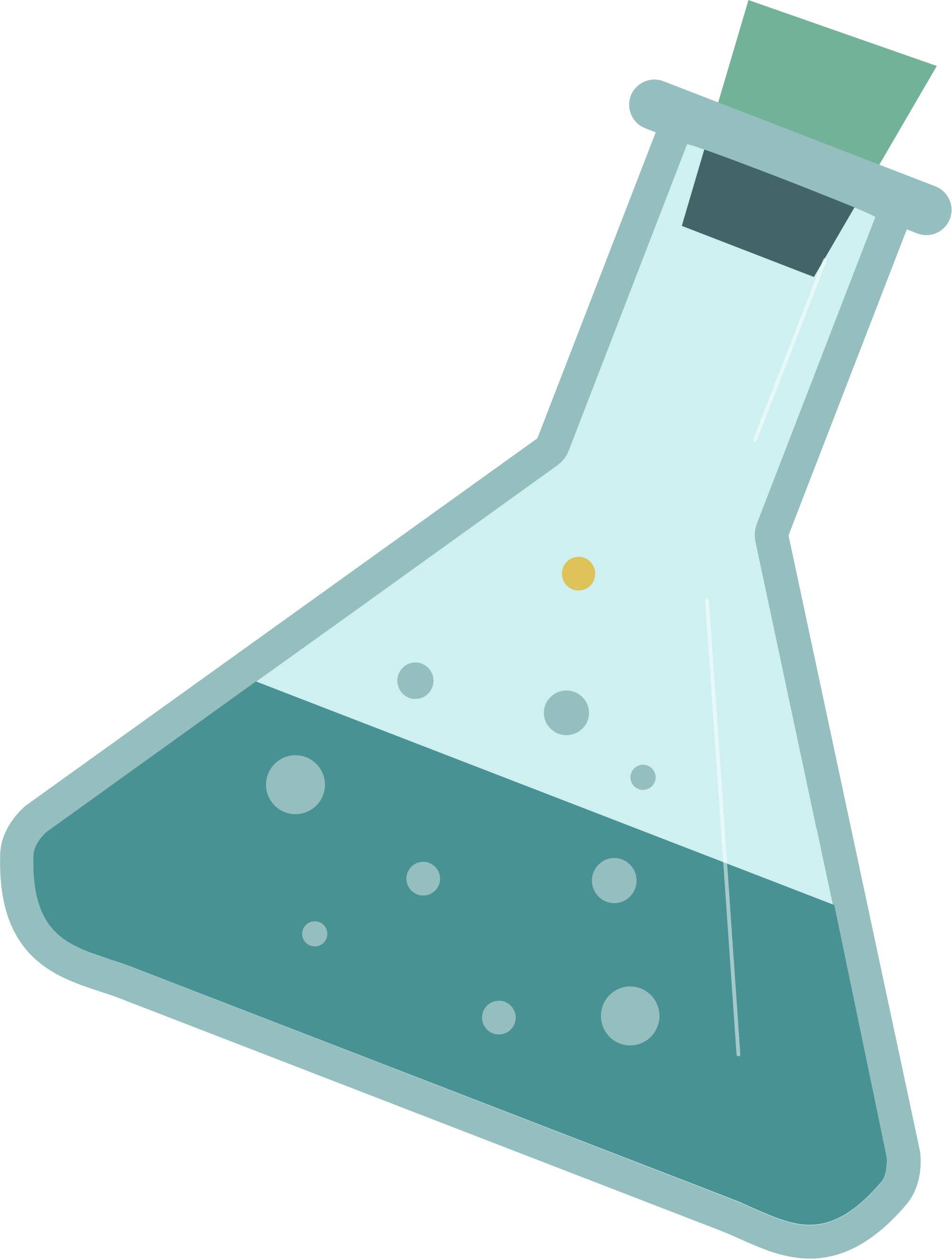 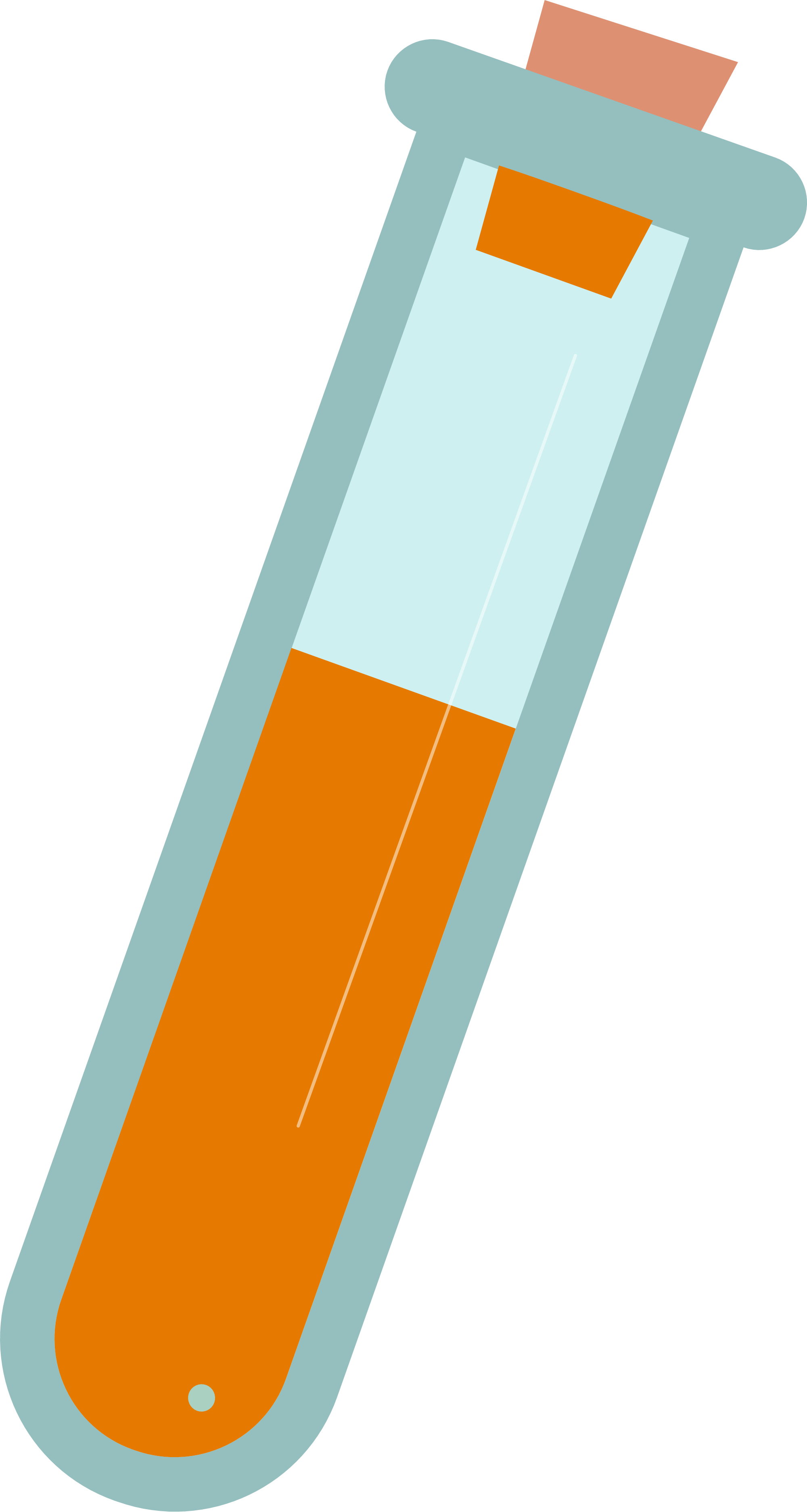 CƠ CHẾ GIẶT RỬA CỦA XÀ PHÒNG
e) Rồi bị rửa trôi theo dòng nước
b) Các đầu kị nước “trốn” vào chất bẩn
a) Xà phòng phân tán trong nước
d) Chất bẩn bị tách ra khỏi bề mặt
c) Chúng hình thành micelles
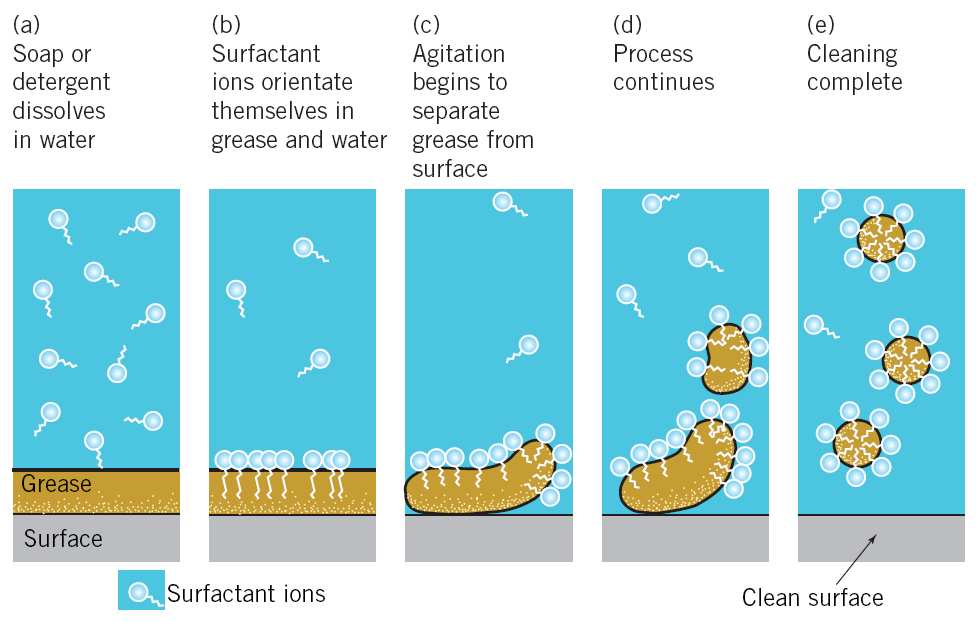 Chất bẩn
Bề mặt
Phân tử xà phòng
Bề mặt đã sạch
search
III.
PHƯƠNG PHÁP SẢN XUẤT XÀ PHÒNG VÀ CHẤT GIẶT RỬA
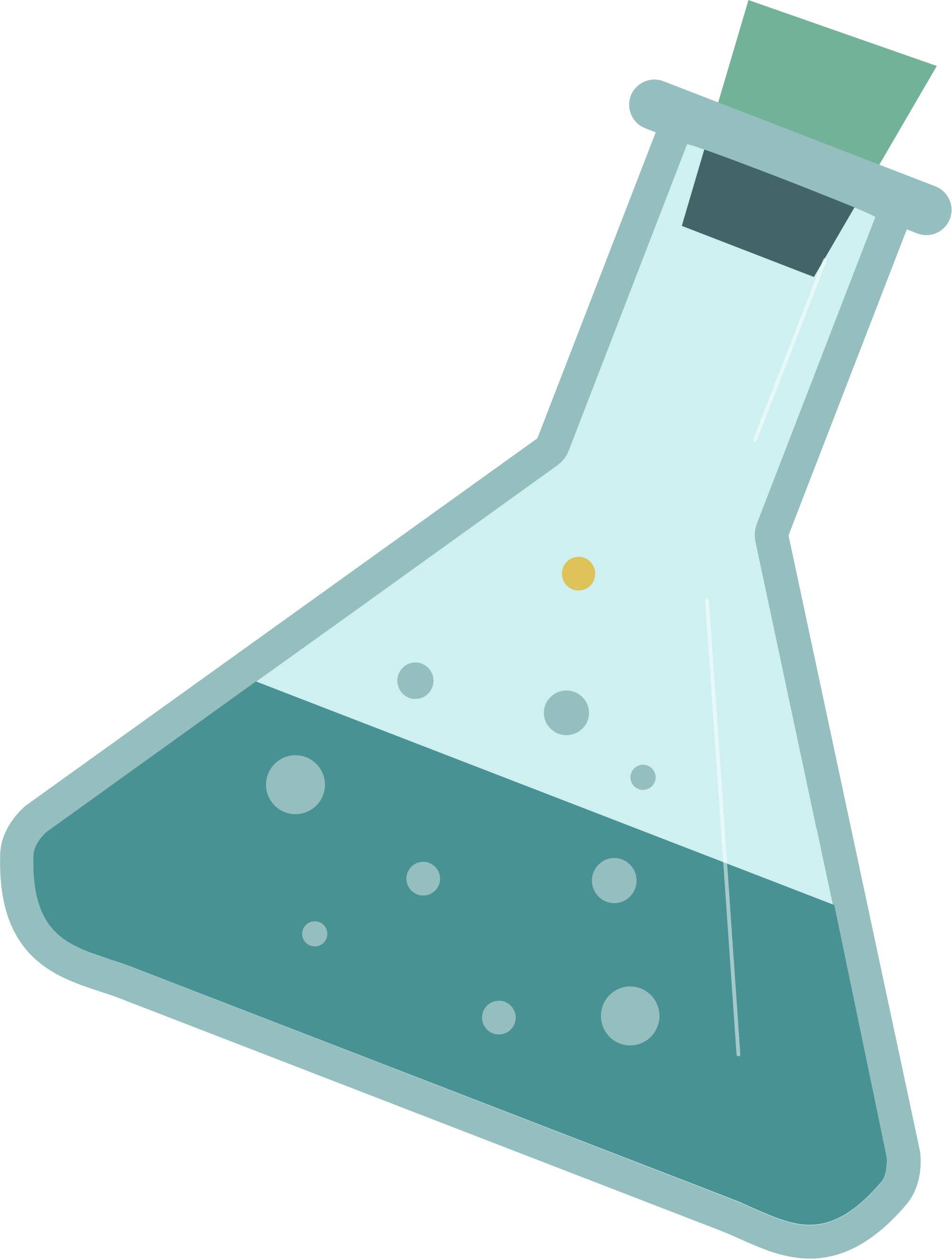 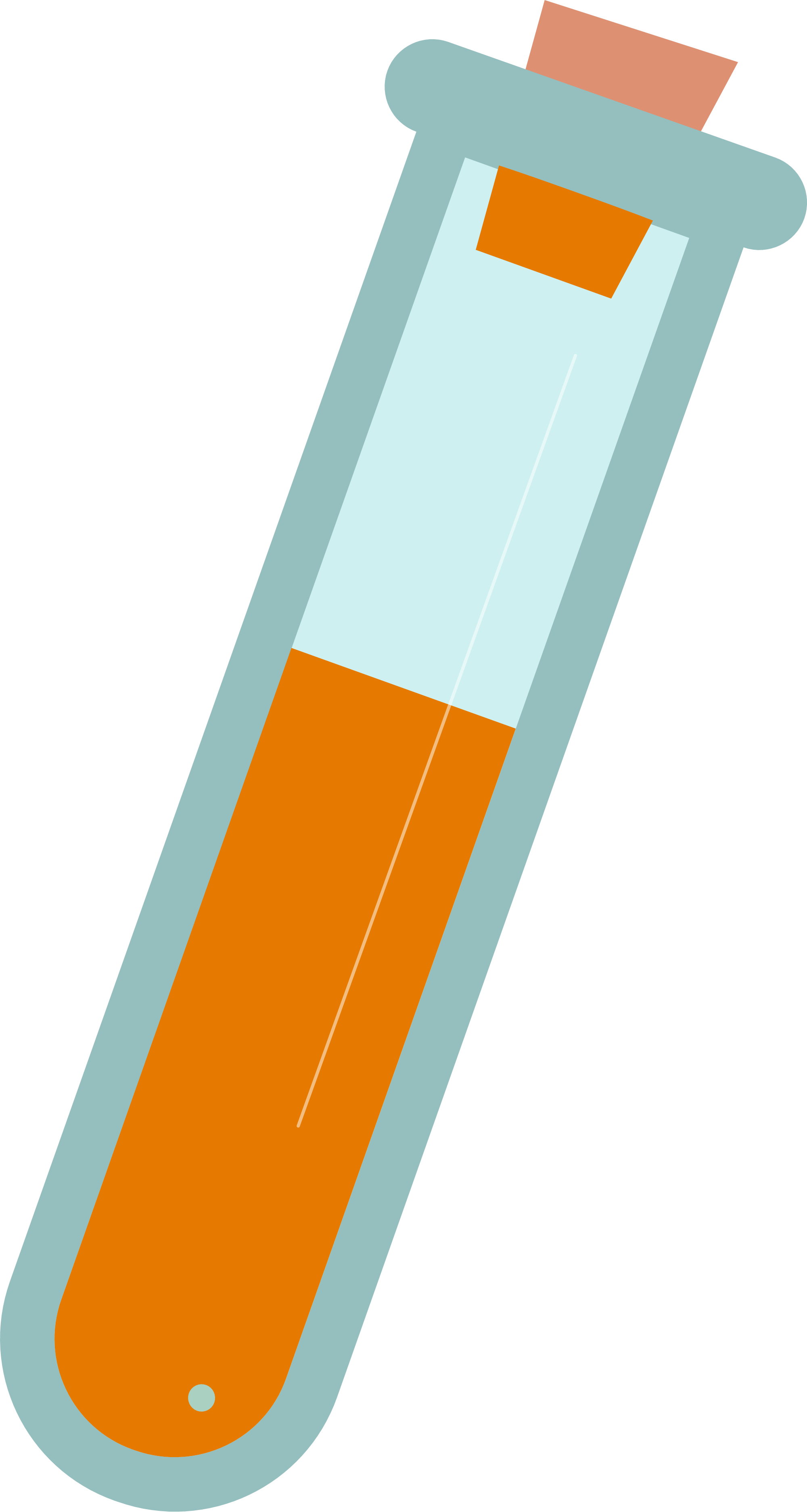 1. PHƯƠNG PHÁP SẢN XUẤT XÀ PHÒNG
Trong công nghiệp, xà phòng được sản xuất từ nguyên liệu chính là chất béo và sodium hydroxide hoặc potassium hydroxide
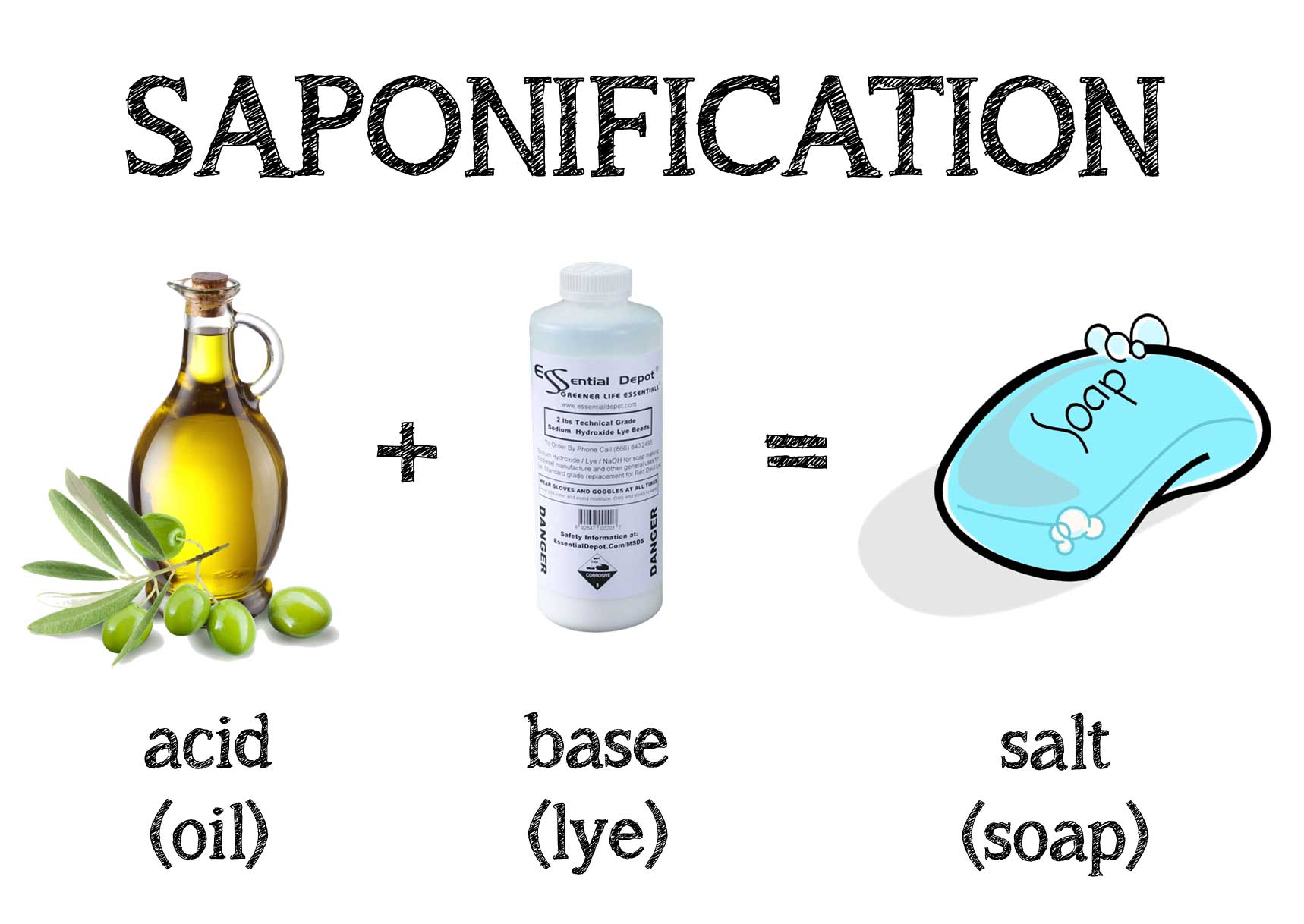 Glycerol
Muối sodium/
potassium
NaOH/
KOH (đặc)
Chất béo
Glycerol
1. PHƯƠNG PHÁP SẢN XUẤT XÀ PHÒNG
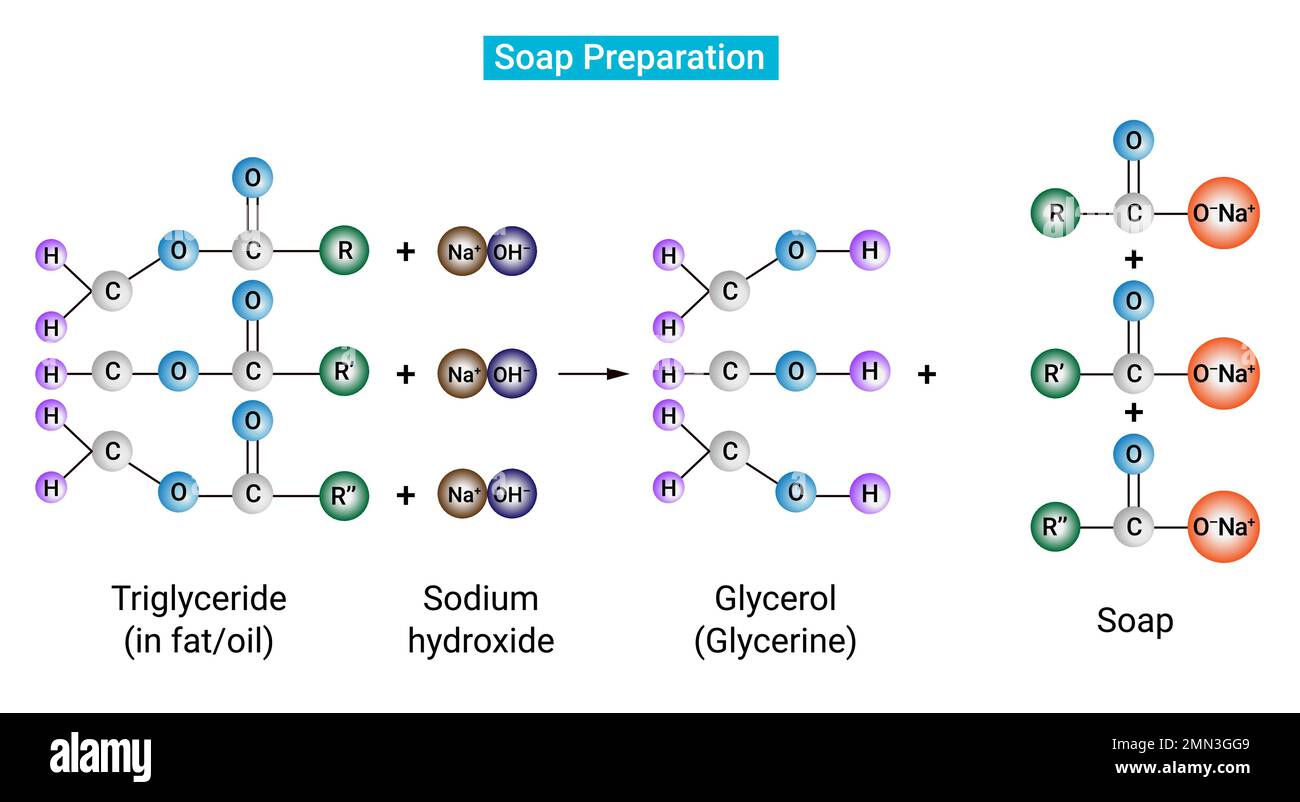 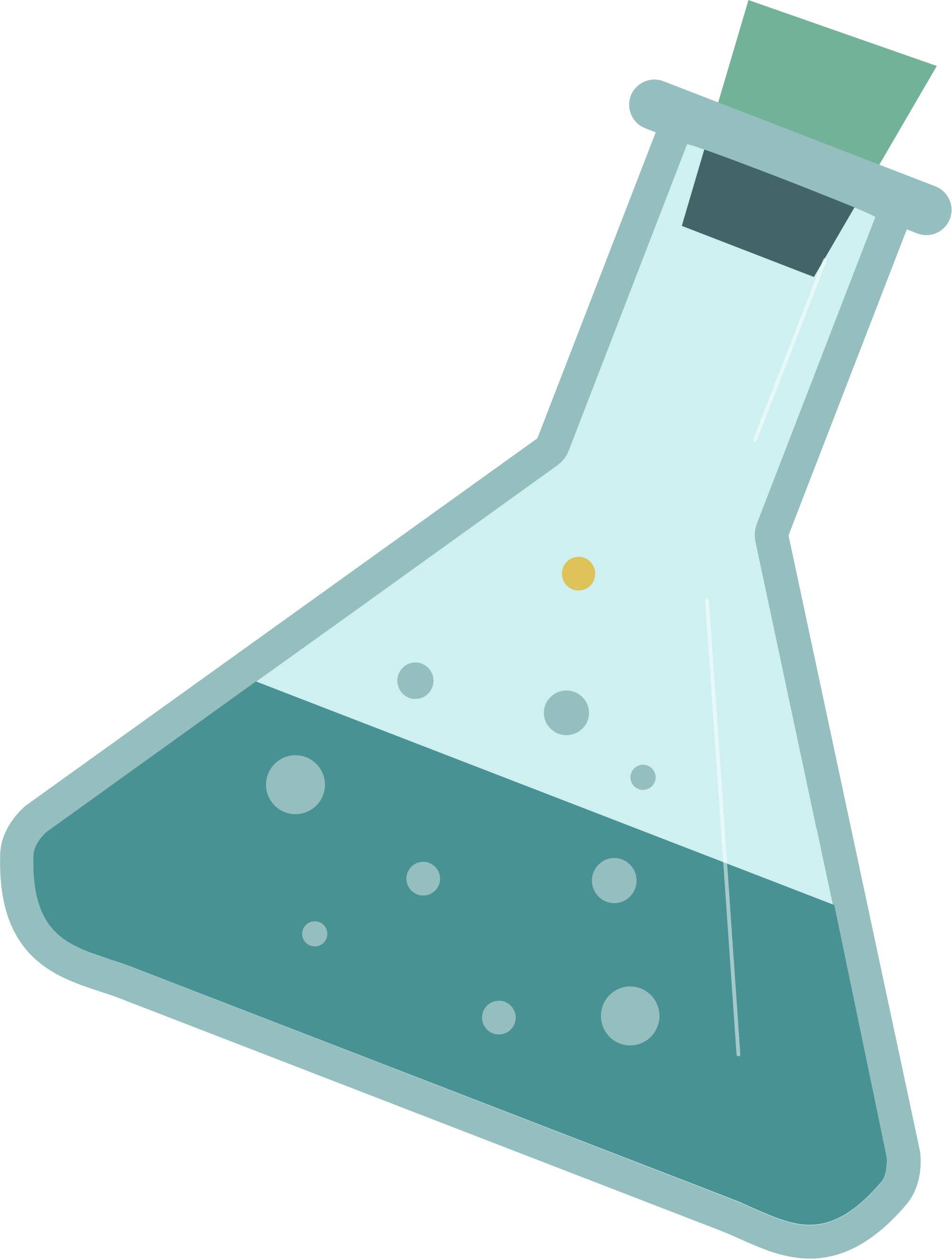 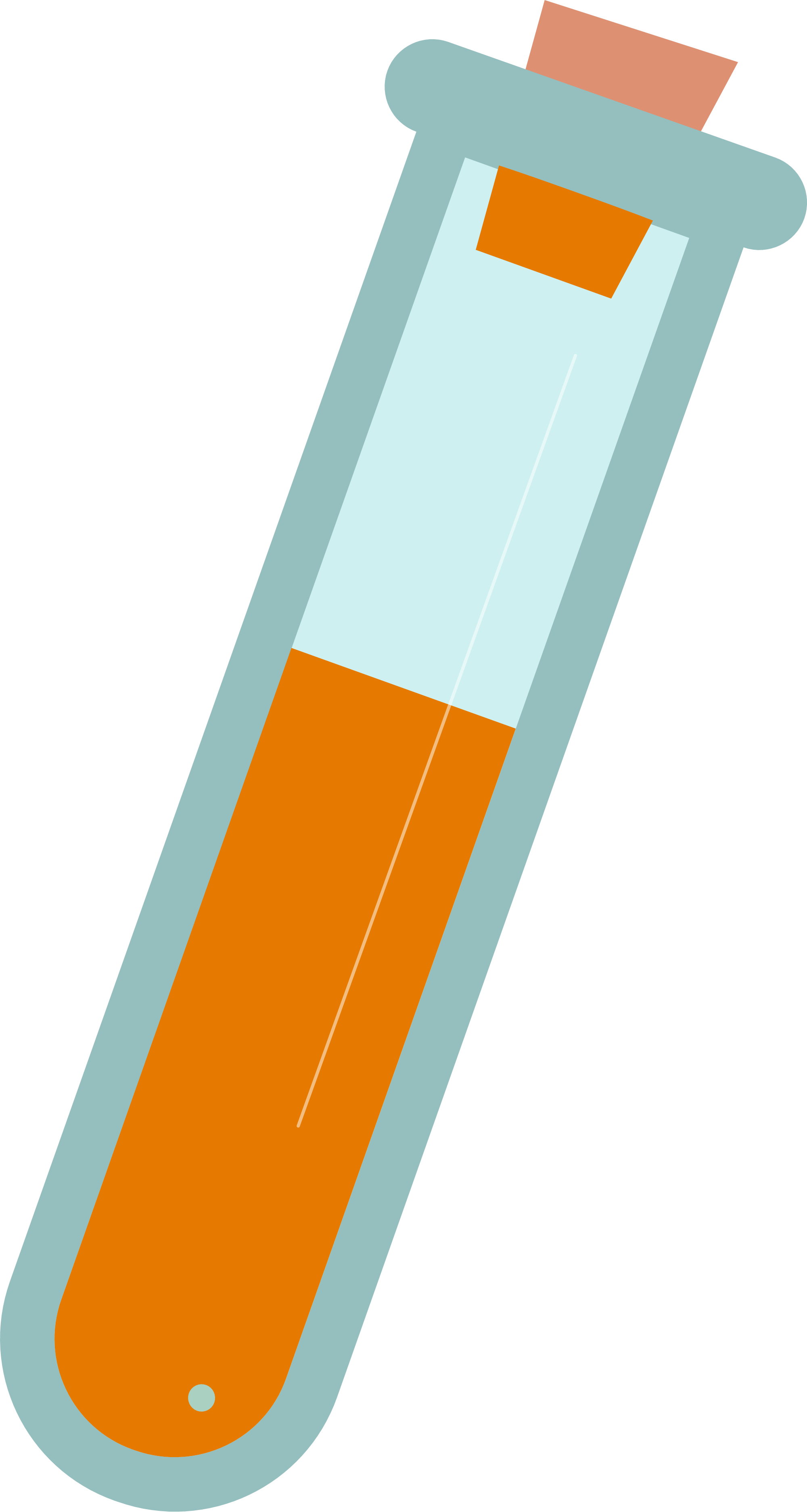 1. PHƯƠNG PHÁP SẢN XUẤT XÀ PHÒNG
Xà phòng còn được sản xuất từ dầu mỏ theo sơ đồ sau:
Acid béo
Muối sodium (hoặc potassium) của acid béo
Alkane
(lấy từ dầu mỏ)
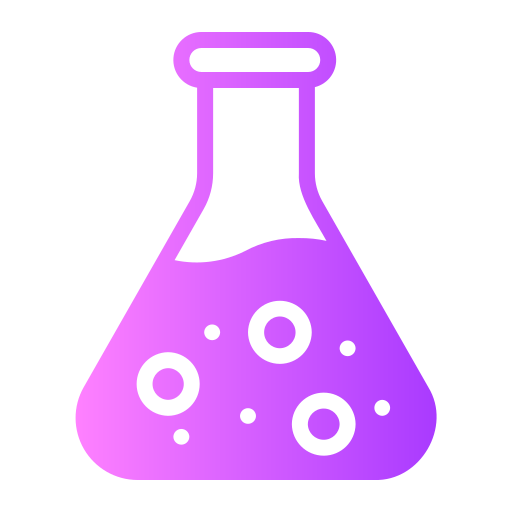 Thí nghiệm xà phòng hóa chất béo
- Chuẩn bị:
+ Hoá chất: chất béo (dầu thực vật hoặc mỡ động vật), dung dịch NaOH 40%, dung dịch NaCI bão hoà.
+ Dụng cụ: bát sứ, cốc thuỷ tinh, đũa thuỷ tinh, kiềng sắt, đèn cồn.
- Tiến hành: 
+ Cho khoảng 2 g chất béo và khoảng 4 mL dung dịch NaOH 40% vào bát sứ. Đun hỗn hợp trong khoảng 10 phút và liên tục khuấy bằng đũa thuỷ tinh. Nếu thể tích nước giảm cần bổ sung thêm nước.
+ Kết thúc phản ứng, đổ hỗn hợp vào cốc thuỷ tinh chứa khoảng 30 mL dung dịch NaCI bão hoà, khuấy nhẹ. Để nguội hỗn hợp, tách lấy khối xà phòng nổi lên ở trên.
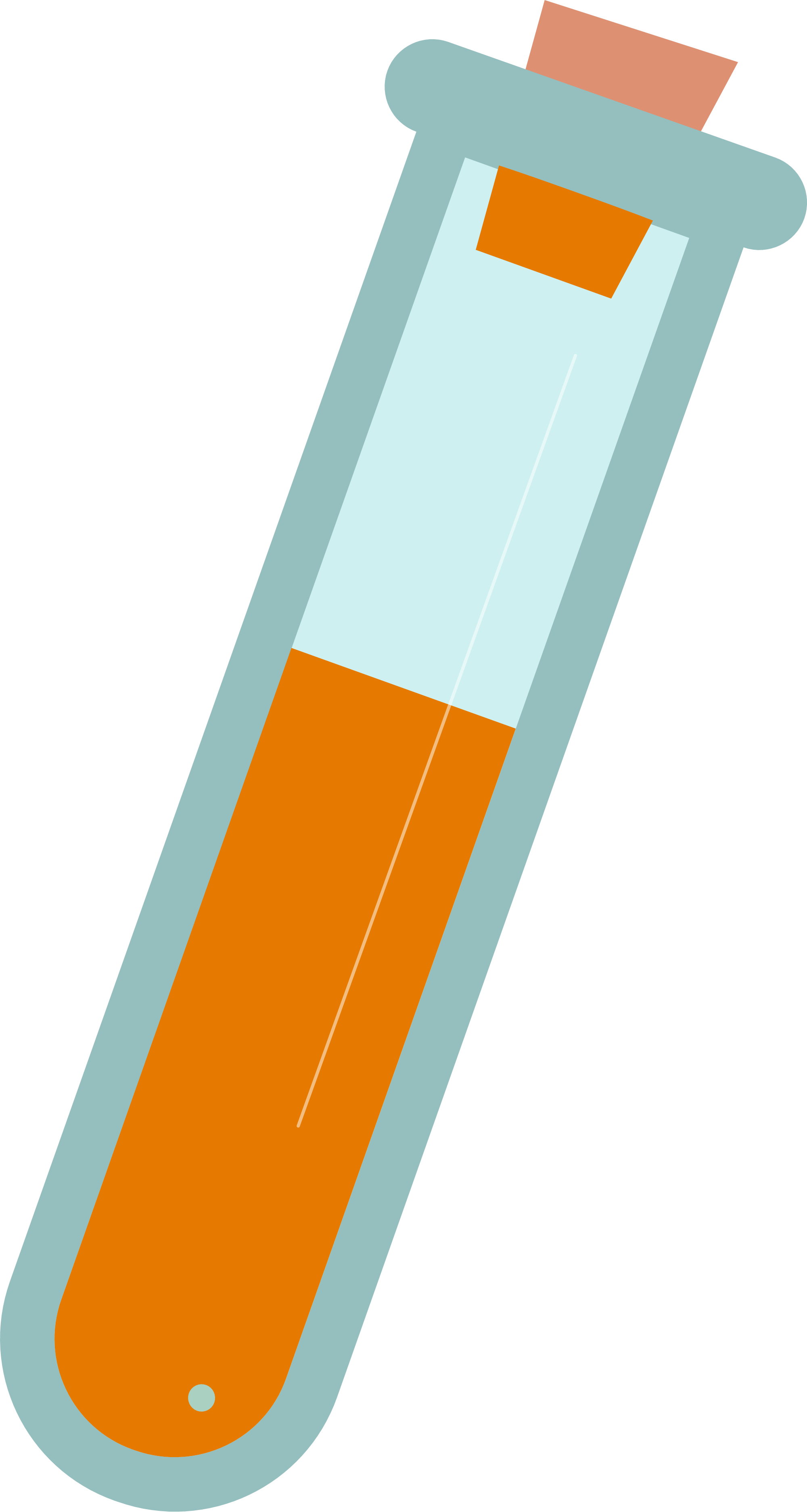 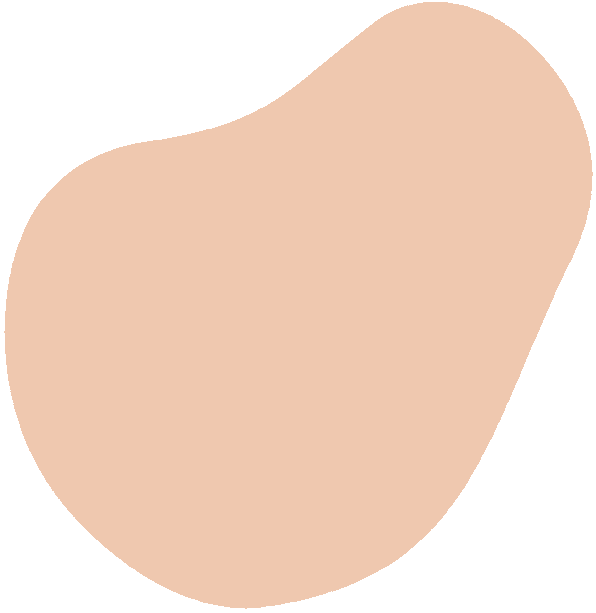 Bài 2: 
XÀ PHÒNG VÀ CHẤT GIẶT RỬA
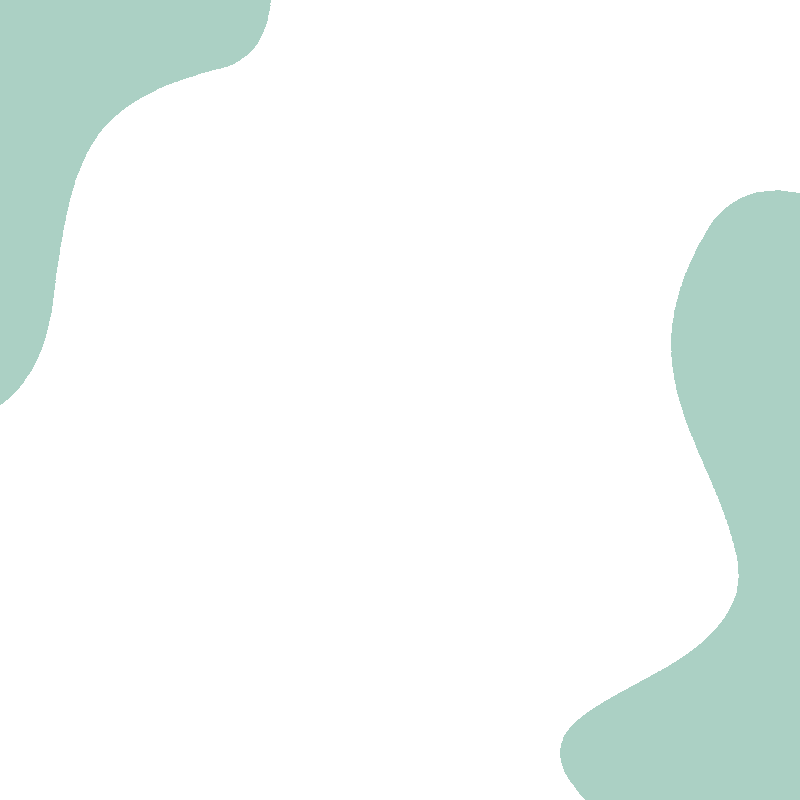 CÂU HỎI VỀ NHÀ
?
?
Quan sát hiện tượng xảy ra và thực hiện các yêu cầu sau:
1. Tại sao phải khuấy liên tục hỗn hợp phản ứng?
2. Giải thích hiện tượng xảy ra trong thí nghiệm.
3. Viết phương trình phản ứng xà phòng hoá chất béo tripalmitin (tạo thành từ glycerol và palmitic acid).
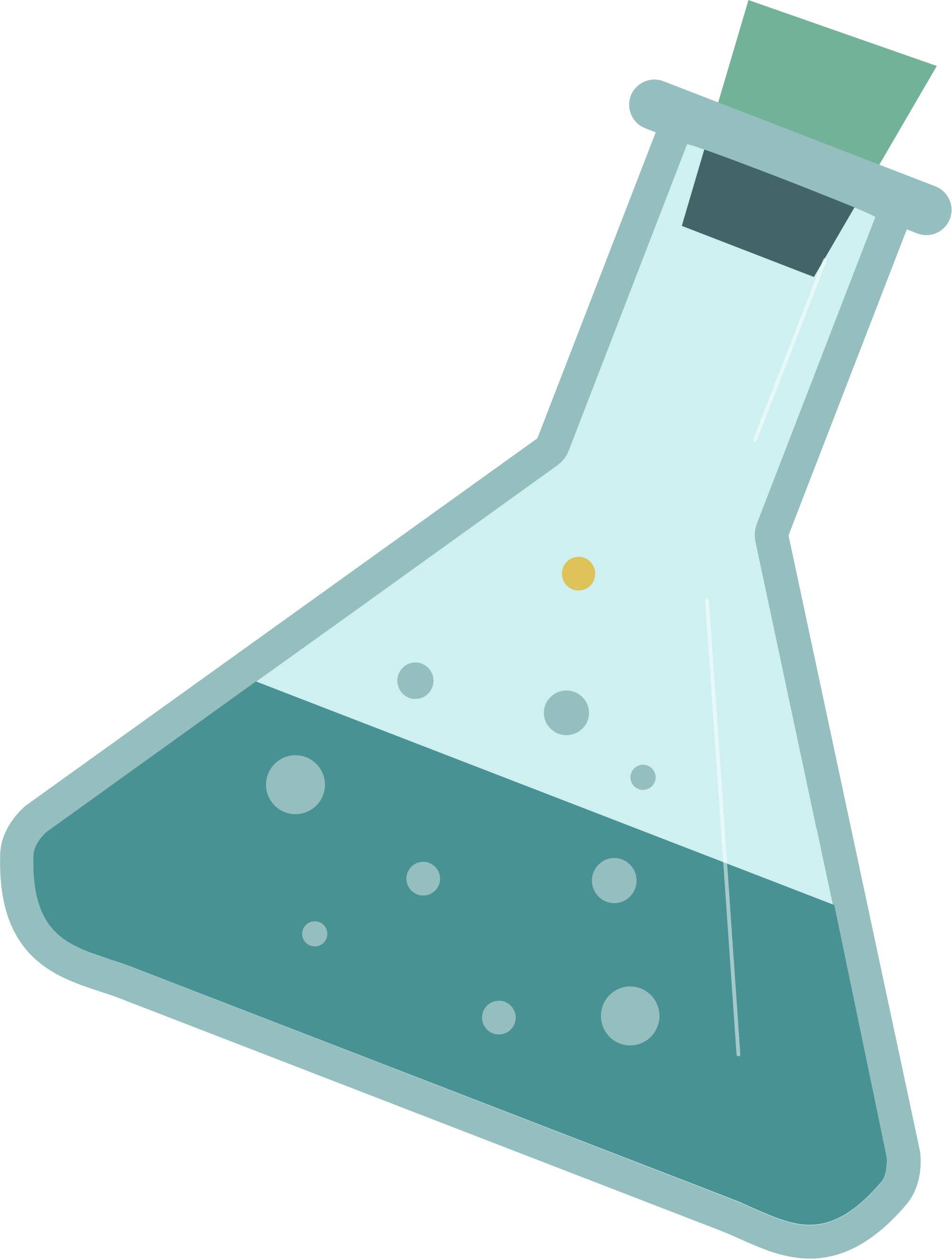 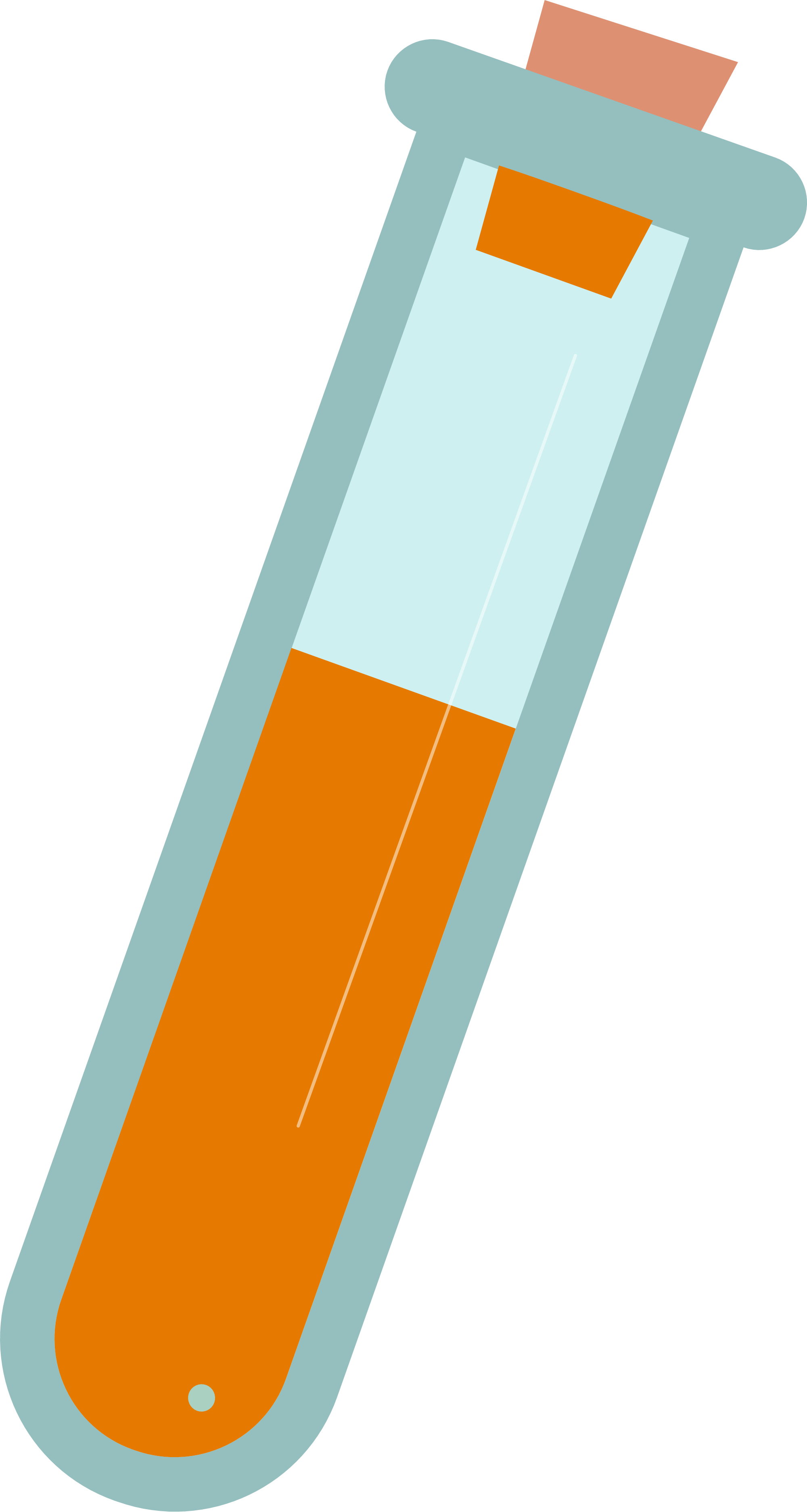 2. PHƯƠNG PHÁP SẢN XUẤT CHẤT GIẶT RỬA TỔNG HỢP
Chất giặt rửa tổng hợp được sản xuất từ các sản phẩm của dầu mỏ theo sơ đồ sau:
[*]
R–SO3Na
R–OSO3Na
R–SO3H
R–OSO3H
NaOH
Dầu mỏ
[*]
Quá trình có thể diễn ra qua nhiều giai đoạn
Muối sulfonate hoặc muối sulfate được trộn với một số chất phụ gia khác nhau để tạo thành chất giặt rửa tổng hợp.
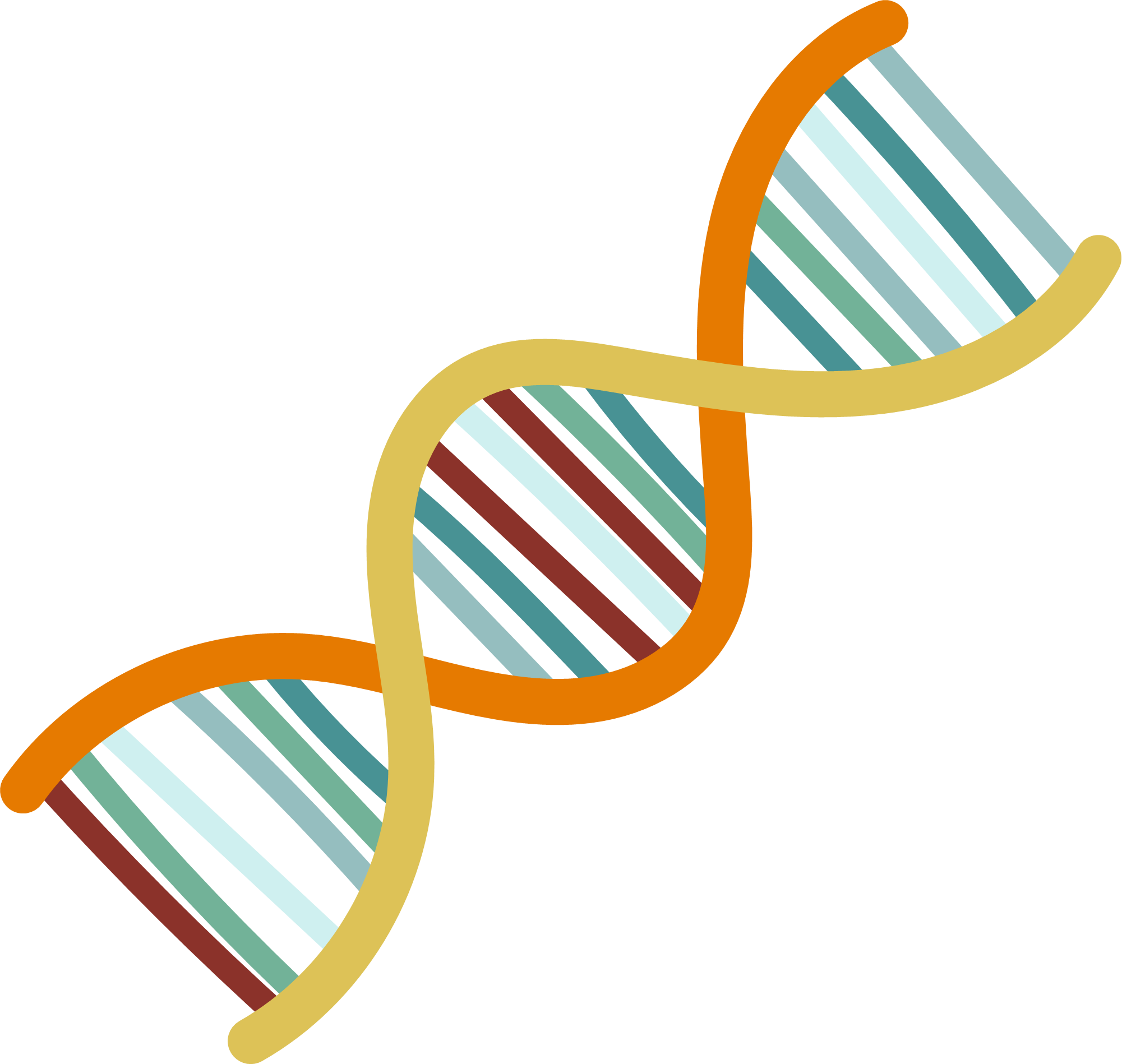 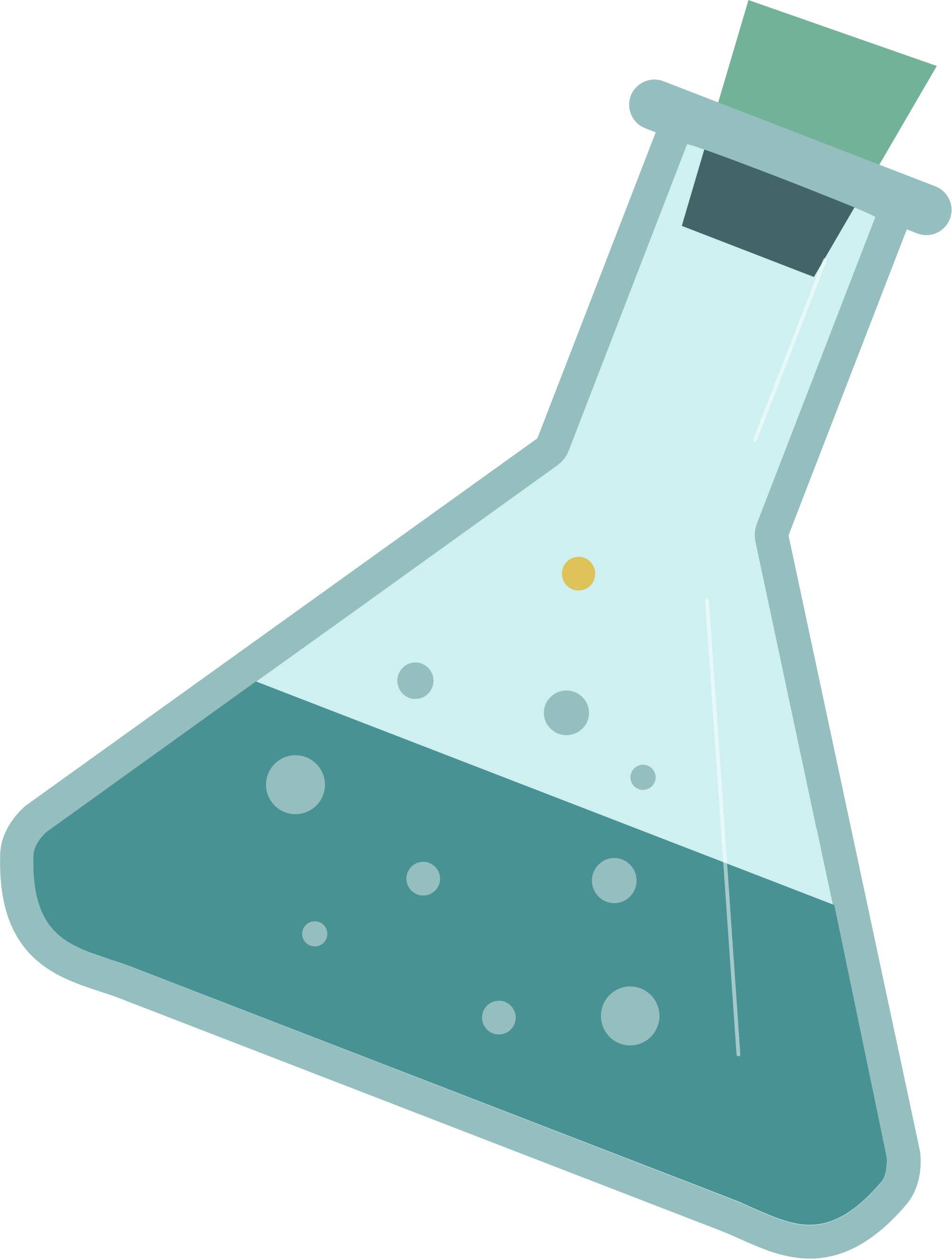 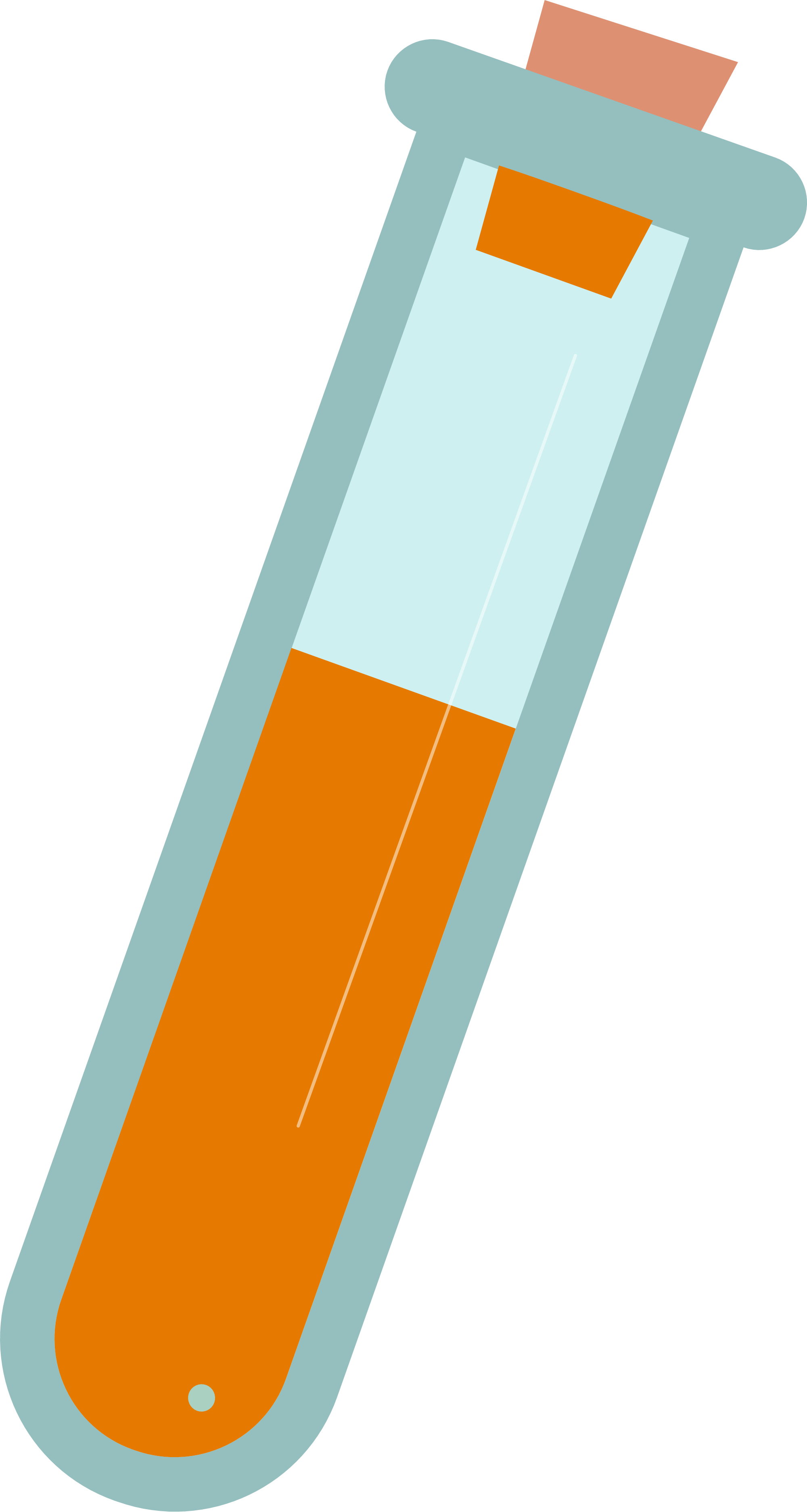 EM CÓ BIẾT!
Bột giặt tổng hợp có thành phần chính gồm: chất tạo hạt bột giặt, chất giặt rửa tổng hợp, chất tẩy trắng, enzyme. Ngoài ra, chúng còn cố thêm chất chống lắng đọng, chất điều chỉnh bọt, chất tạo huỳnh quang, chất tạo hương, chất độn,...
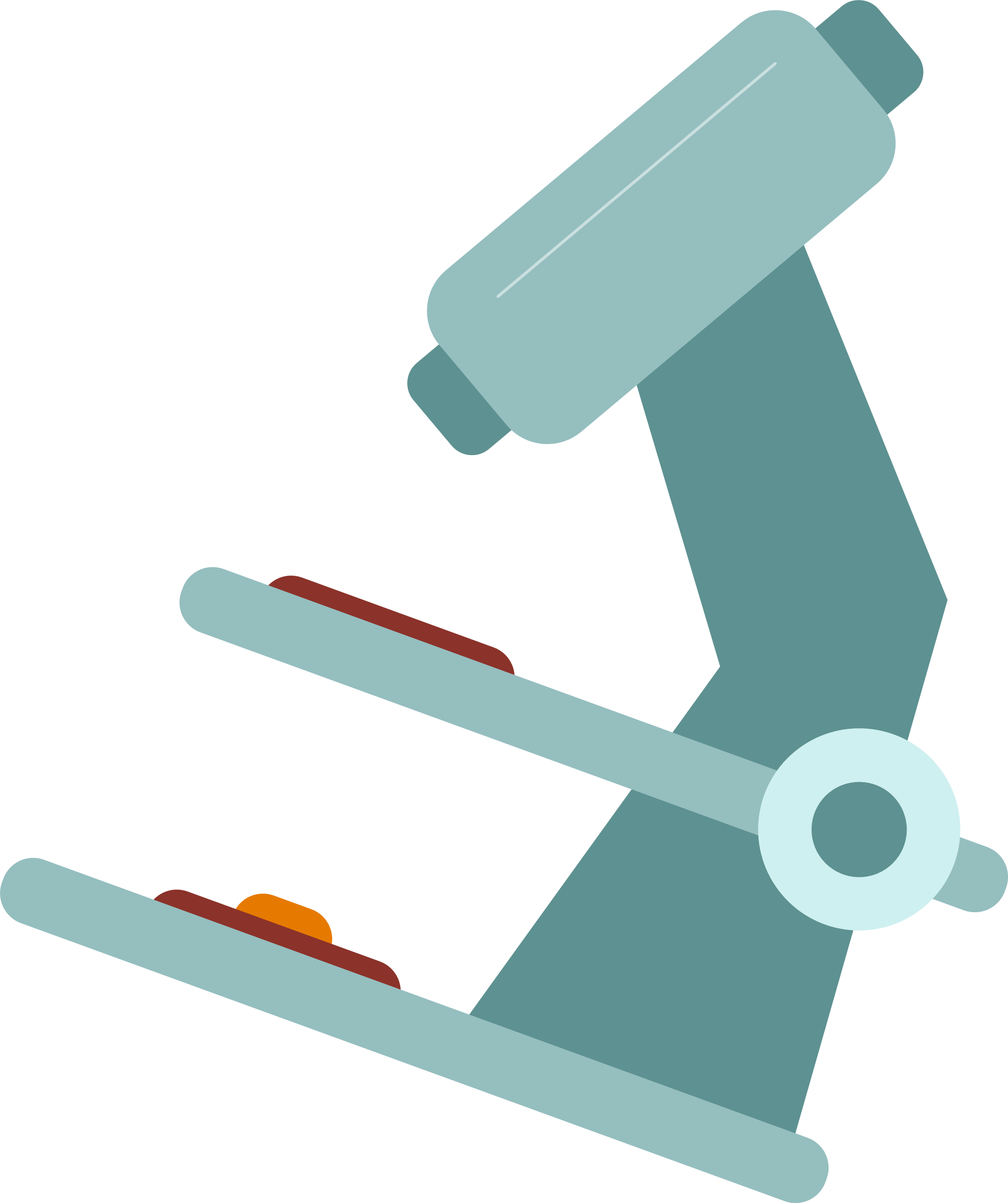 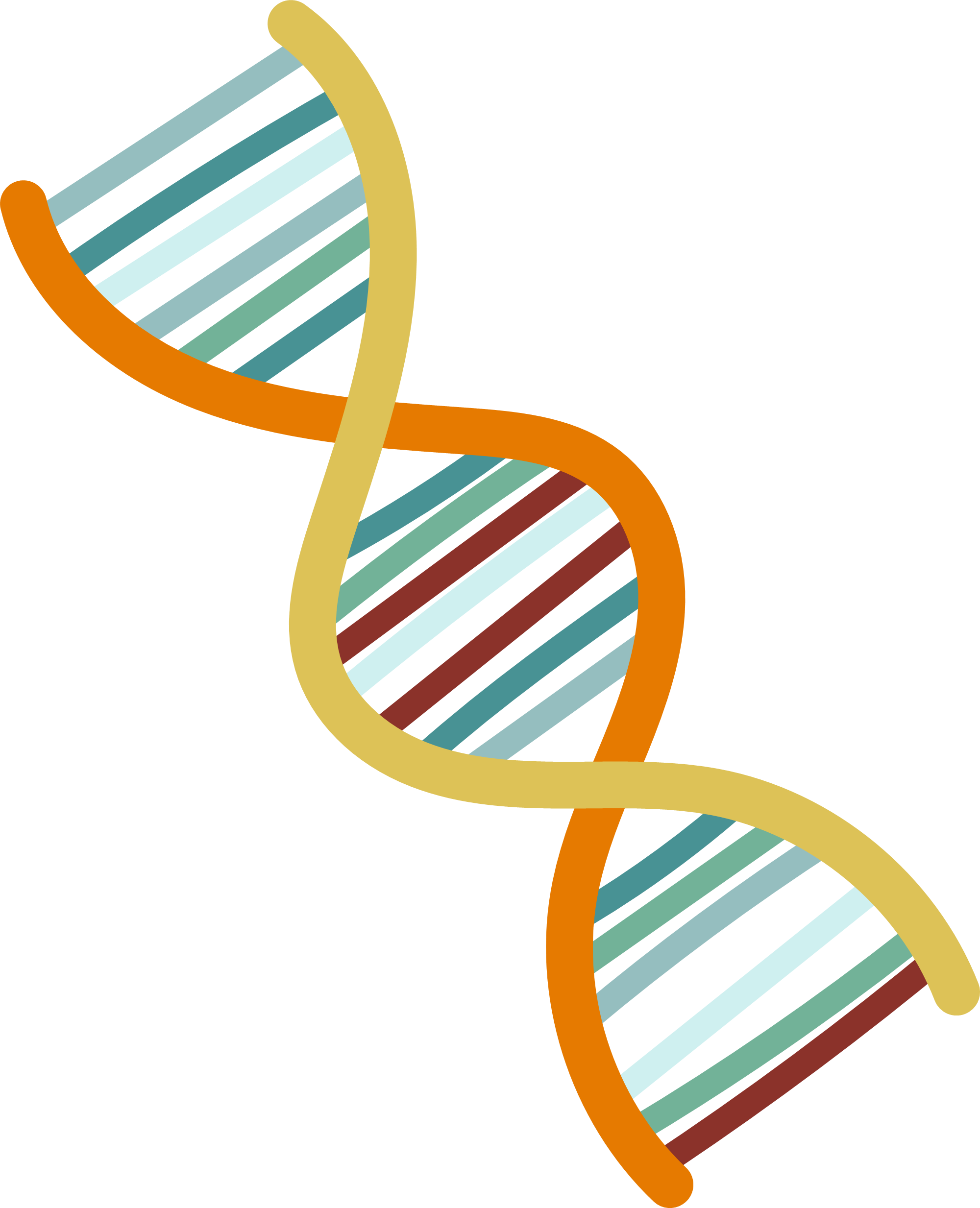 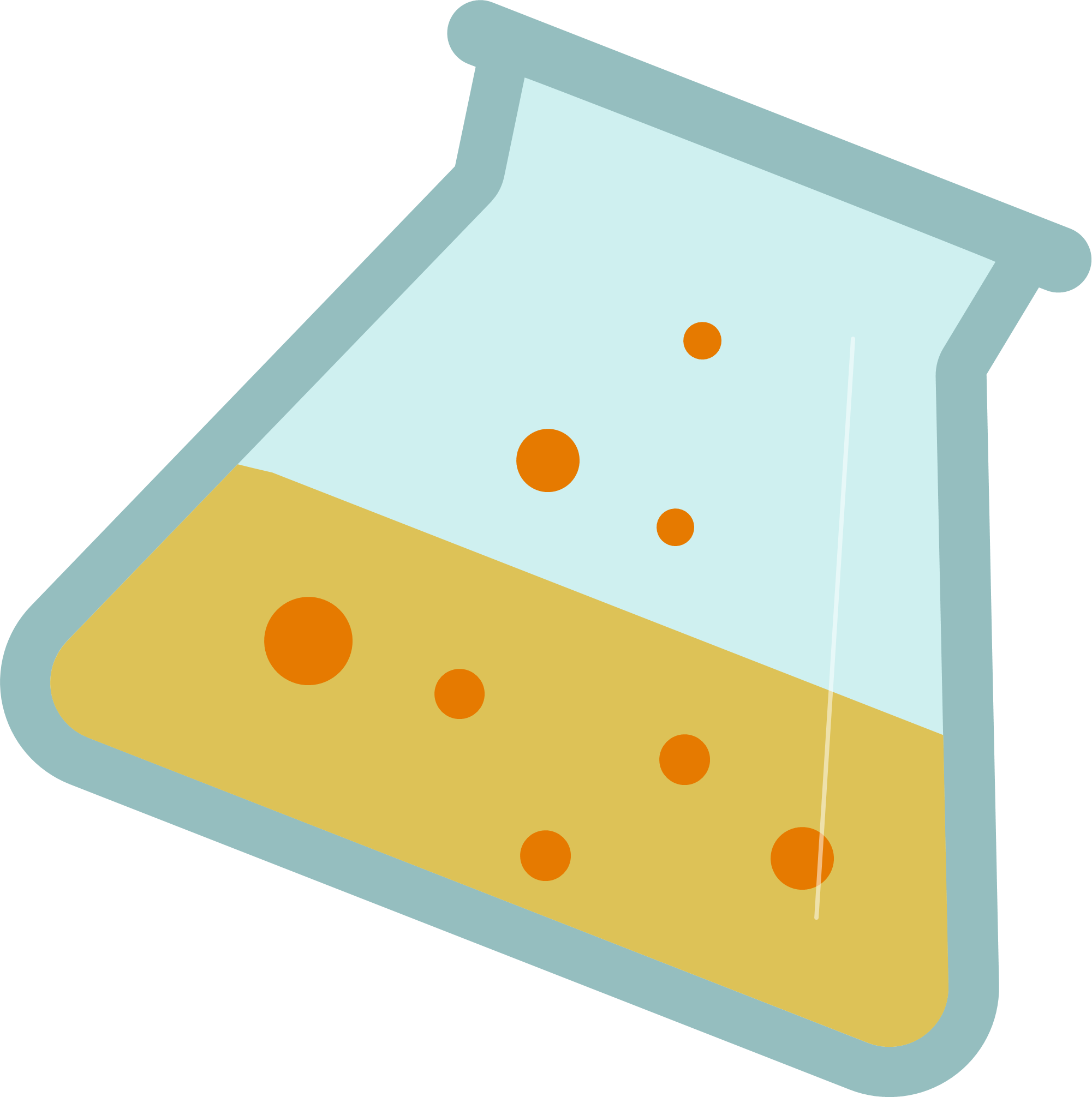 search
IV.
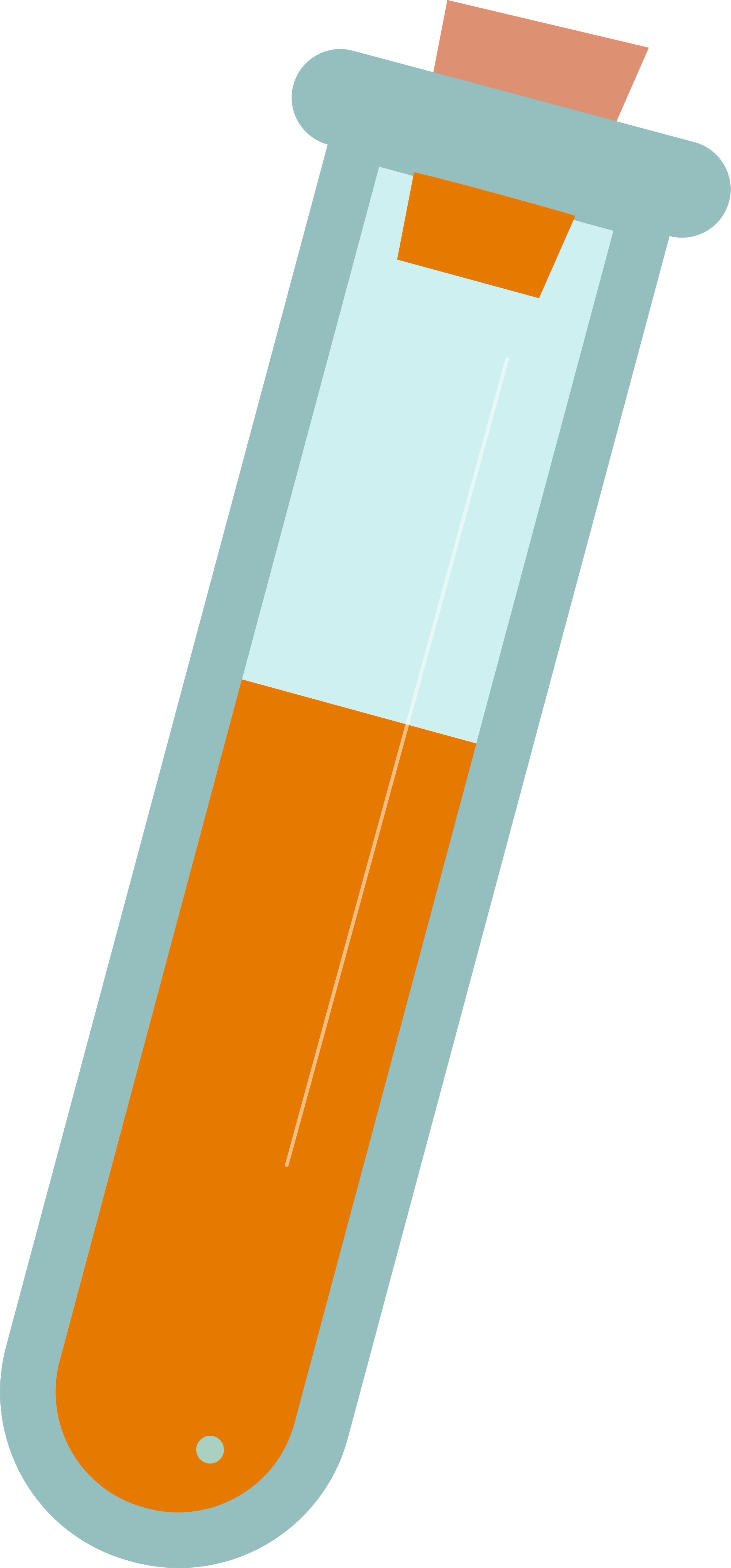 ỨNG DỤNG XÀ PHÒNG VÀ CHẤT GIẶT RỬA
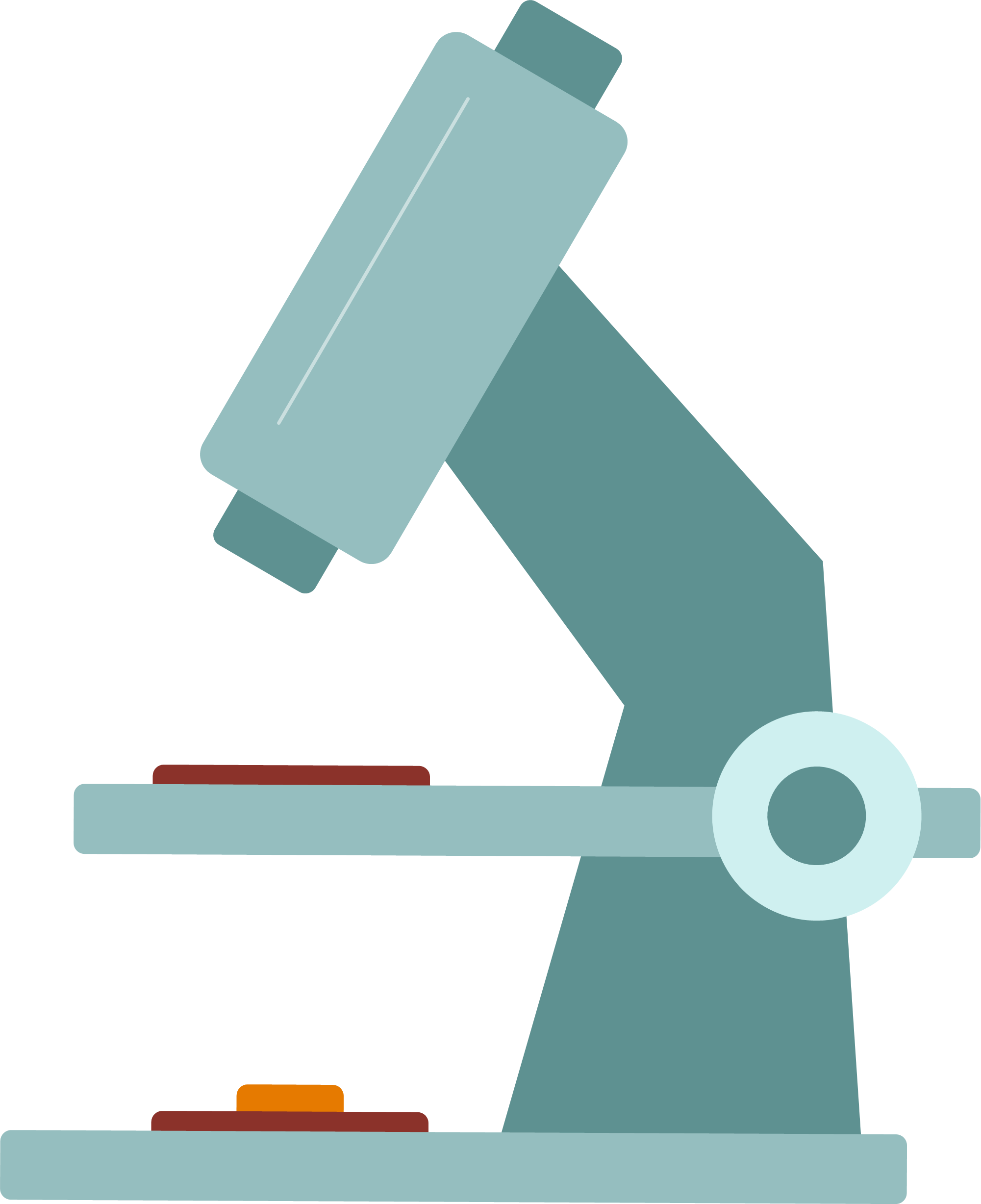 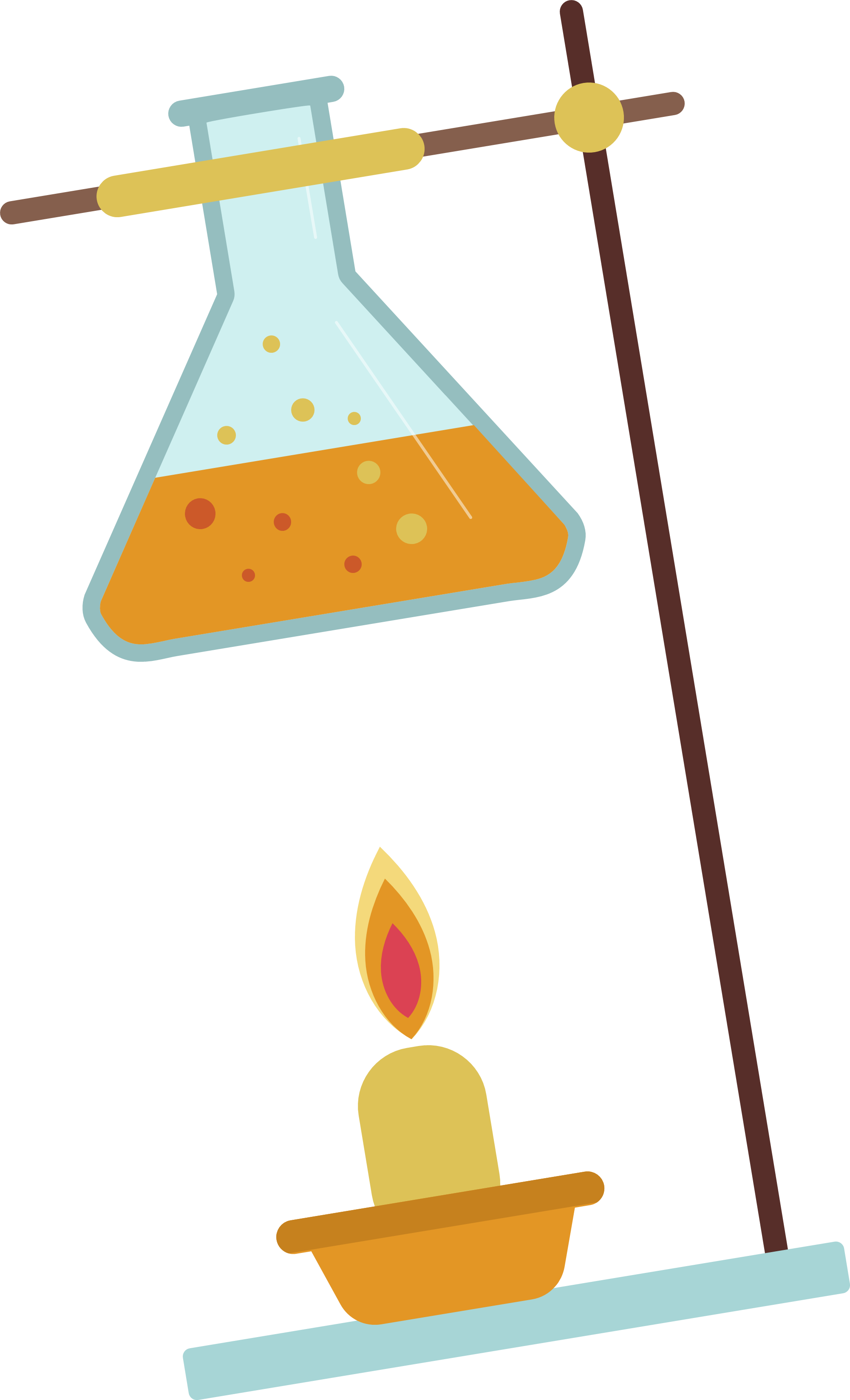 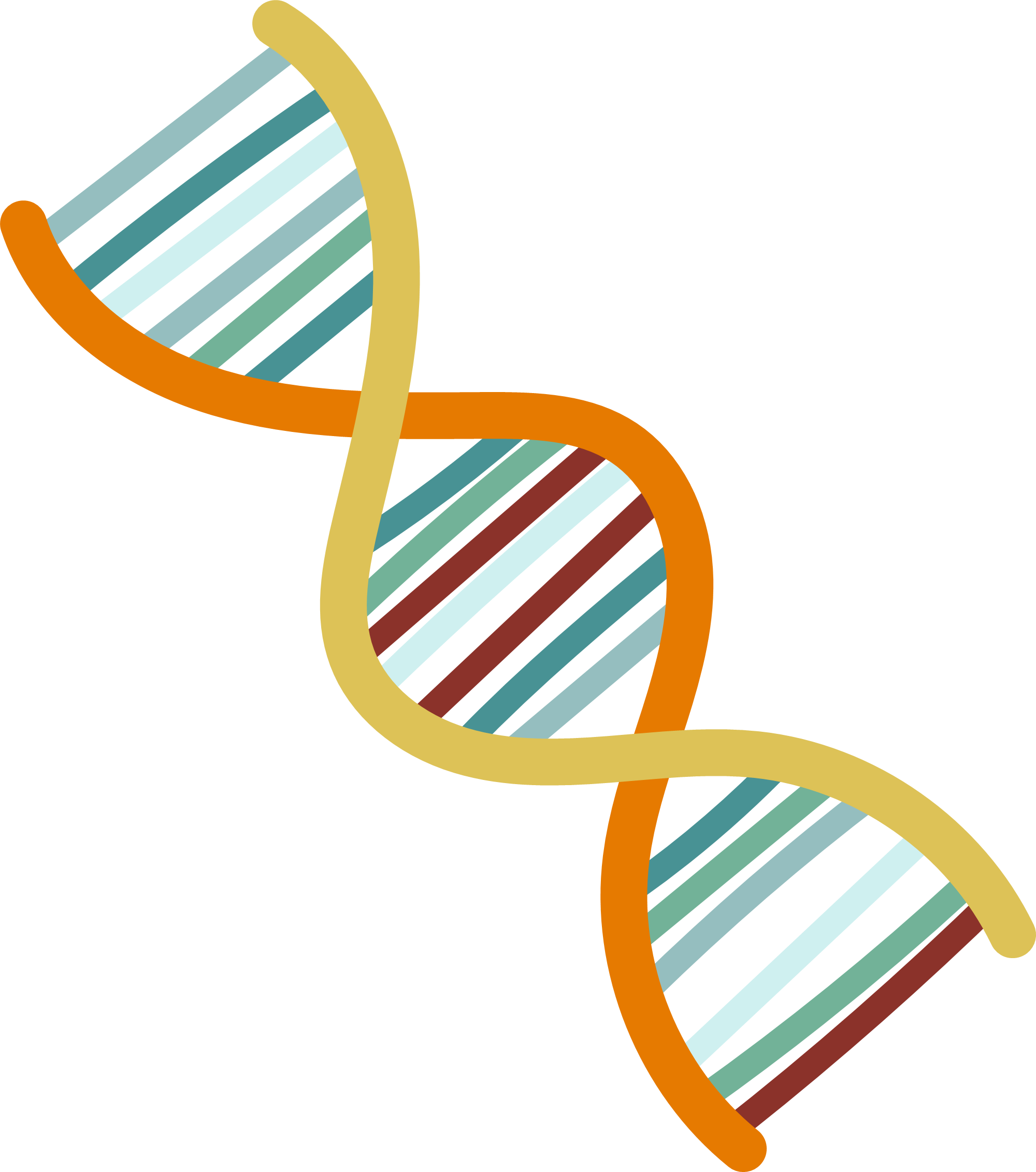 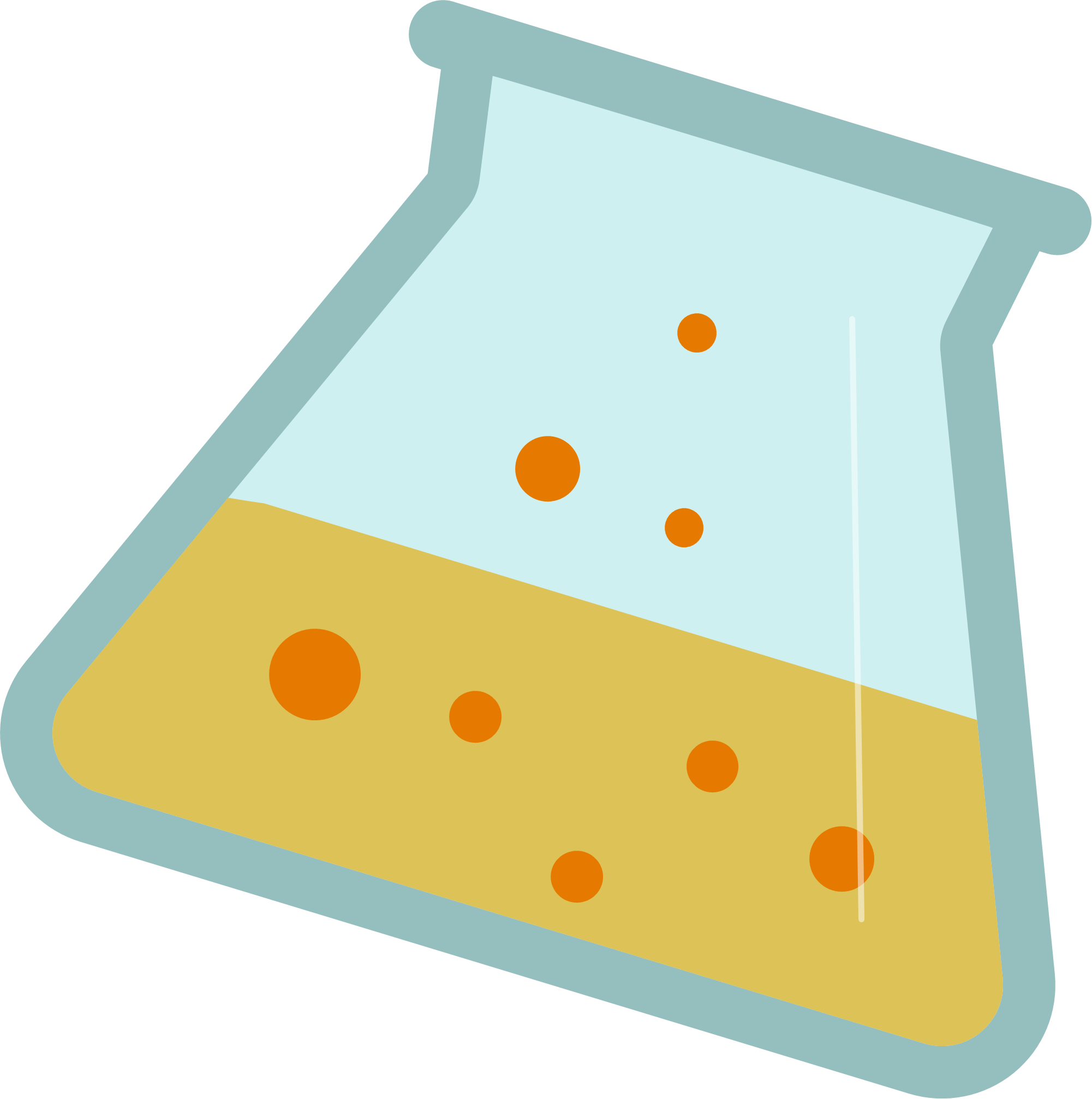 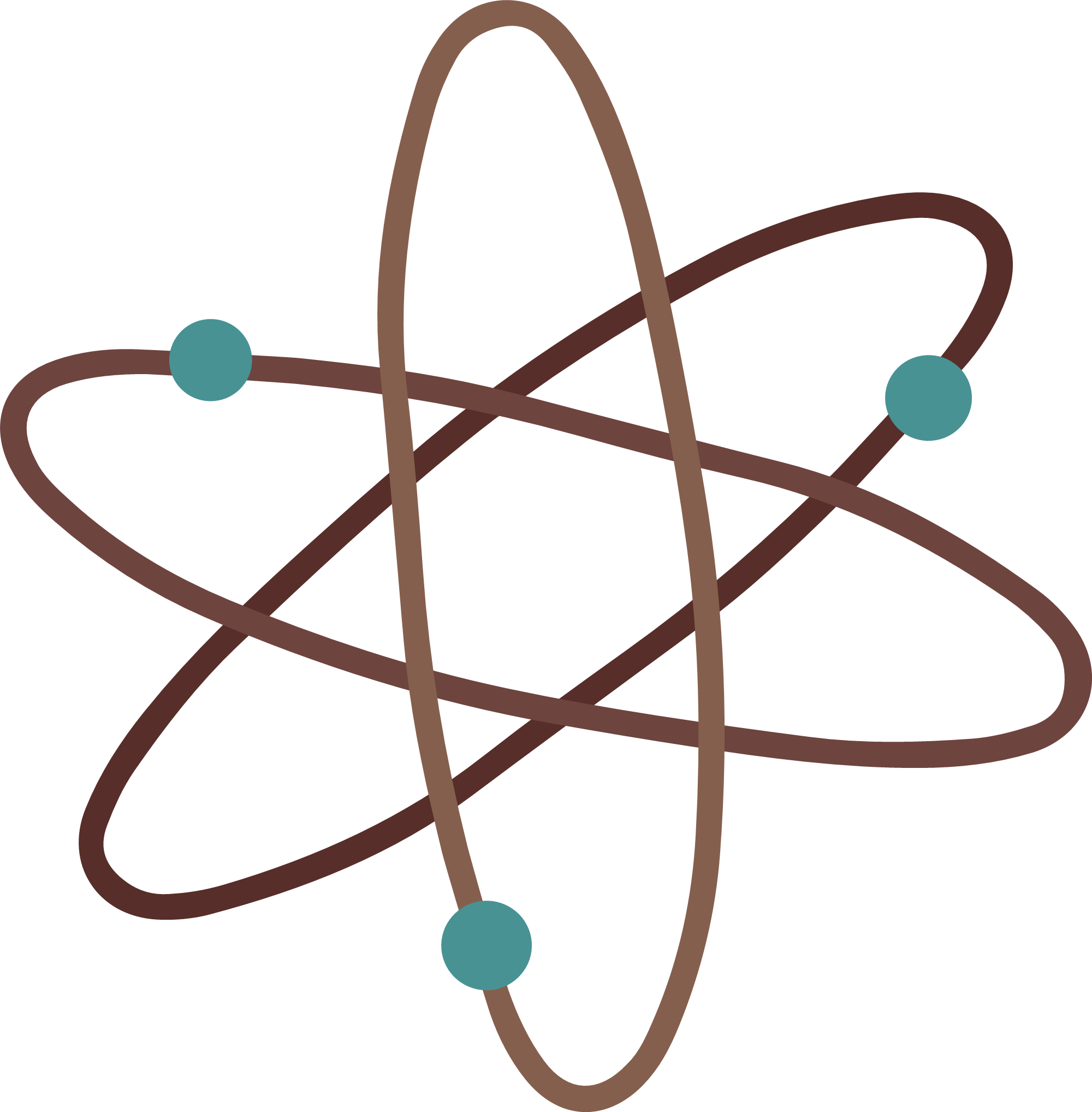 ỨNG DỤNG CỦA XÀ PHÒNG
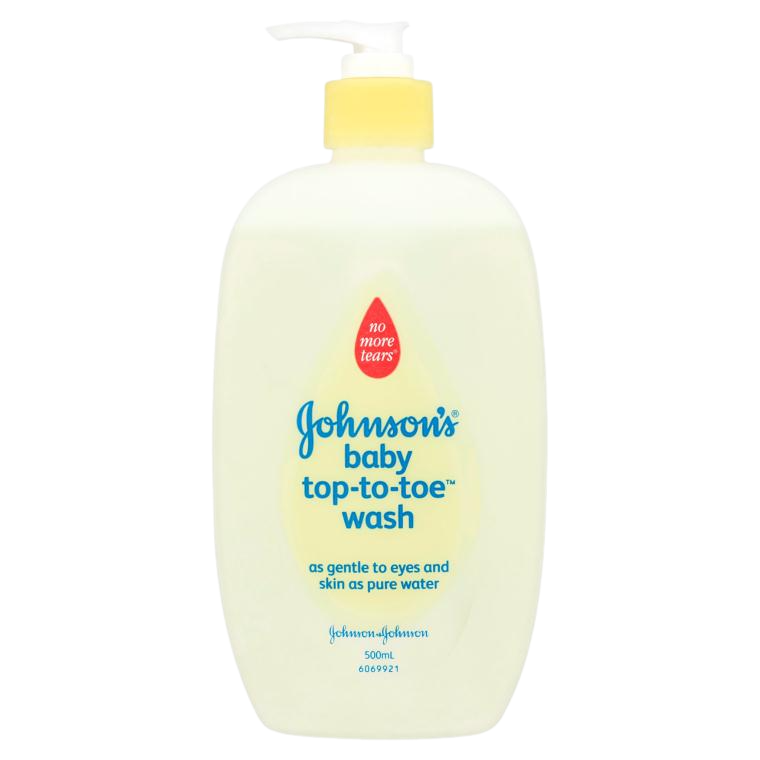 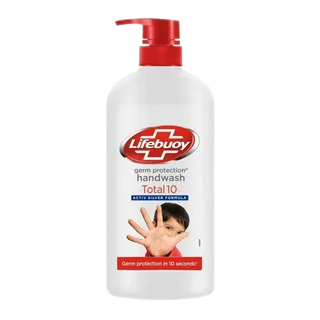 Xà phòng được sử dụng để tắm, rửa tay,...
ỨNG DỤNG CỦA CHẤT GIẶT RỬA
Sử dụng để giặt quần áo, rửa chén bát, rửa tay, lau sàn,...
Xà phòng và chất giặt rửa tổng hợp đều có khả năng làm sạch bụi bẩn, dầu mỡ bám trên các bề mặt.
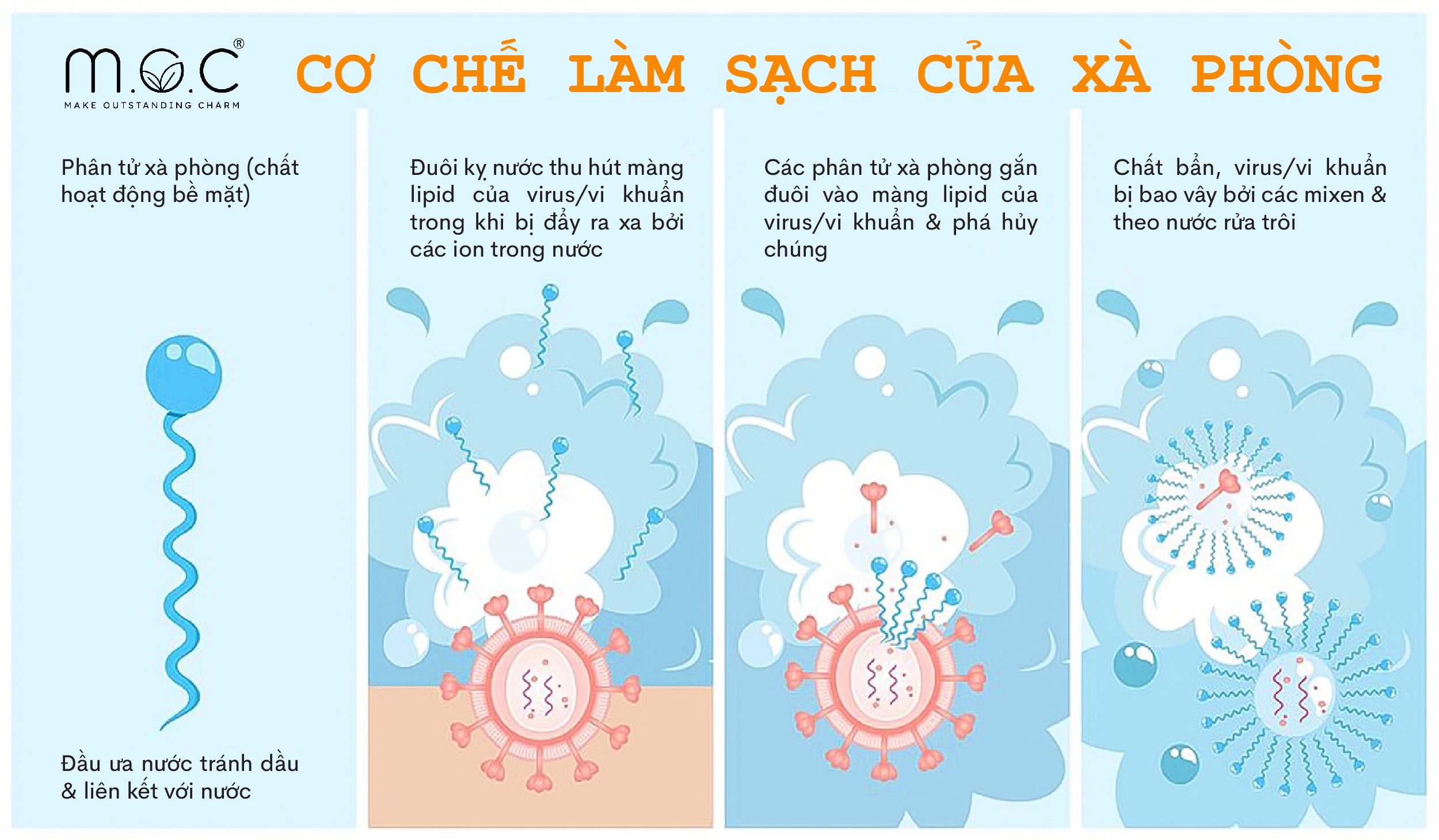 VIDEO
Không nên dùng xà phòng với nước cứng
- Vì trong nước cứng (có chứa nhiều ion Ca2+, Mg2+) do muối của các kim loại này với các acid béo thường ít tan,...
Không nên dùng xà phòng với nước cứng
- Gây hại cho áo, quần sau khi giặt.
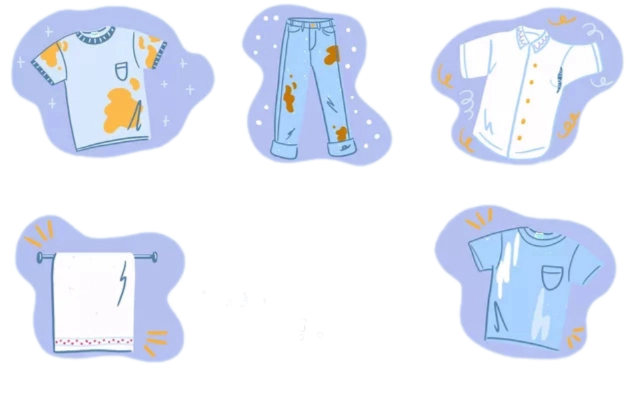 Sợi vải tối, chuyển ố vàng
Tích tụ vết bẩn
Nhanh sờn, dễ rách
Vệt trắng, xám trên sợi vải đổi màu
Sợi vải cứng
VIDEO
Hạn chế sử dụng chất giặt rửa tổng hợp
- Trái với xà phòng, có thể sử dụng chất giặt rửa tổng hợp với cả nước cứng, do chất giặt rửa tổng hợp không tạo muối khó tan với Ca2+ , Mg2+
Hạn chế sử dụng chất giặt rửa tổng hợp
- Chất giặt rửa tổng hợp so với xà phòng là một số chất giặt rửa tổng hợp khó bị phân huỷ sinh học, do đó gây ô nhiễm môi trường.
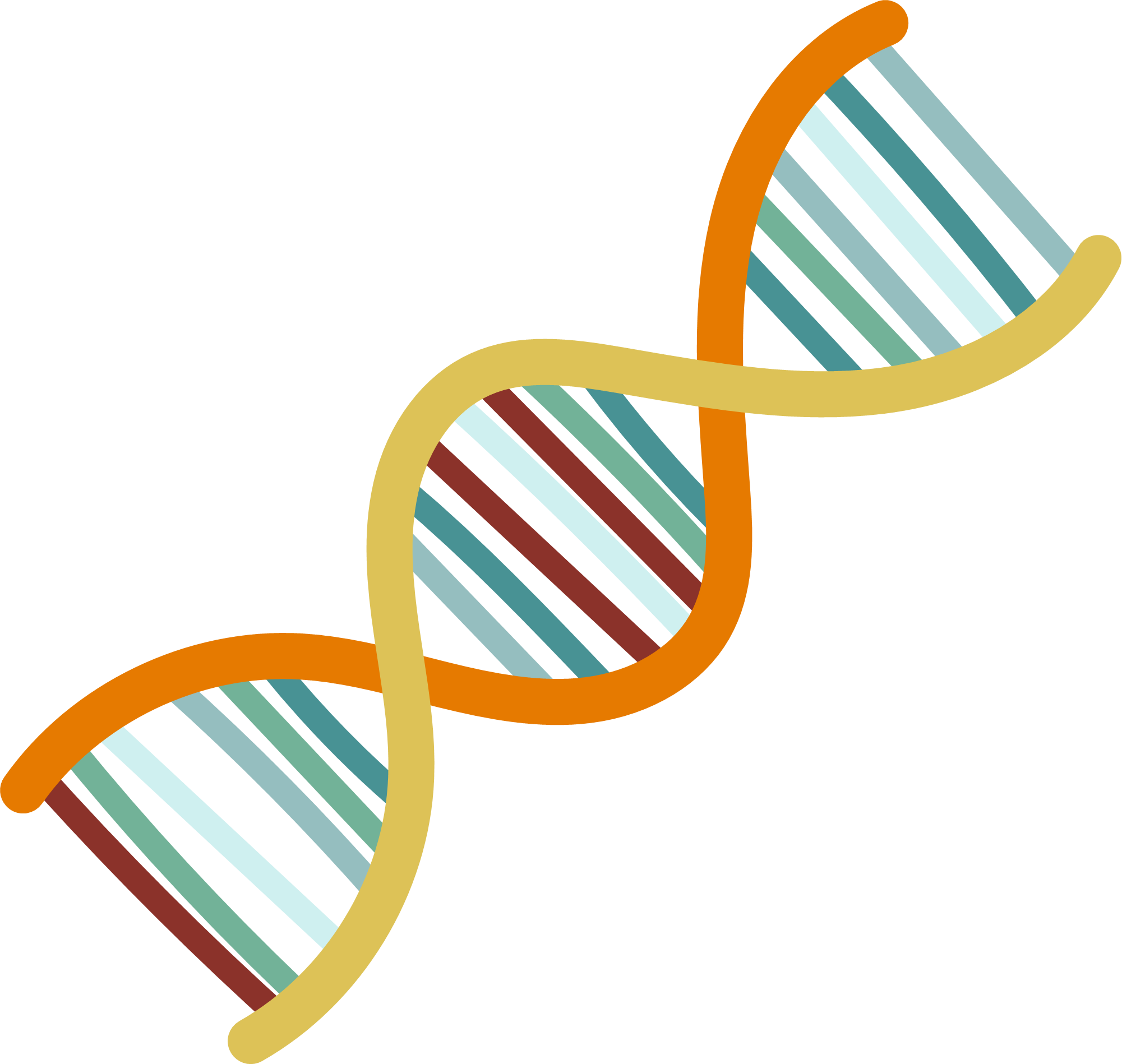 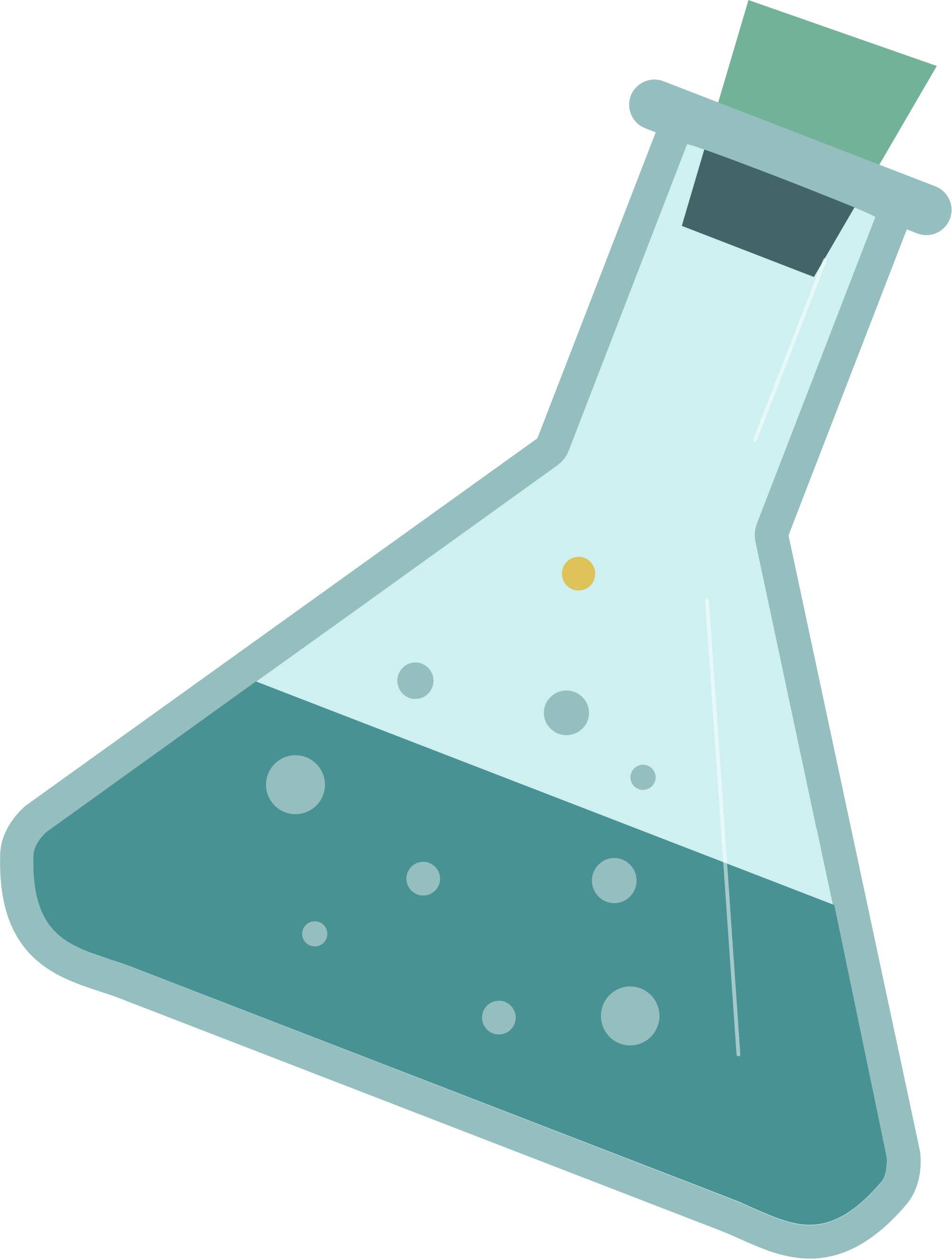 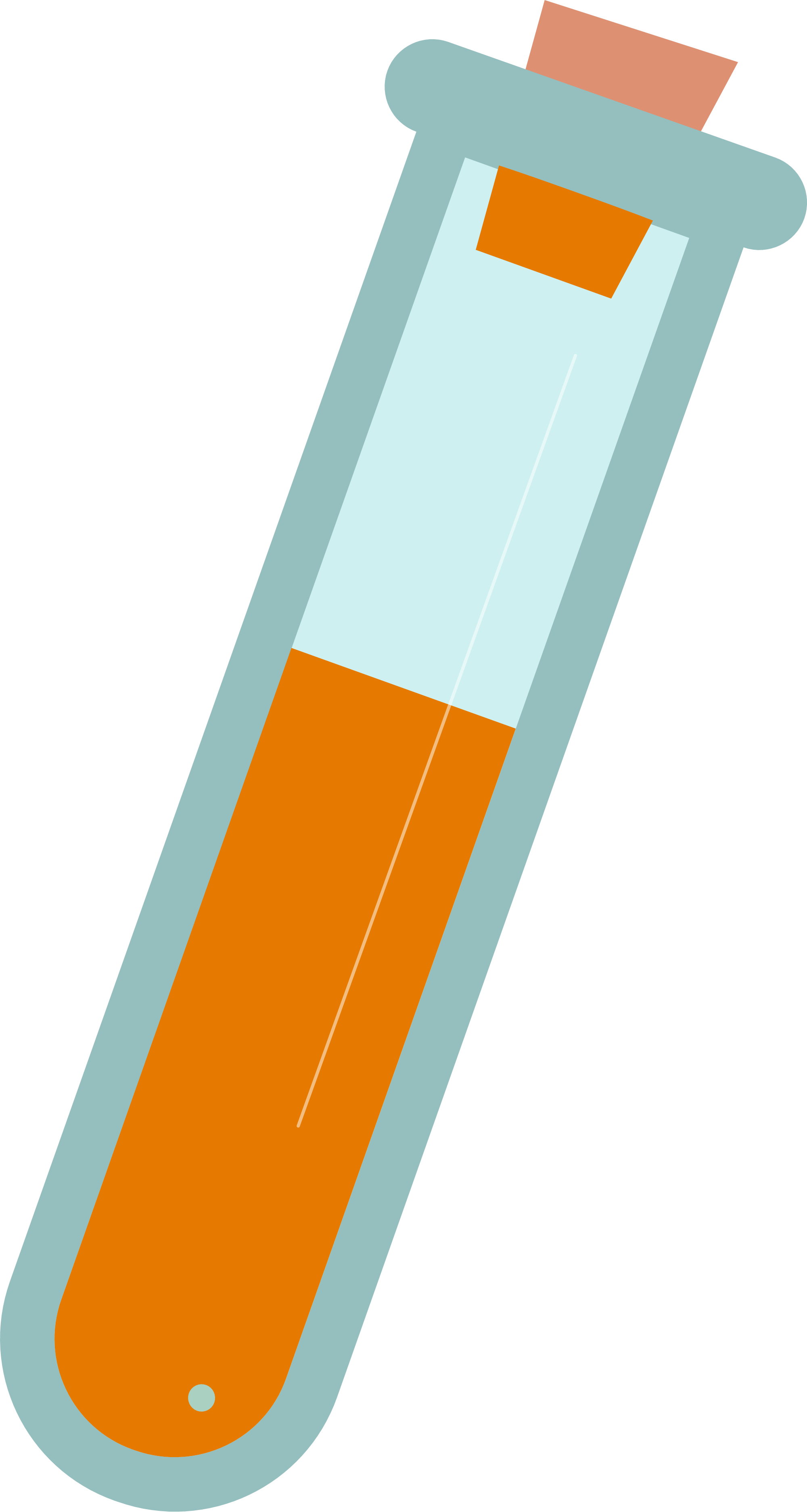 EM ĐÃ HỌC
•	Xà phòng là hỗn hợp muối sodium hoặc potassium của các acid béo và các chất phụ gia.
•	Chất giặt rửa tổng hợp là các chất được tổng hợp hoá học, có tác dụng giặt rửa như xà phòng nhưng không phải là muối sodium, potassium của các acid béo. Những chất này thường là muối sodium alkylsulfate hoặc alkylbenzene sulfonate.
•	Một số sản phẩm từ thiên nhiên có tác dụng giặt rửa như nước quả bồ kết, quả bồ hòn,...
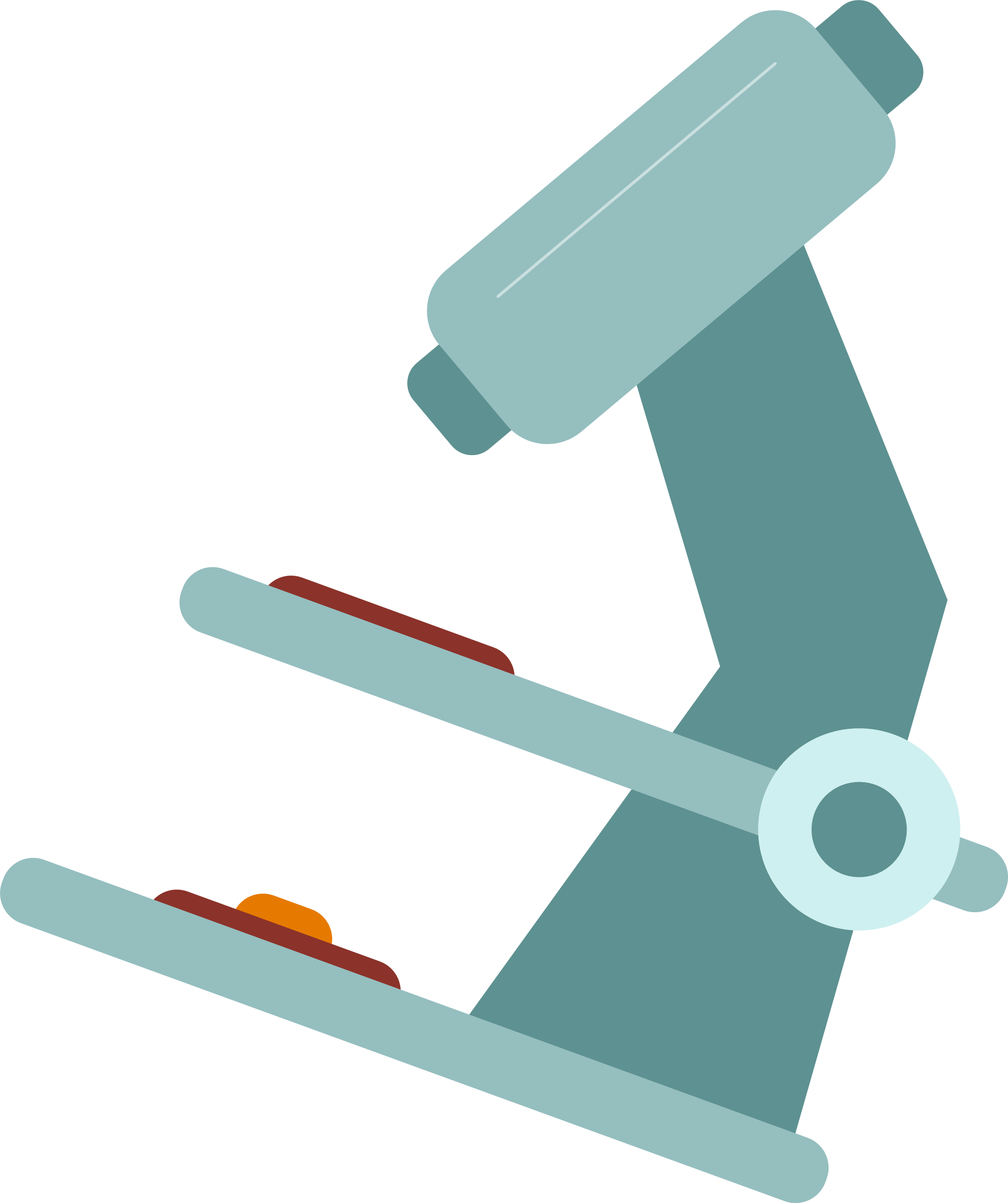 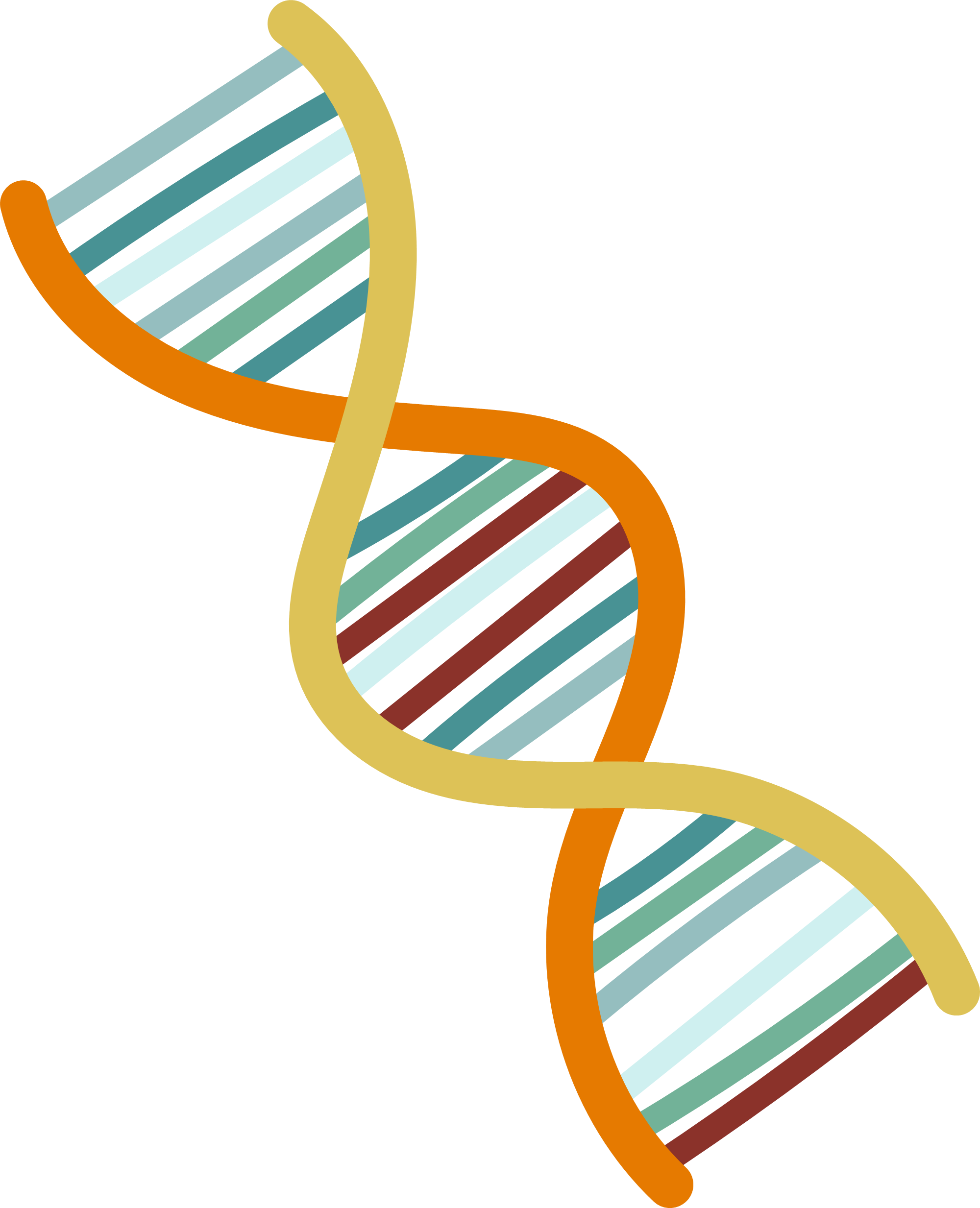 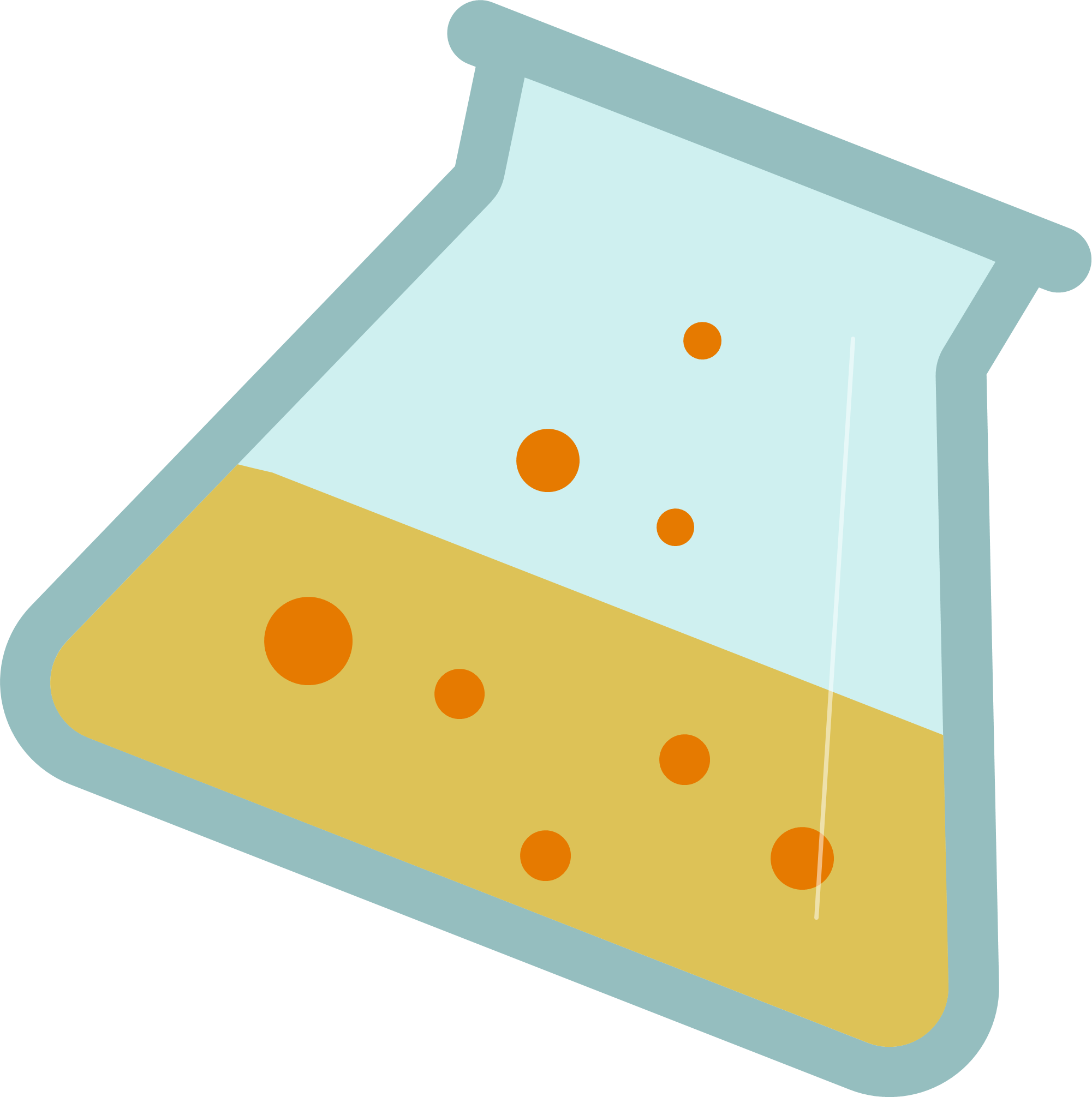 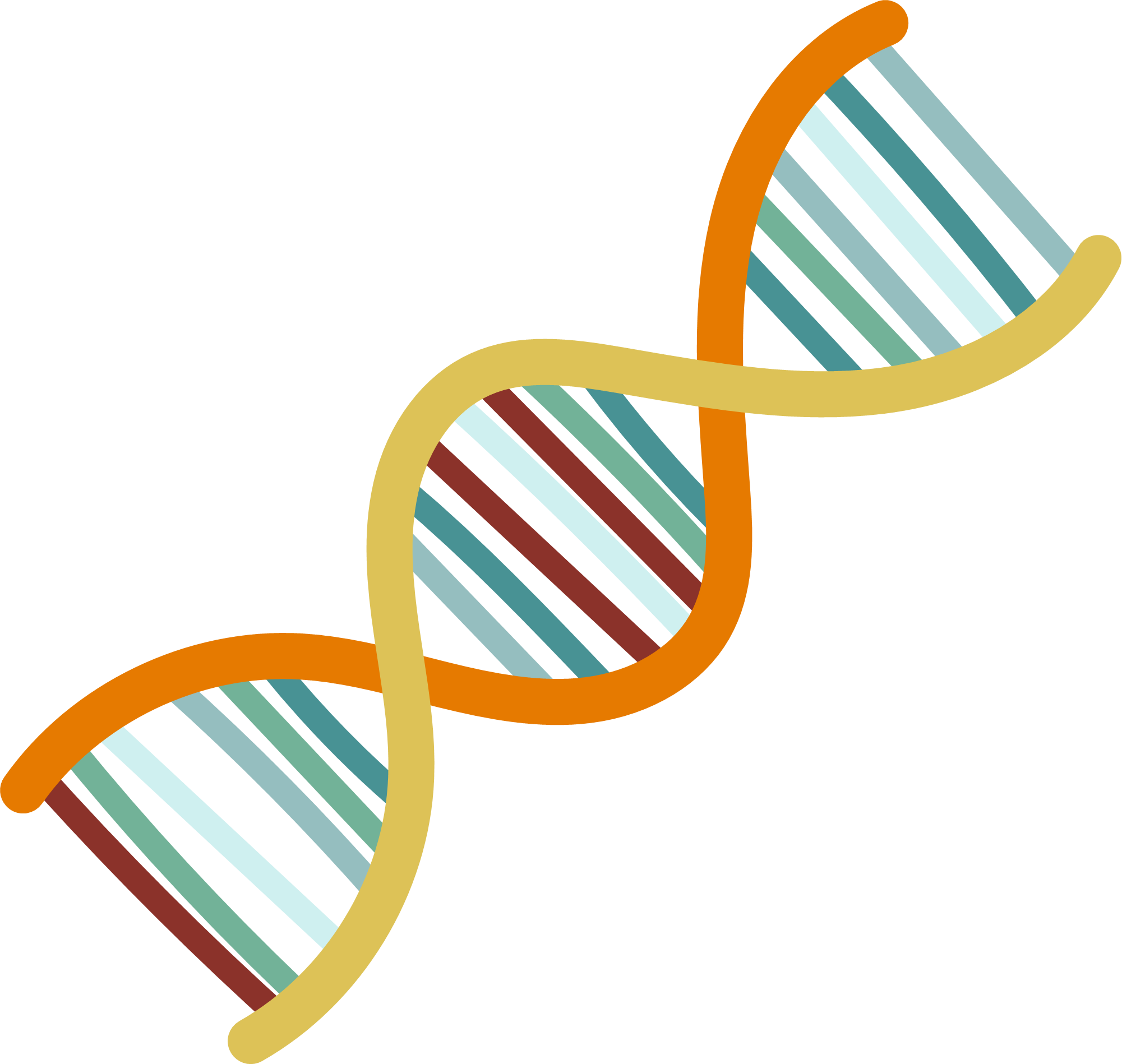 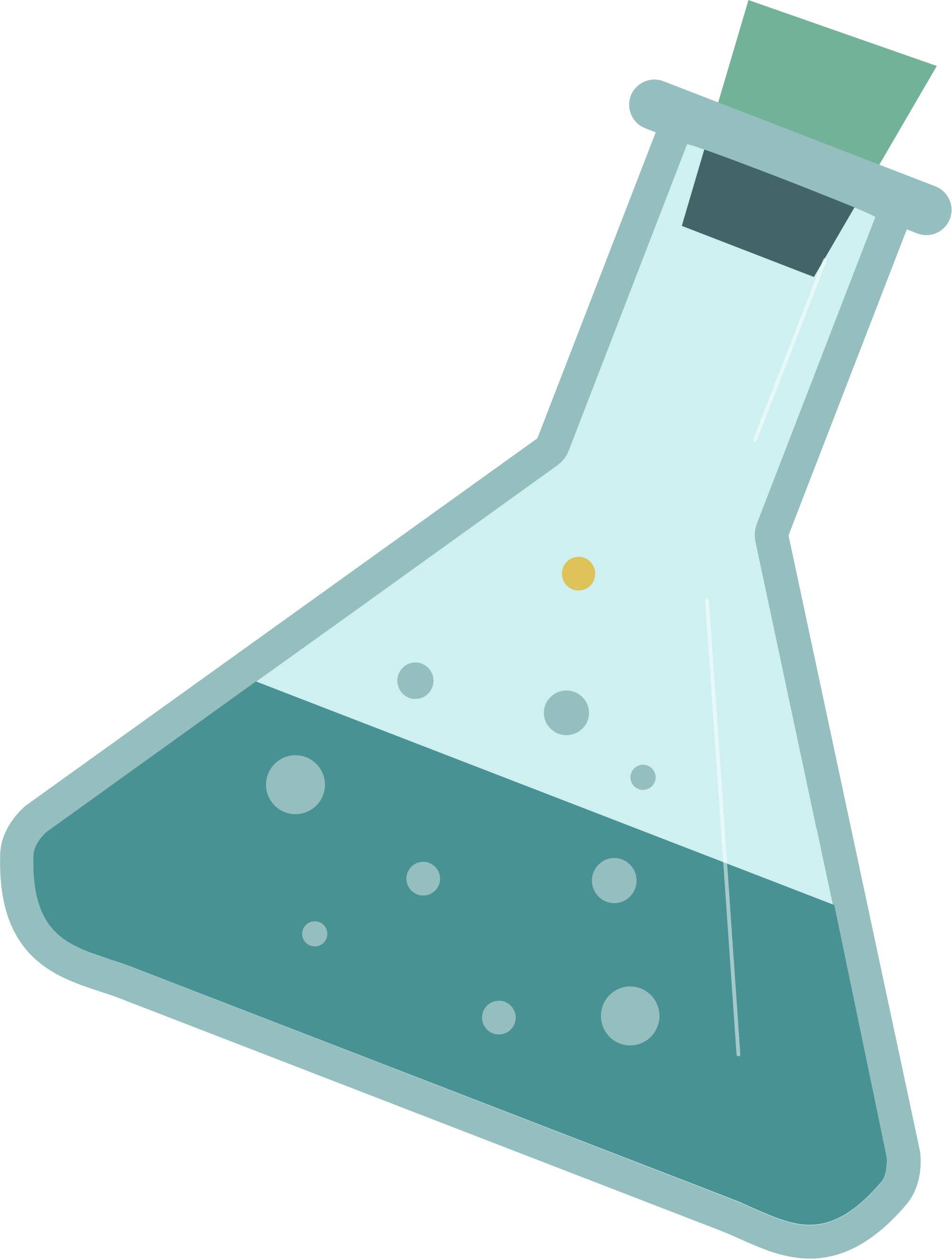 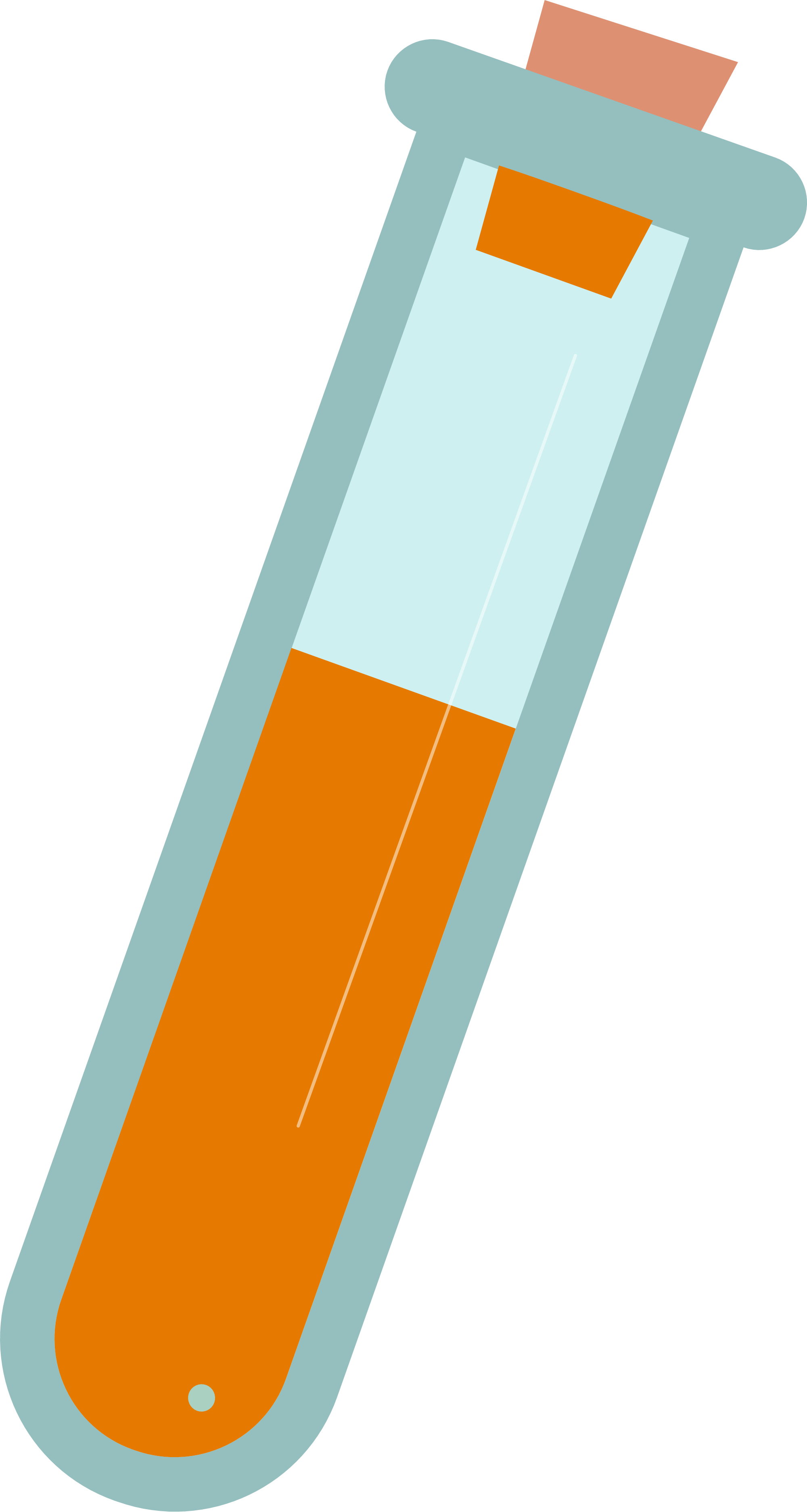 EM ĐÃ HỌC
•	Cấu tạo của xà phòng và chất giặt rửa phổ biến thường gồm hai phần: đầu ưa nước và đuôi kị nước.
•	Xà phòng được sản xuất bằng phản ứng thuỷ phân chất béo trong môi trường kiềm hoặc sản xuất từ dầu mỏ.
•	Chất giặt rửa tổng hợp được sản xuất từ dầu mỏ.
•	Xà phòng được dùng để tắm, rửa tay,... Chất giặt rửa được sử dụng để giặt quần áo, rửa tay, rửa chén bát, nước lau kính, lau sàn,...
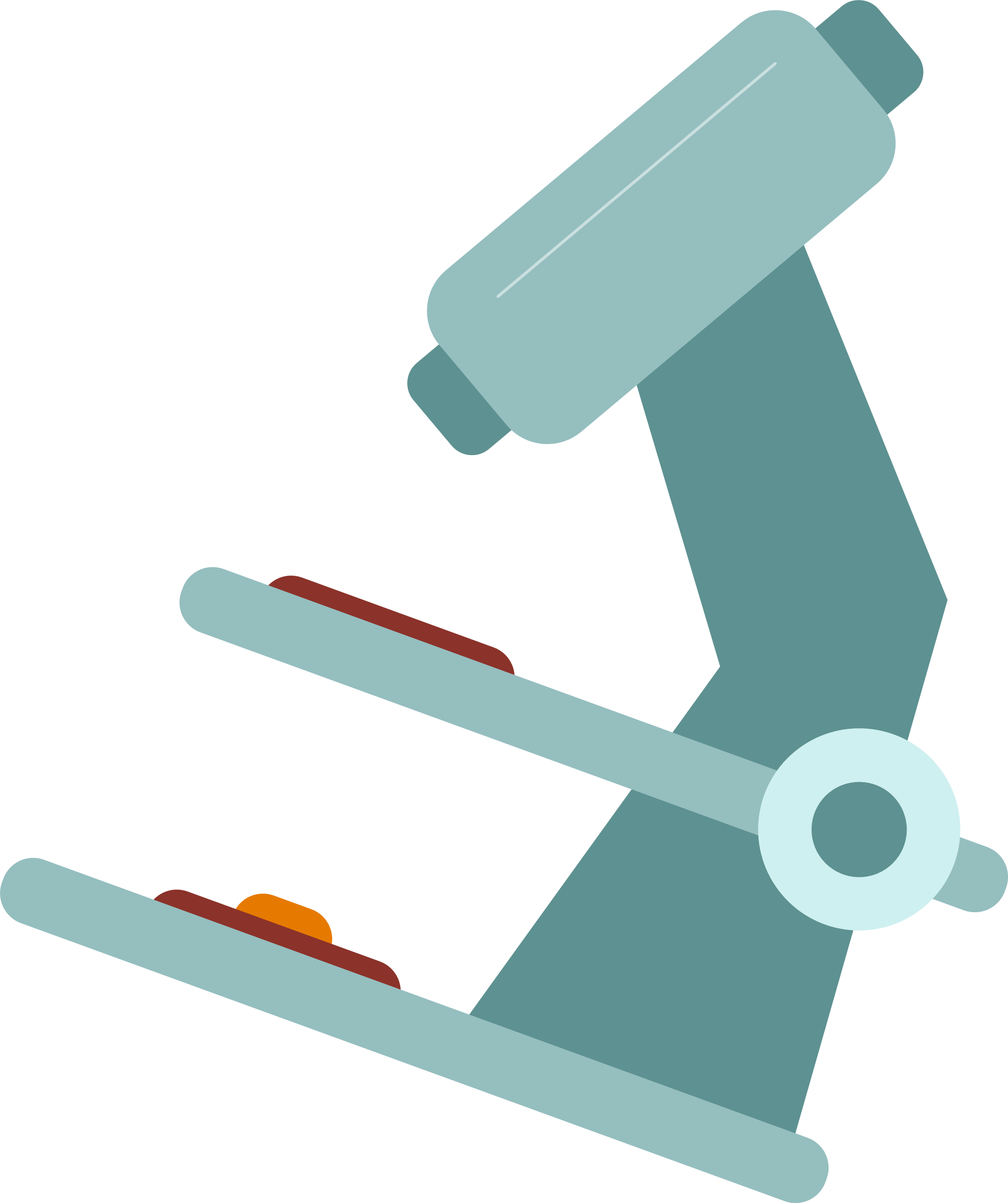 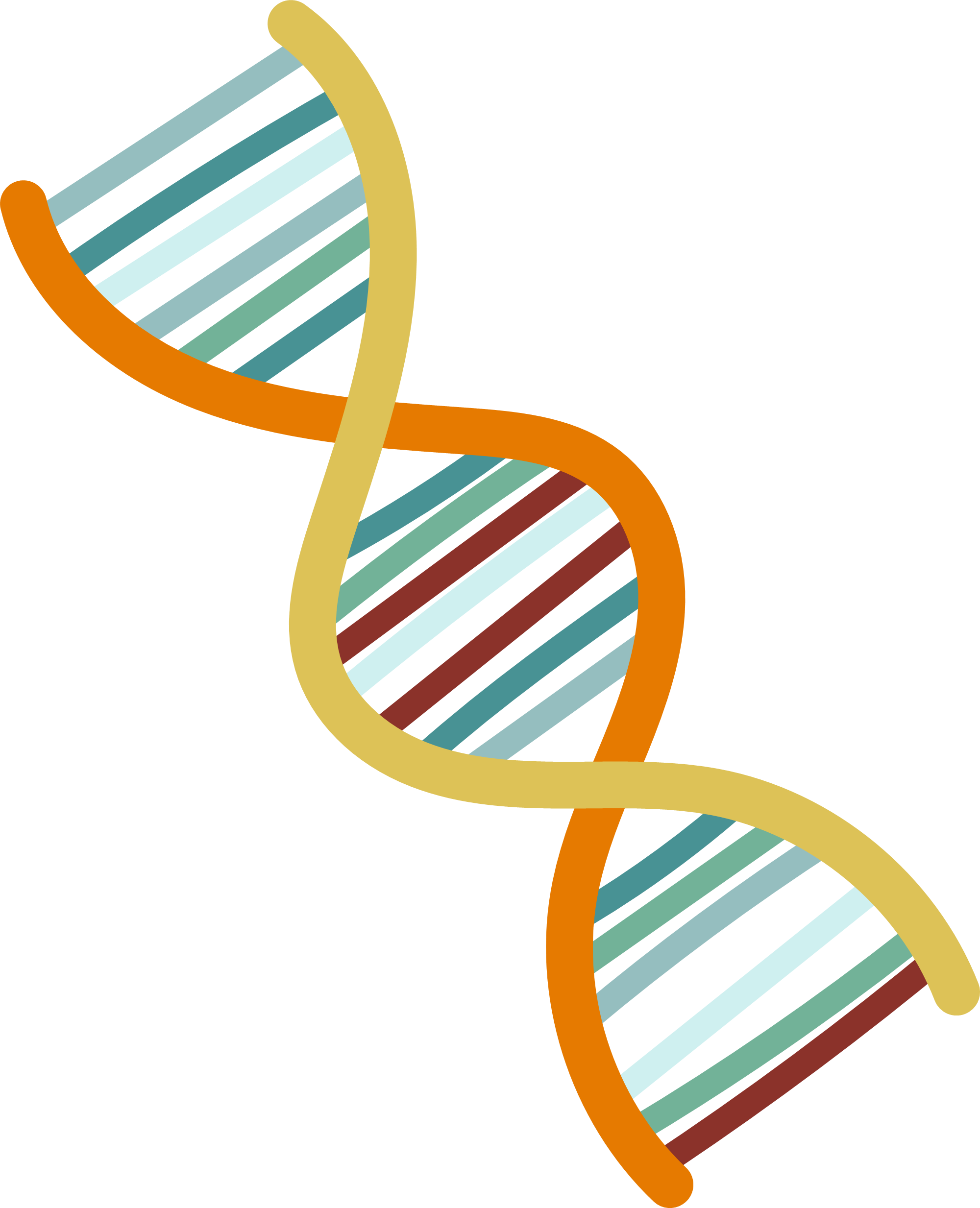 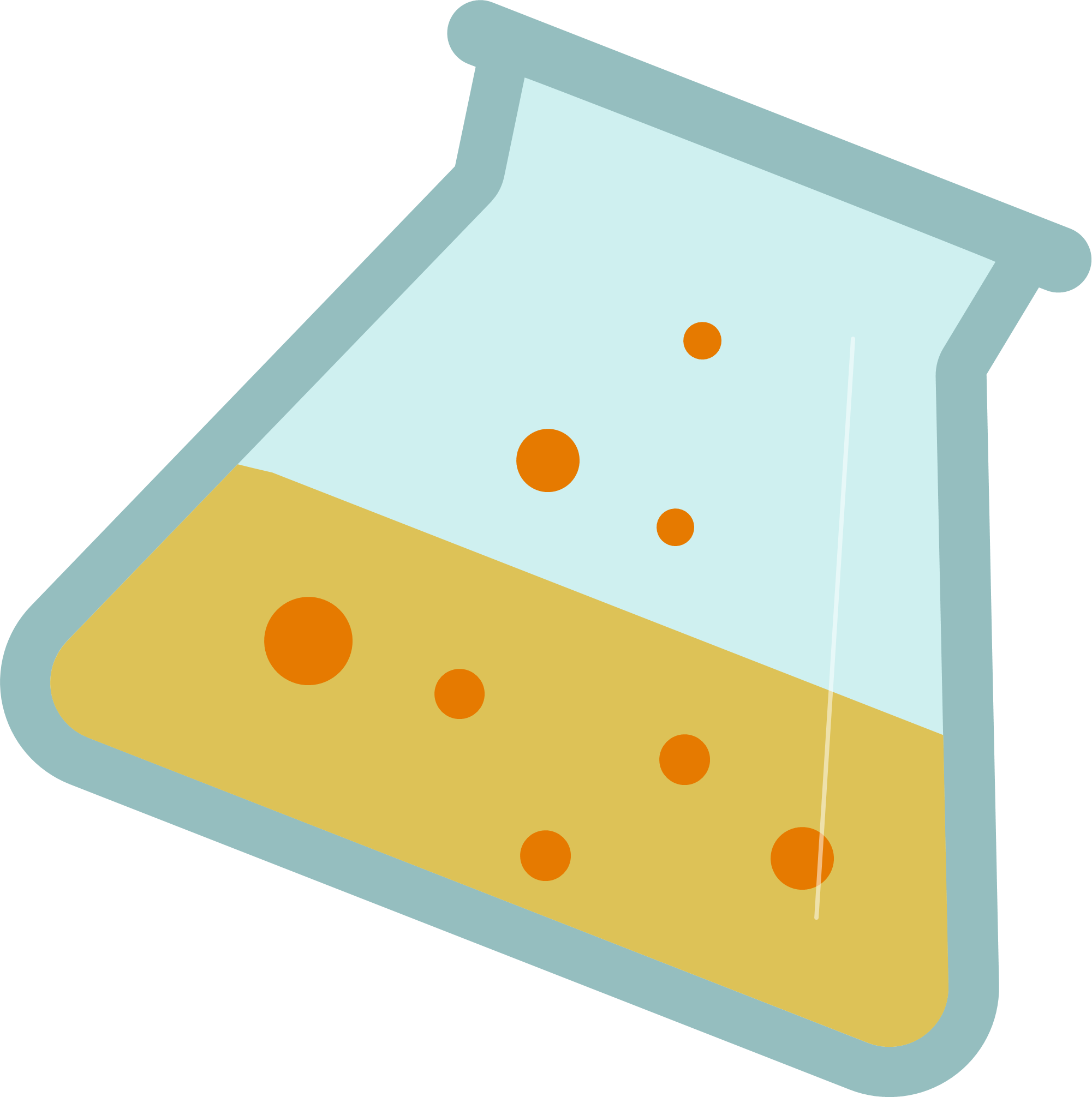 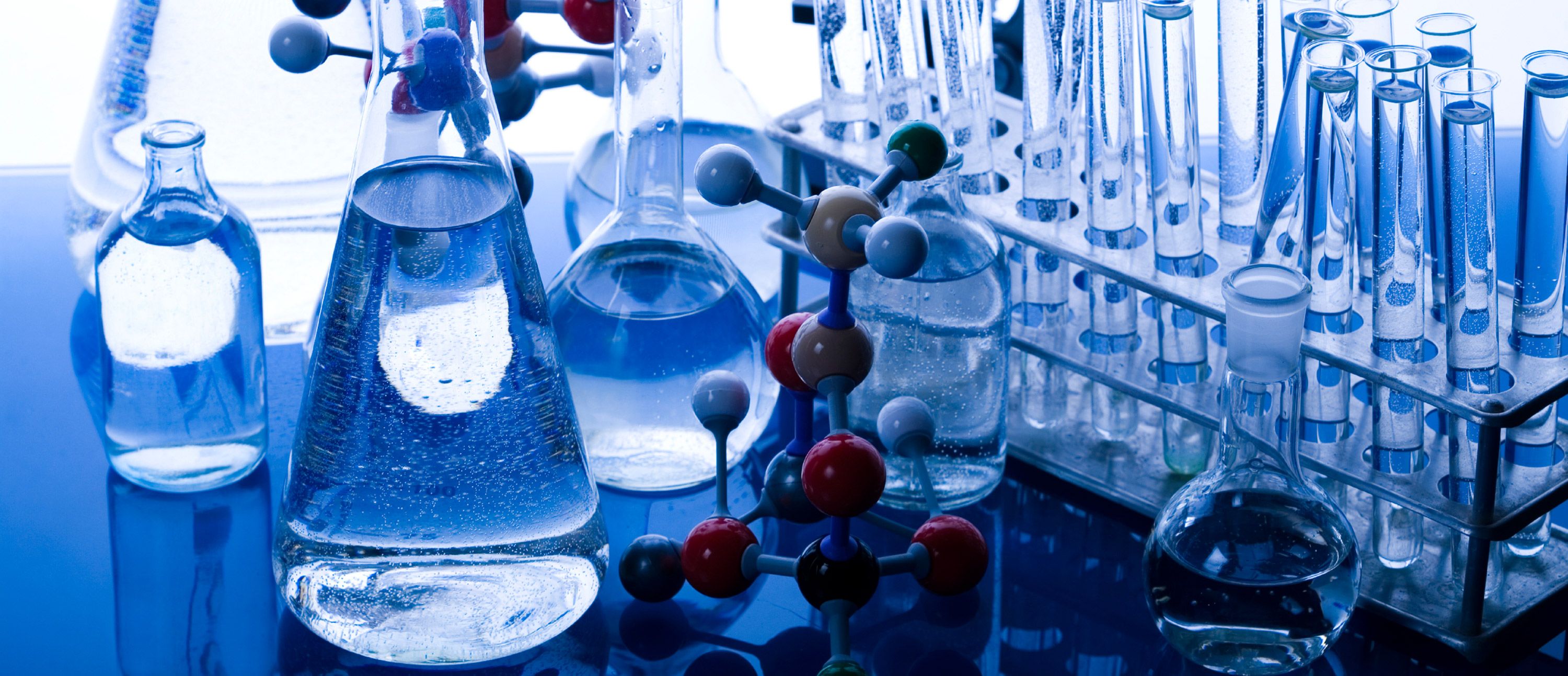 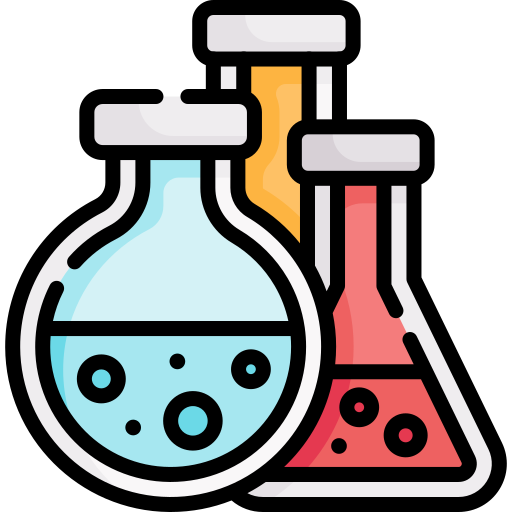 BÀI TẬP 1
Để tẩy vết dầu, mỡ bám trên quần áo, sử dụng chất nào sau đây là phù hợp nhất?
A. Nước cất
B. Dung dịch sodium hydroxide
C. Dung dịch nước Javel
D. Dung dịch xà phòng
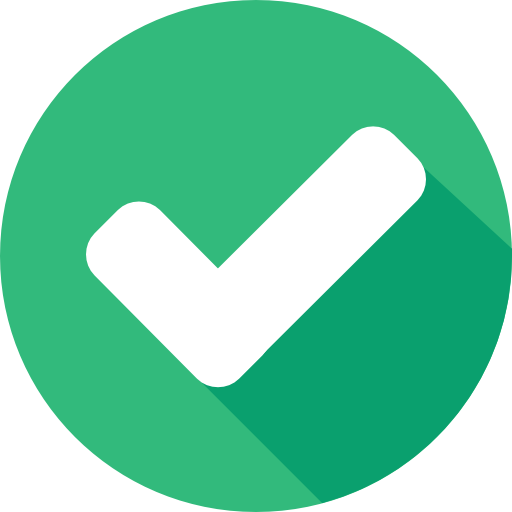 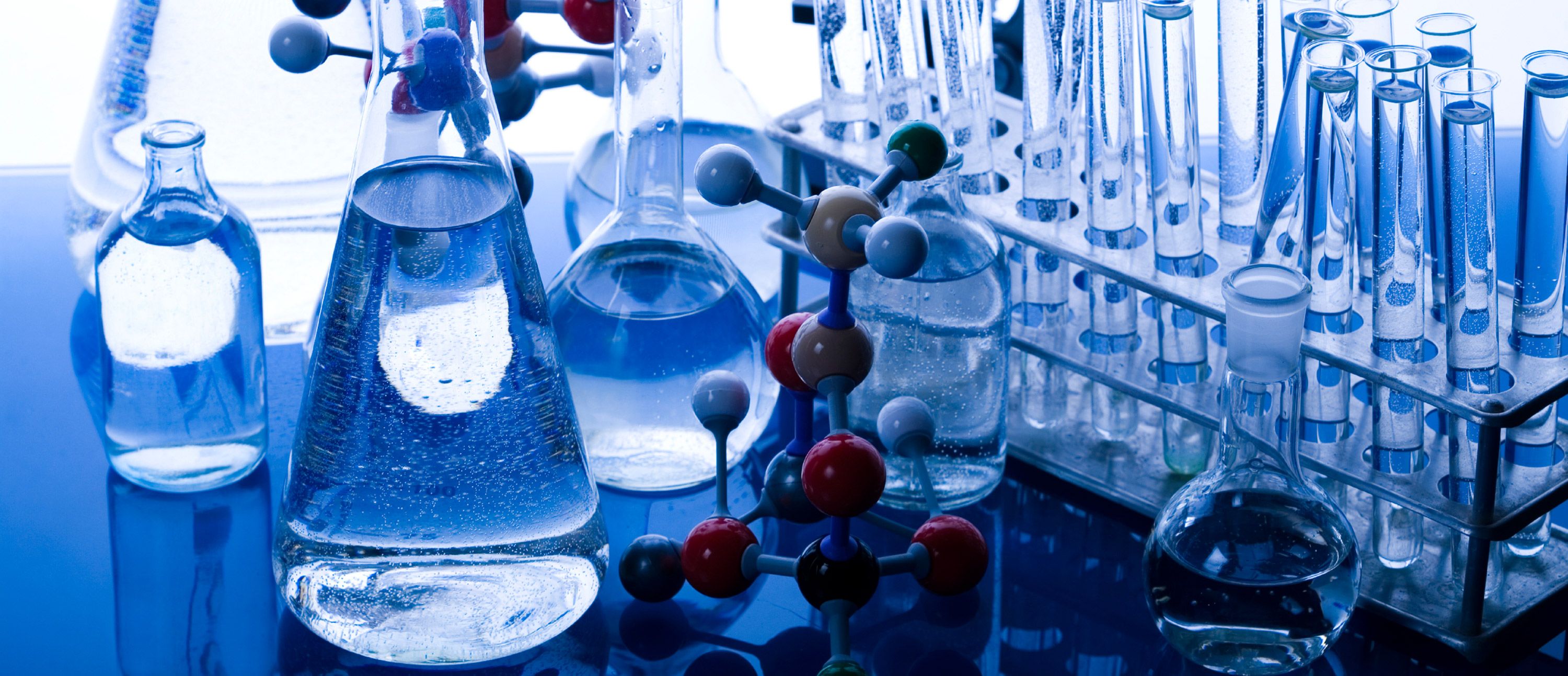 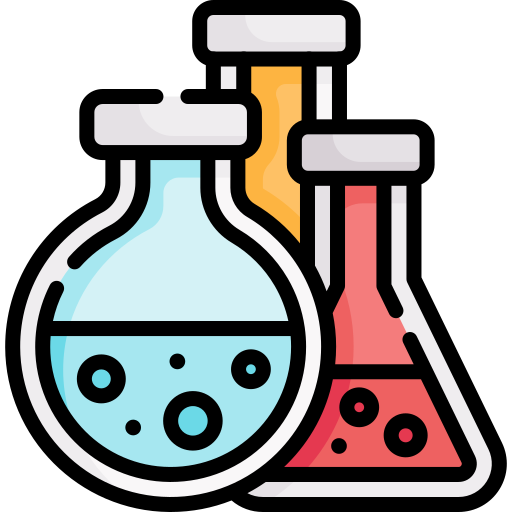 BÀI TẬP 2
Hoá chất chủ đạo trong ngành công nghiệp sản xuất xà phòng là
A. K2SO4.                     
B. NaCl.                        
C. Mg(NO3)2.               
D. NaOH.
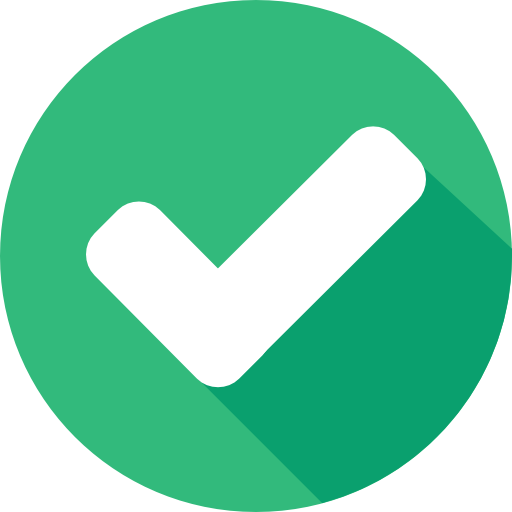 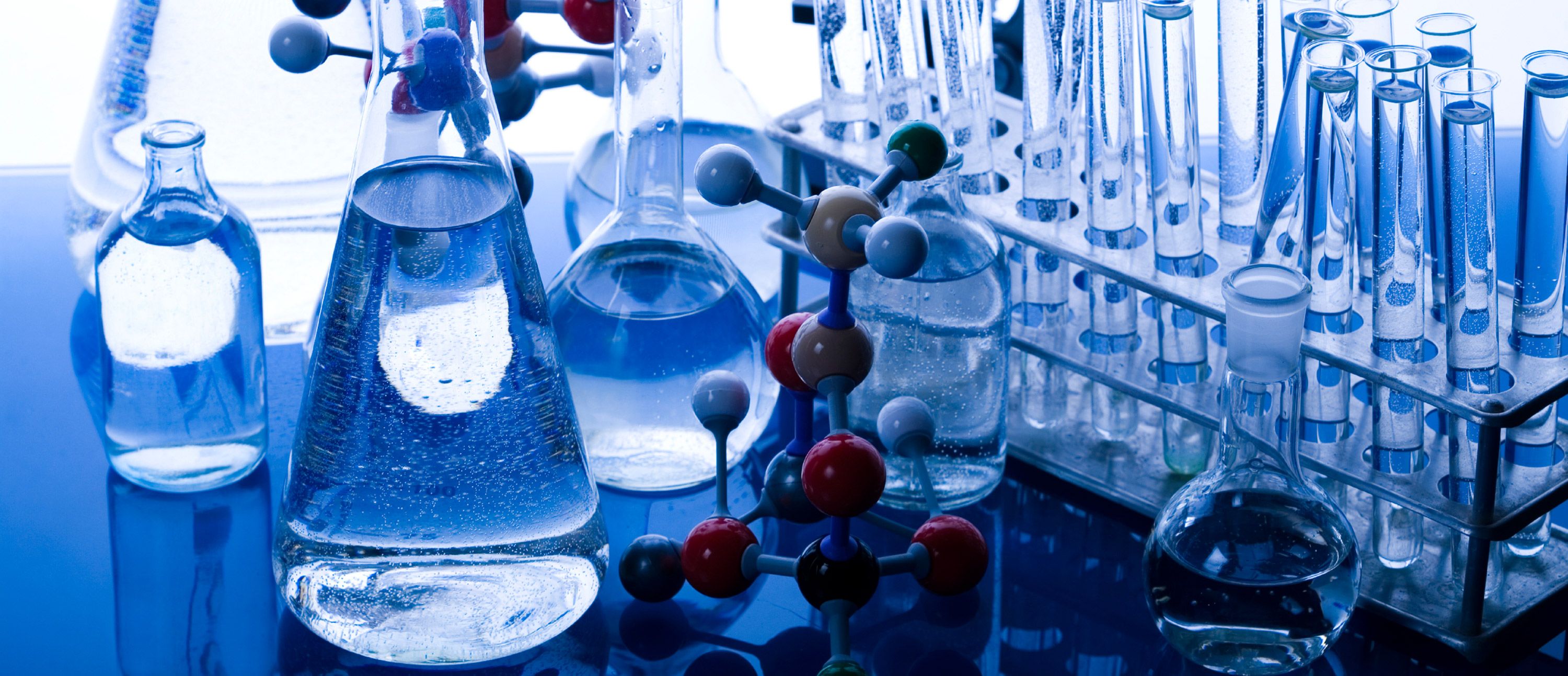 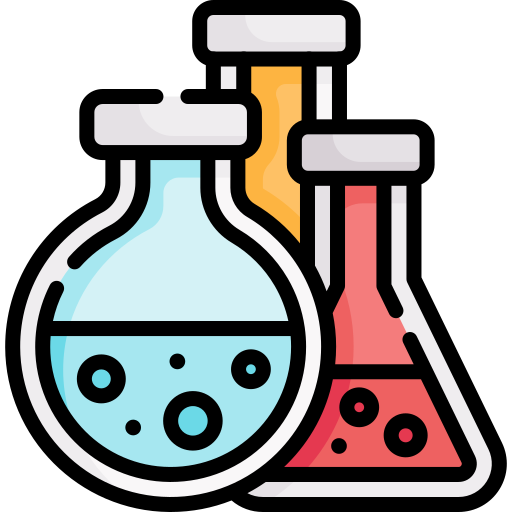 BÀI TẬP 3
Hợp chất nào dưới đây được sử dụng làm xà phòng?
A. CH3COONa		
B. CH3(CH2)12COOCH3.
C. CH3(CH2)12COONa.	
D. CH3(CH2)5O(CH2)5CH3.
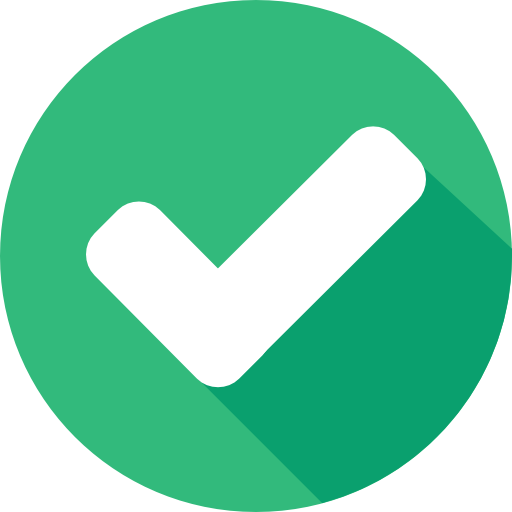 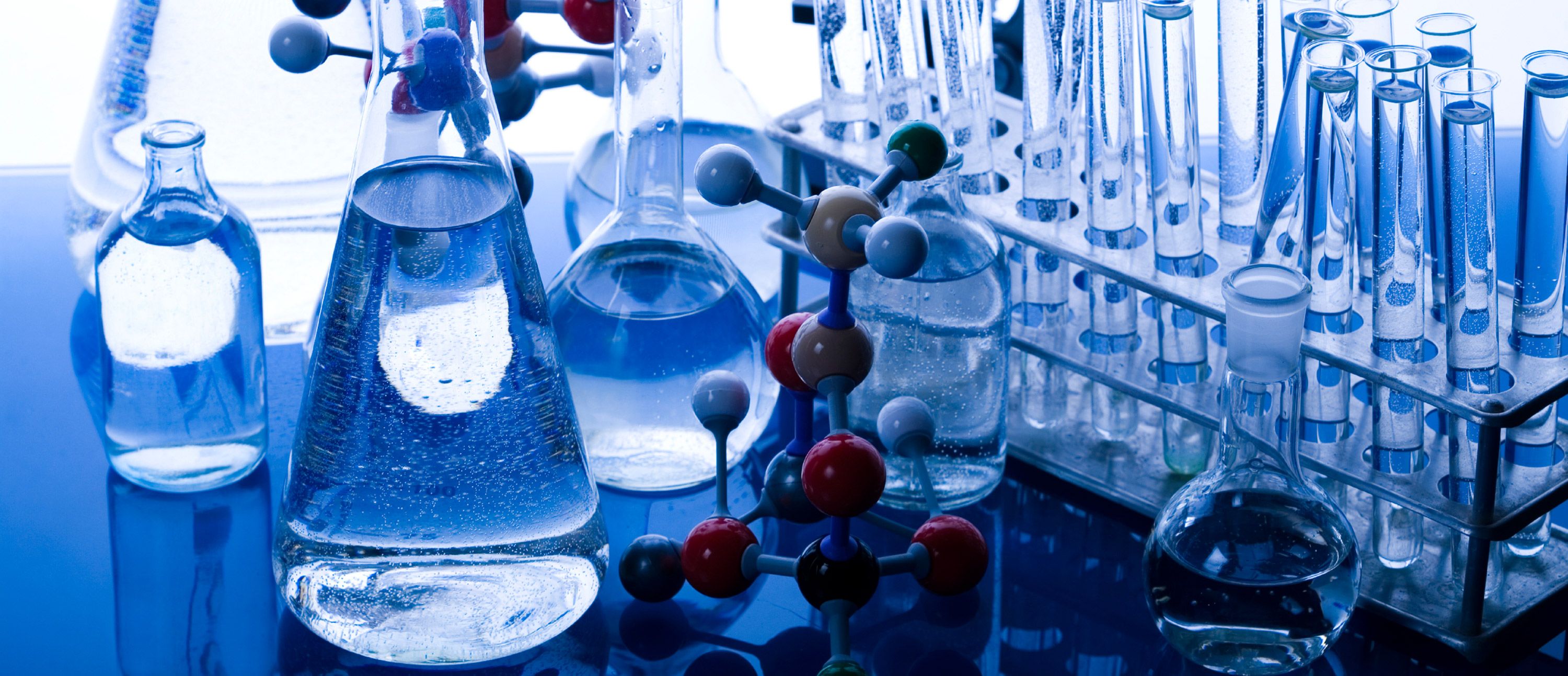 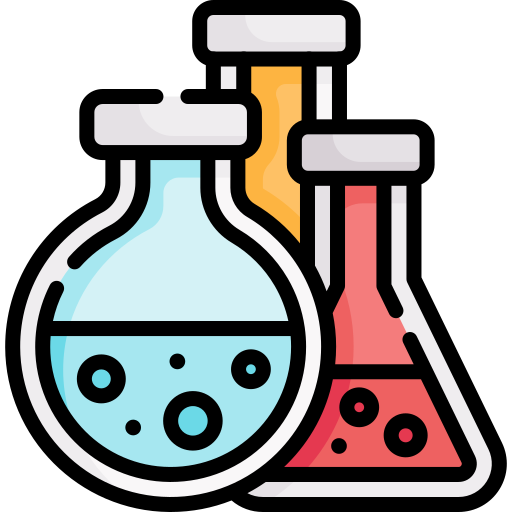 BÀI TẬP 4
Thành phần chính của chất giặt rửa tổng hợp là:
A. CH3[CH2]11-C6H4-SO3Na 
B. (C17H35COO)2C   
C. C15H31COONa	 
D. C17H35COOK
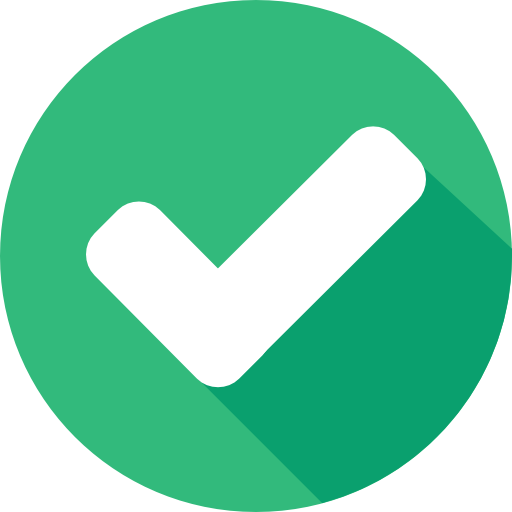 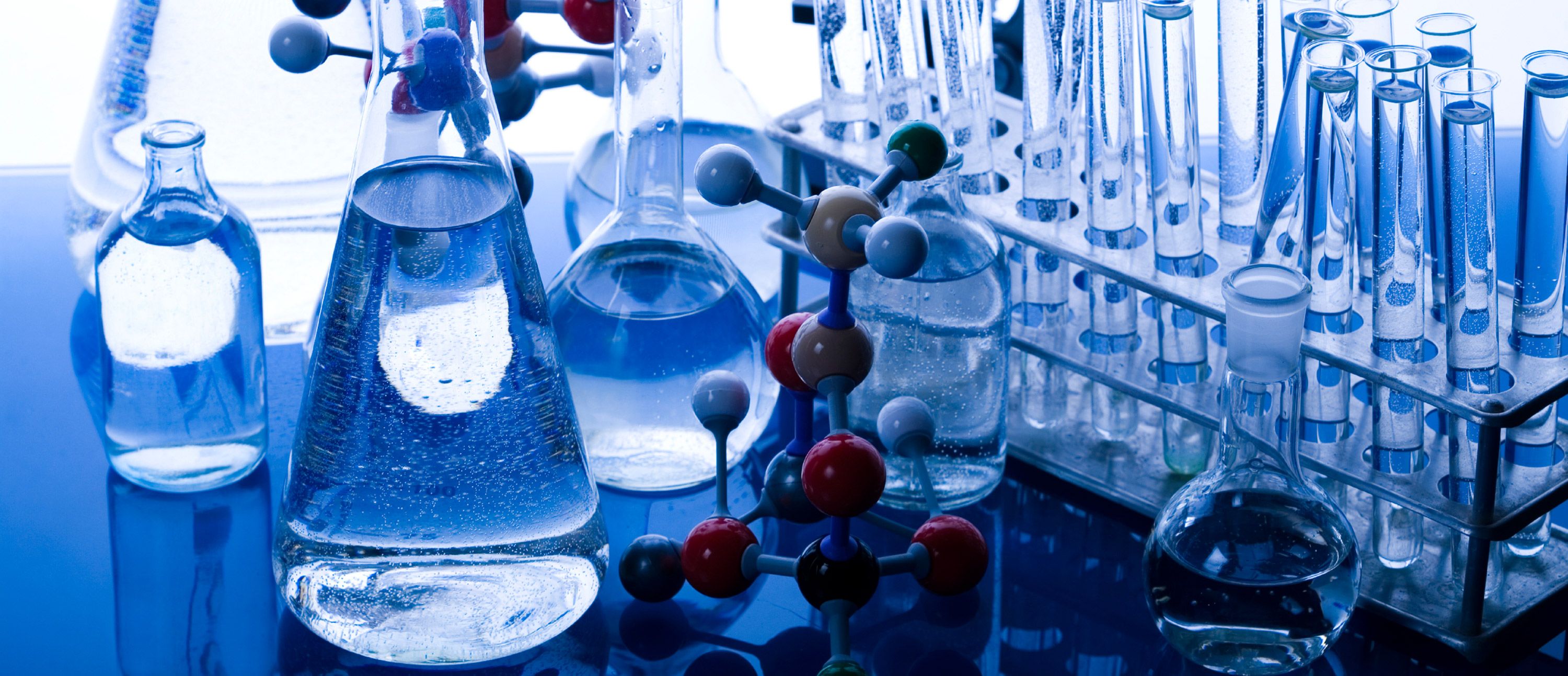 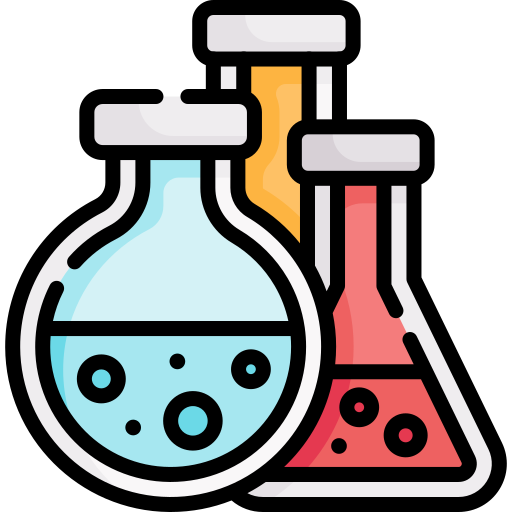 BÀI TẬP 5
Xà phòng được điều chế bằng cách nào trong các cách sau:
Thủy phân saccharose	
B. Thủy phân mỡ trong kiềm
C. Phản ứng của acid với kim loại	
D. Dehydrogen hóa mỡ tự nhiên
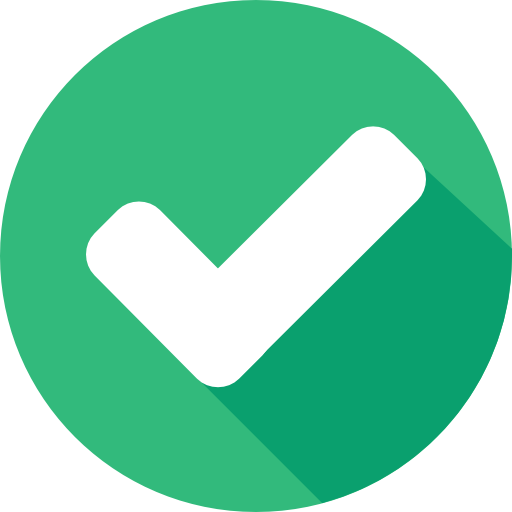